MOMENT OF TRUTH
The ‘Plumpy Brothers’ is a stage act that requires that all the brothers look exactly the same and weigh exactly the same.

But there is a problem. One of the brothers has either lost 2 kilos in weight, or gained 2 kilos in weight. 
At the moment, no-one knows which brother it is, or whether he has gained or lost the 2 kilos. 

To resolve this, you are asked to use the only available balance scales and identify the heavier or lighter brother, and if he has gained or lost the 2 kilos.  You have just THREE weighing opportunities to achieve this before you get to the

Click on the Instructions link below for more details of what to do.
MOMENT OF TRUTH
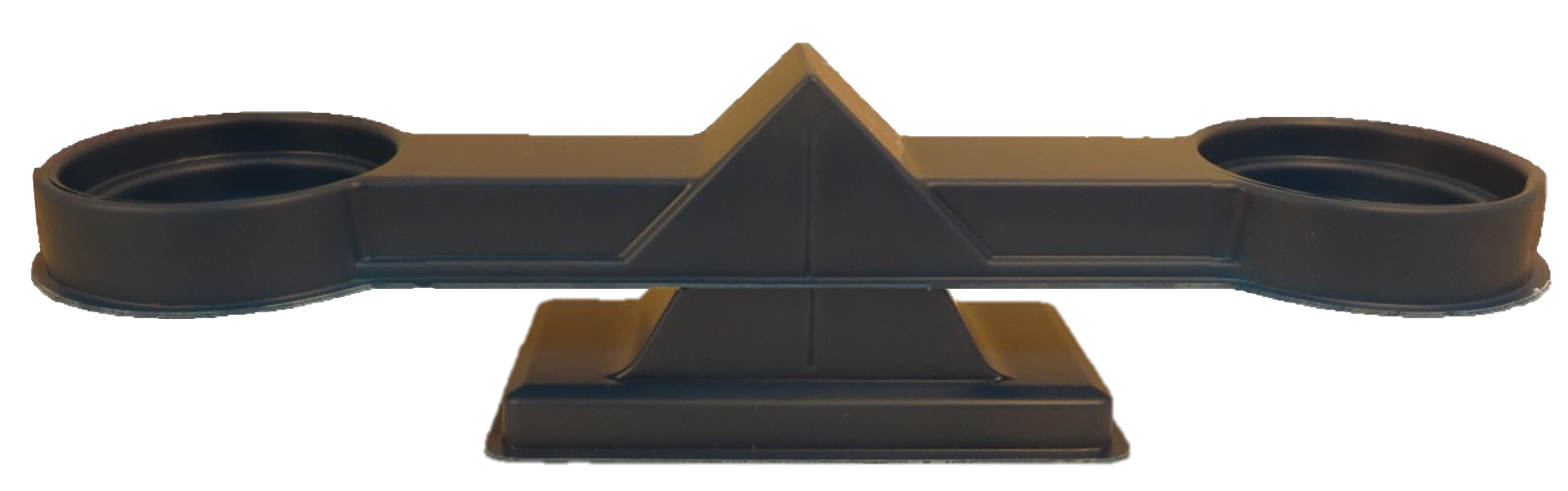 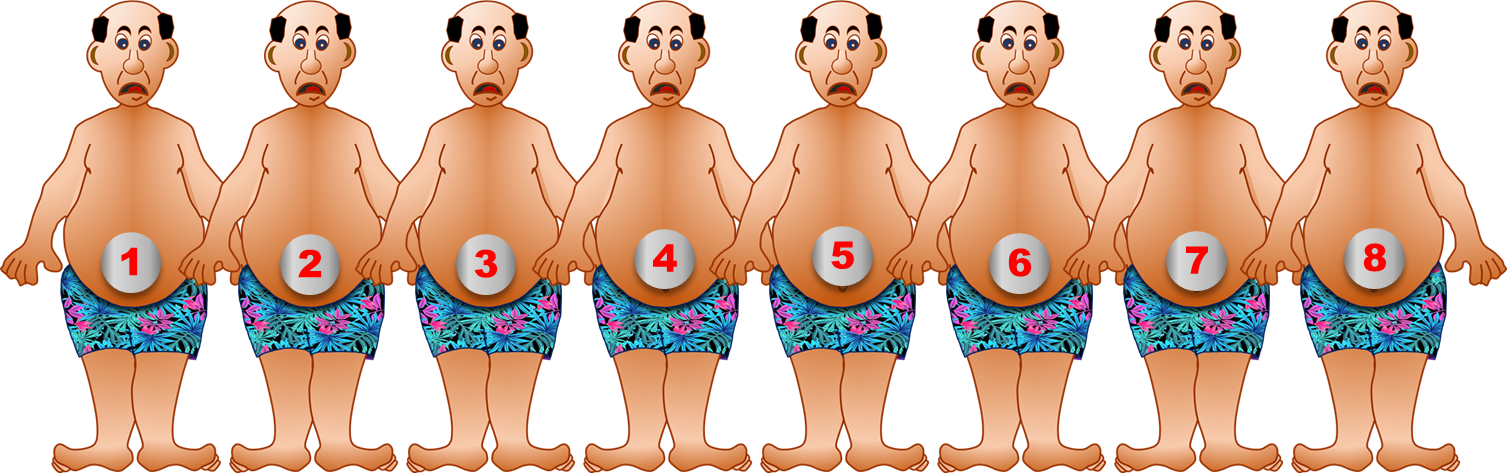 Play
Instructions
Play
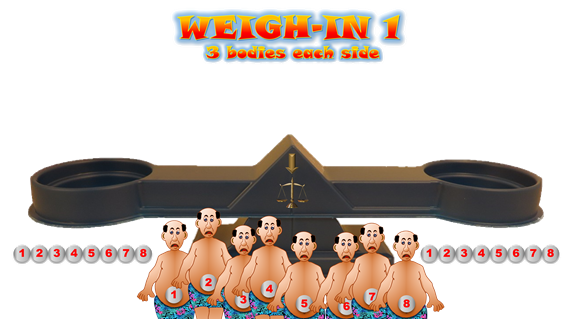 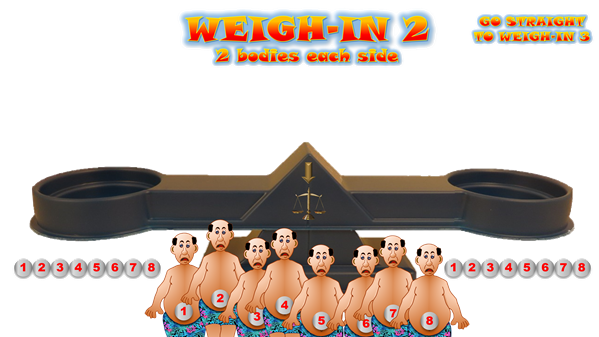 7. If you think you are close to the answer after Weigh-in 1, you can go straight to Weigh-in 3 if you wish. 

8. From Weigh-in 3 you will go to the 


9. Check your answer here by clicking above or below the figure you think has gained (+) or lost (-) the weight.
6. Repeat the process for Weigh-in 2 (choose 2 bodies), then Weigh-in 3 (Choose 1 body).
MOMENT OF TRUTH
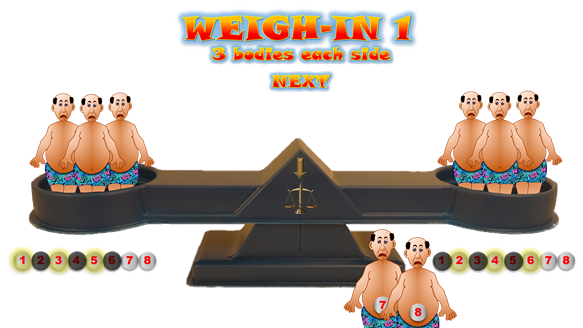 1. Click 3 times on each side to select the bodies to be weighed (the same number on the opposite side will be blanked out).
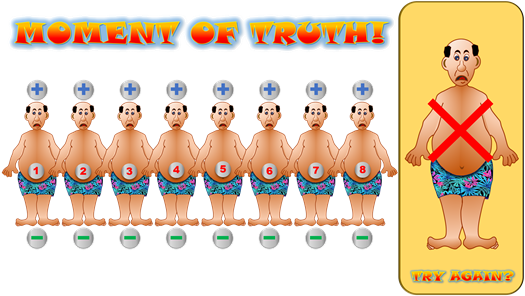 2. When selected, click on the down arrow to load the scales with the brothers you have chosen.
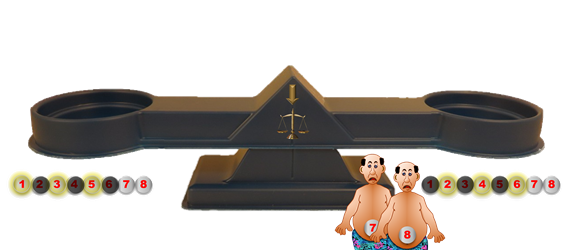 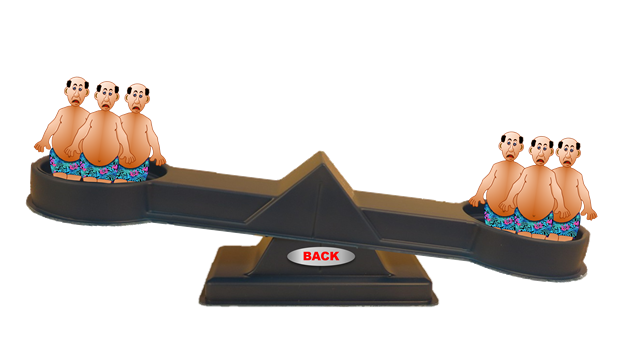 5. Consider who you want to put on the scales next, then click on NEXT.
10. If you are wrong, a link appears for you to try again if you want.
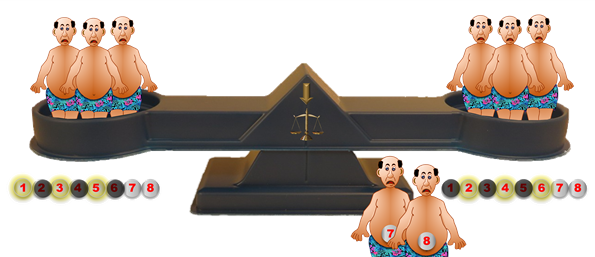 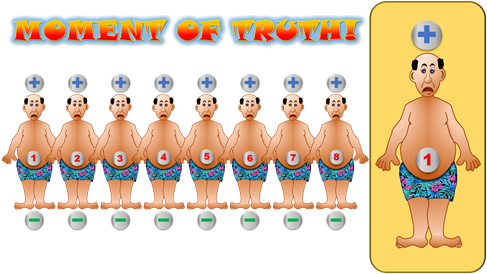 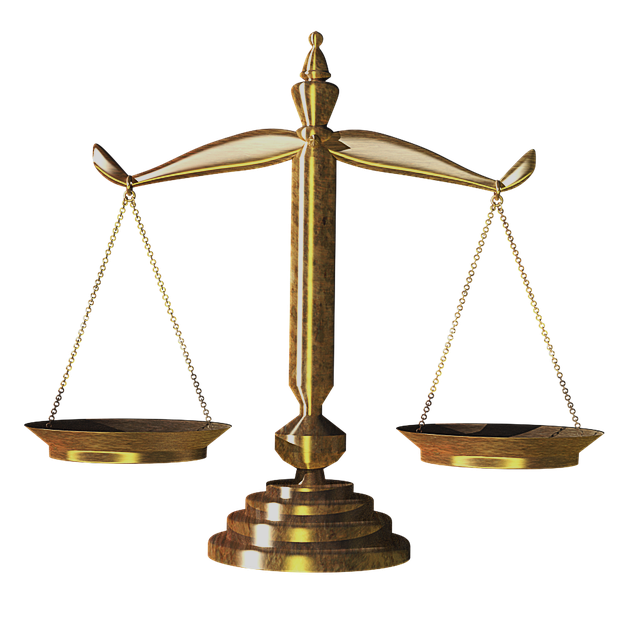 4. Click on the scales picture again and the big scales will tip one way or the other, or wobble, and stay balanced.
Now click on ‘Back’.
3. When the scales are loaded, click on the 
picture of the scales.
11.  If you are right, your choice will appear and you can choose the next game or exit.
THERE ARE THREE DIFFERENT GAMES TO PLAY
CLICK ON THE ONE YOU WANT
GAME 1
GAME 3
GAME 2
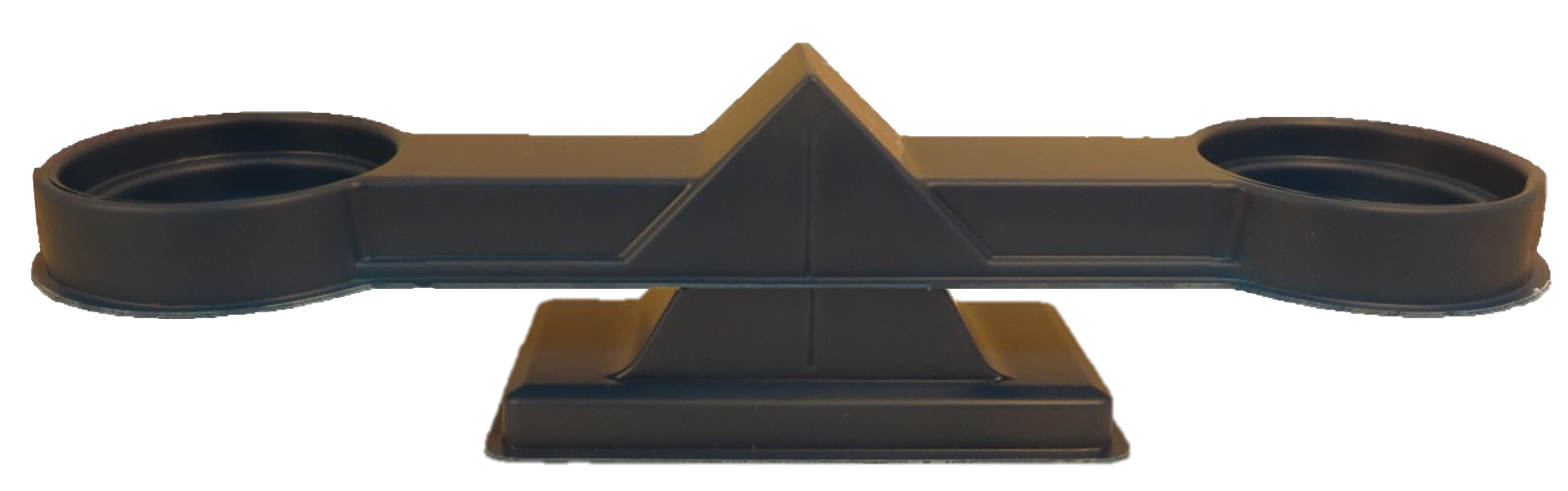 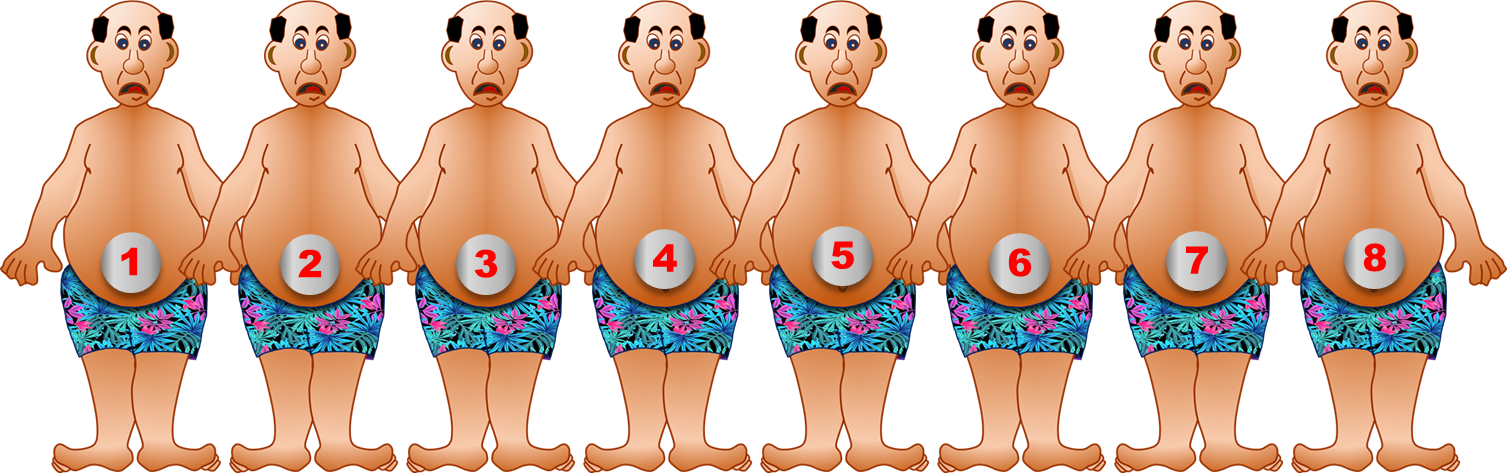 GAME 1
WEIGH-IN 1
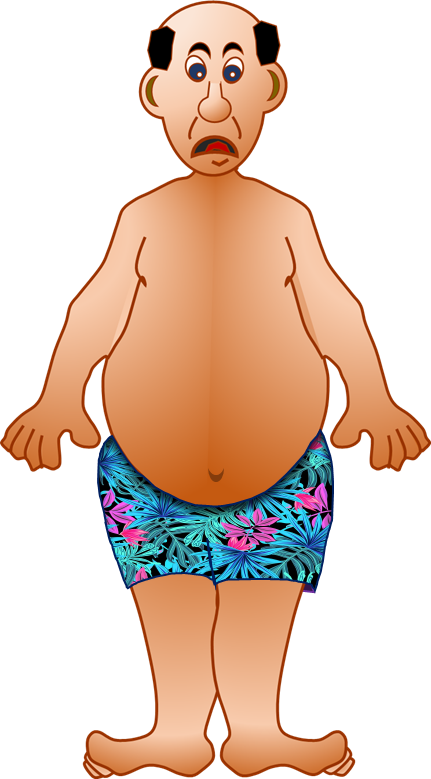 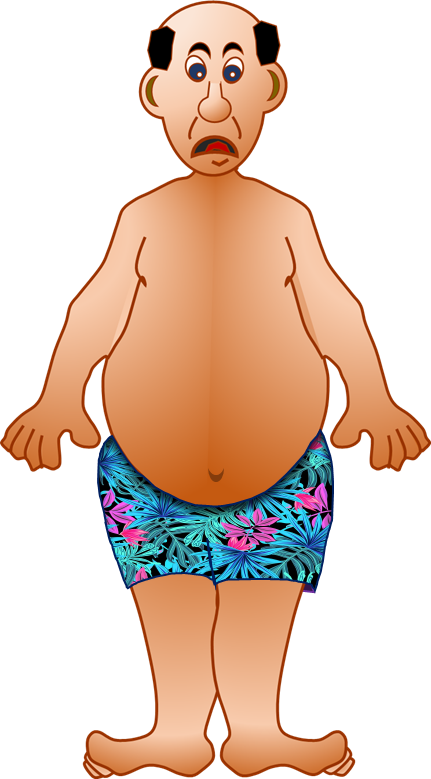 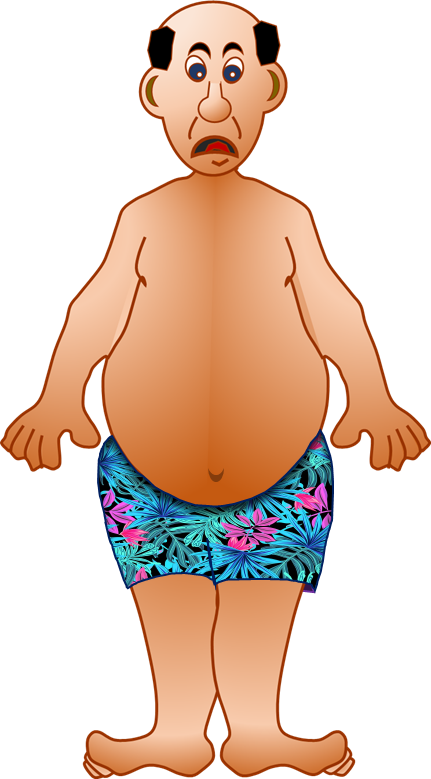 3 bodies each side
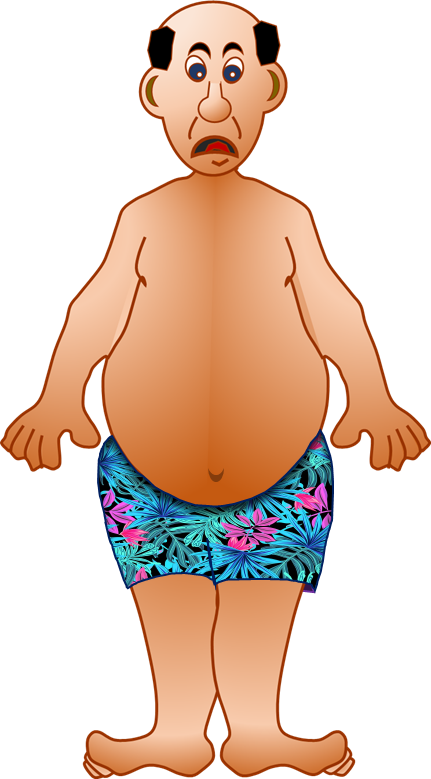 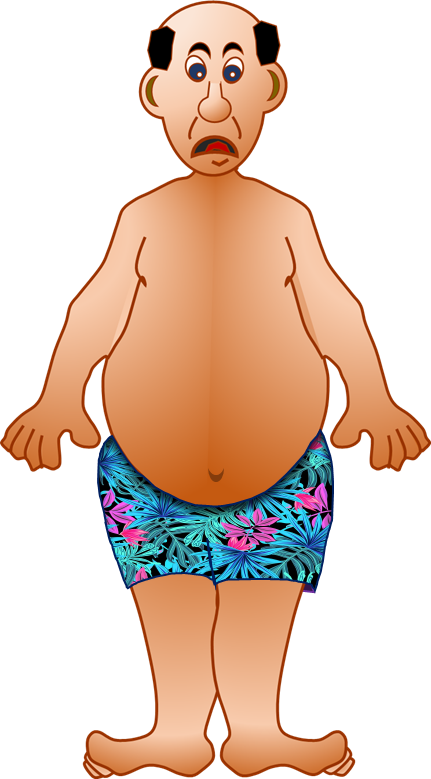 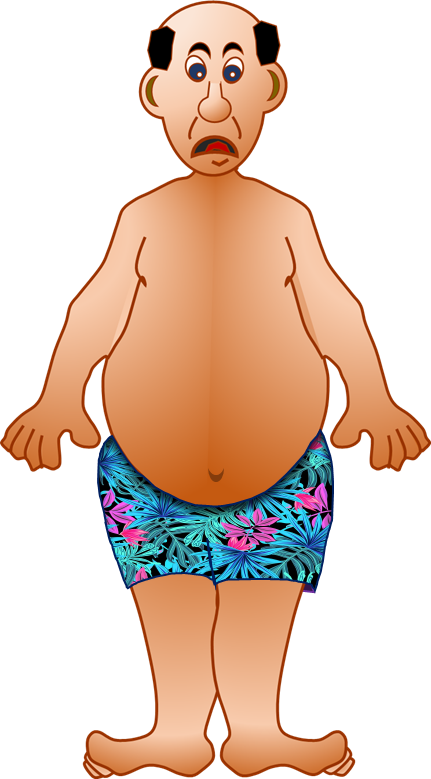 NEXT
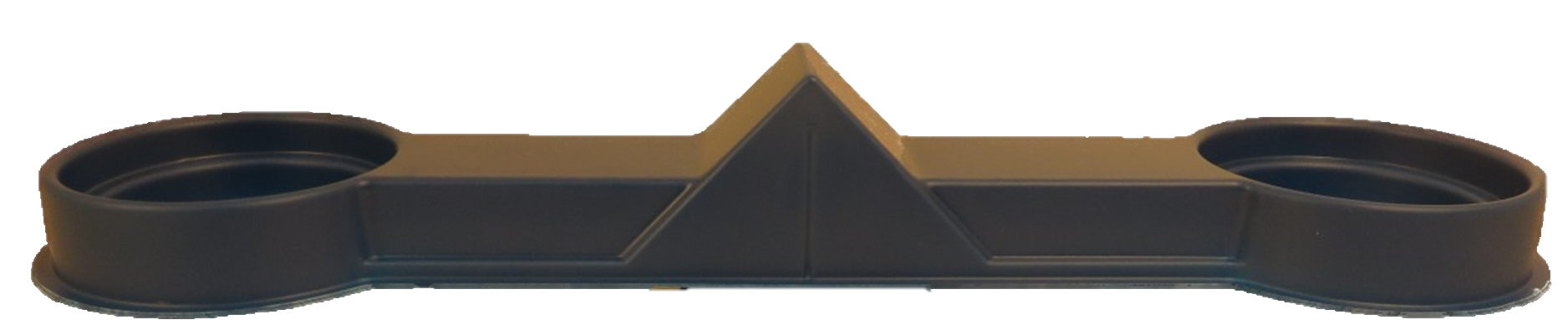 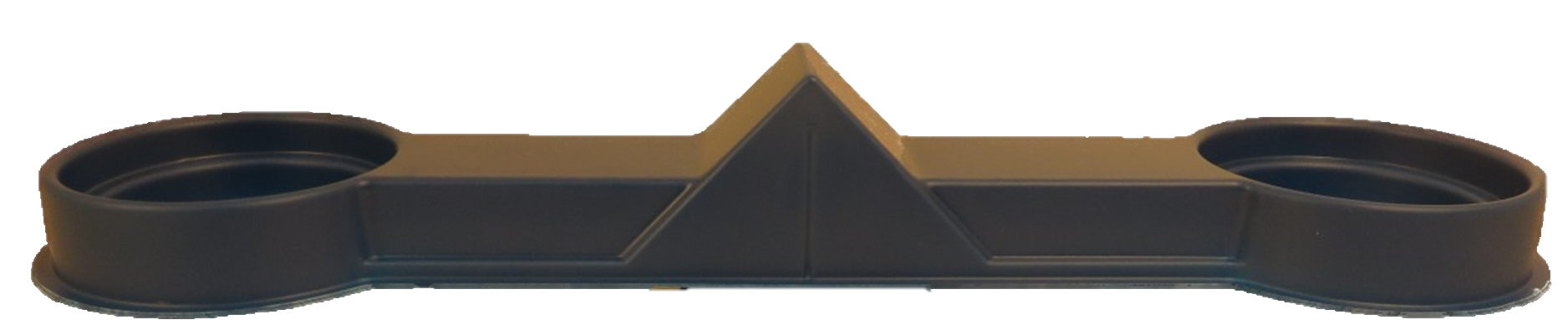 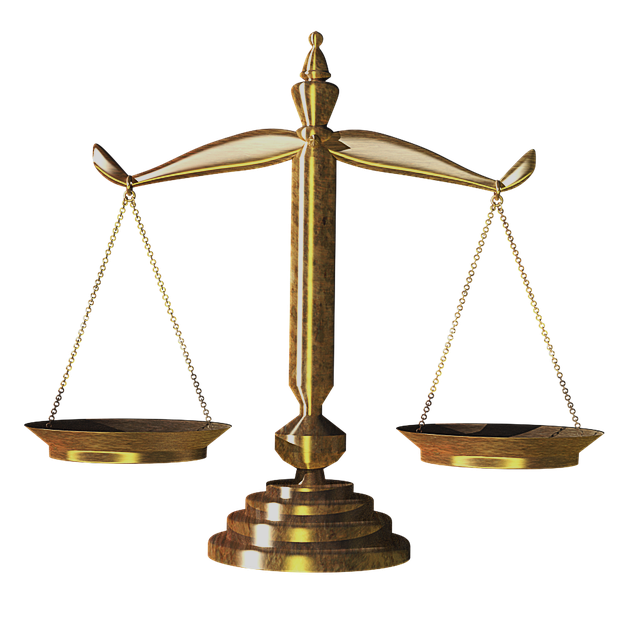 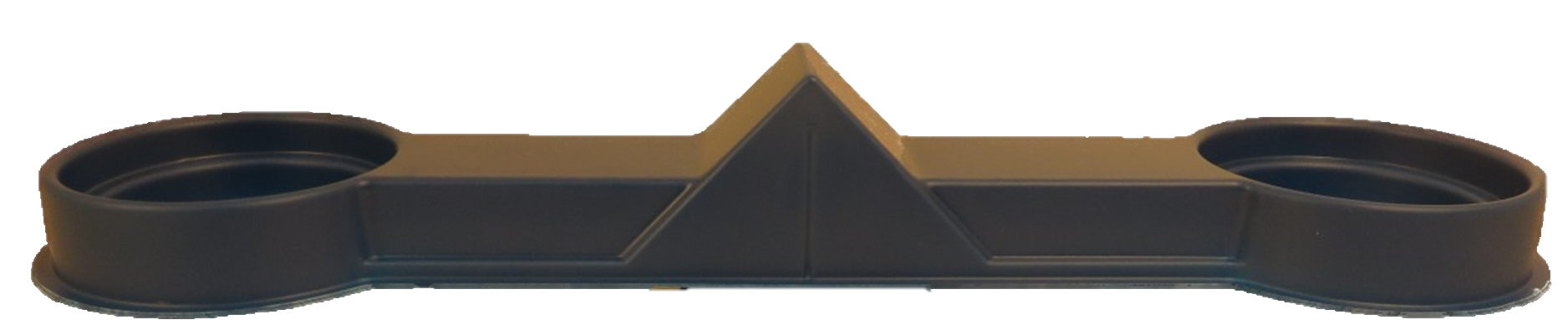 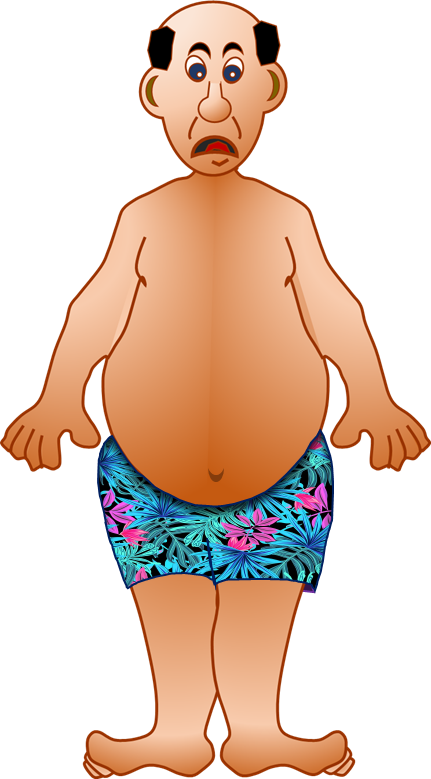 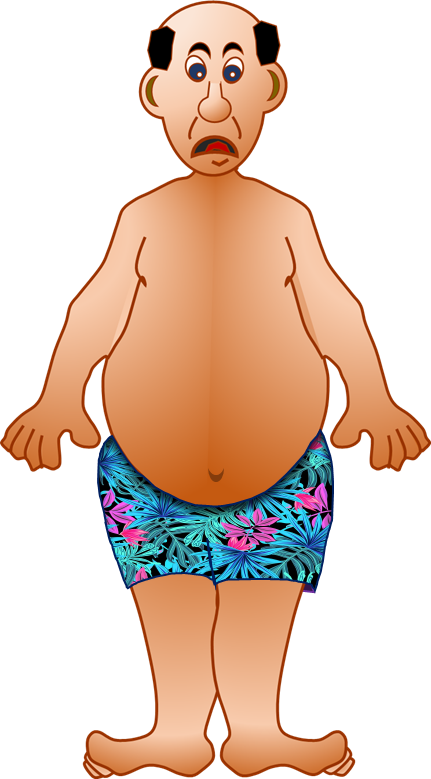 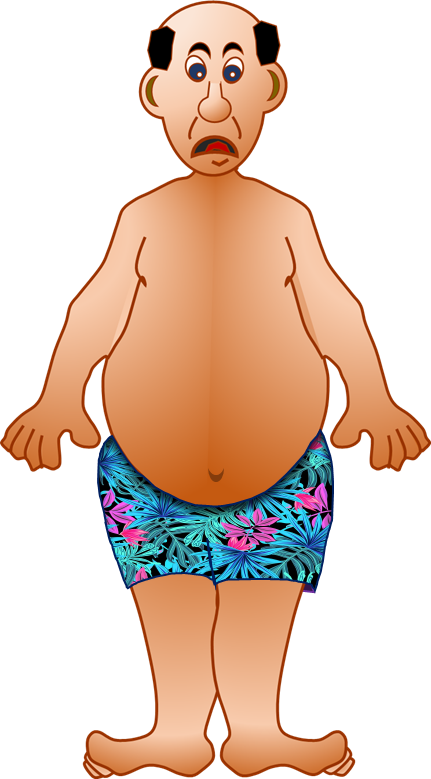 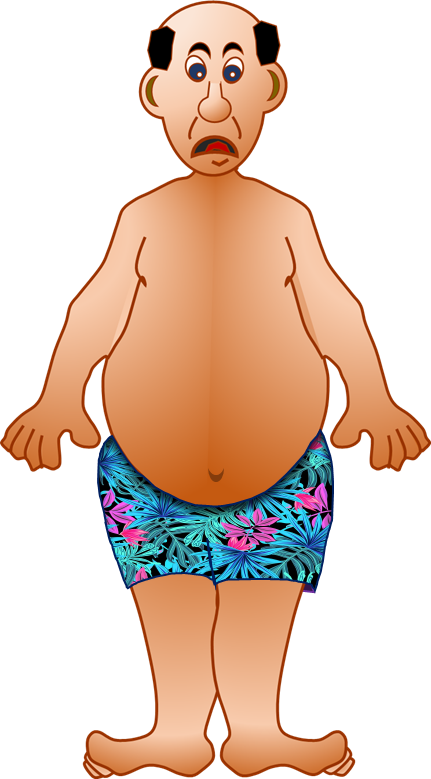 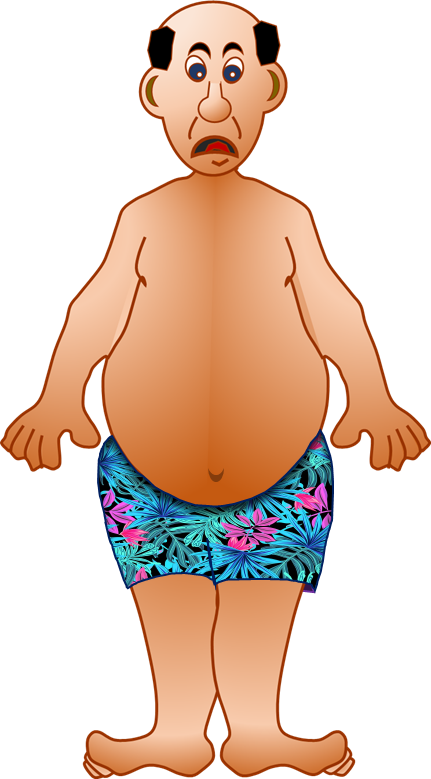 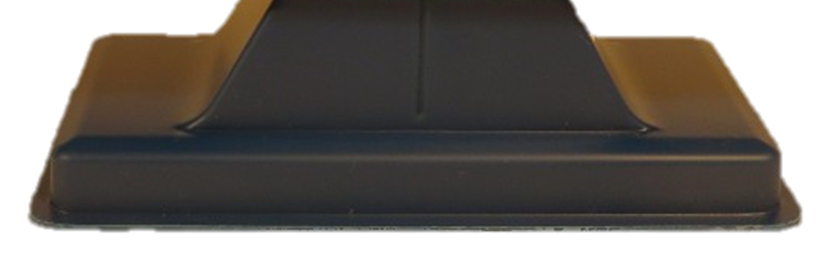 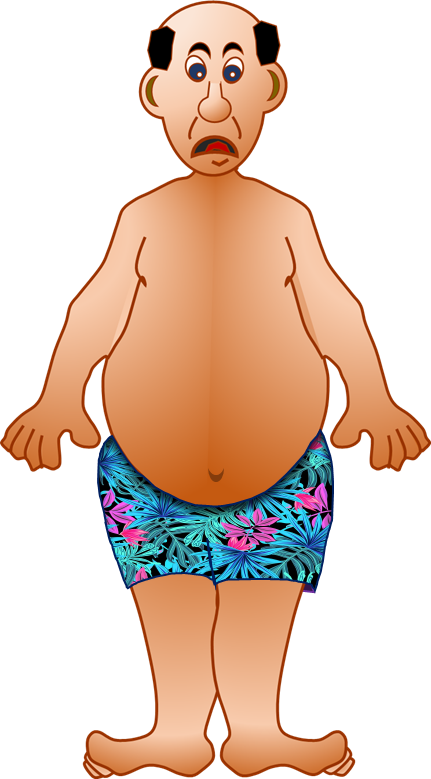 1
2
3
4
5
6
7
8
1
2
3
4
5
6
7
8
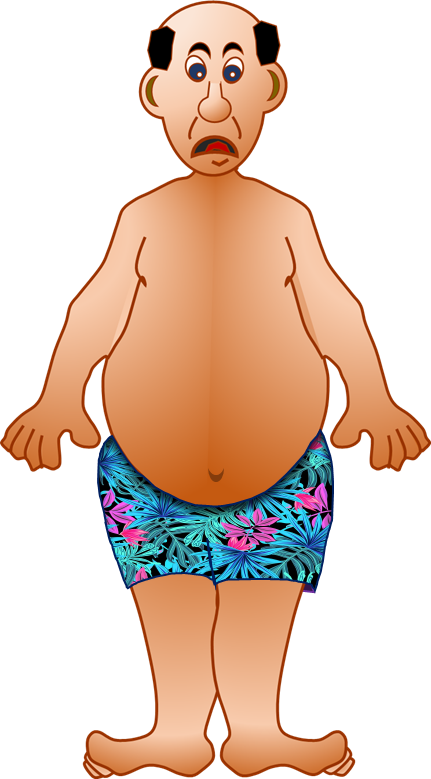 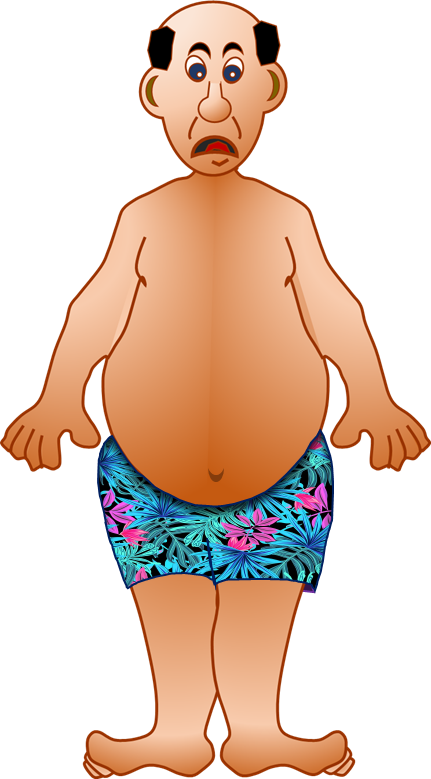 7
4
1
8
2
5
6
3
WEIGH-IN 2
2 bodies each side
GAME 1
GO STRAIGHT
TO WEIGH-IN 3
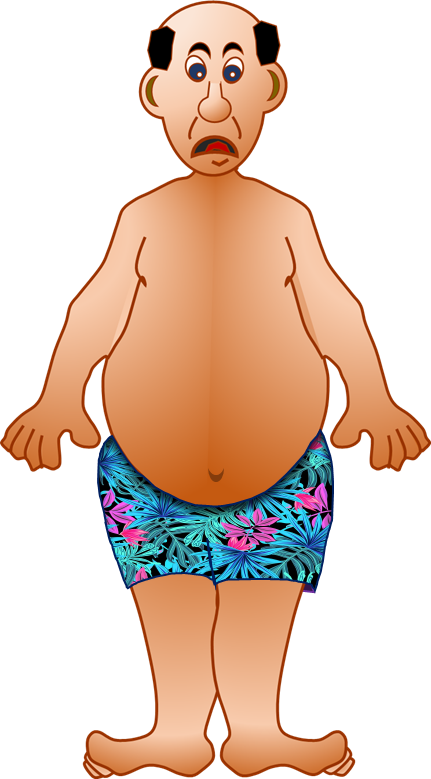 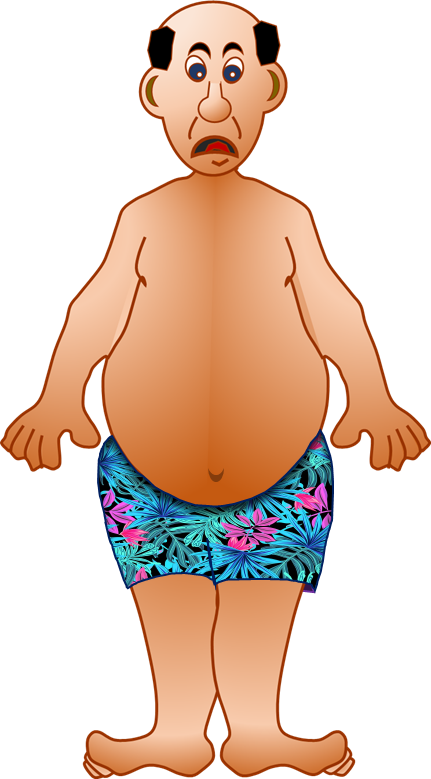 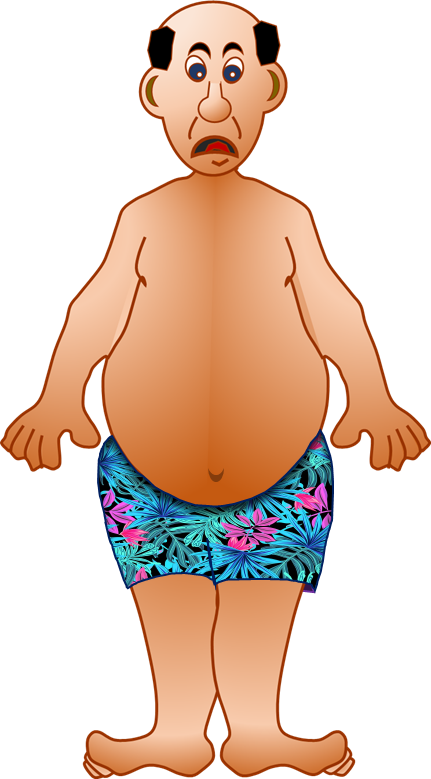 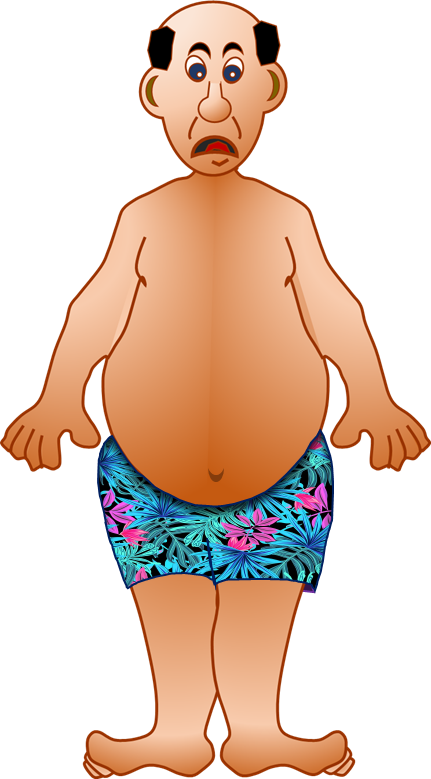 NEXT
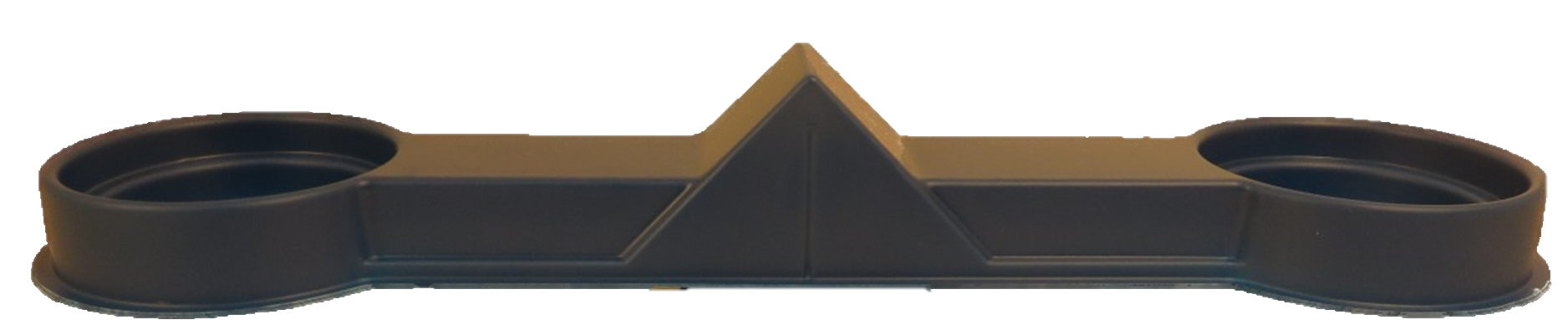 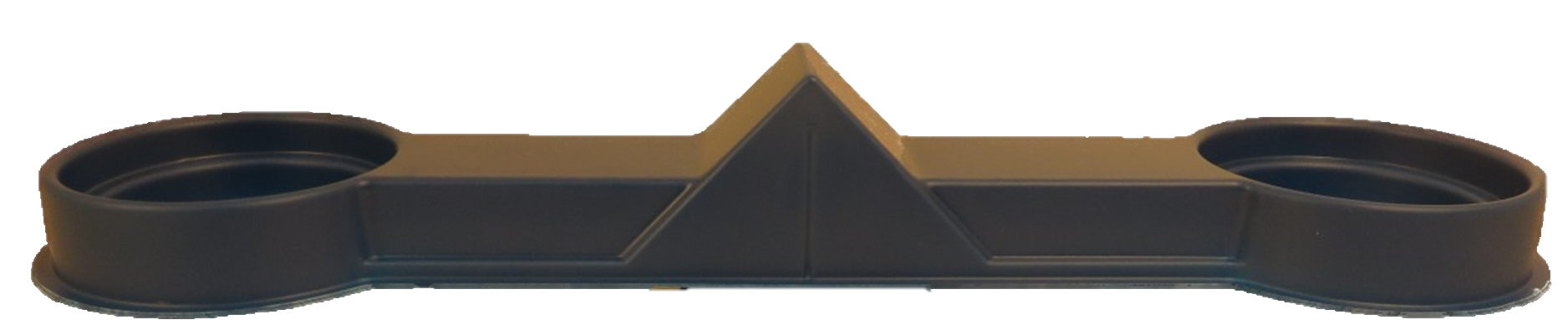 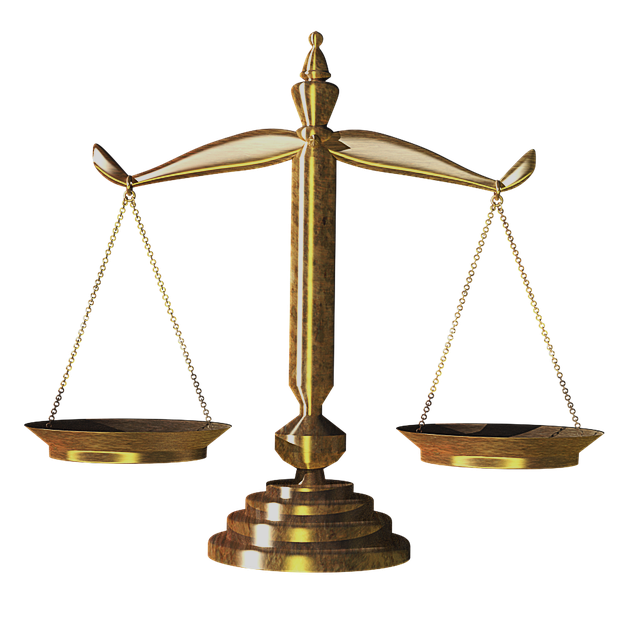 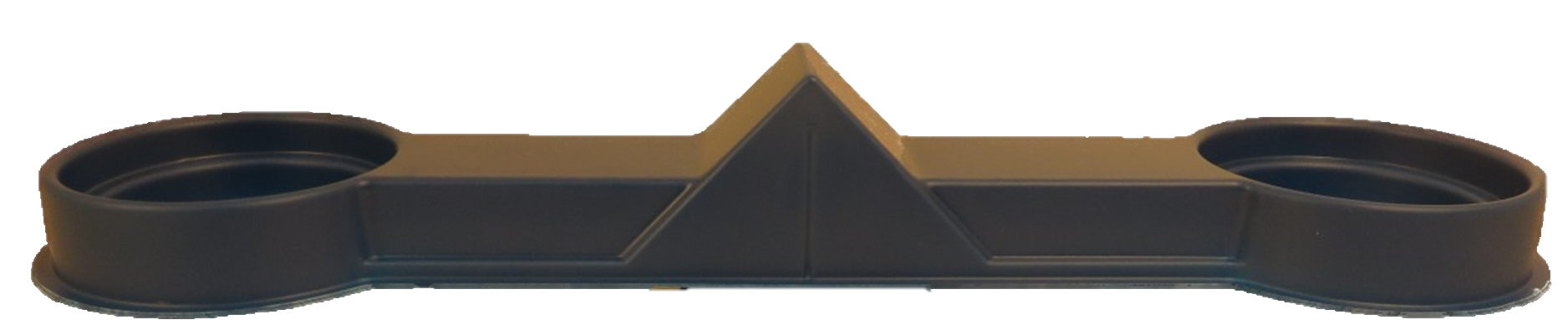 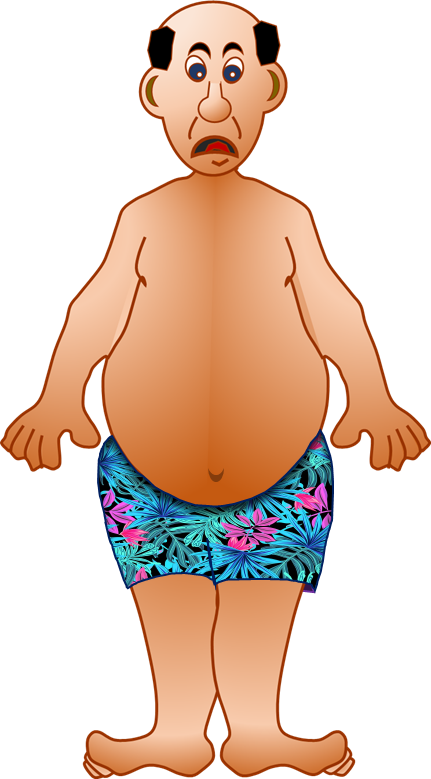 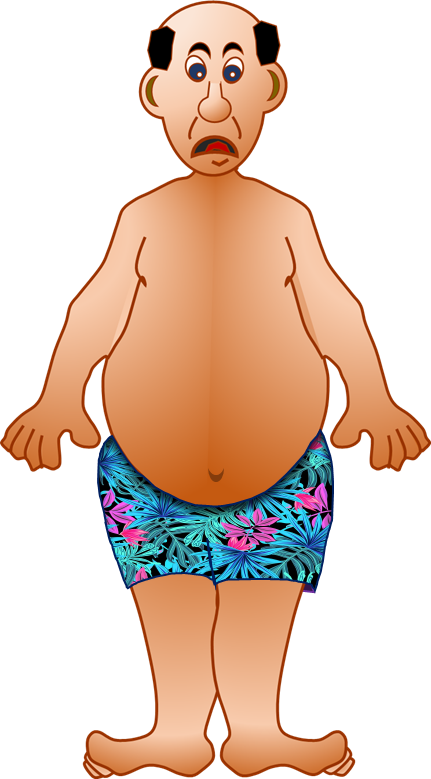 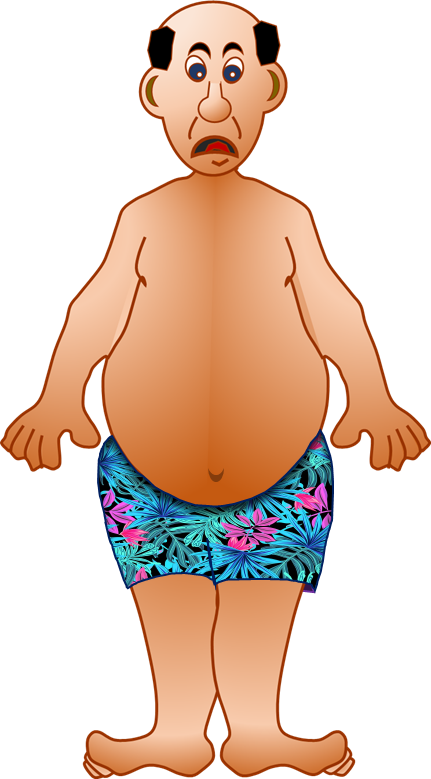 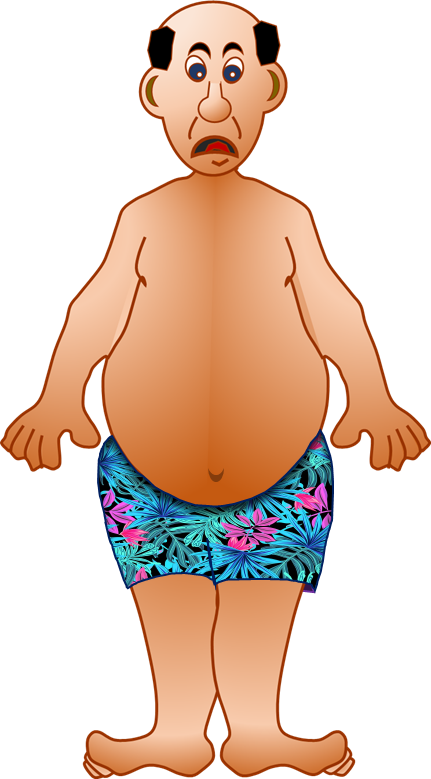 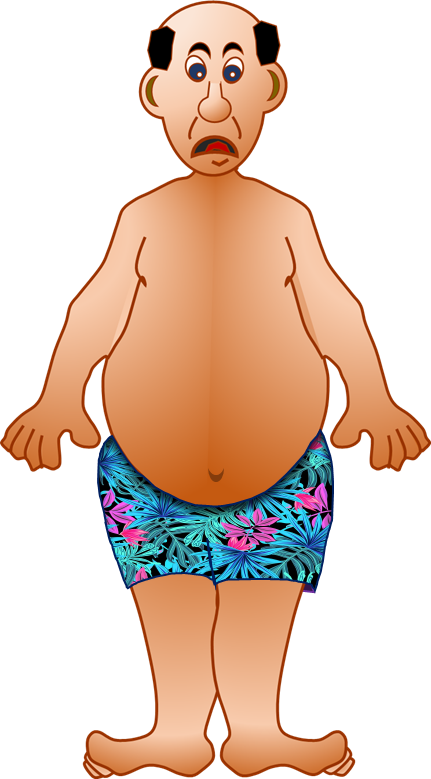 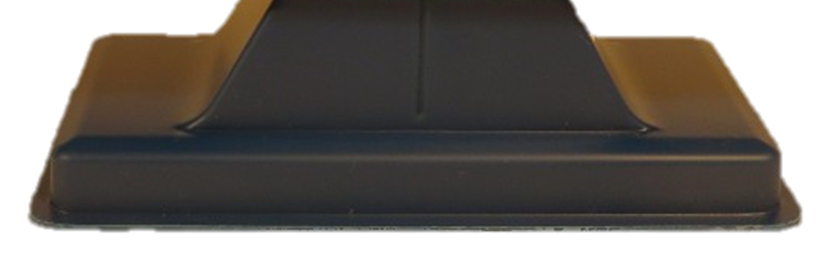 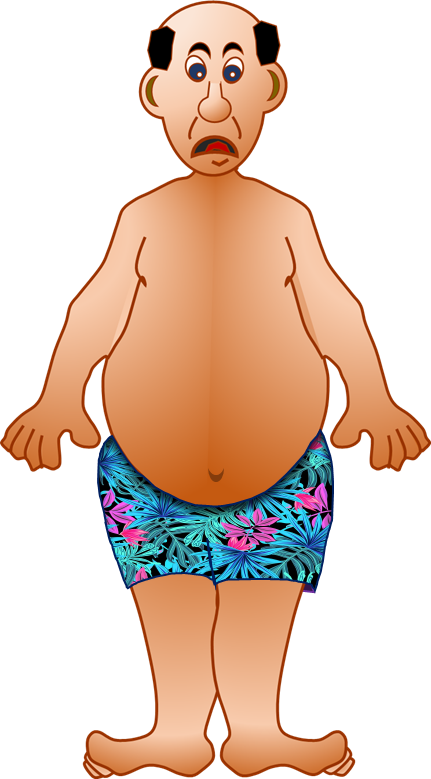 1
1
2
3
4
5
6
7
8
2
3
4
5
6
7
8
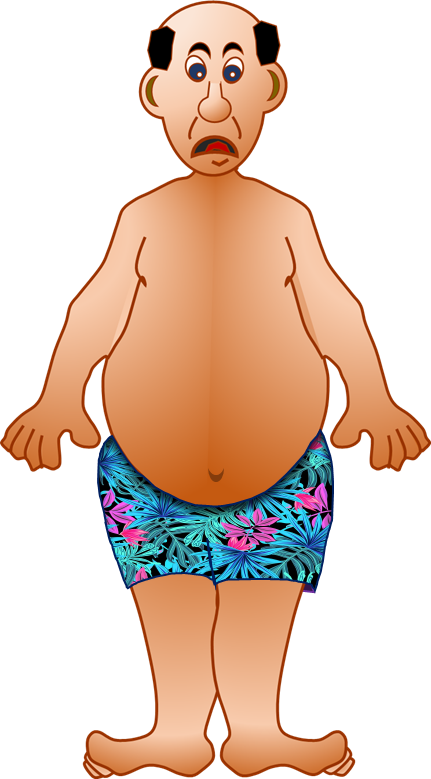 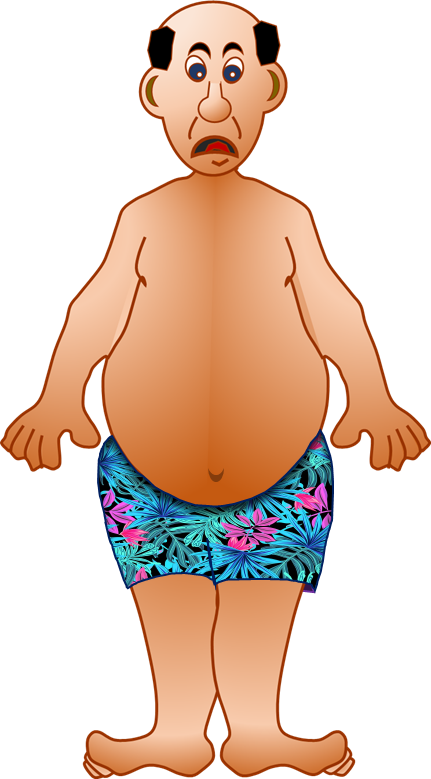 7
4
1
8
2
5
6
3
WEIGH-IN 3
1 body each side
GAME 1
MOMENT OF TRUTH
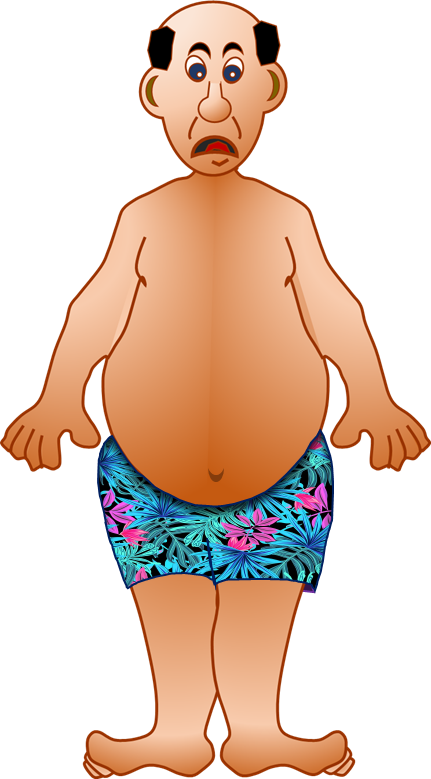 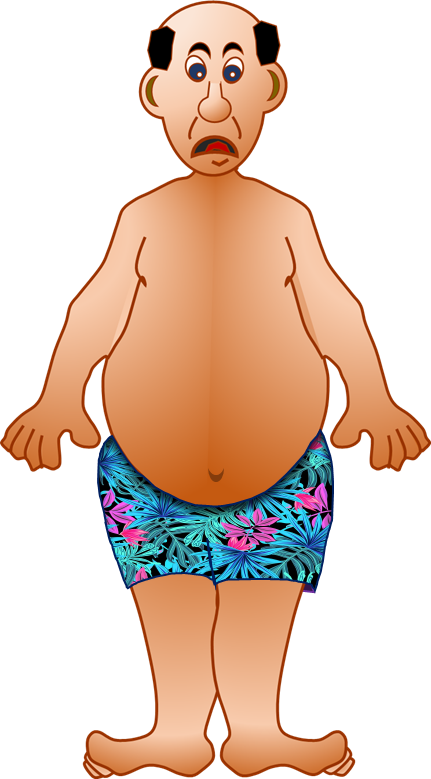 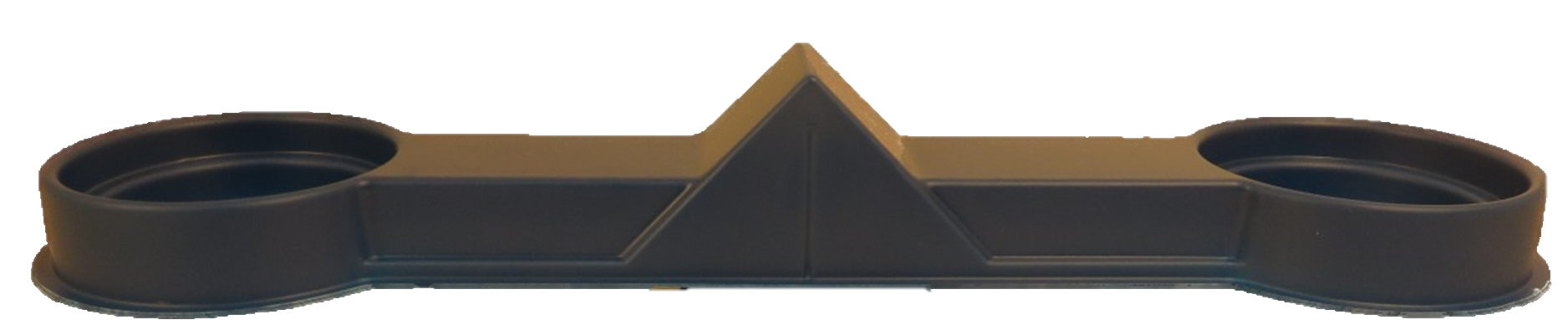 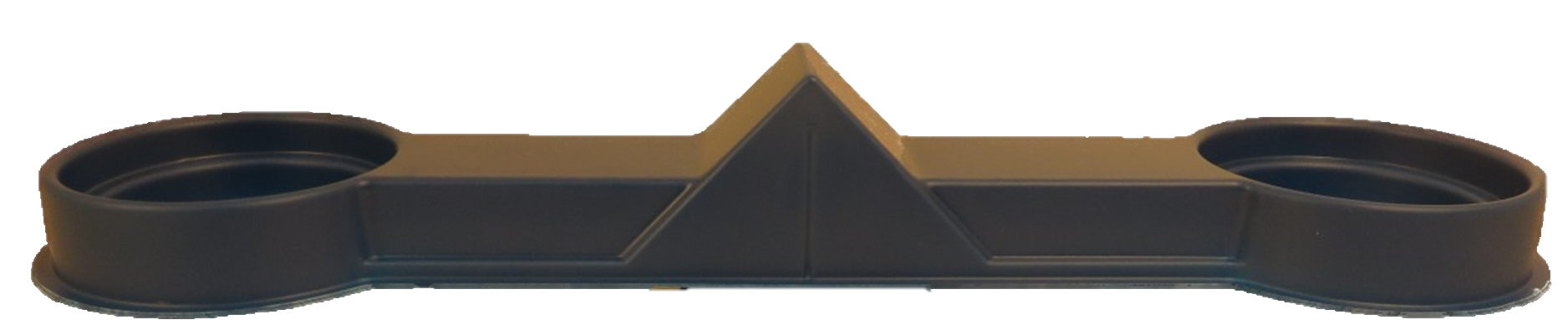 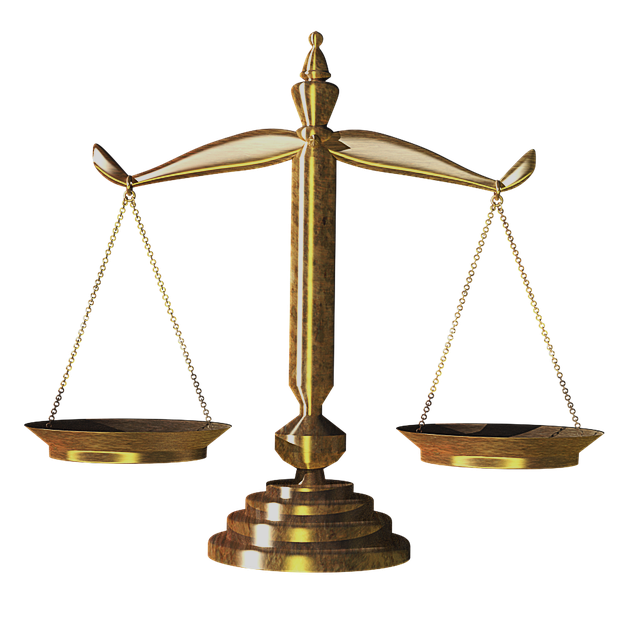 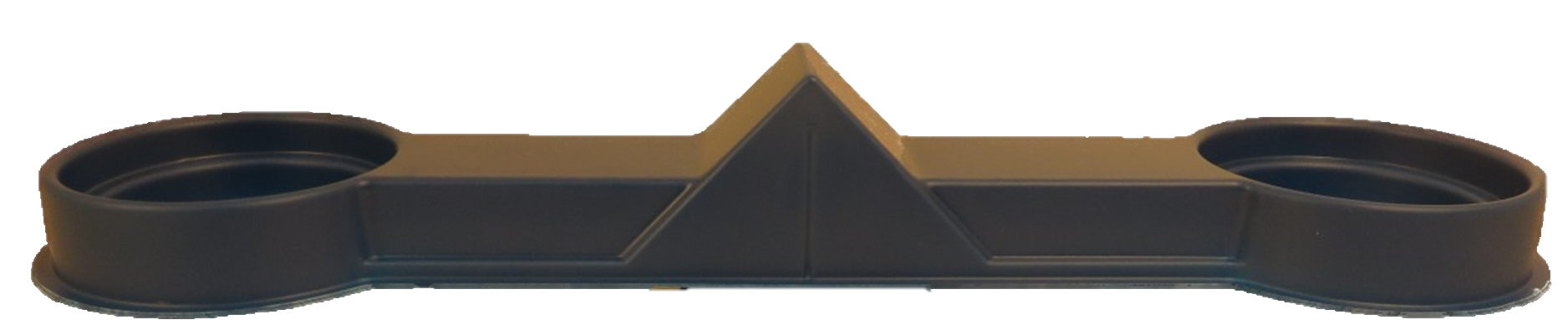 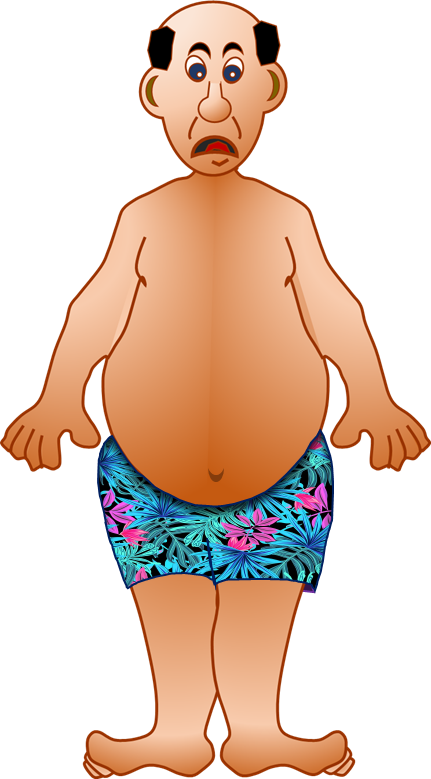 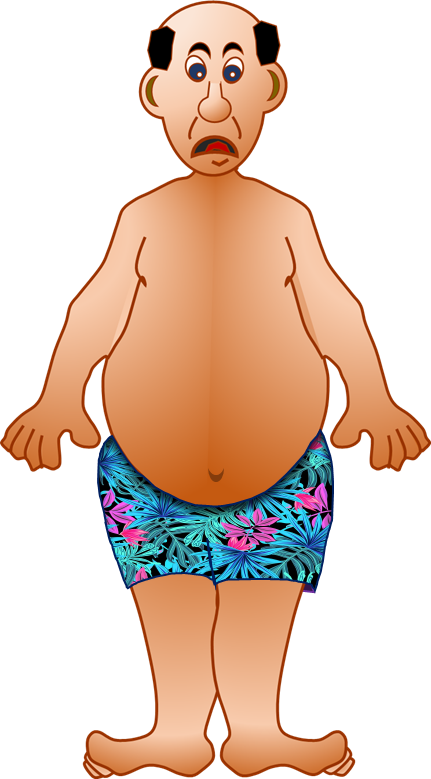 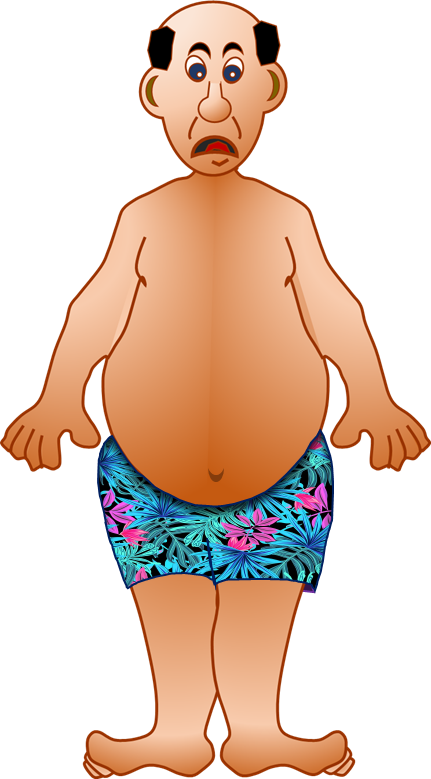 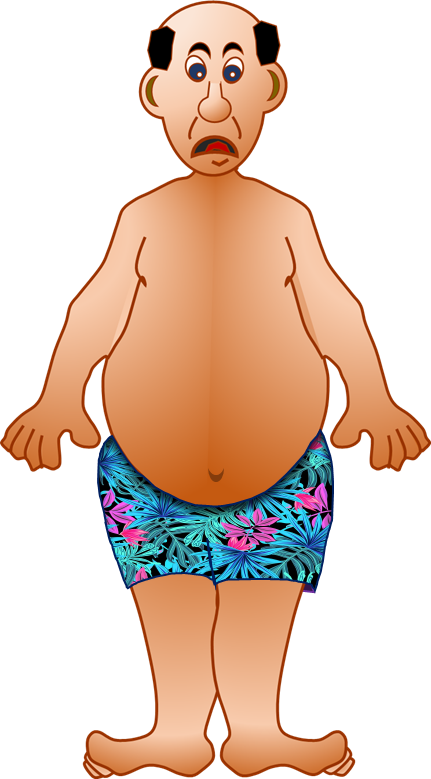 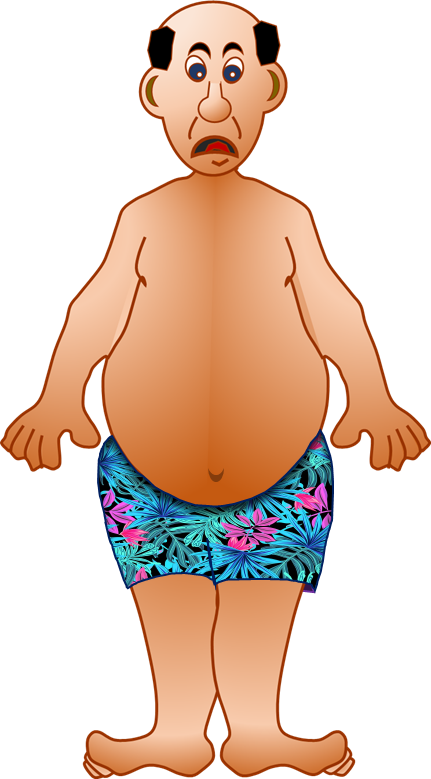 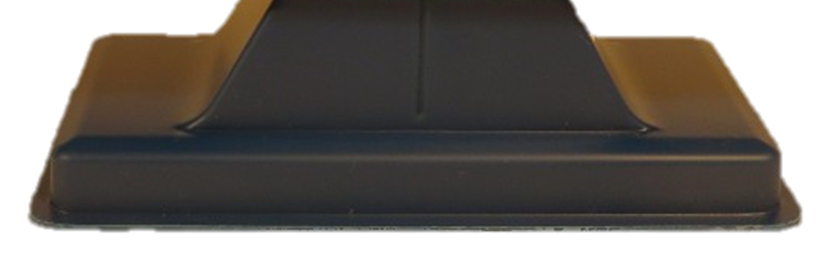 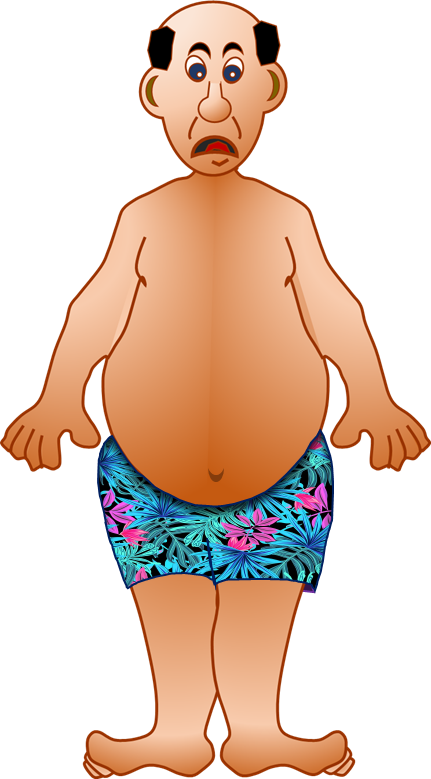 1
1
2
3
4
5
6
7
8
2
3
4
5
6
7
8
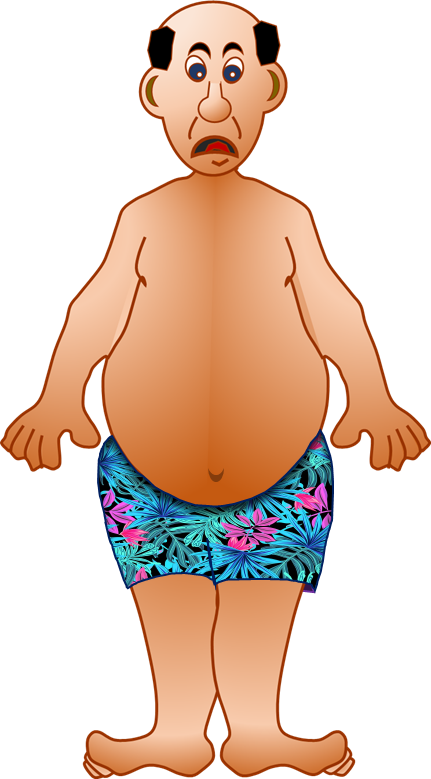 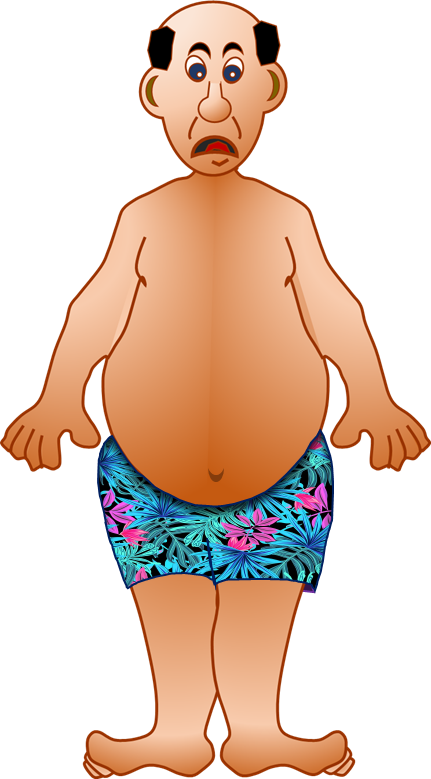 7
4
1
8
2
5
6
3
GAME 1
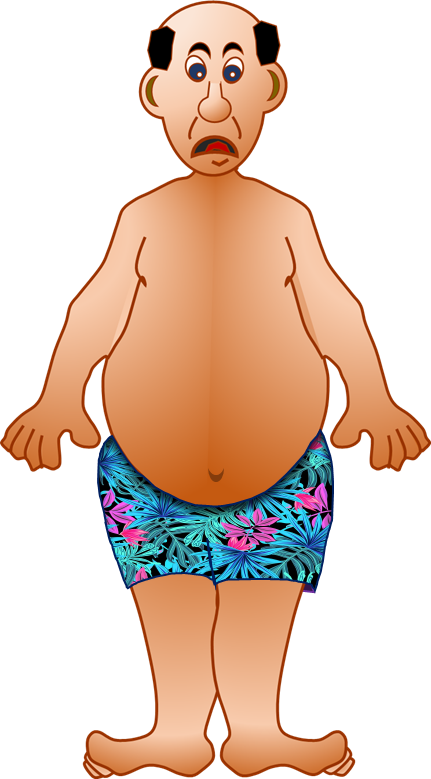 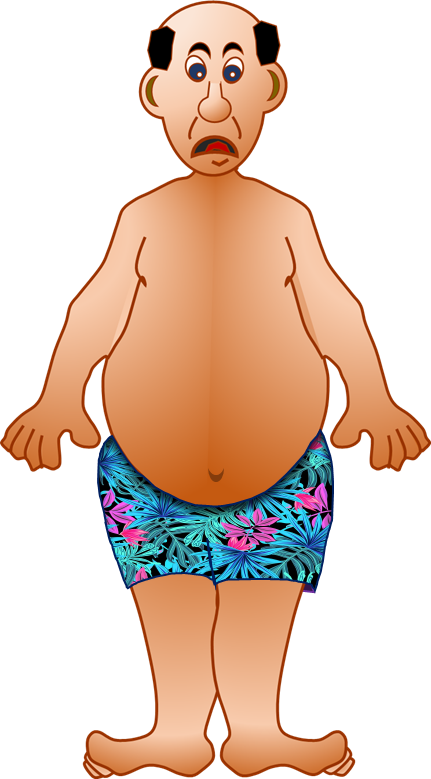 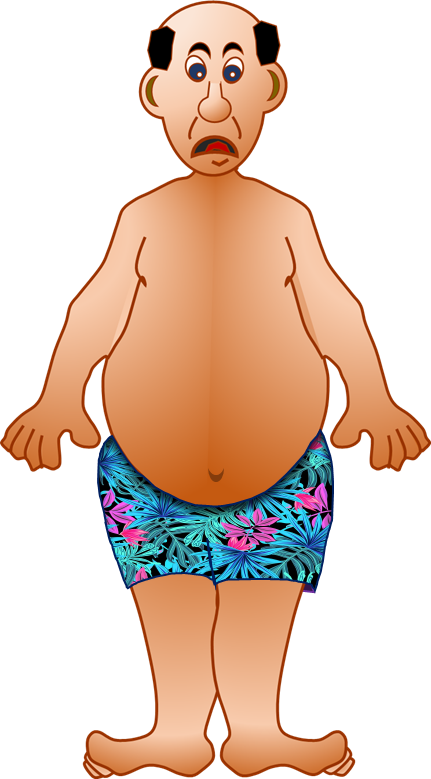 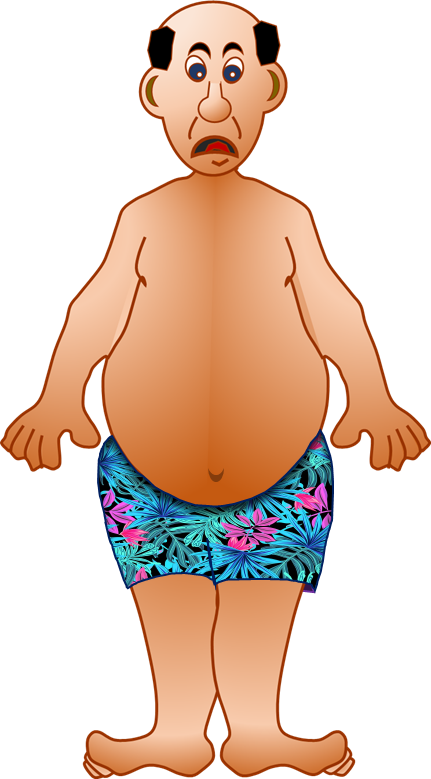 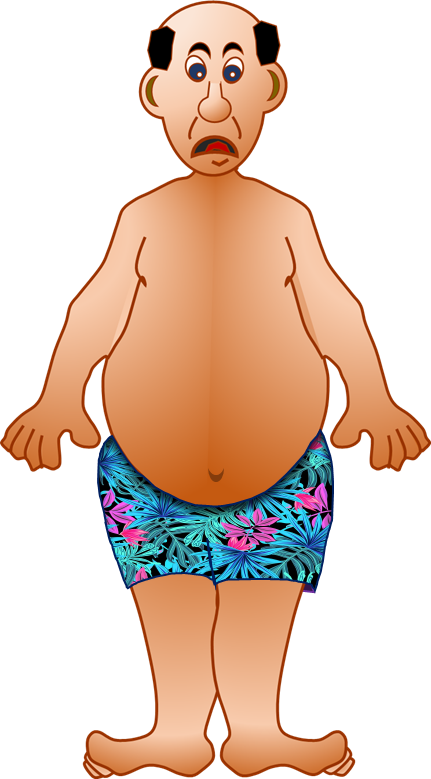 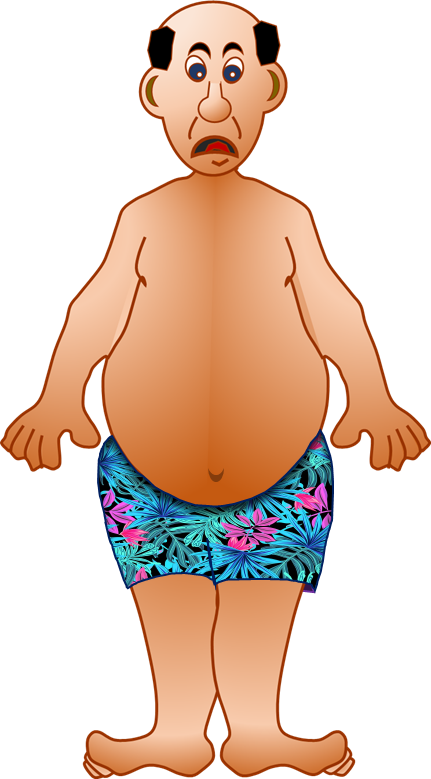 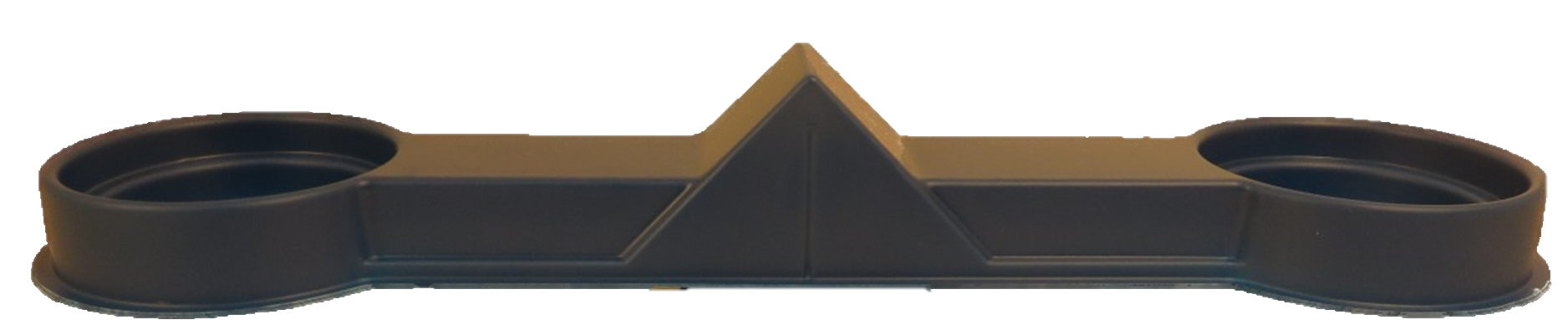 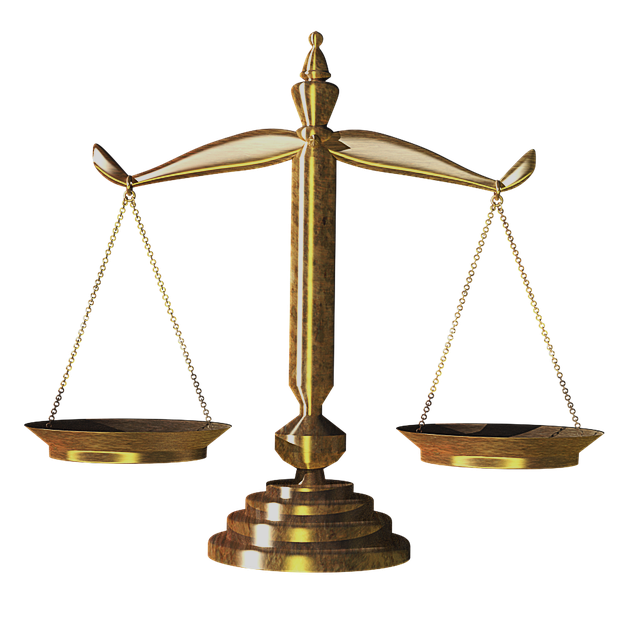 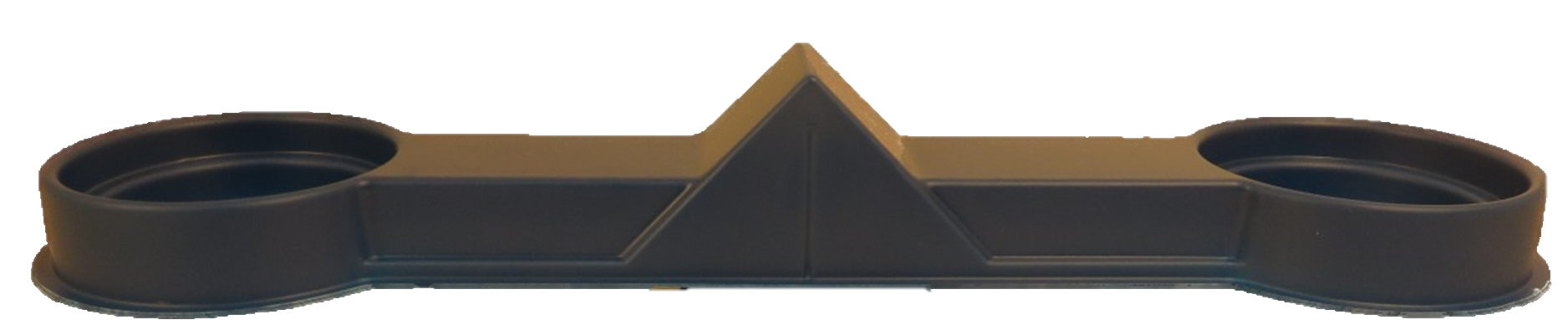 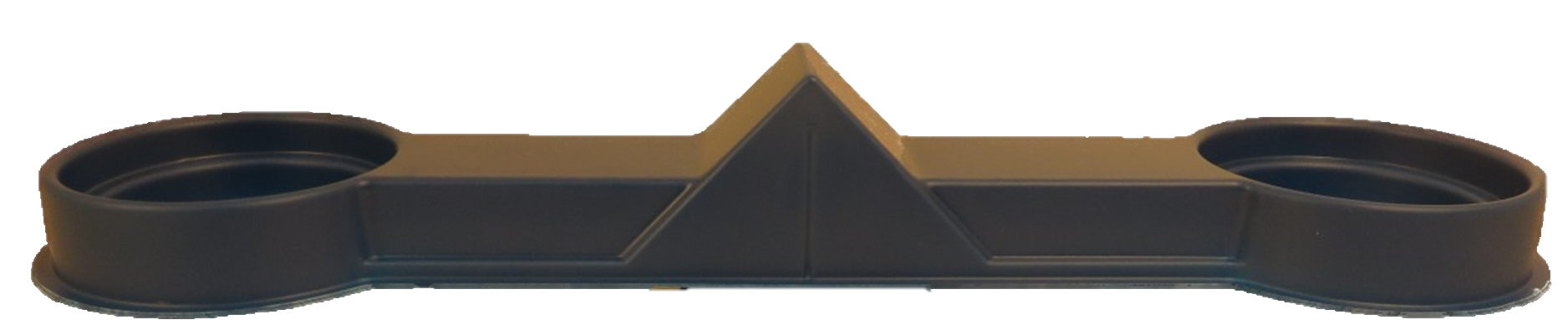 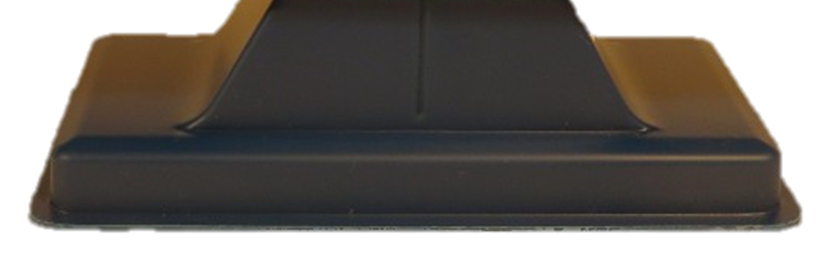 BACK
GAME 1
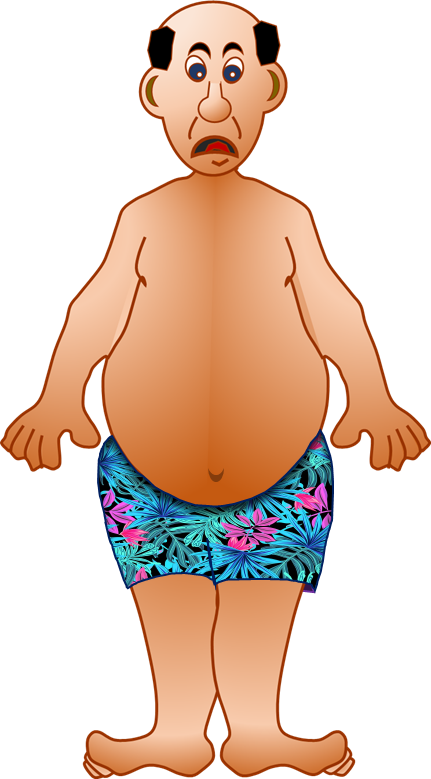 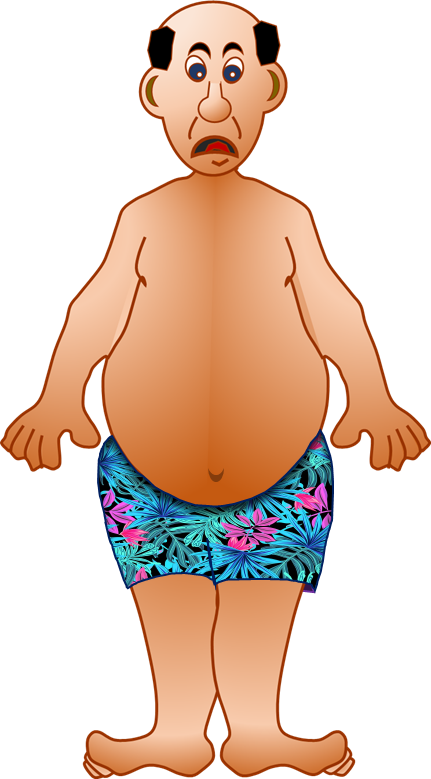 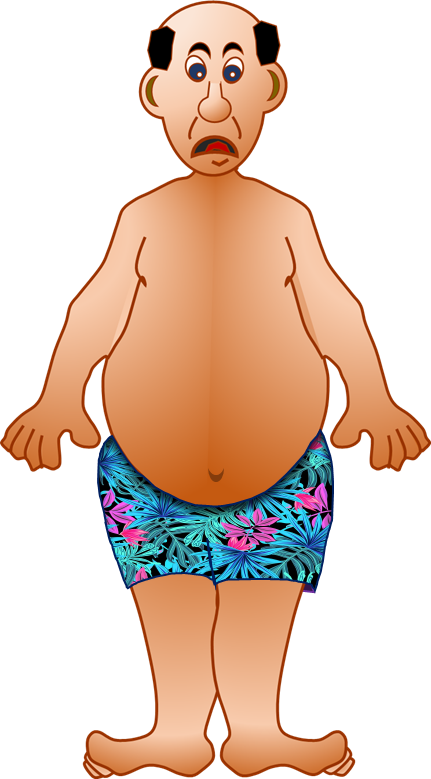 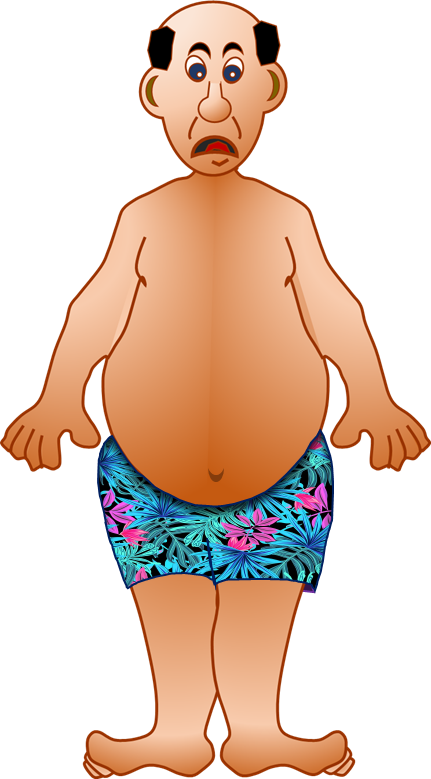 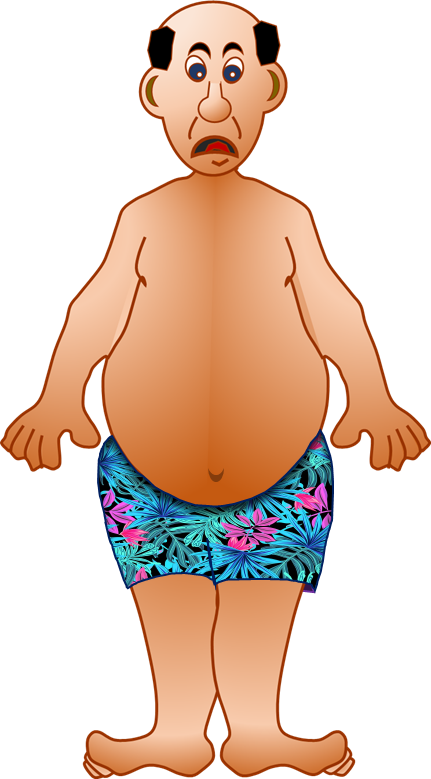 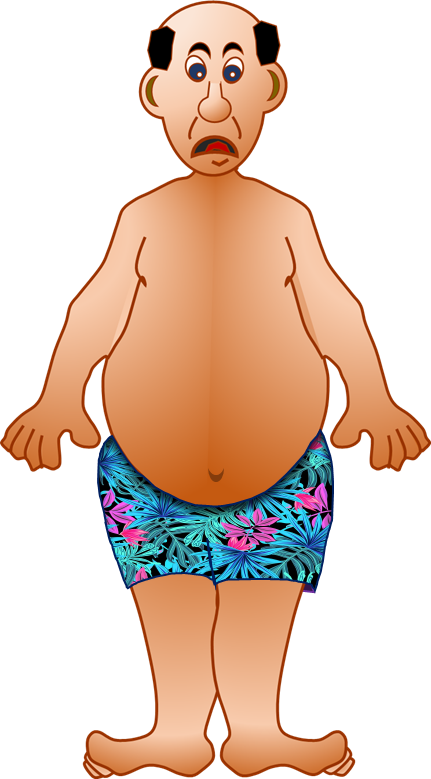 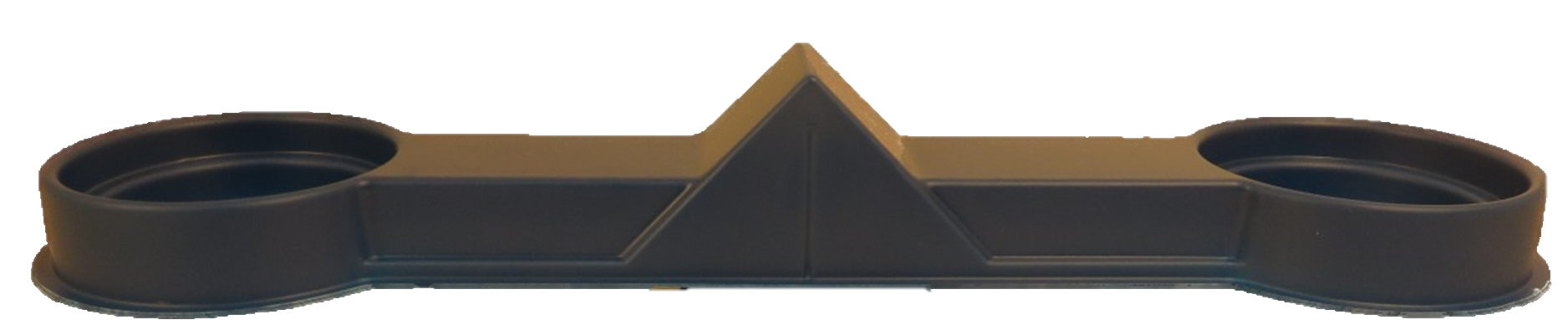 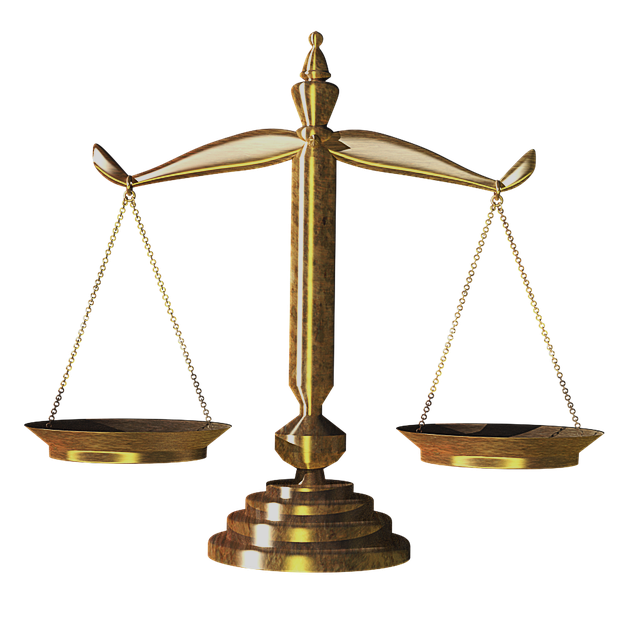 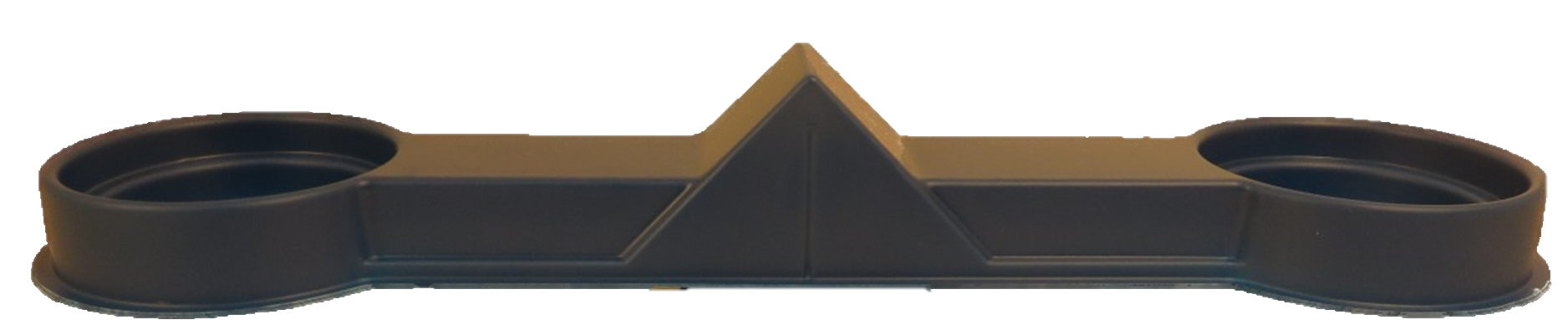 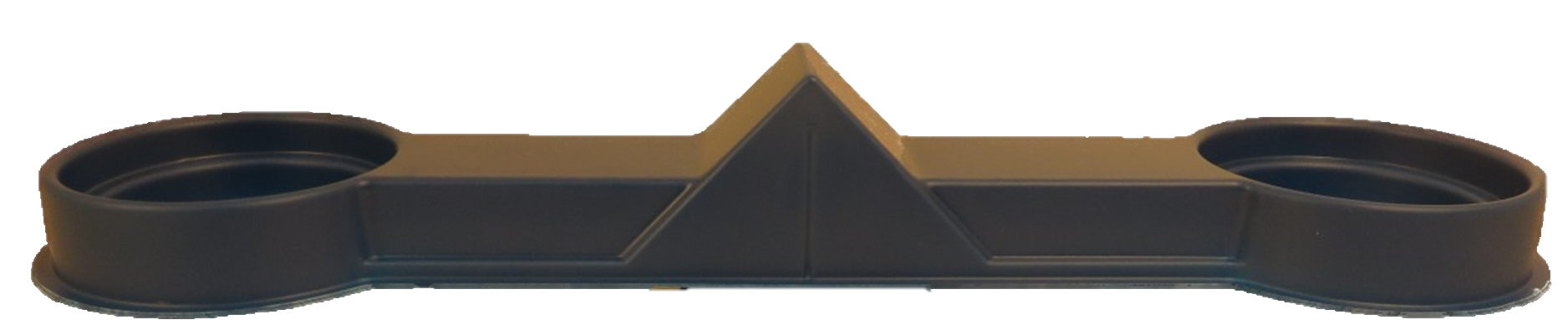 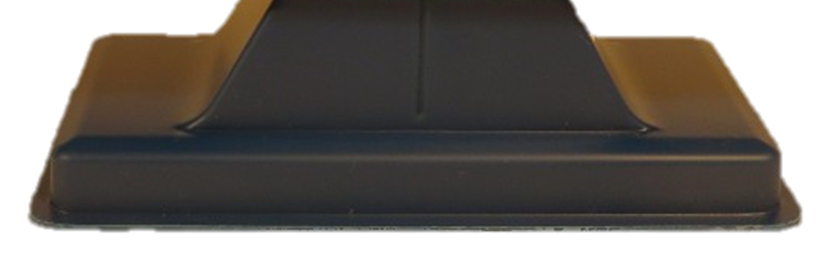 BACK
GAME 1
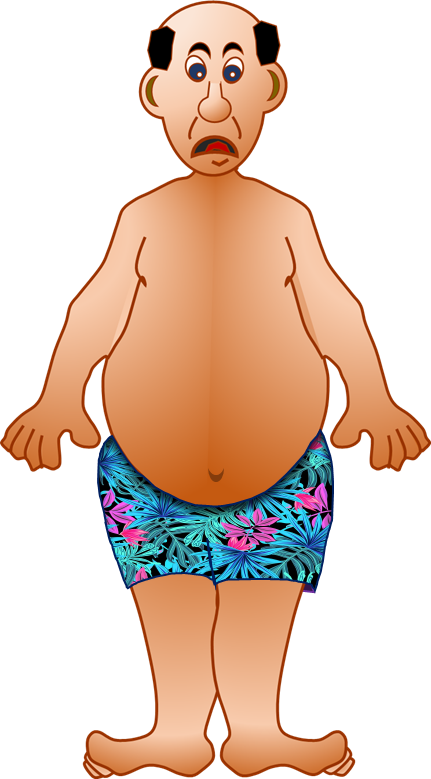 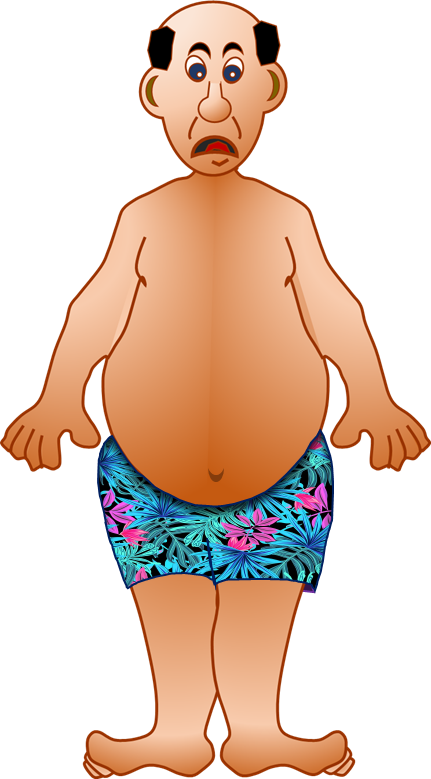 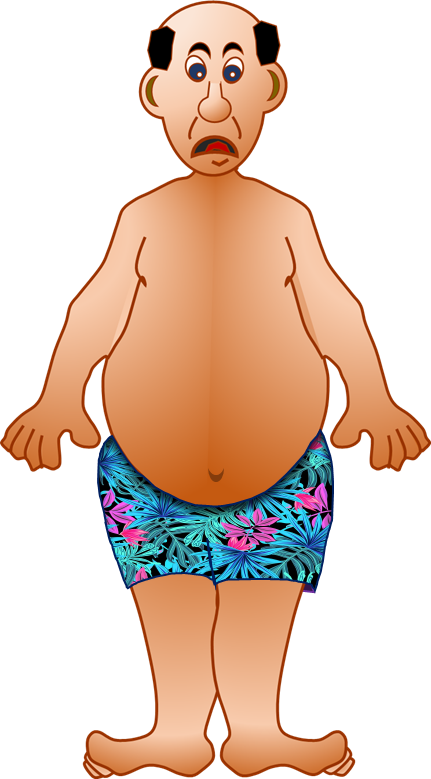 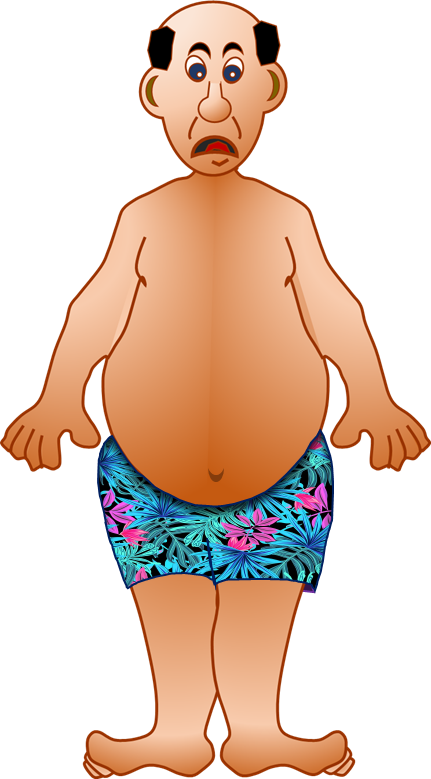 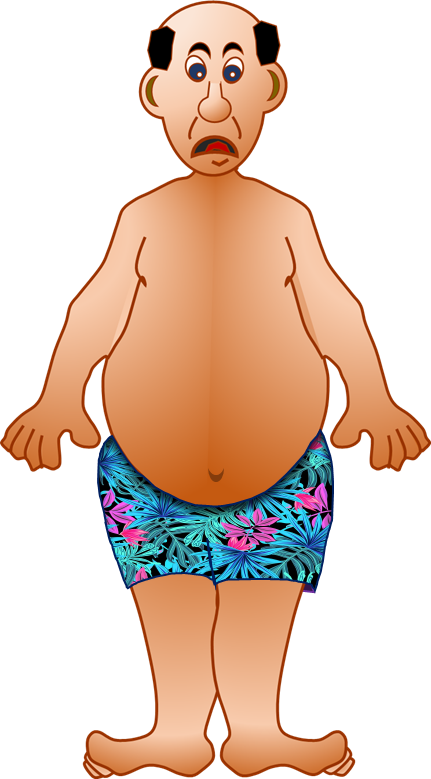 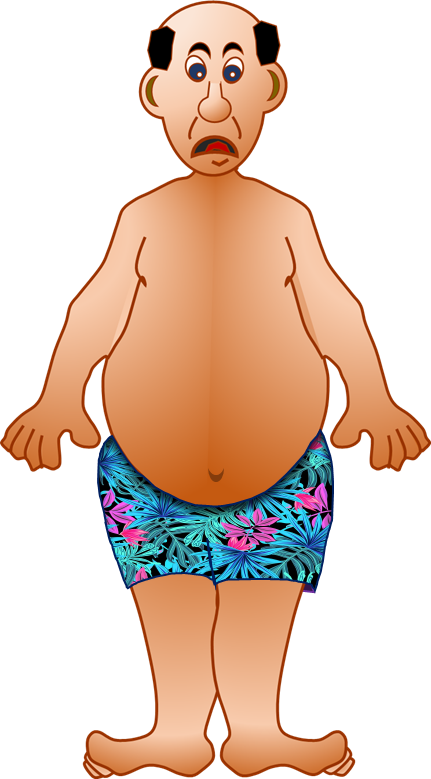 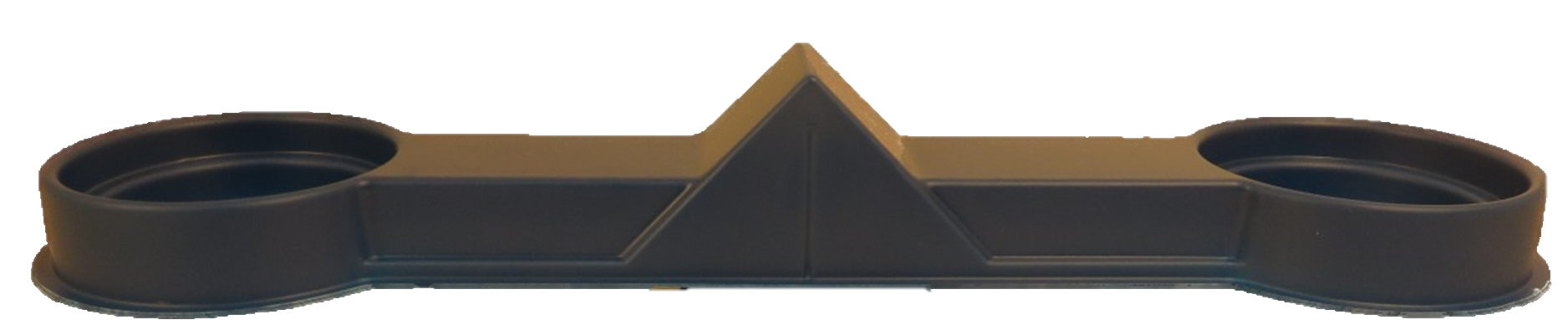 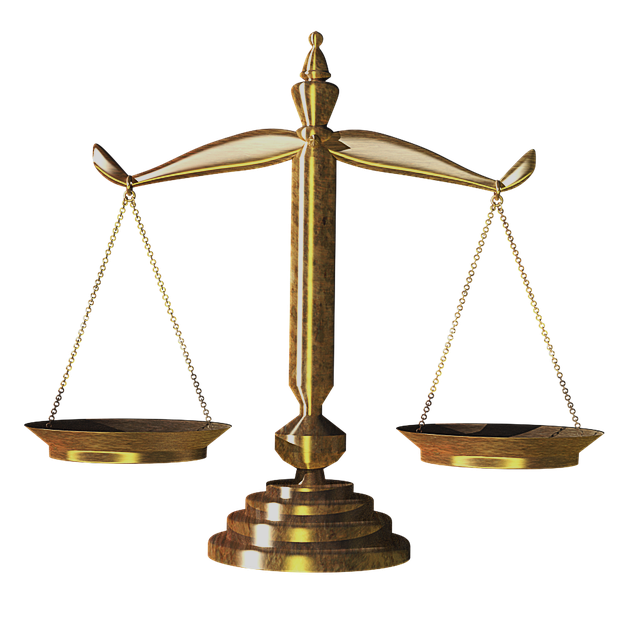 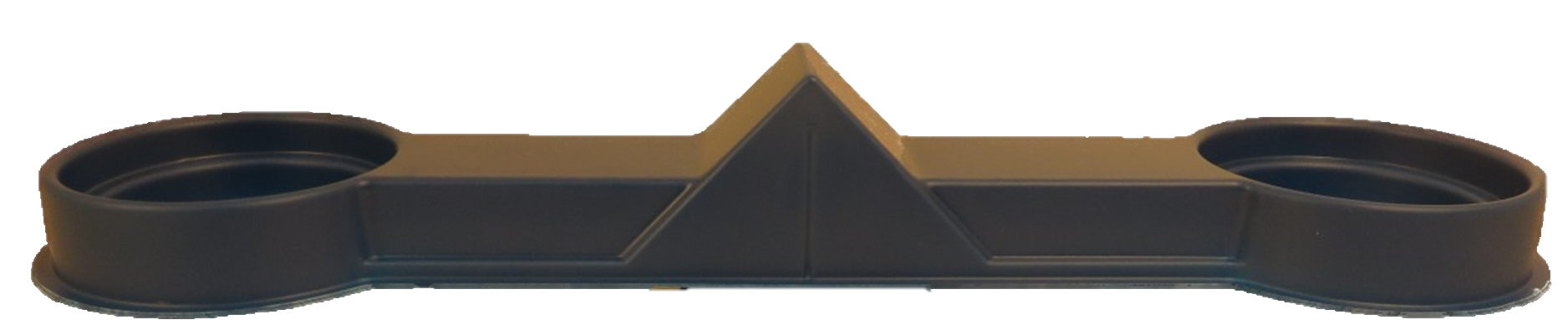 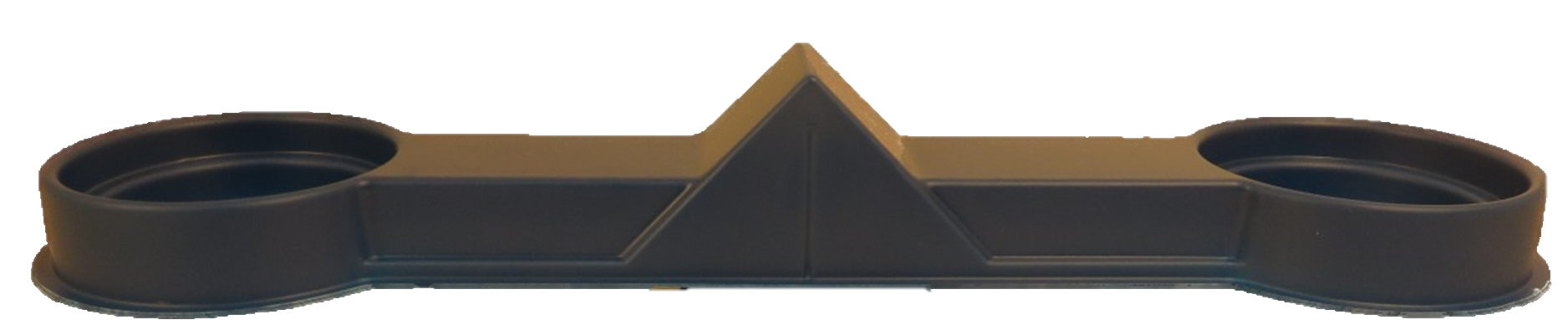 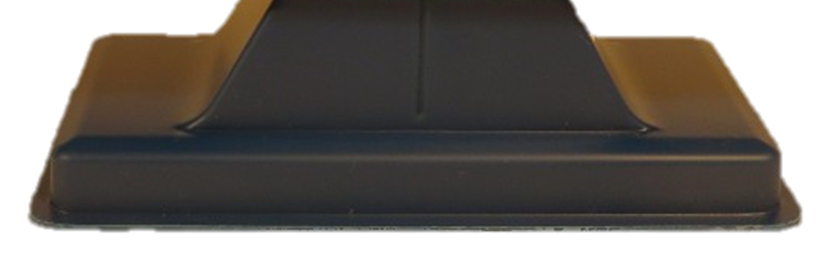 BACK
GAME 1
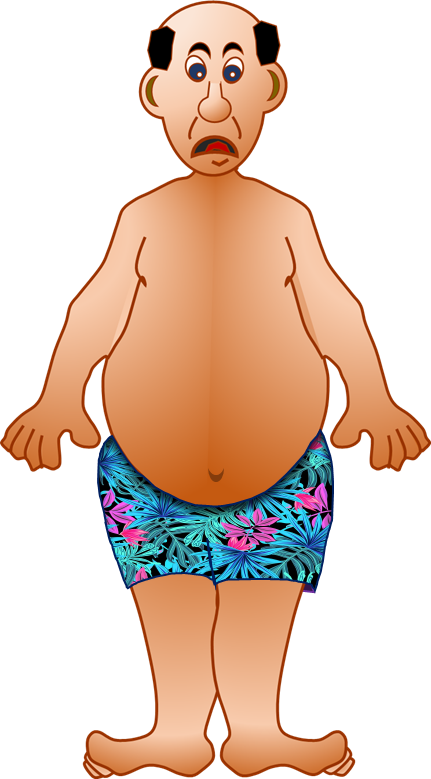 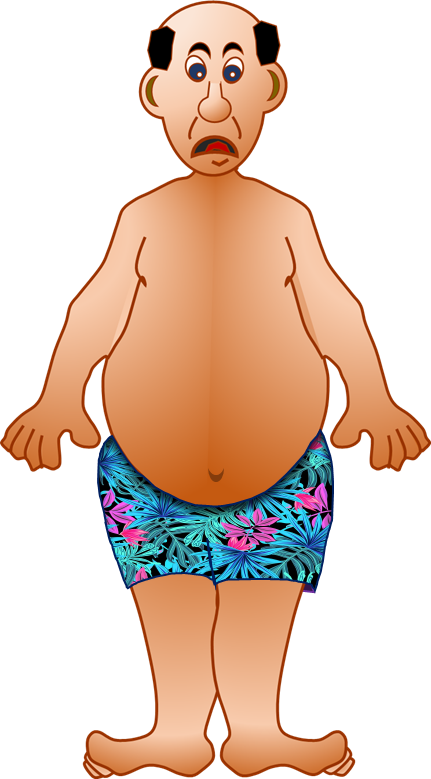 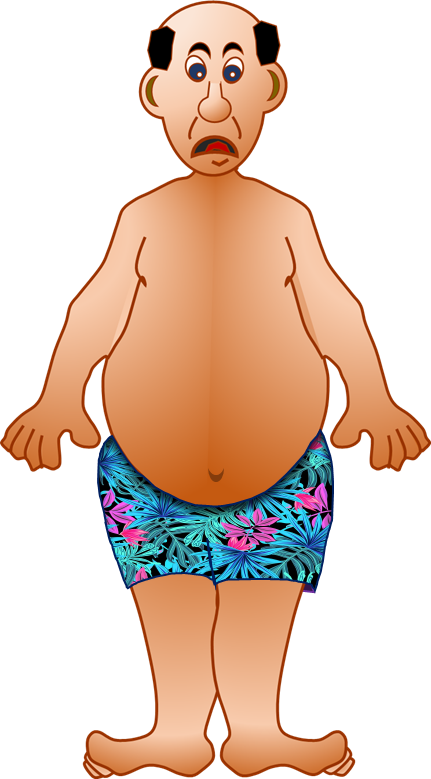 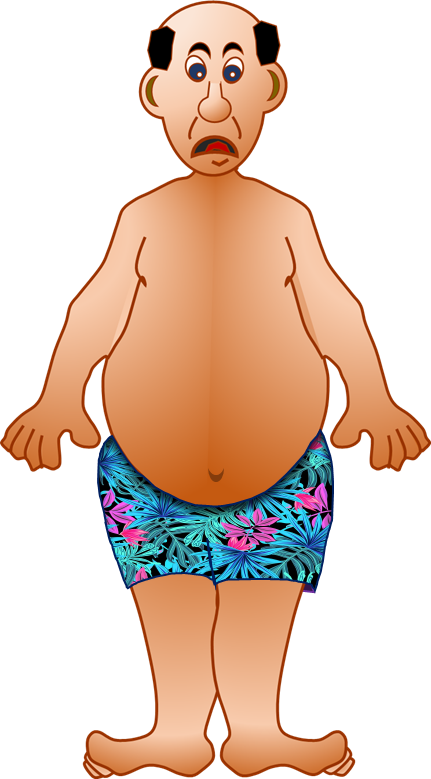 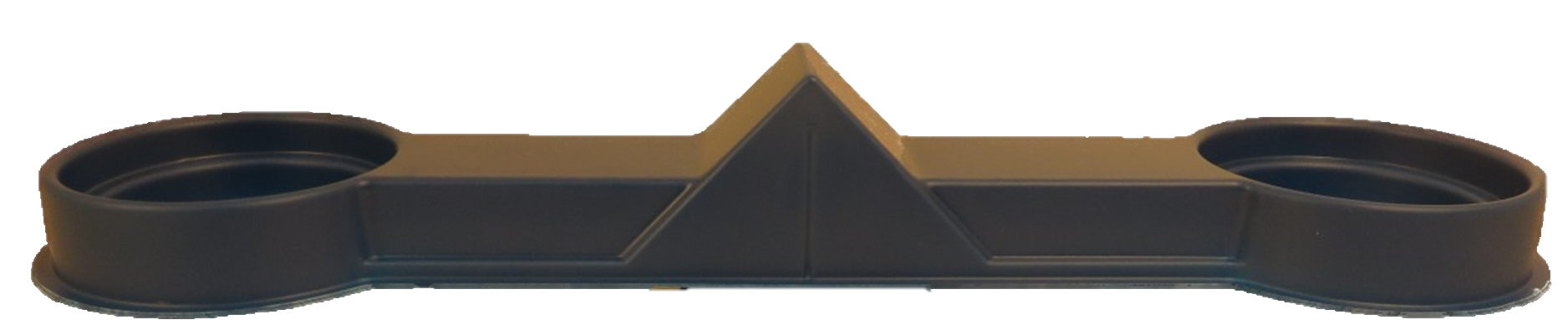 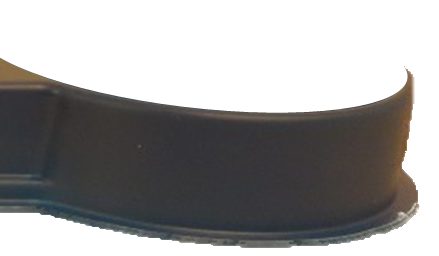 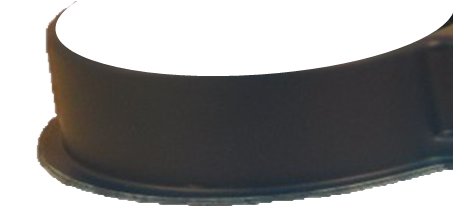 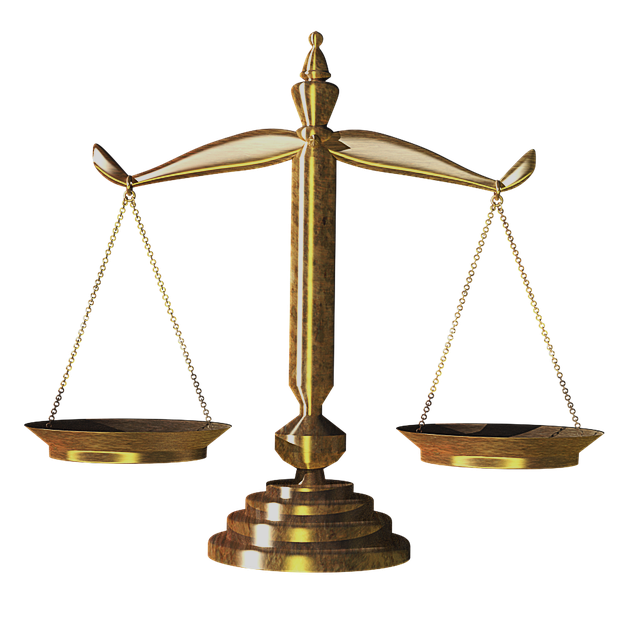 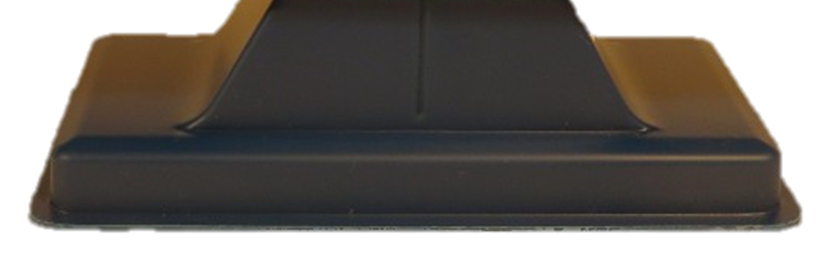 BACK
GAME 1
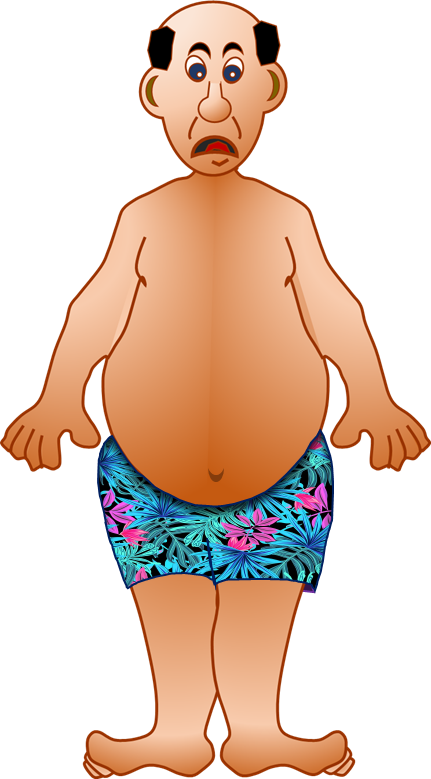 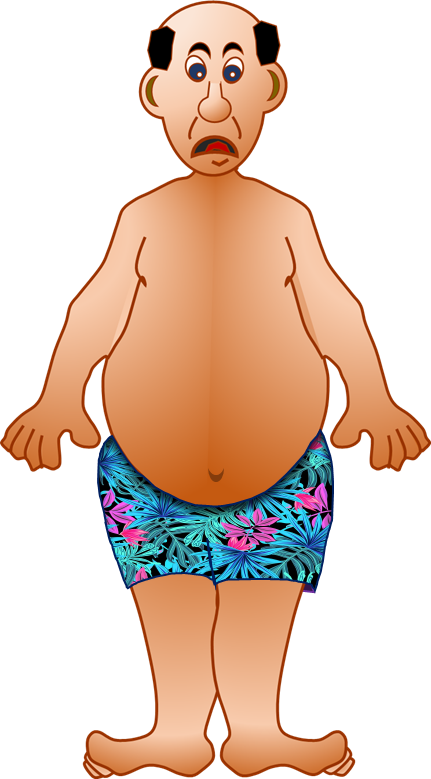 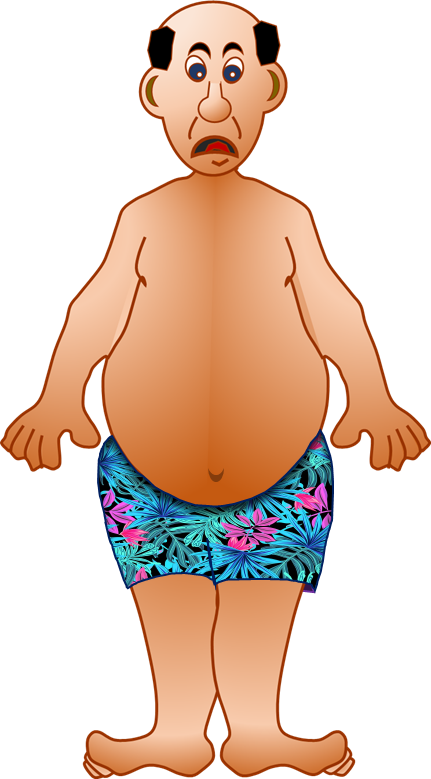 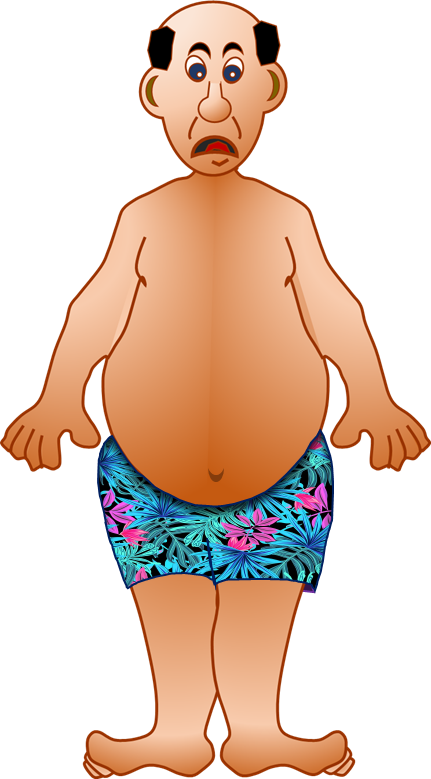 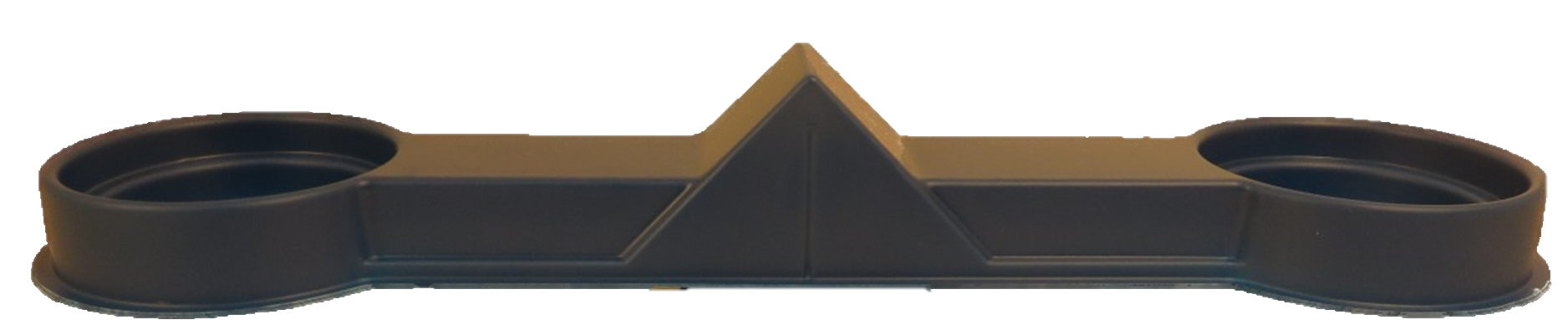 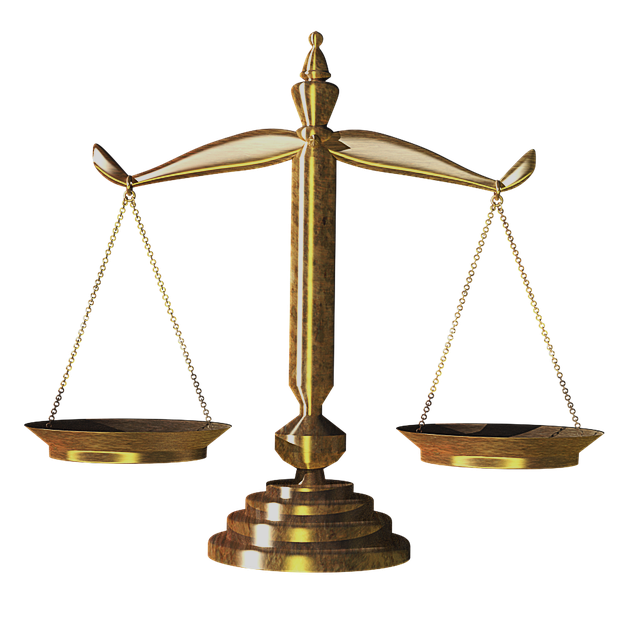 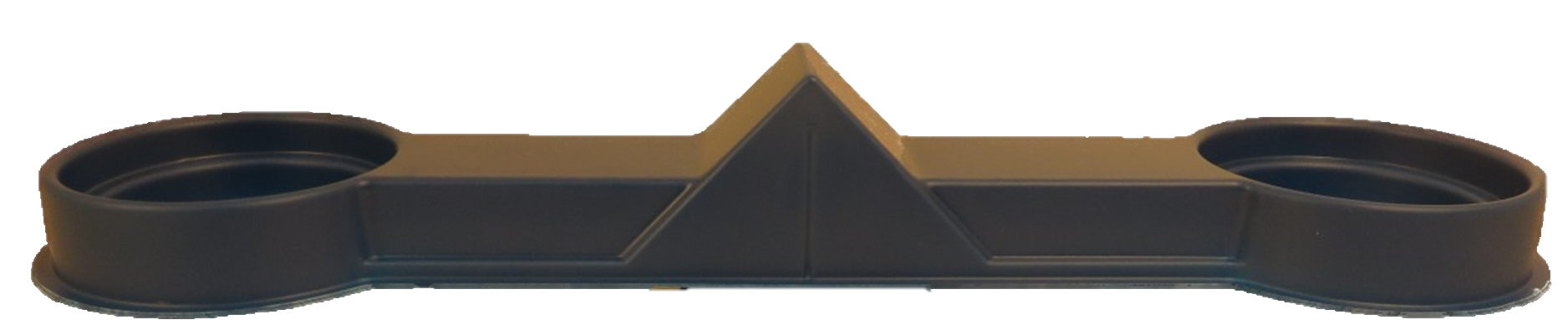 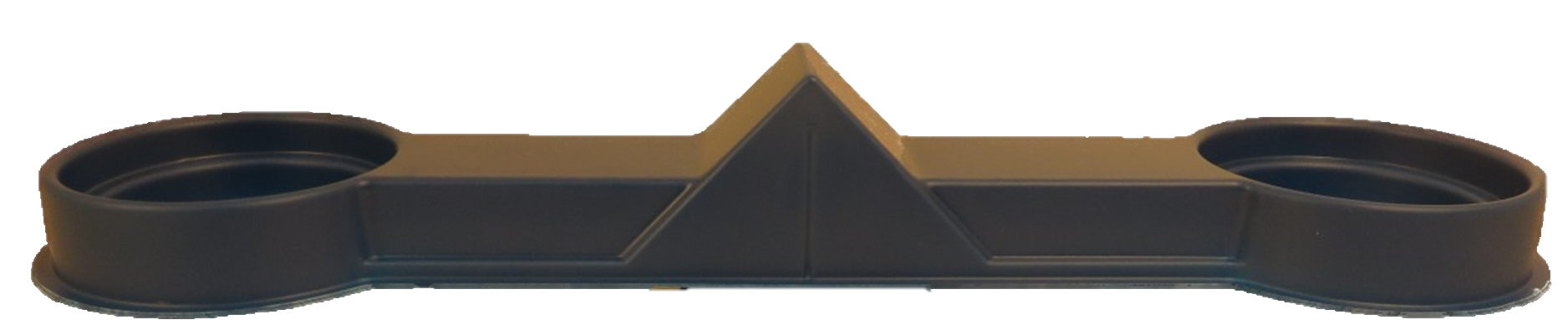 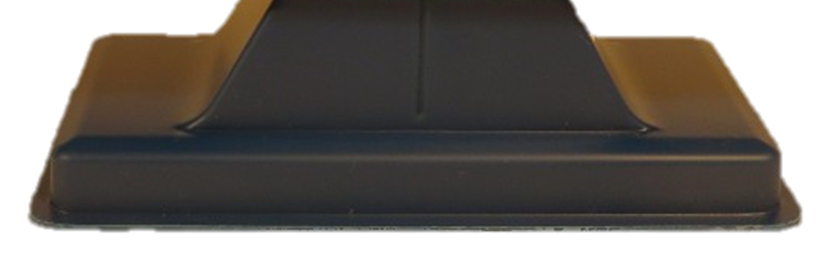 BACK
GAME 1
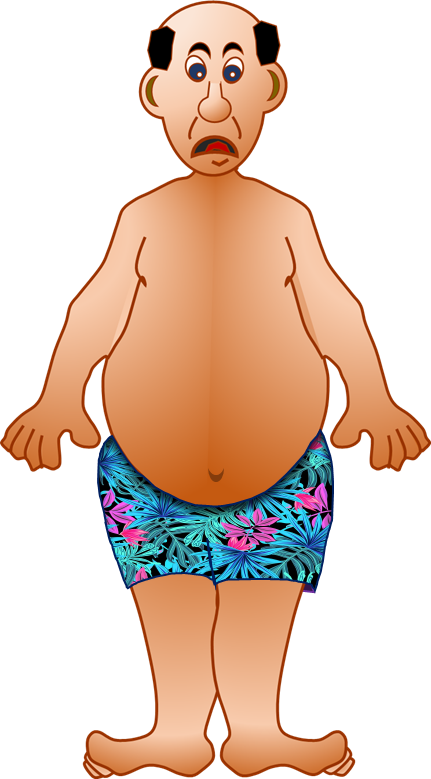 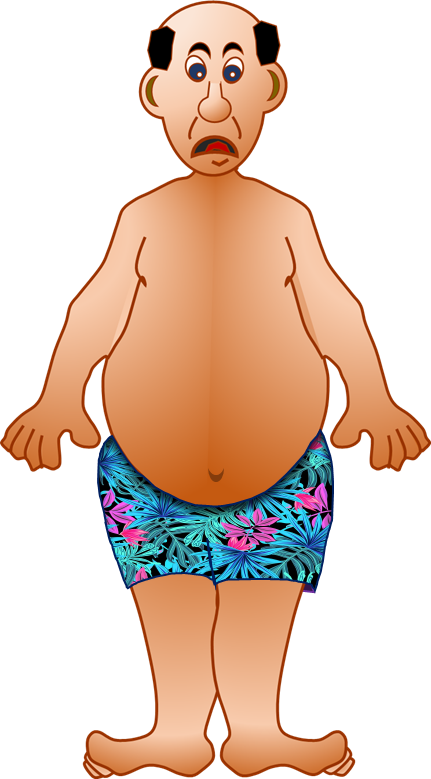 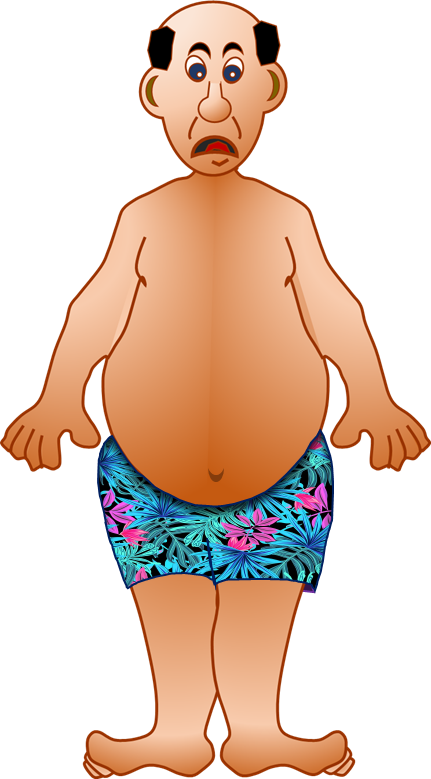 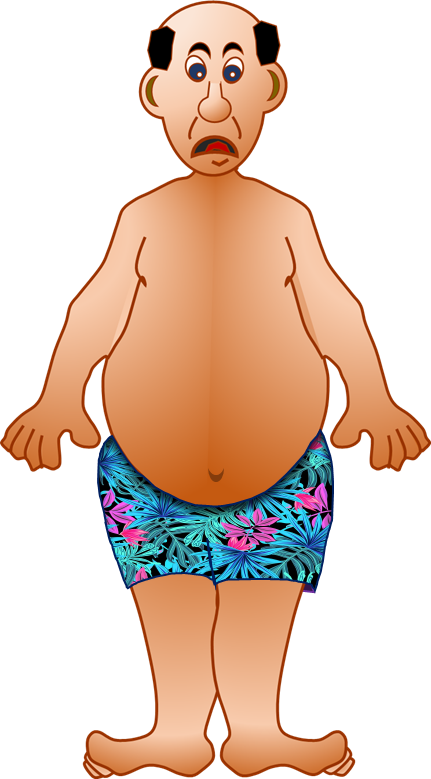 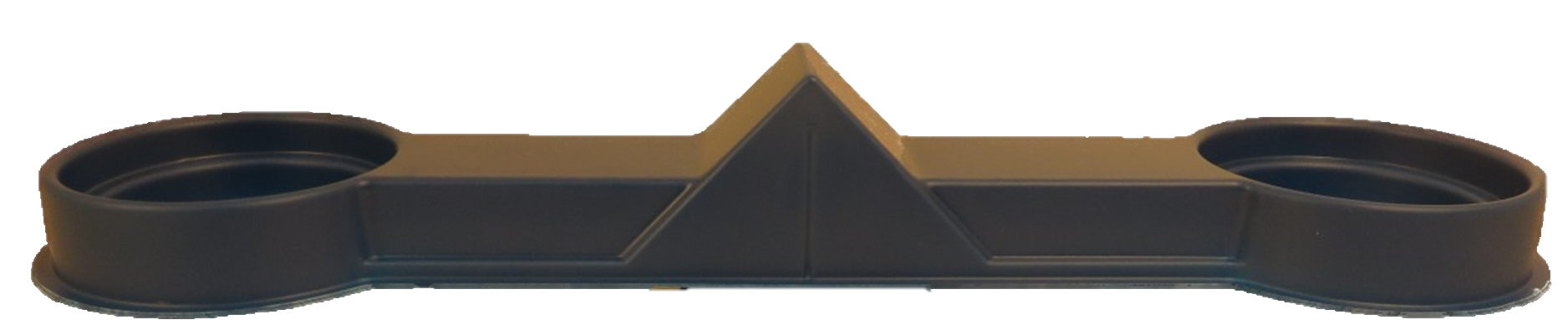 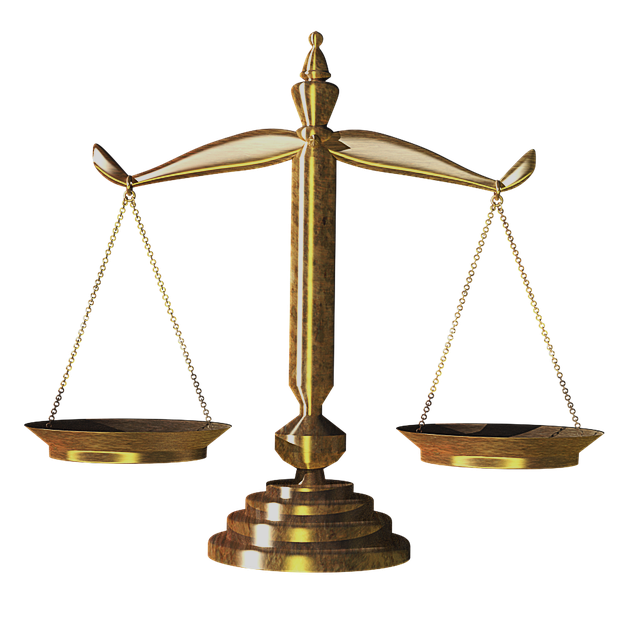 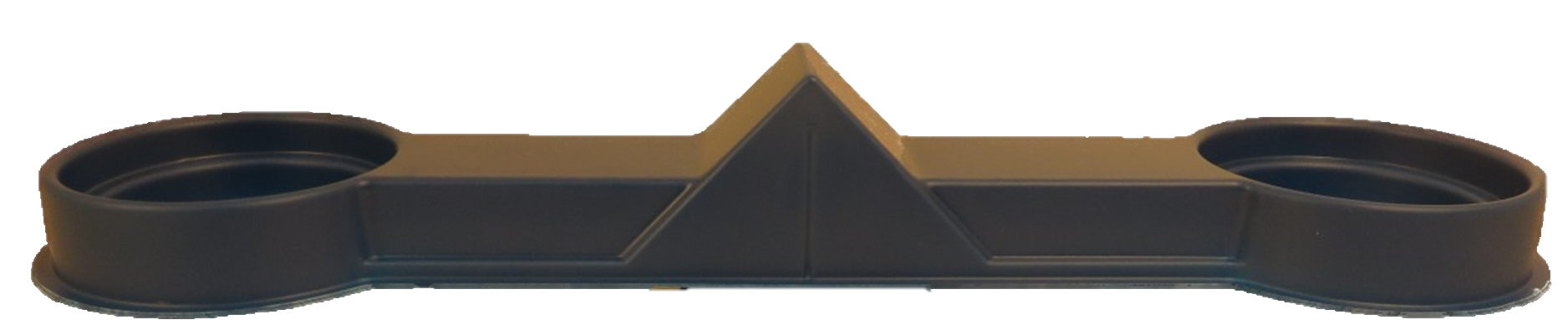 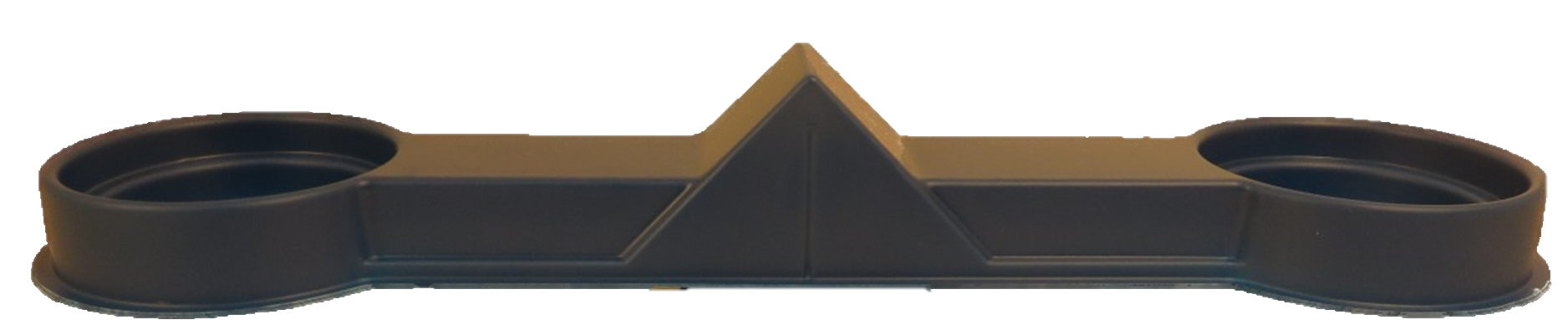 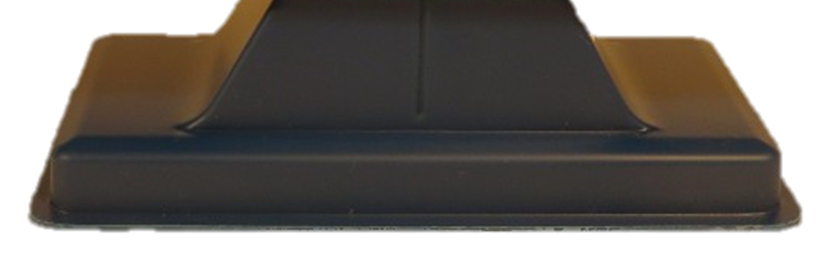 BACK
GAME 1
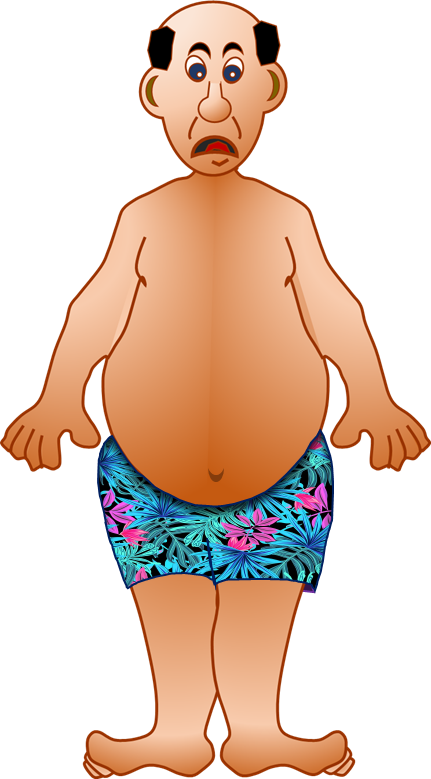 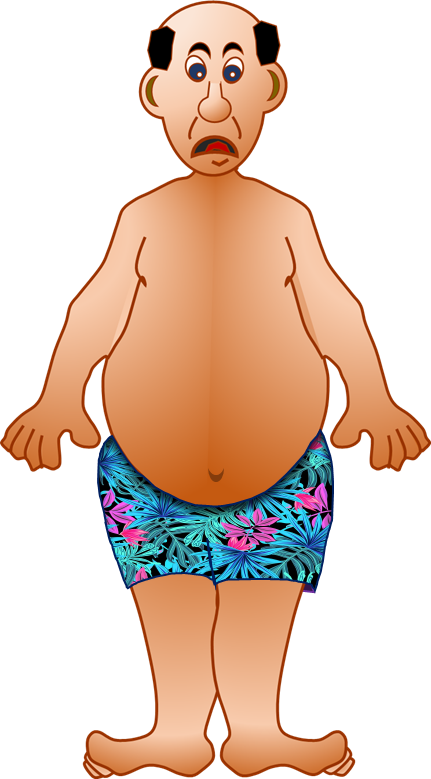 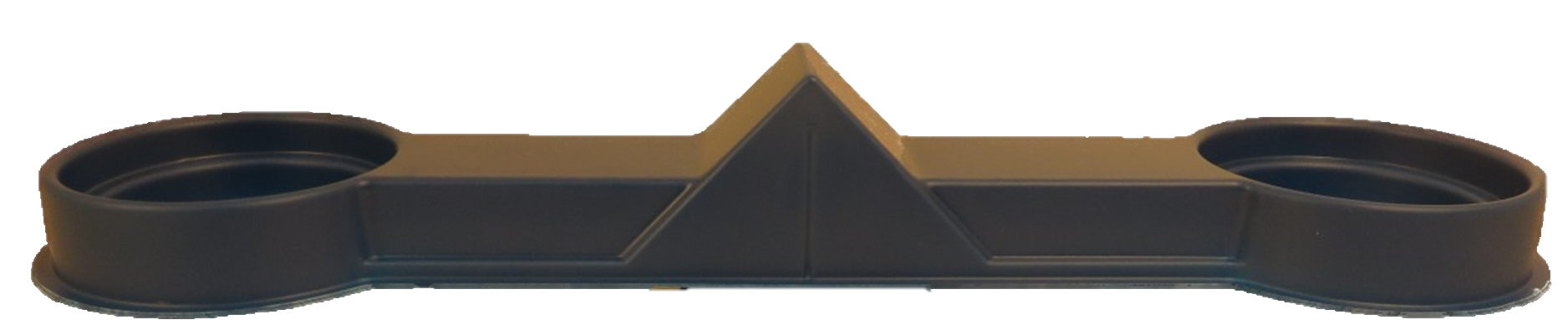 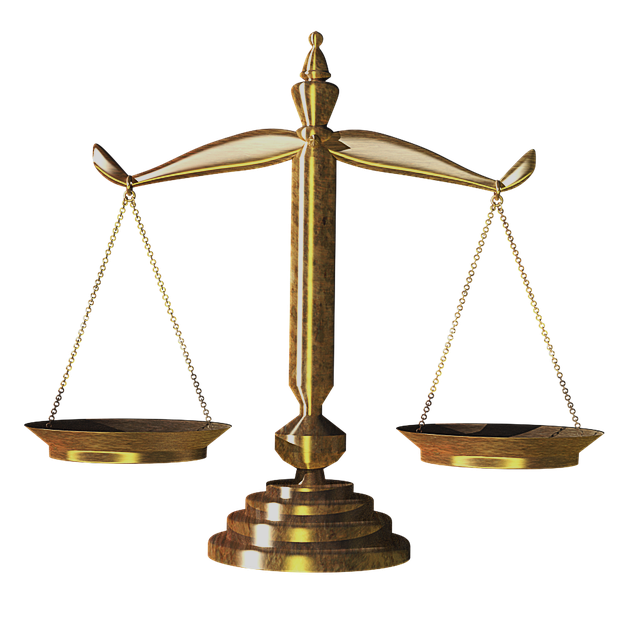 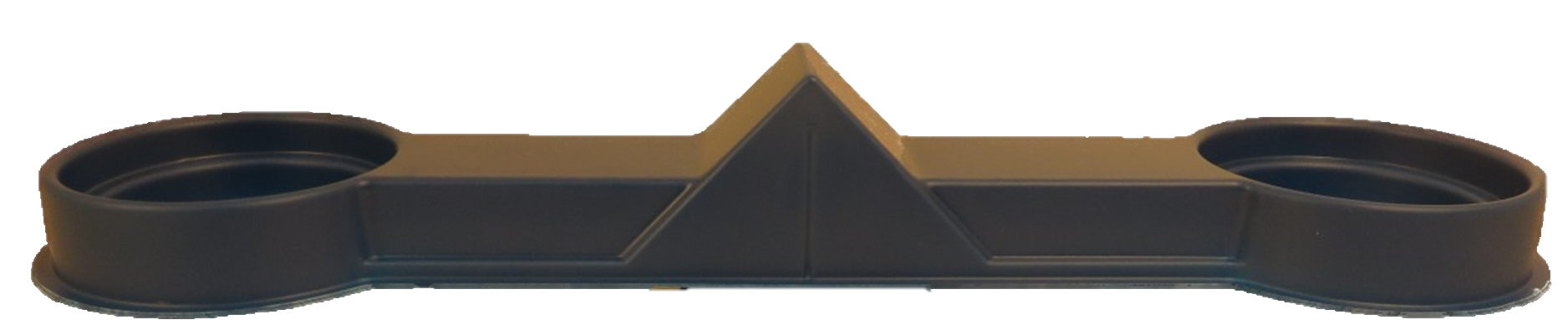 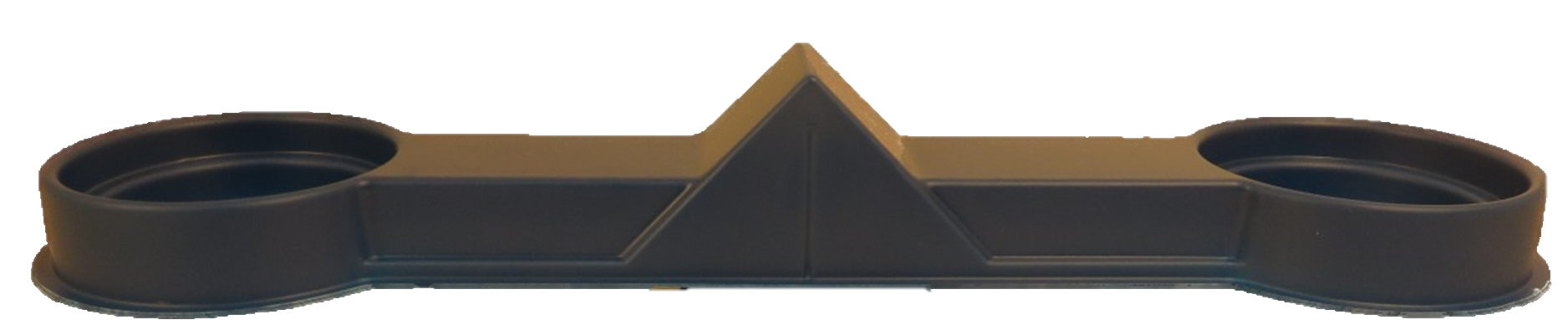 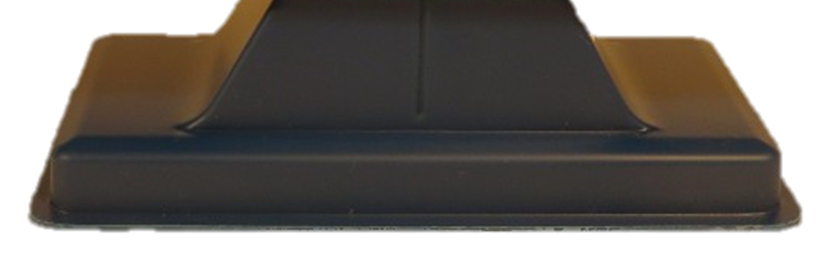 BACK
GAME 1
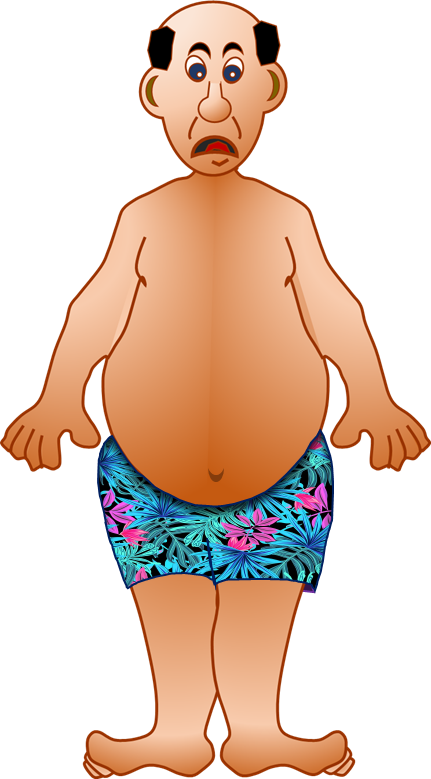 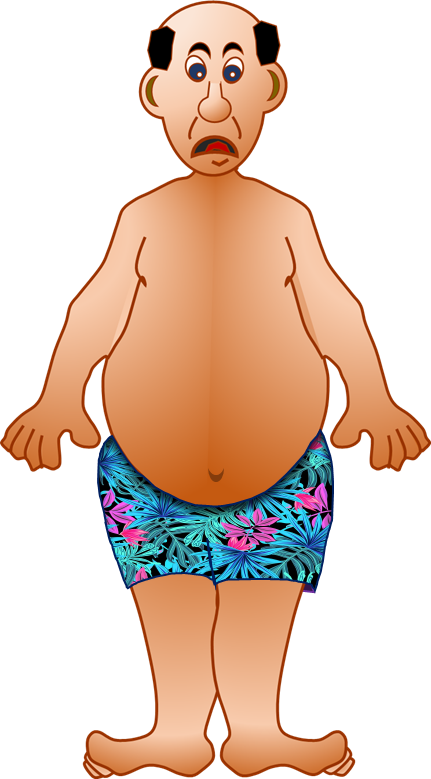 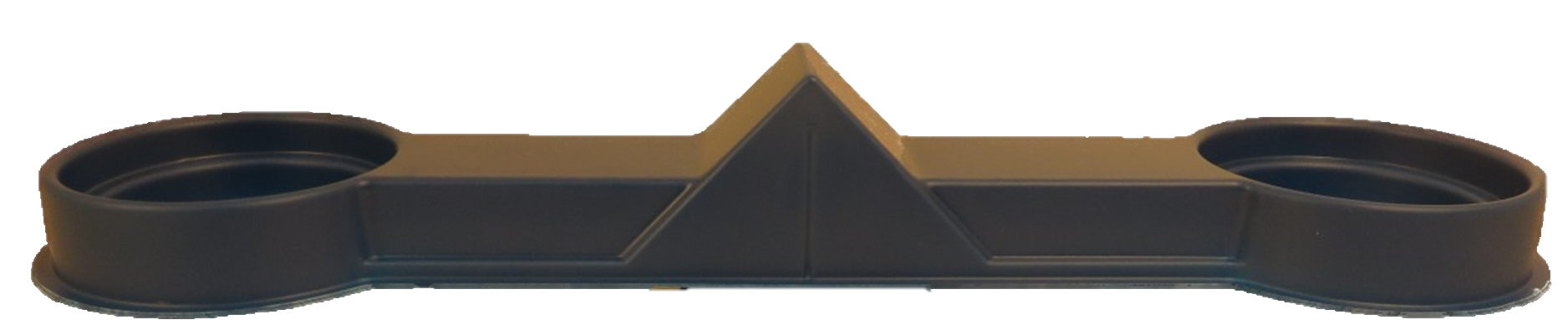 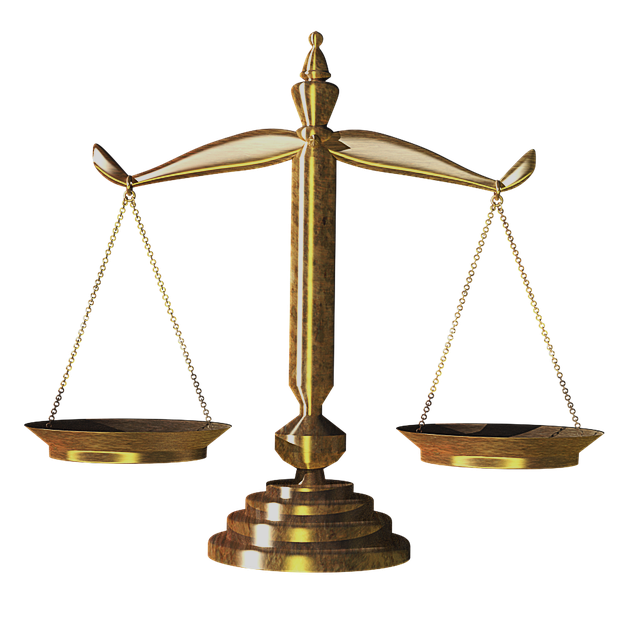 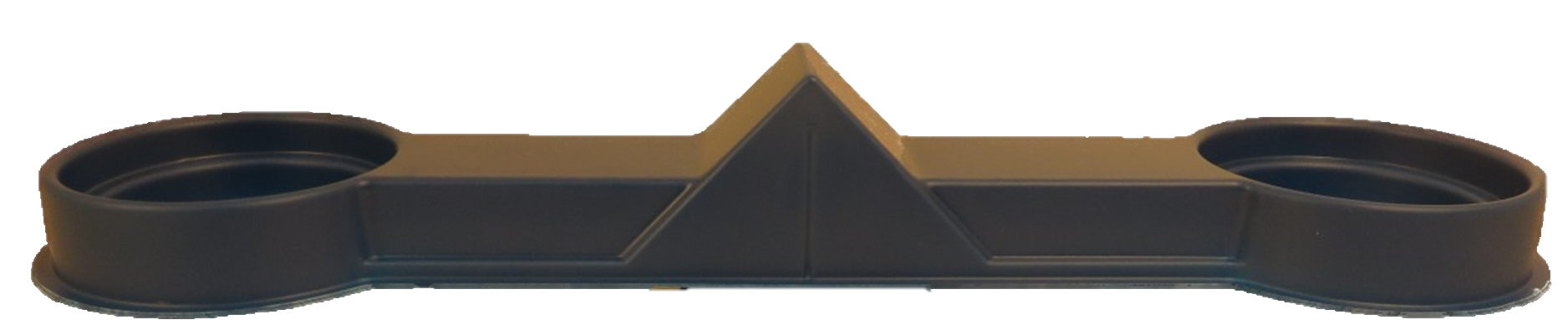 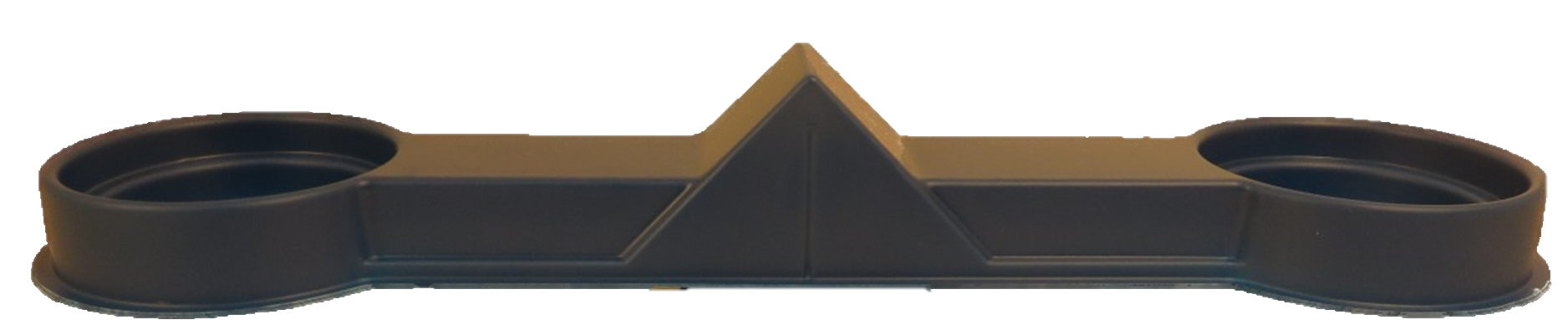 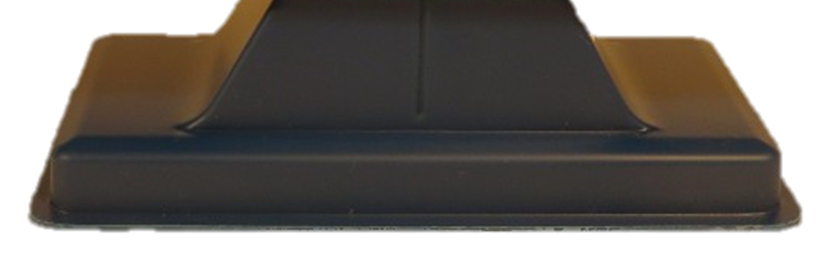 BACK
GAME 1
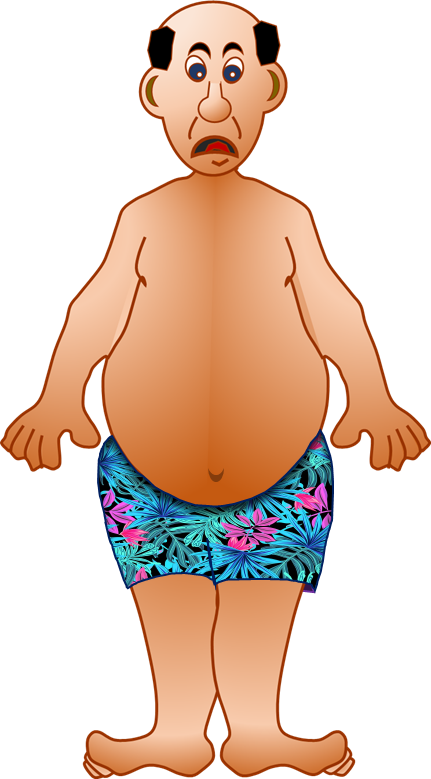 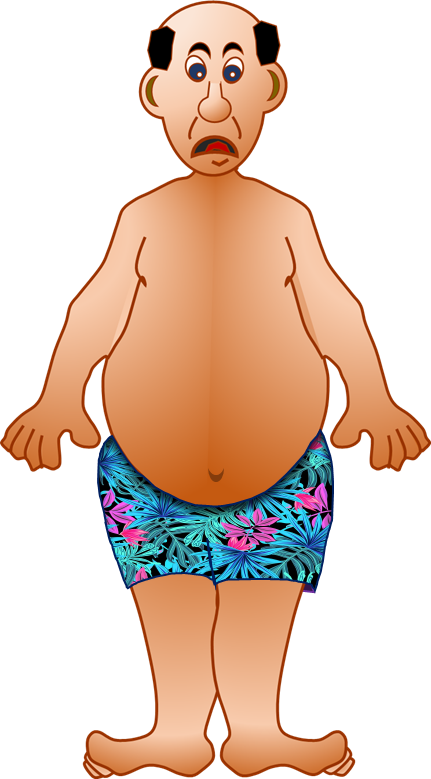 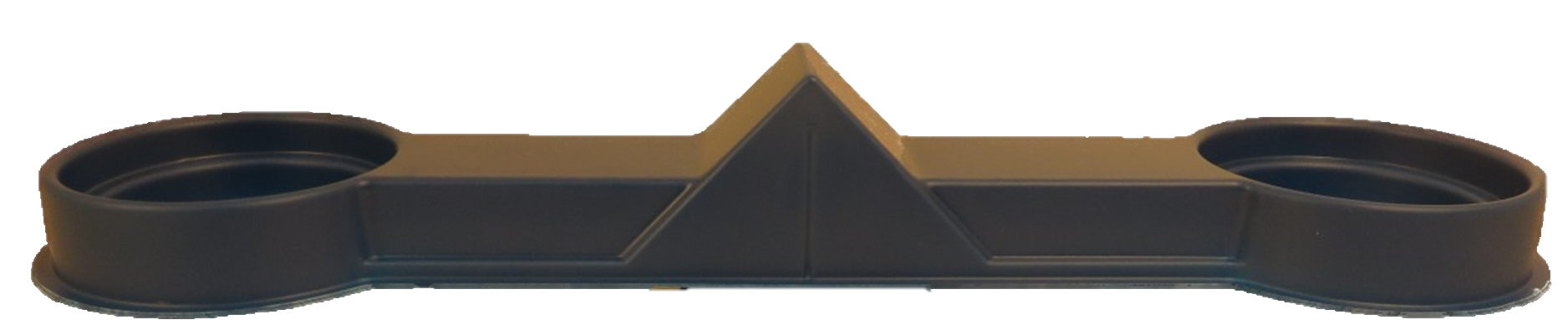 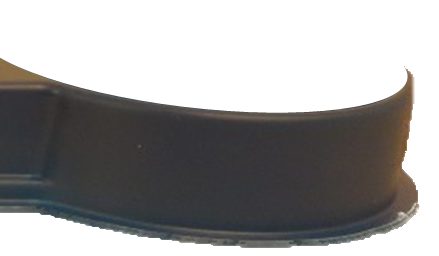 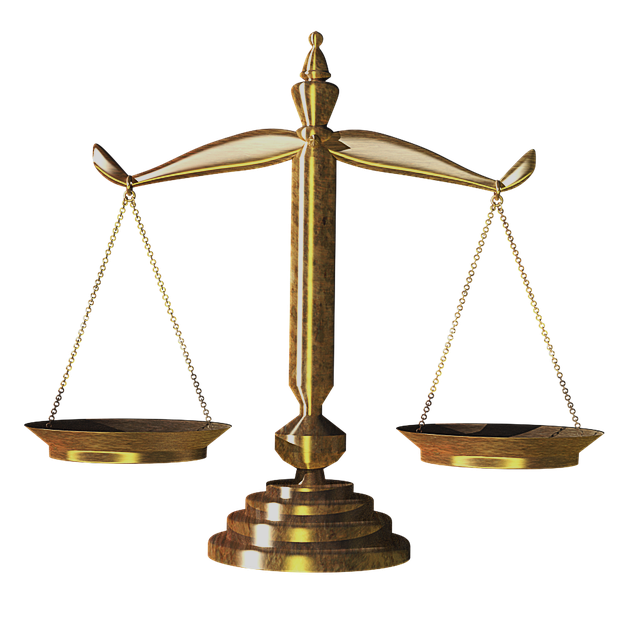 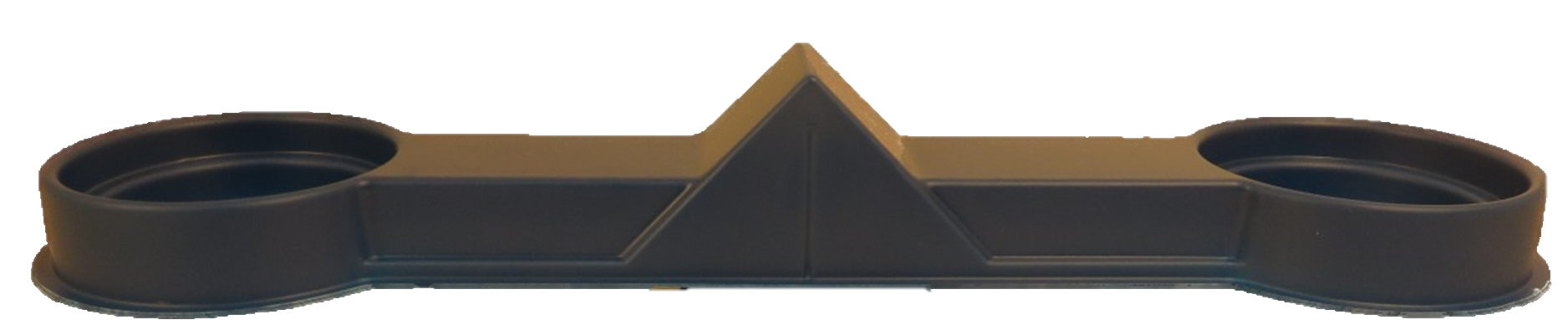 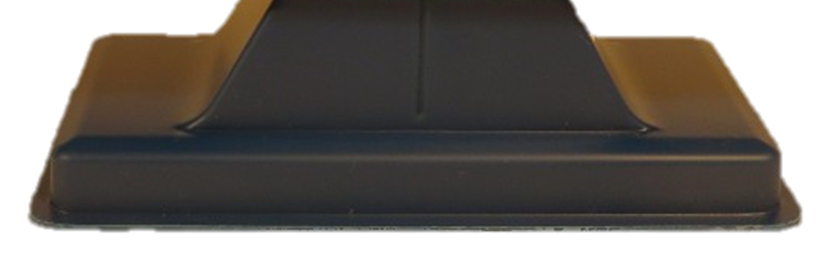 BACK
GAME 1
+
MOMENT OF TRUTH!
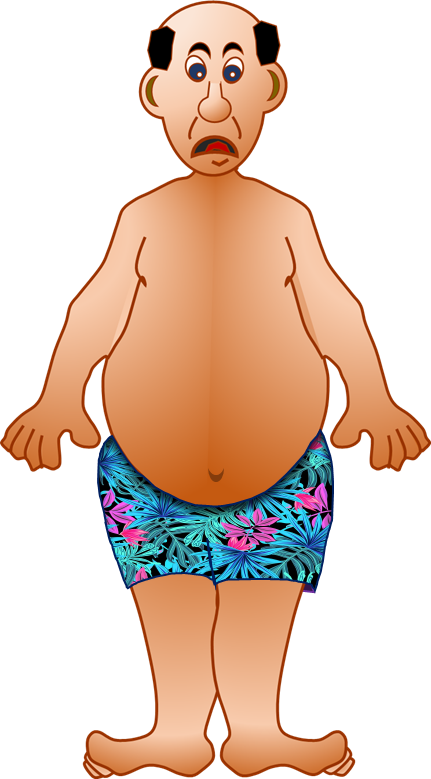 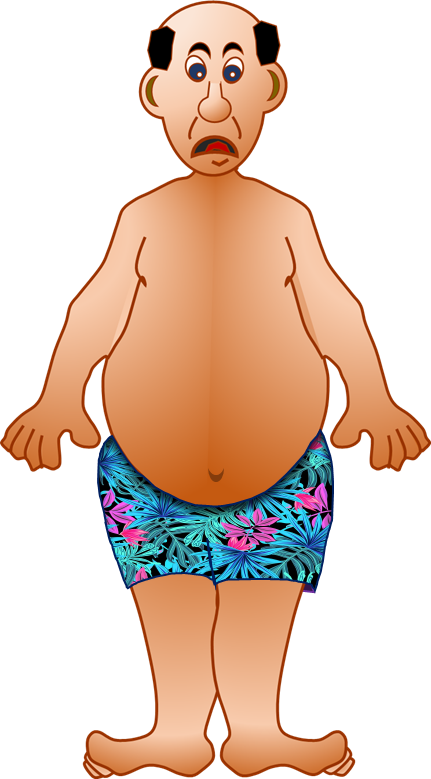 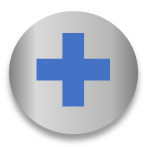 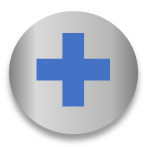 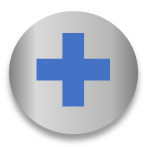 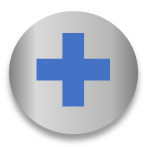 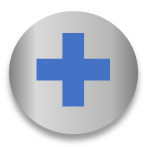 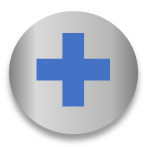 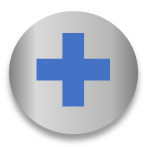 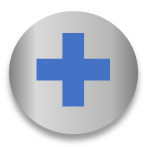 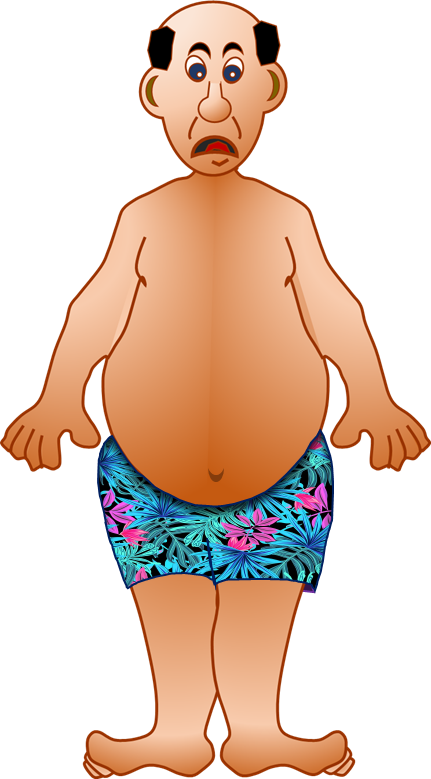 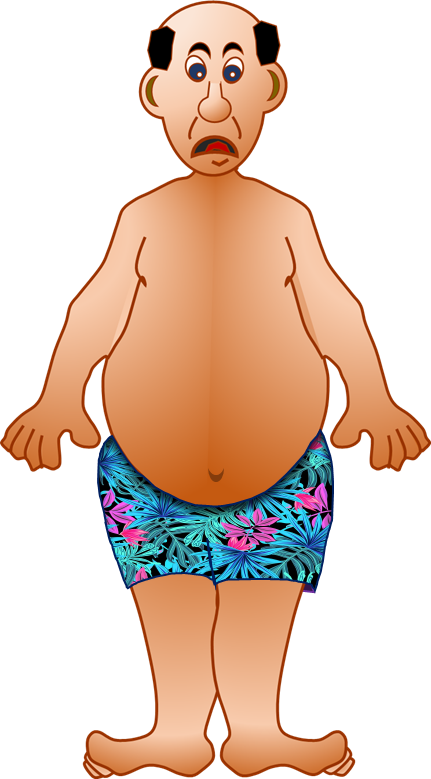 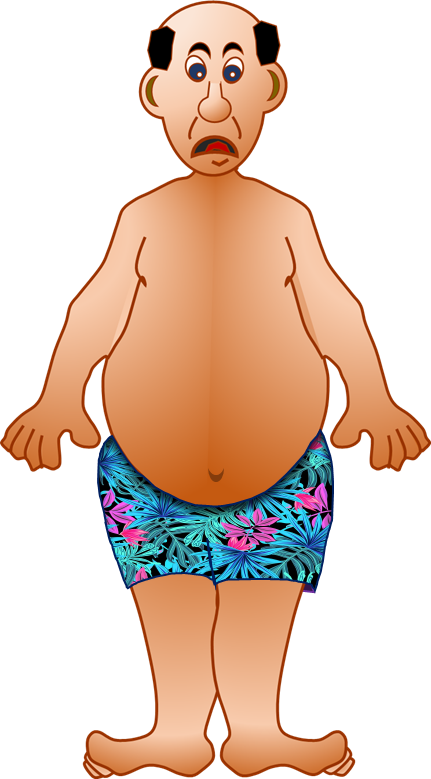 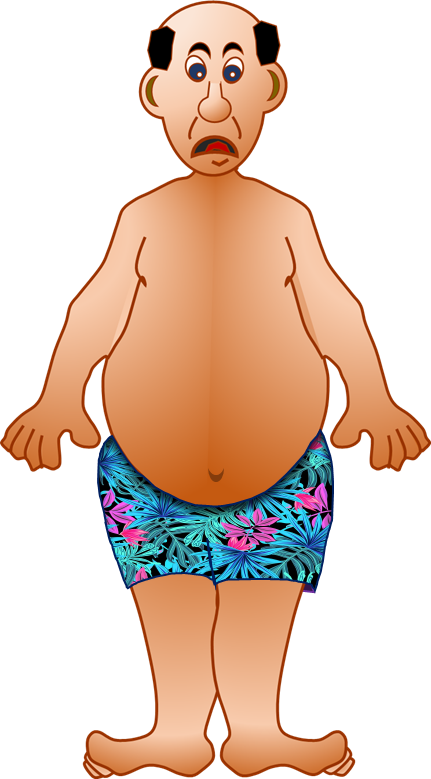 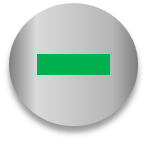 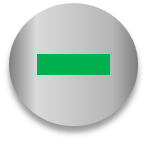 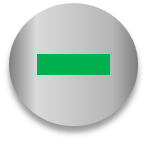 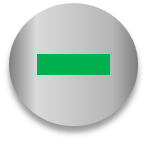 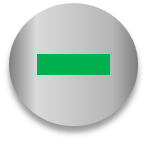 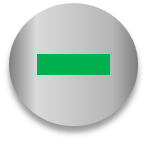 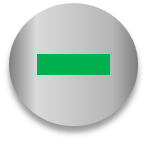 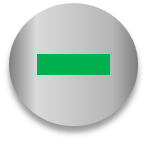 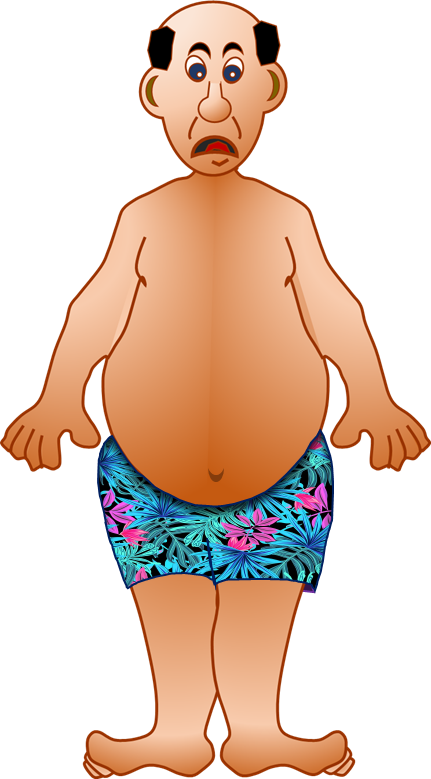 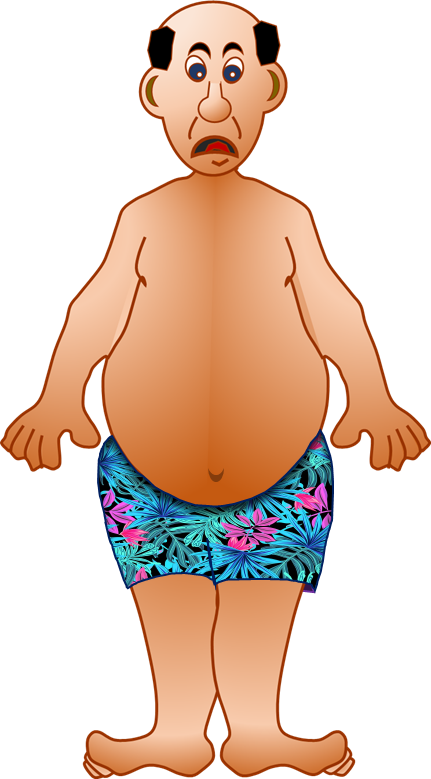 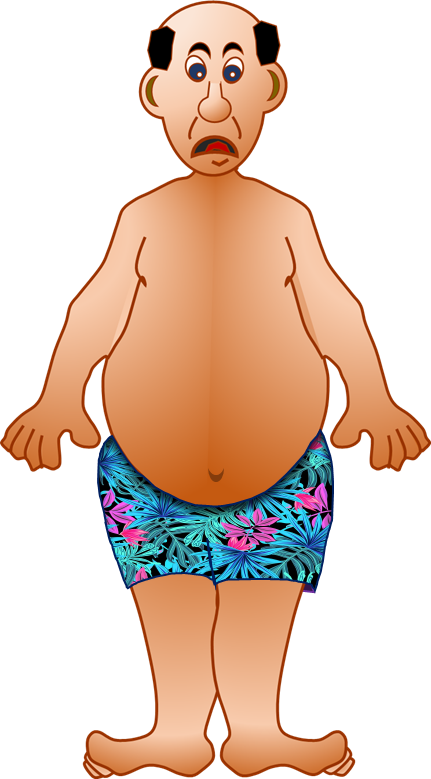 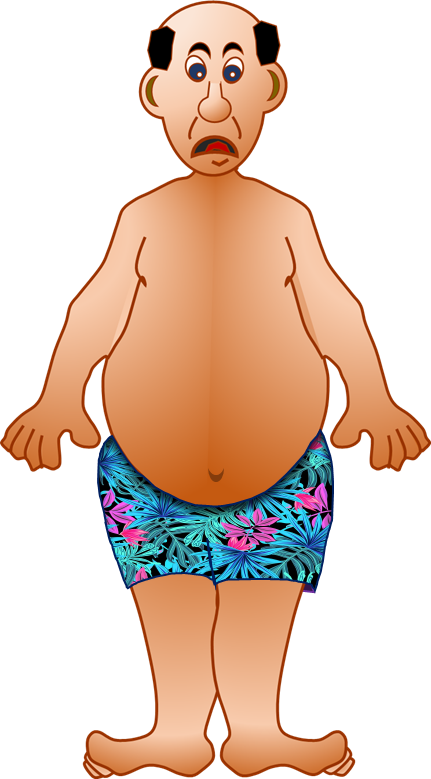 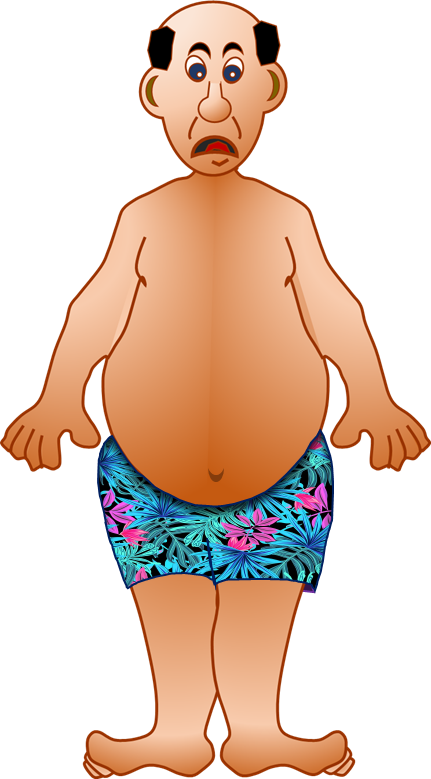 WELL DONE! 
CLICK HERE TO RETURN TO GAME CHOICE
7
4
5
1
8
2
TRY AGAIN?
5
EXIT
6
3
GAME 2
WEIGH-IN 1
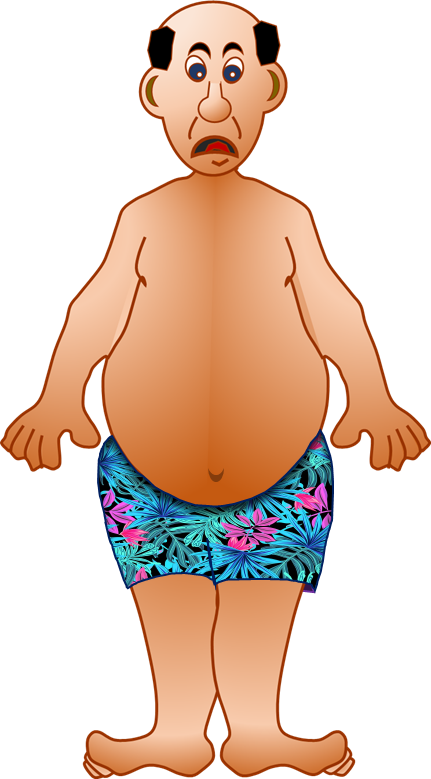 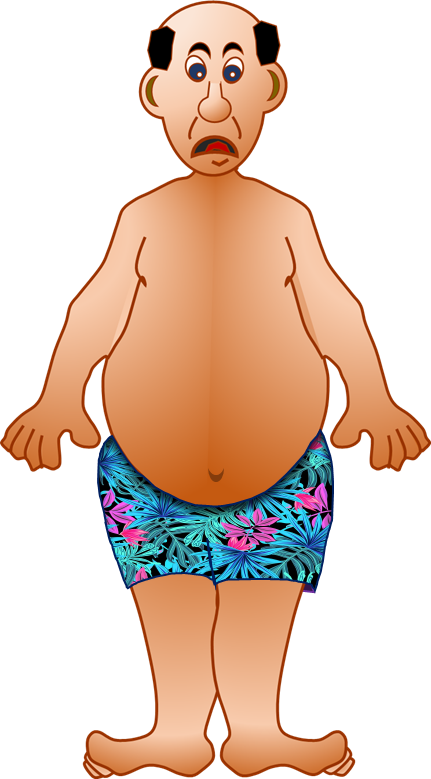 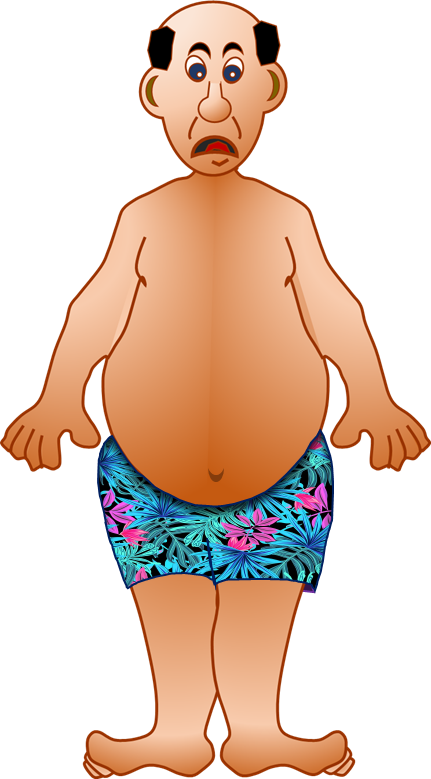 3 bodies each side
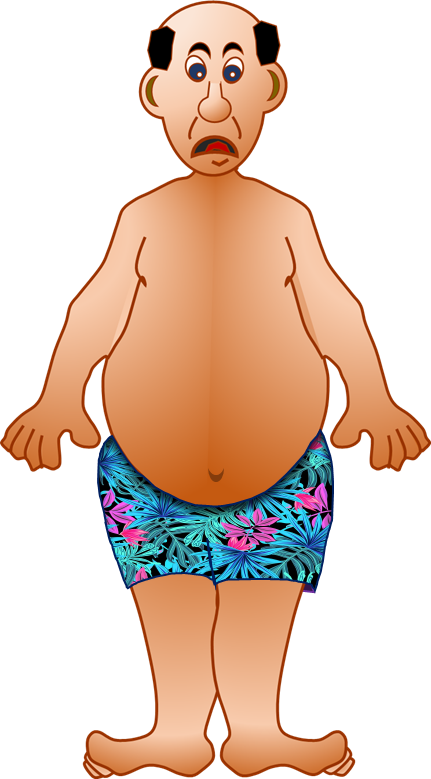 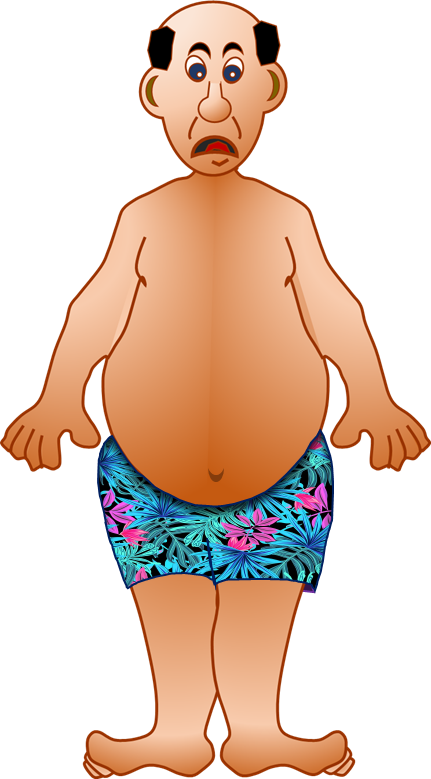 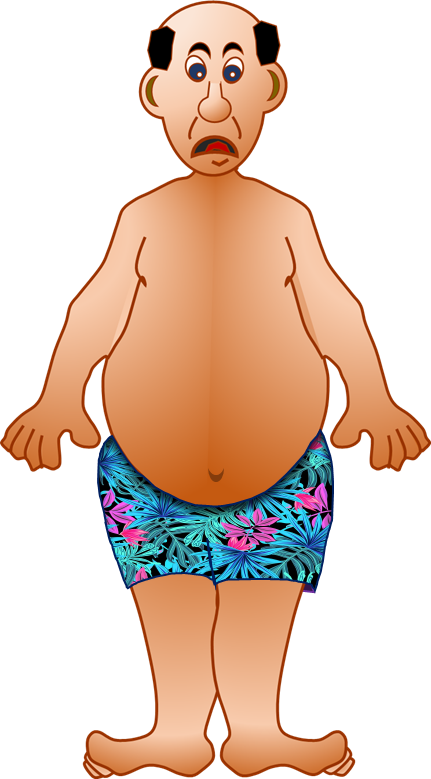 NEXT
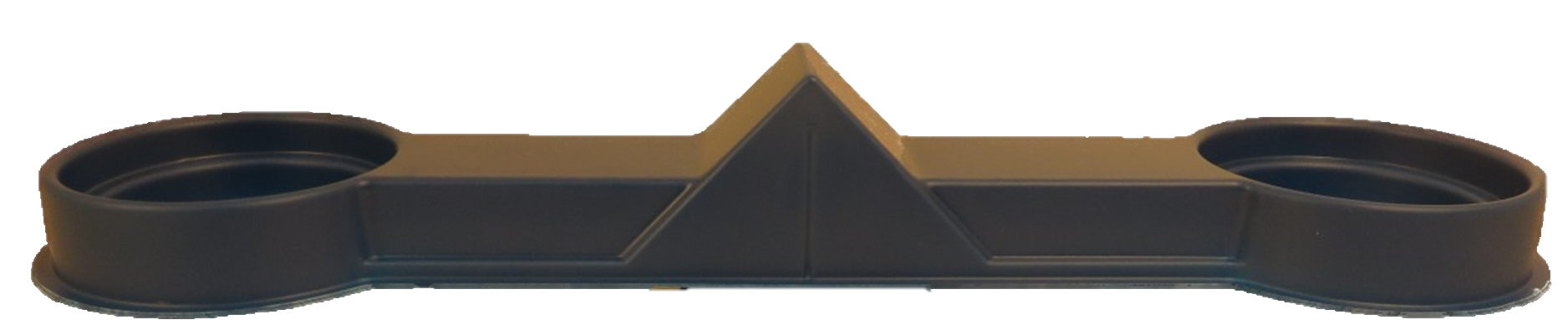 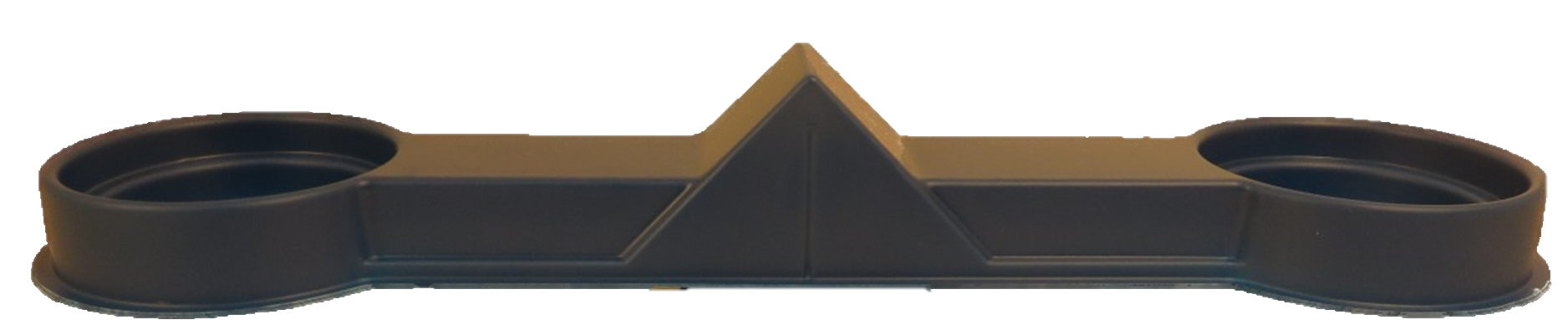 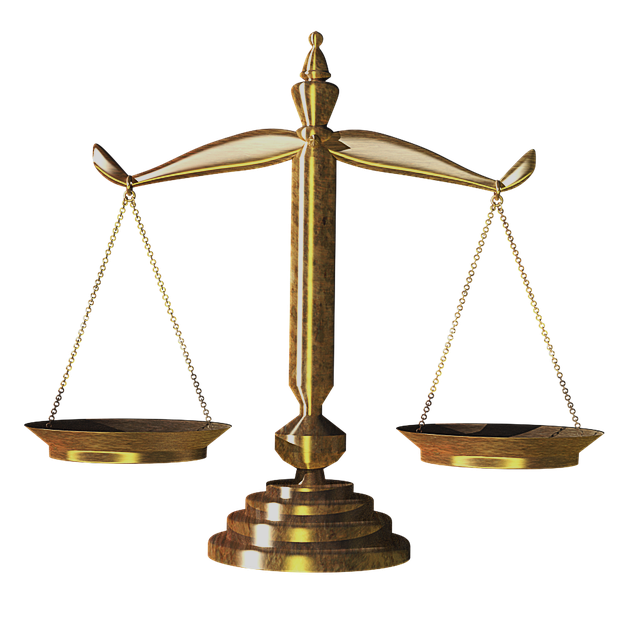 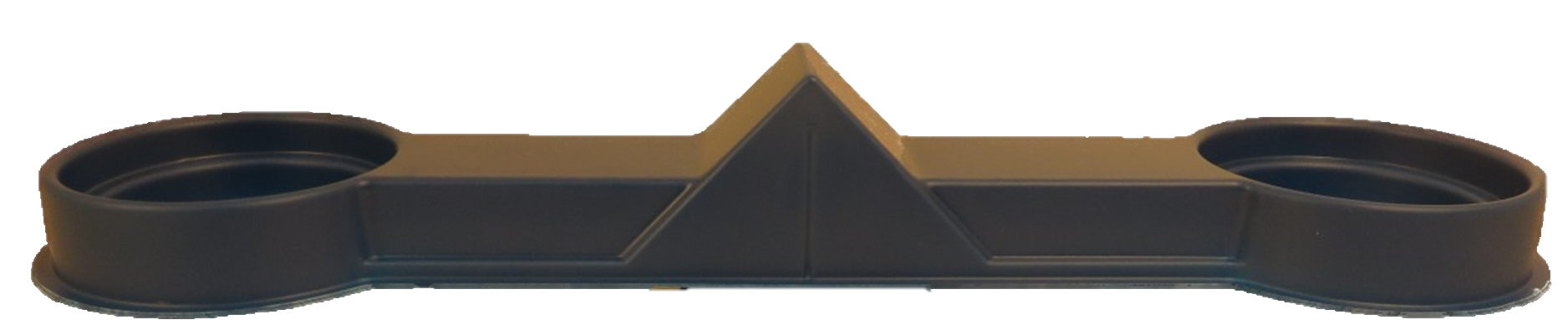 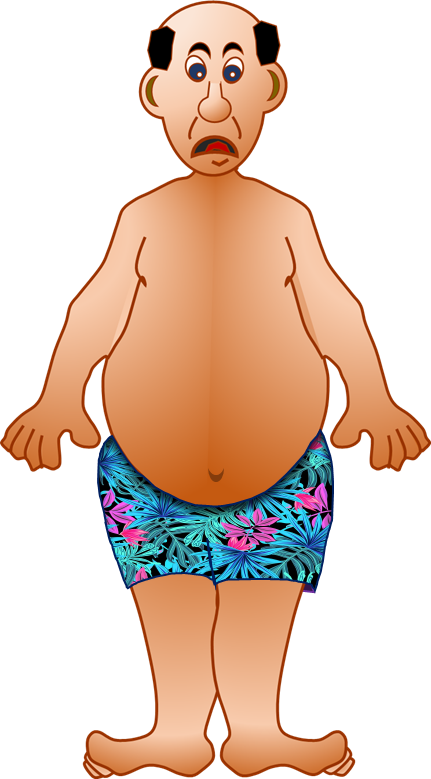 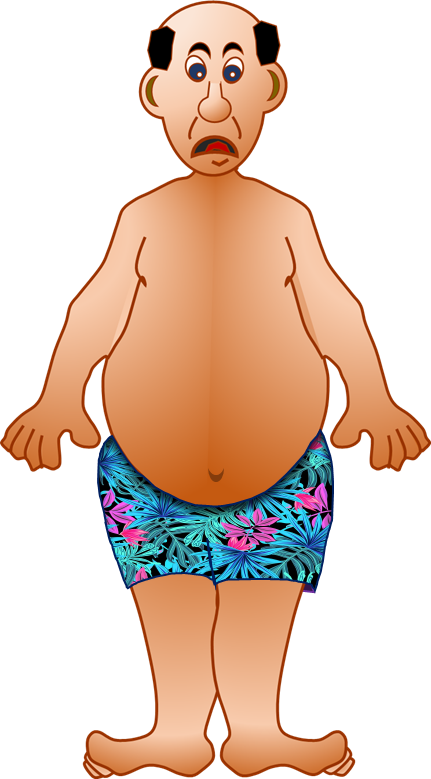 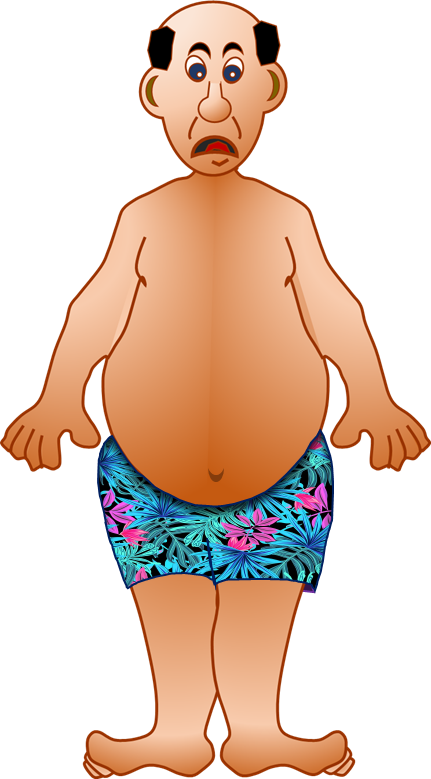 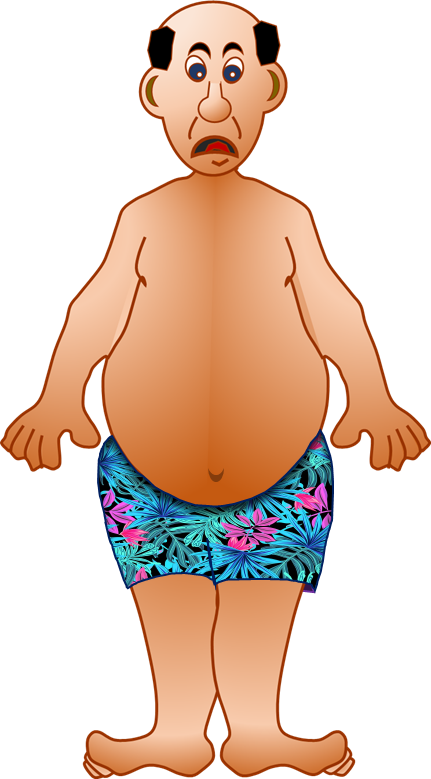 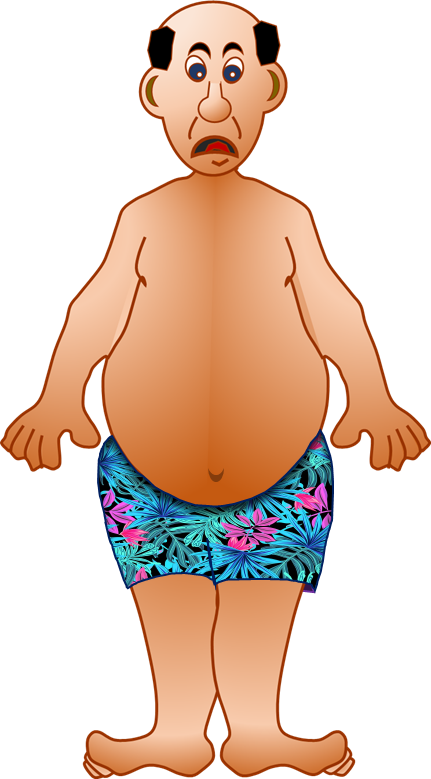 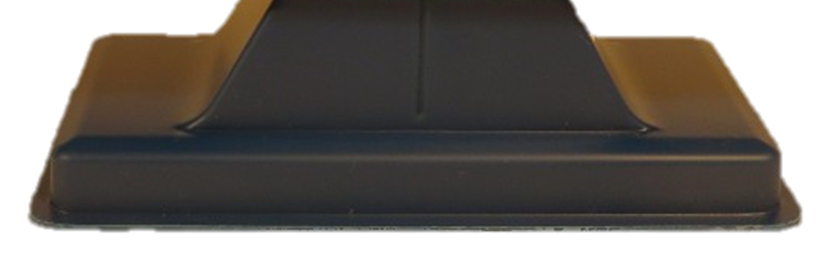 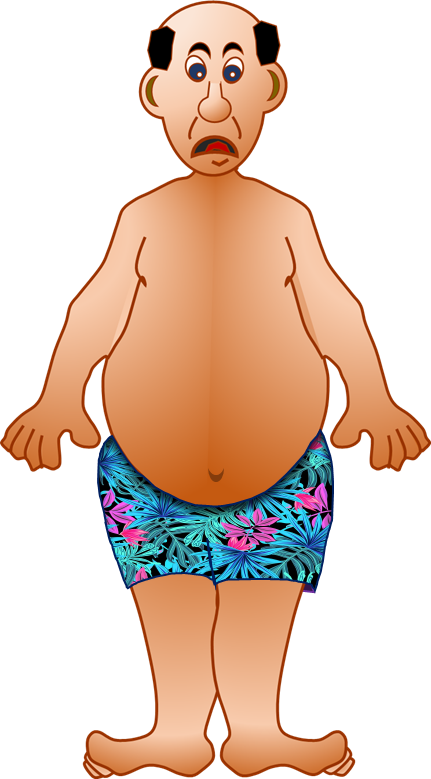 1
2
3
4
5
6
7
8
1
2
3
4
5
6
7
8
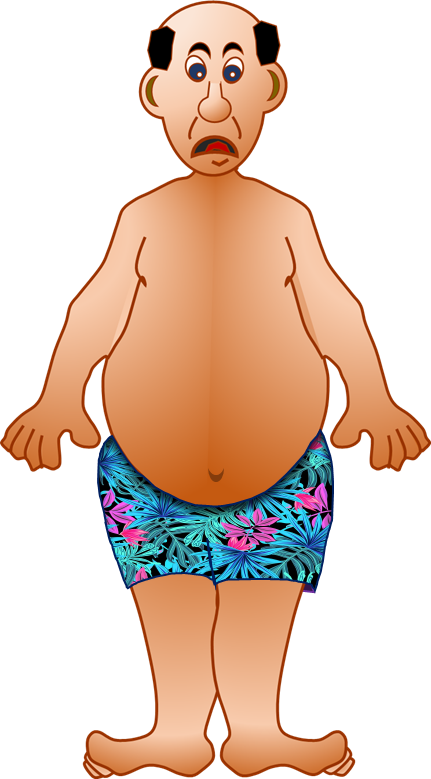 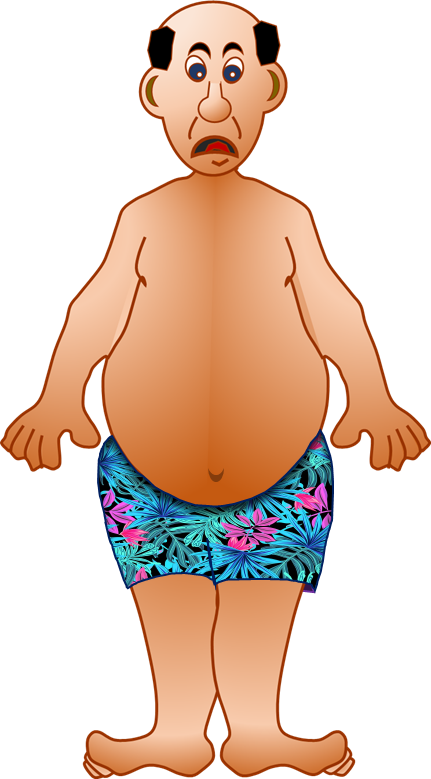 7
4
1
8
2
5
6
3
WEIGH-IN 2
2 bodies each side
GAME 2
GO STRAIGHT
TO WEIGH-IN 3
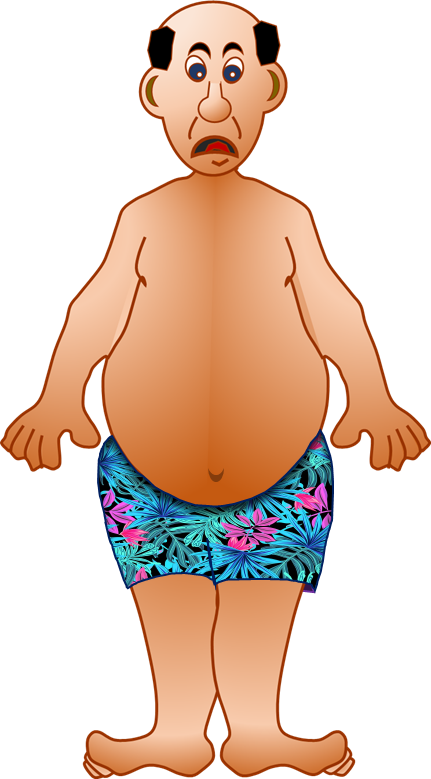 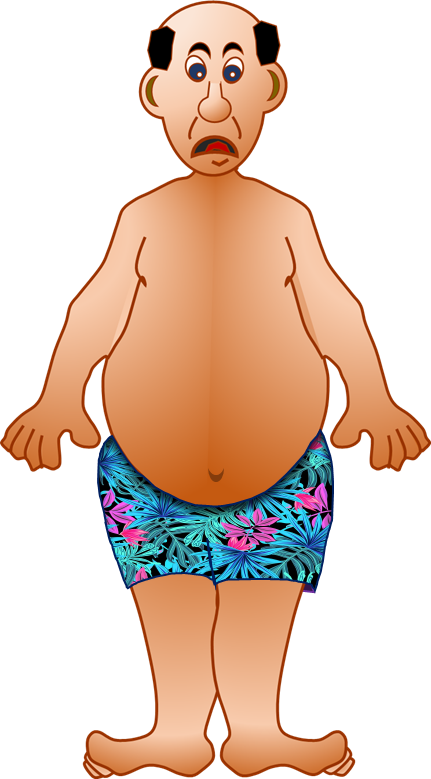 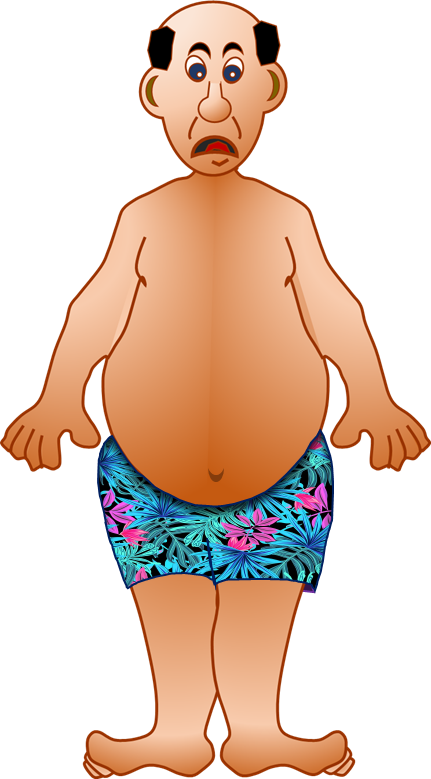 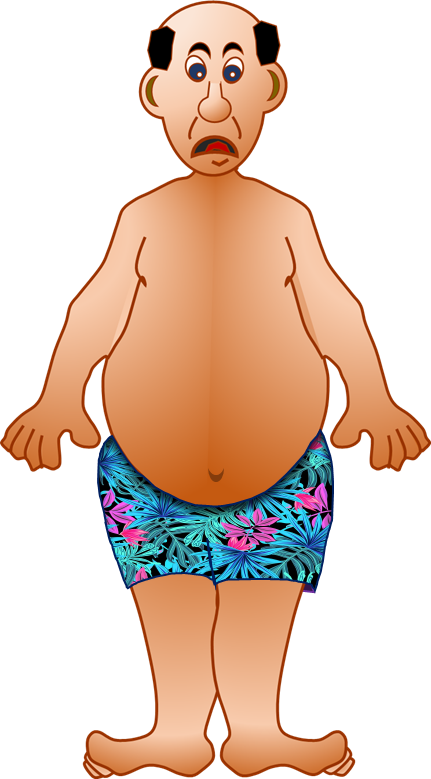 NEXT
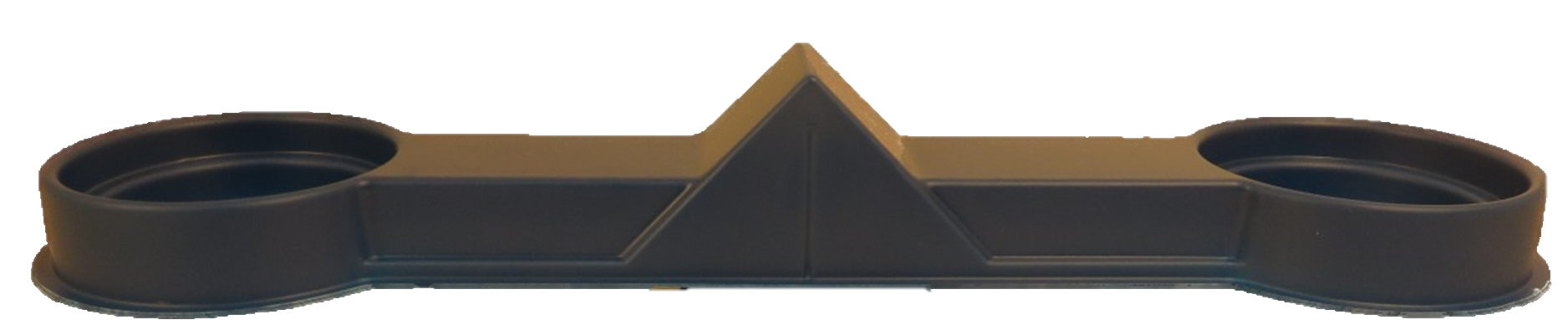 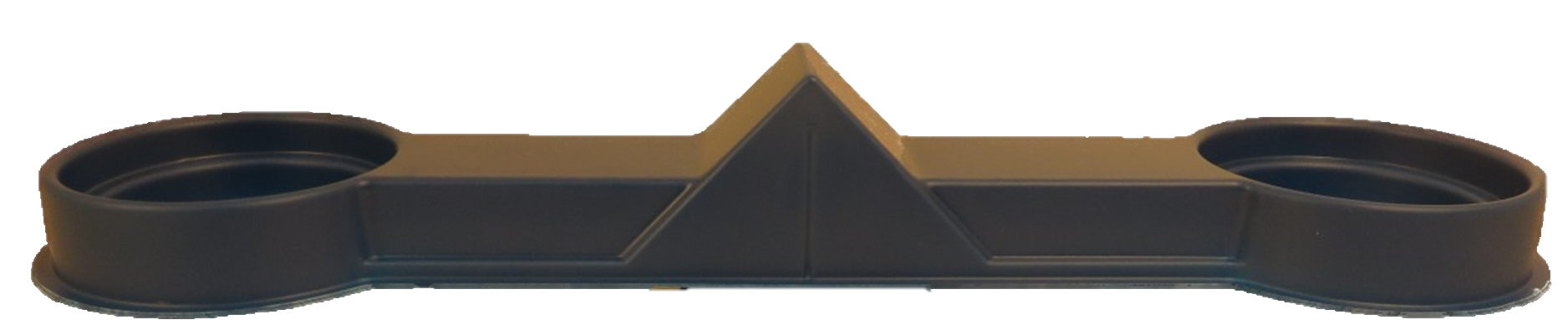 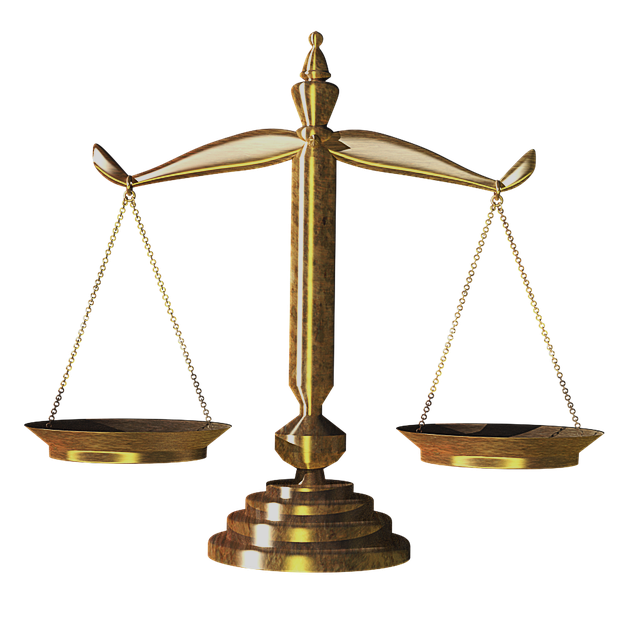 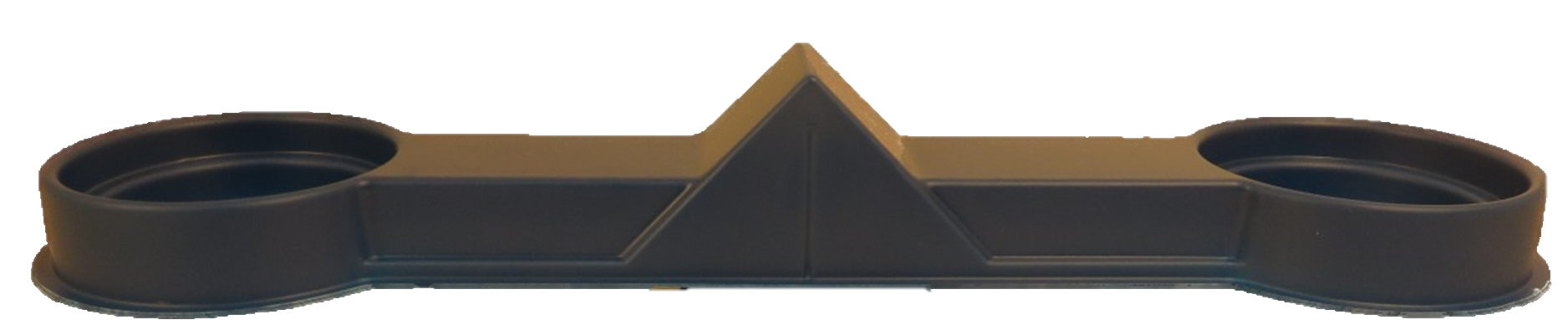 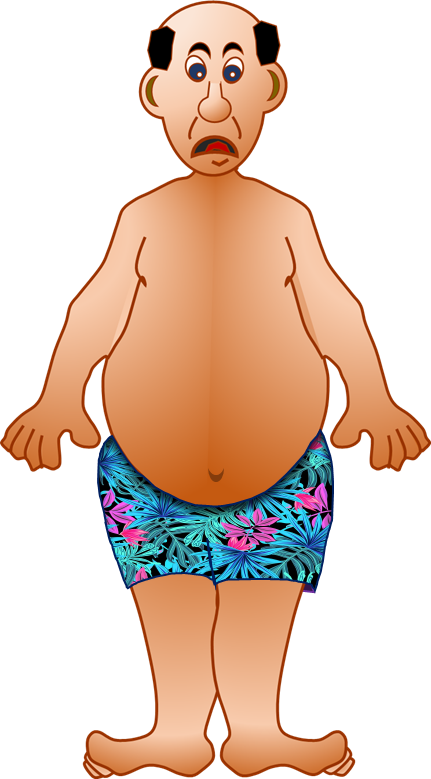 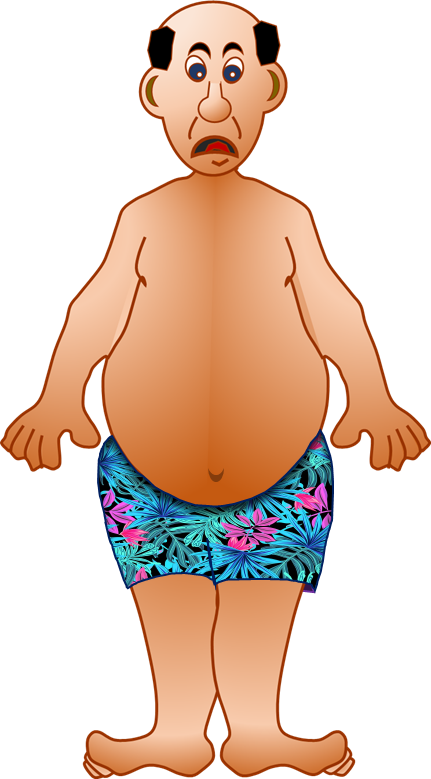 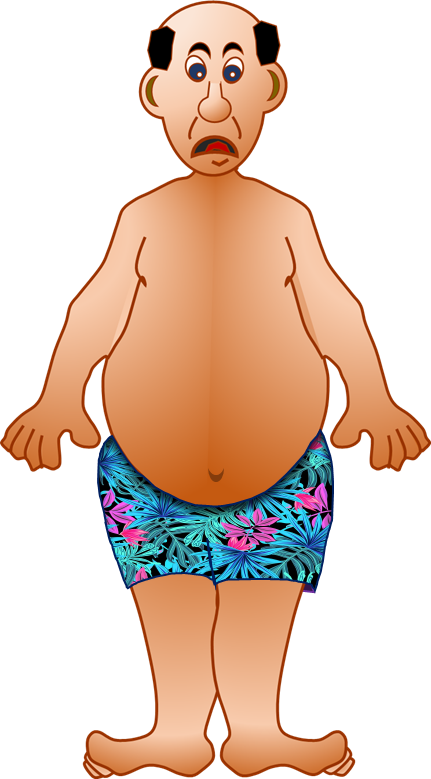 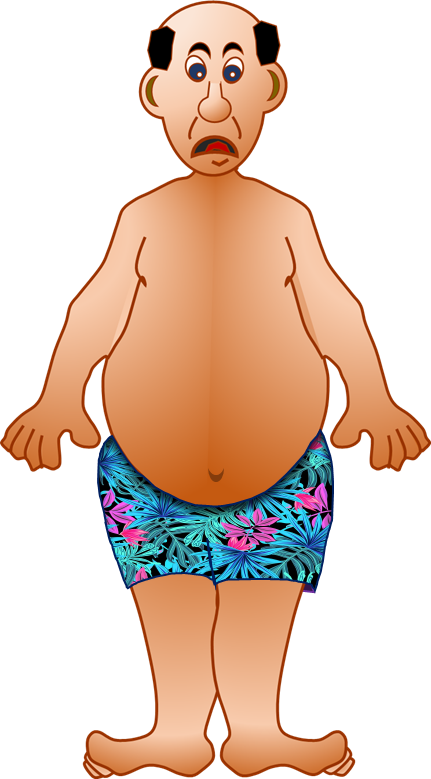 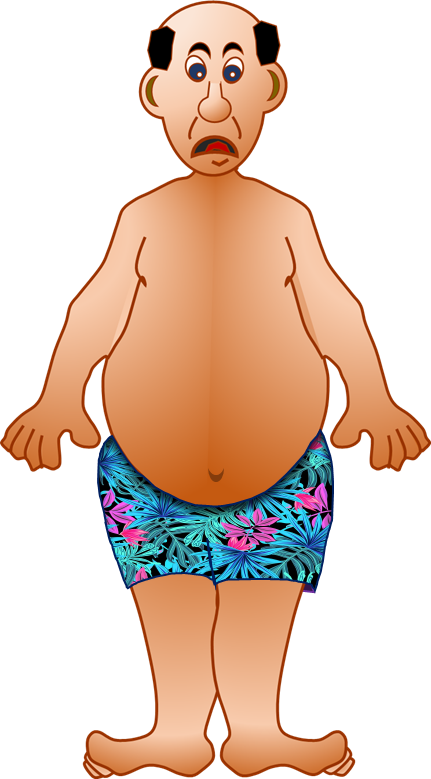 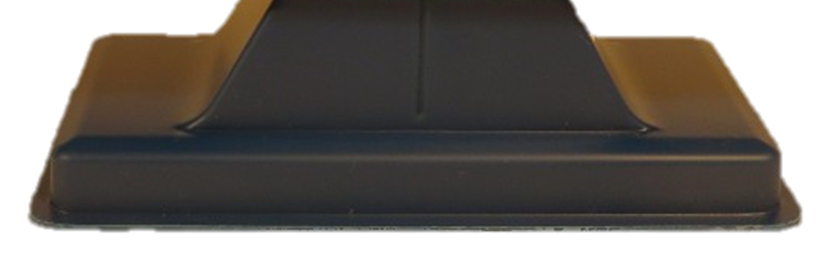 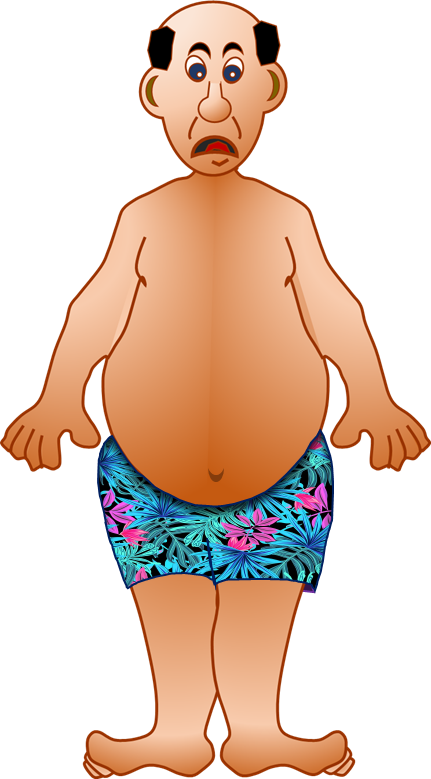 1
1
2
3
4
5
6
7
8
2
3
4
5
6
7
8
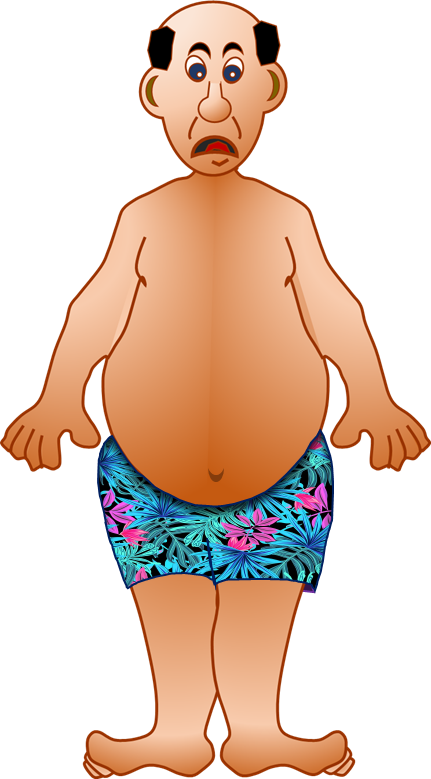 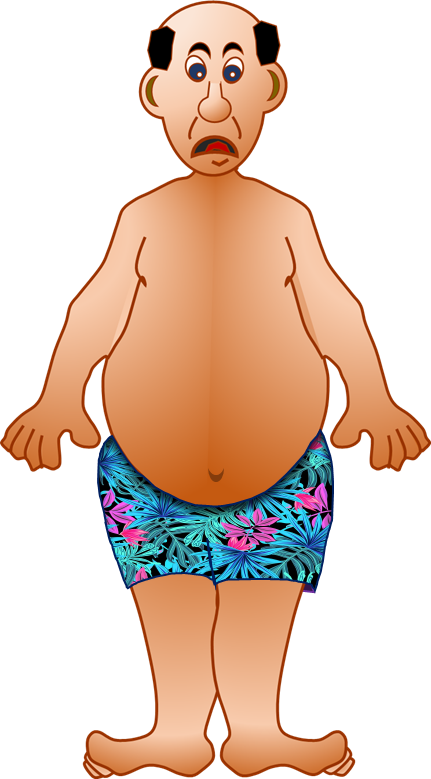 7
4
1
8
2
5
6
3
WEIGH-IN 3
1 body each side
GAME 2
MOMENT OF TRUTH
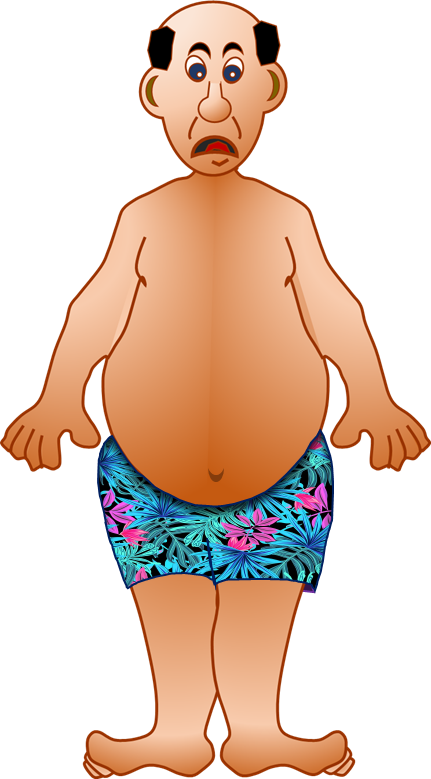 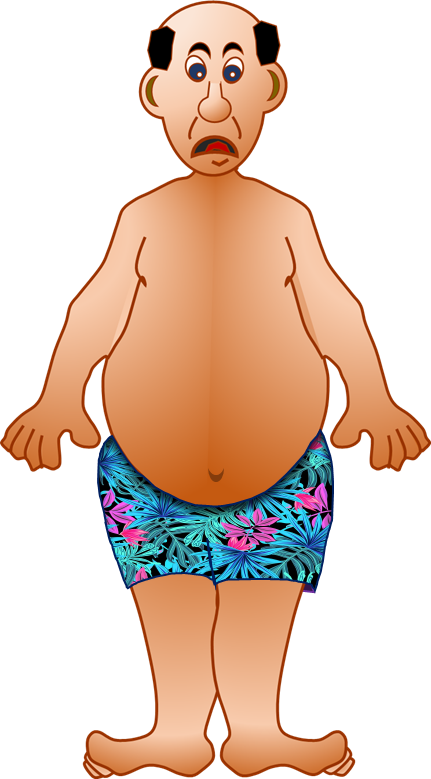 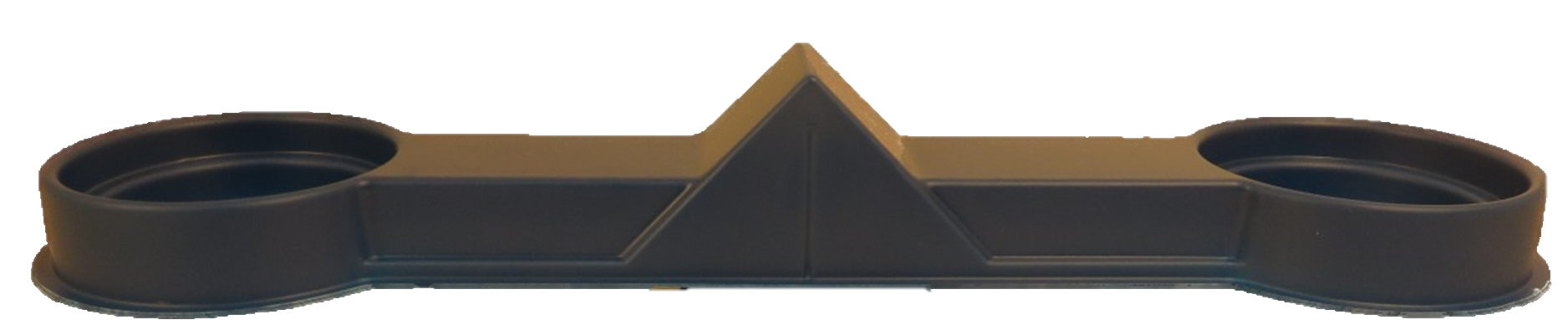 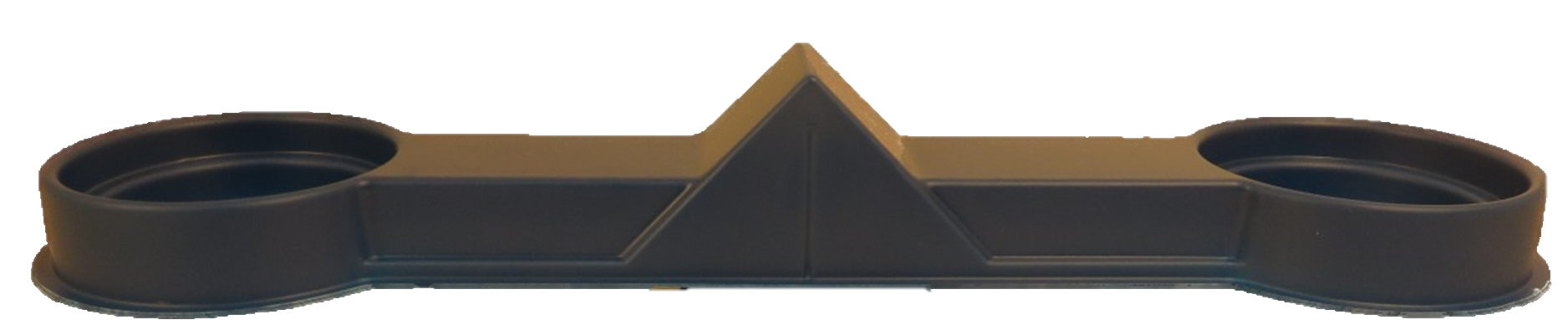 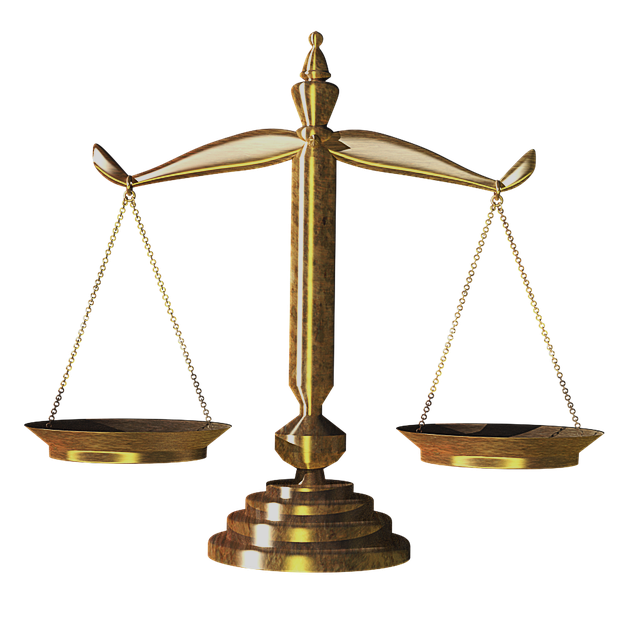 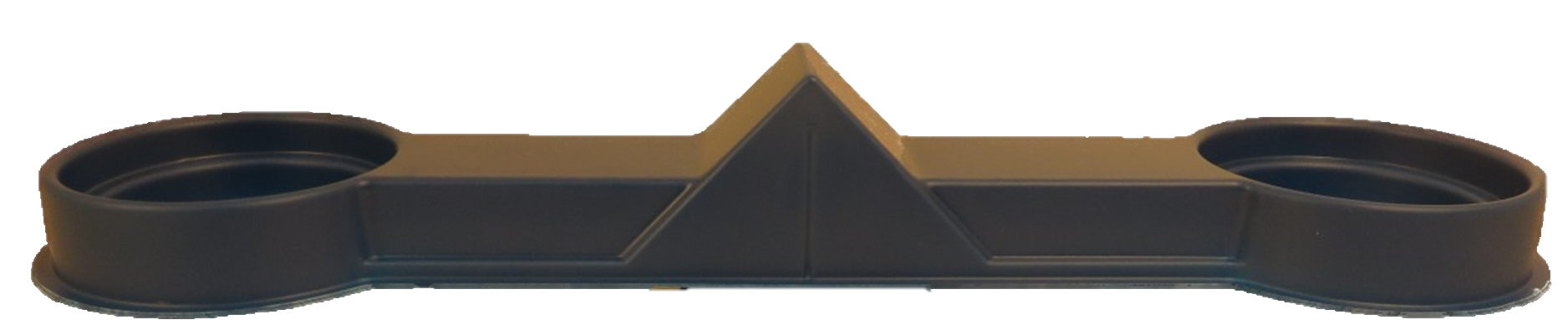 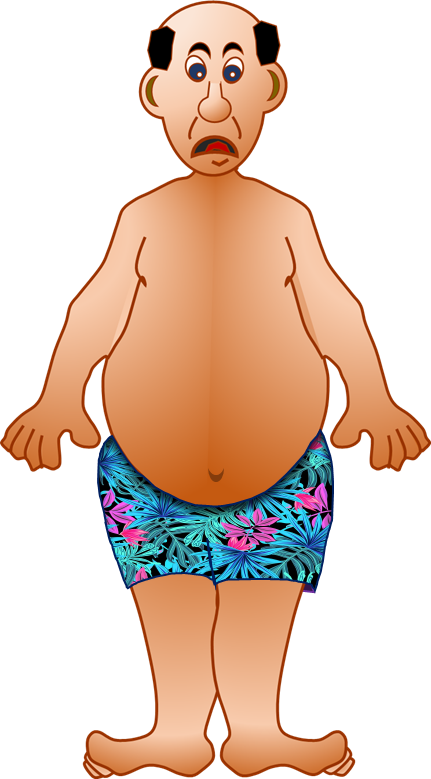 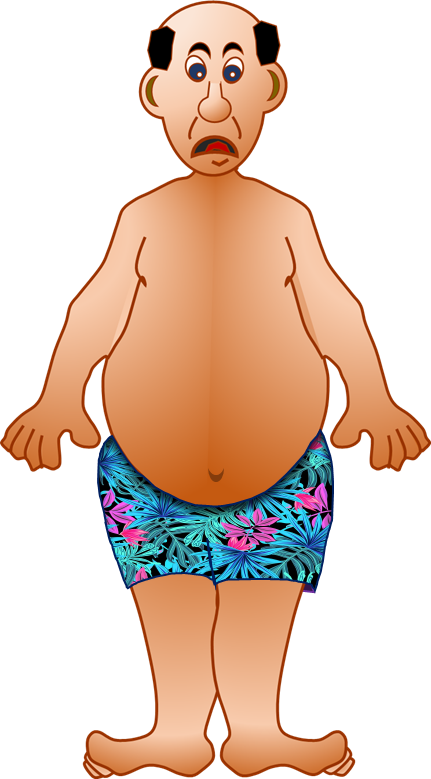 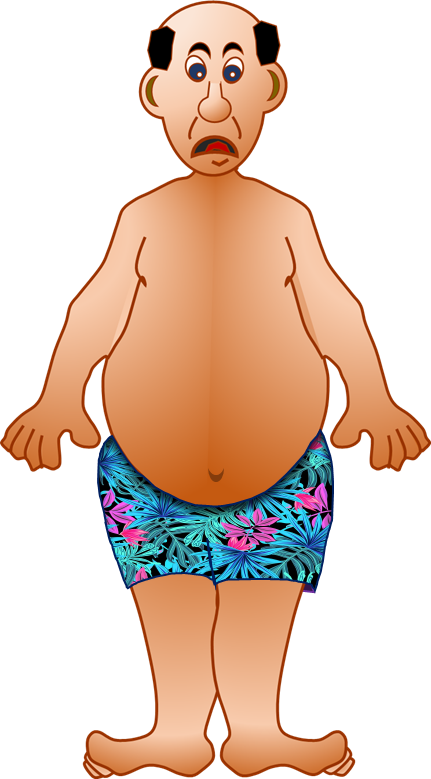 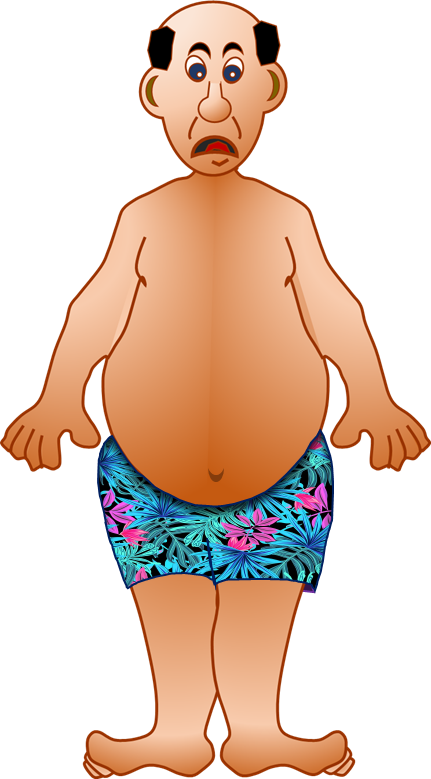 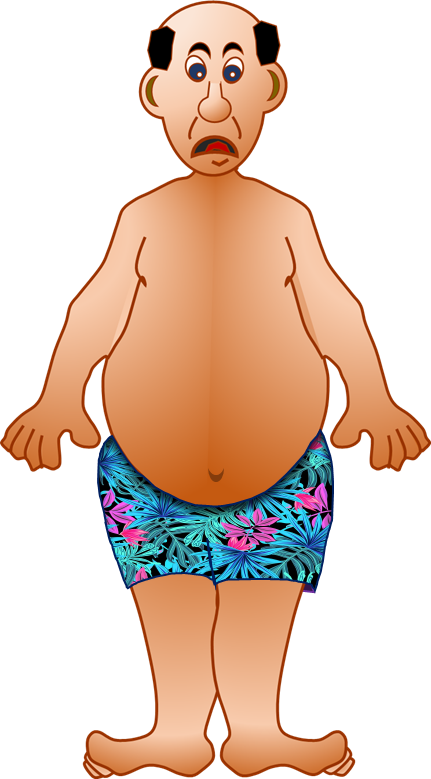 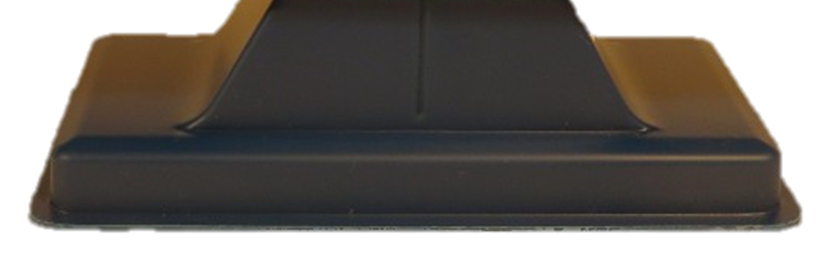 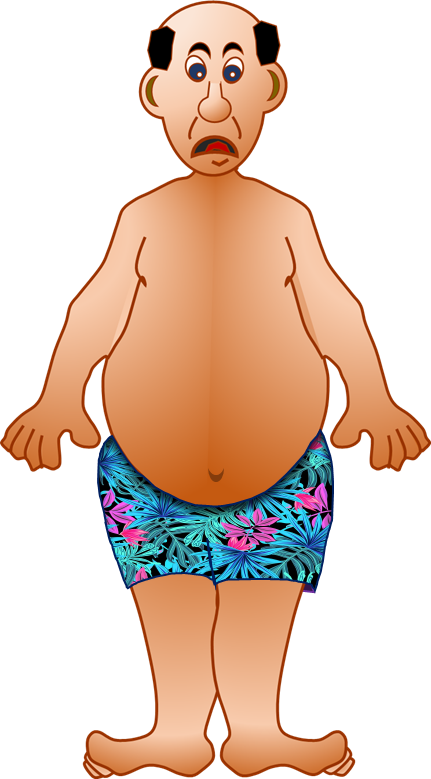 1
1
2
3
4
5
6
7
8
2
3
4
5
6
7
8
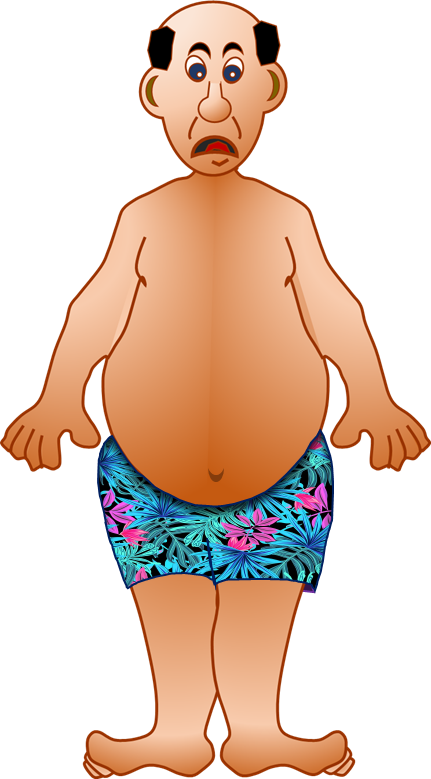 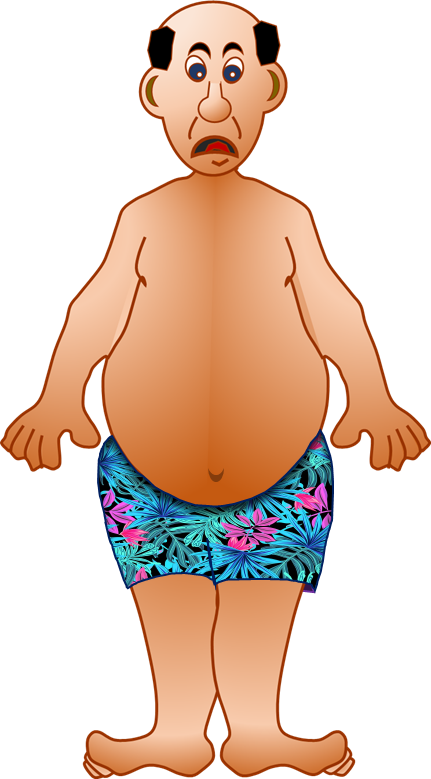 7
4
1
8
2
5
6
3
GAME 2
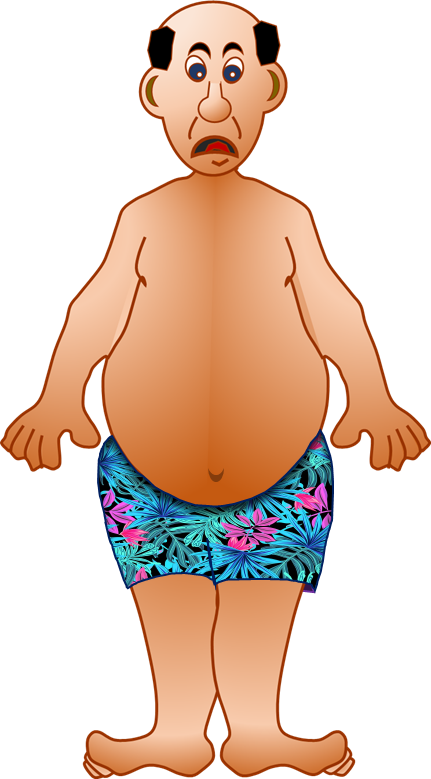 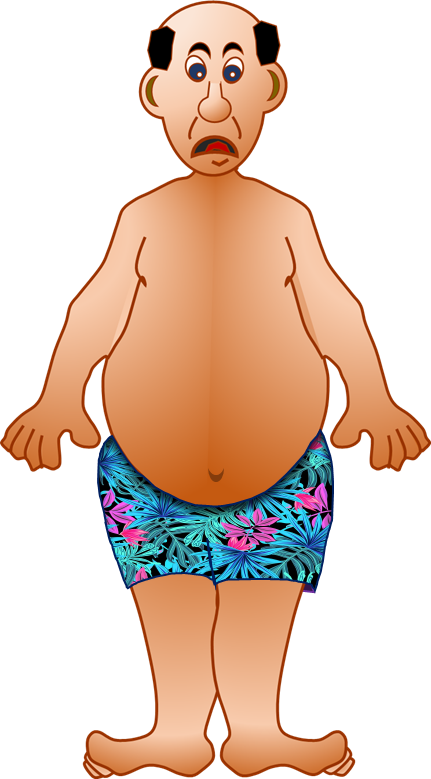 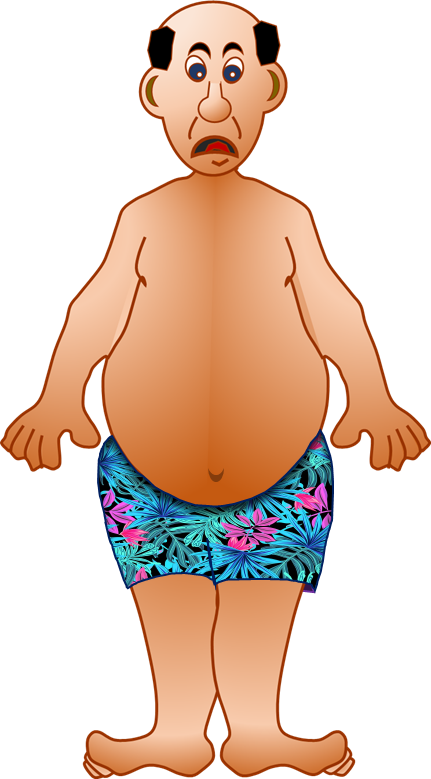 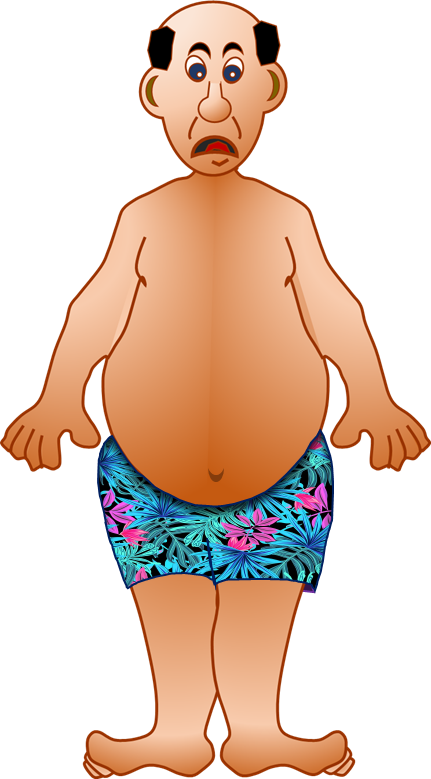 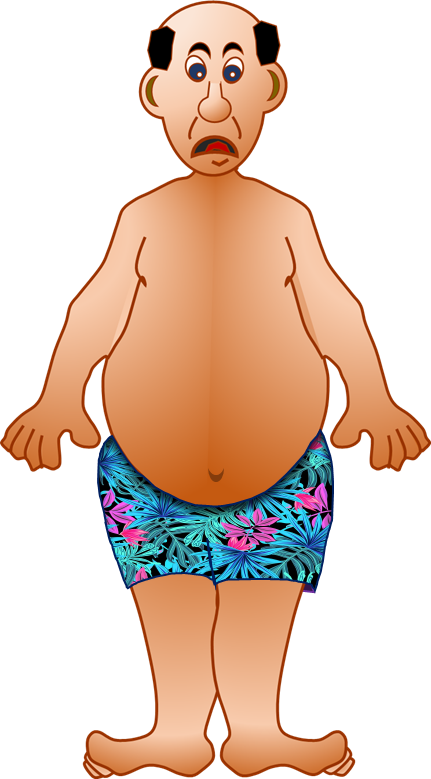 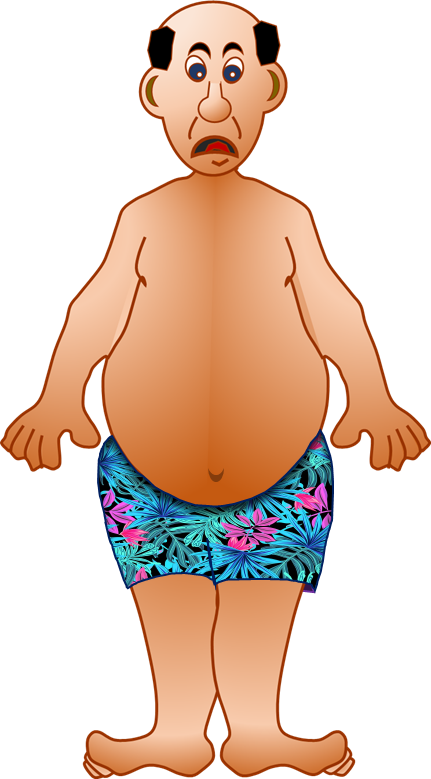 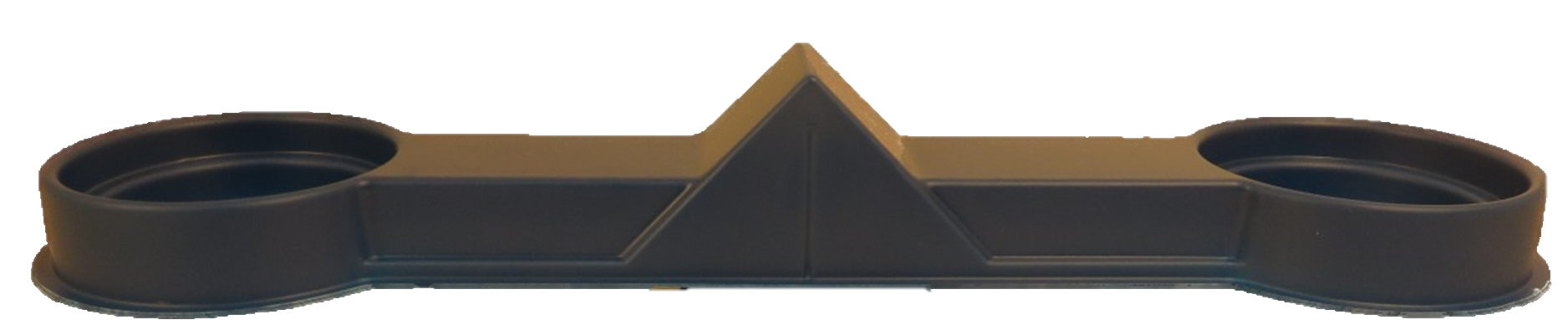 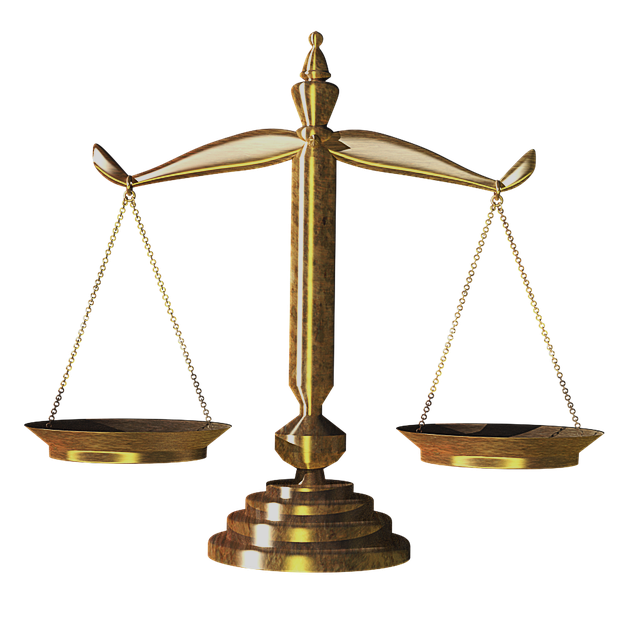 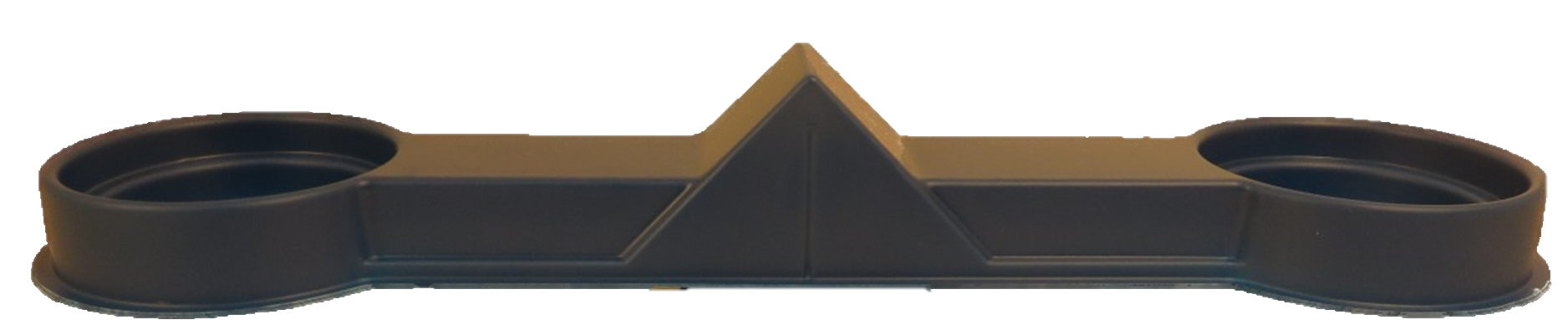 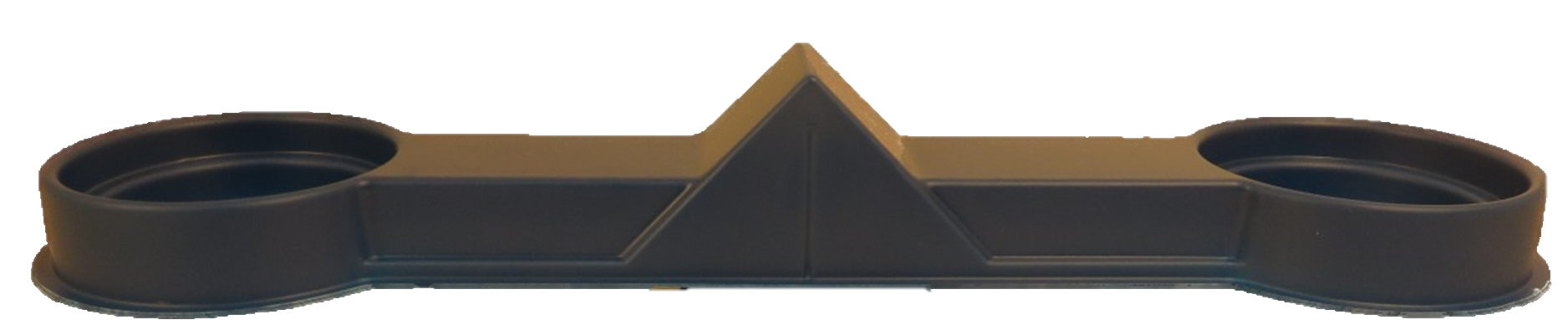 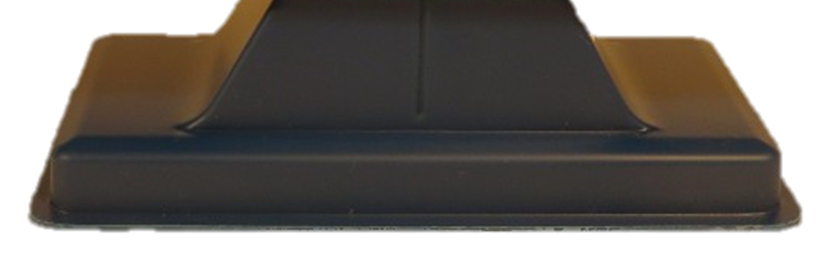 BACK
GAME 2
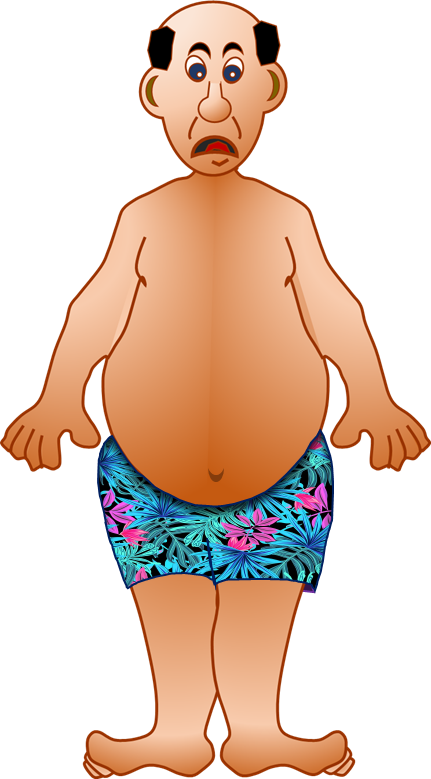 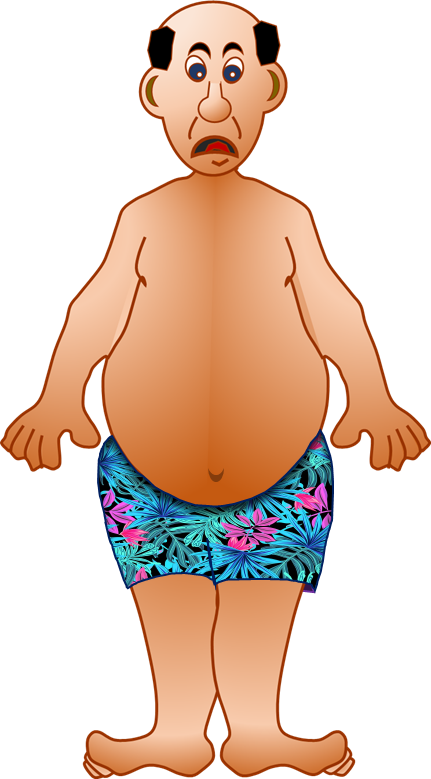 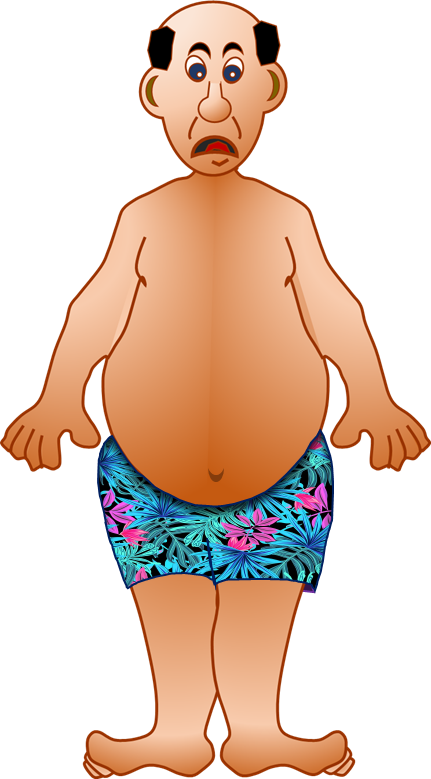 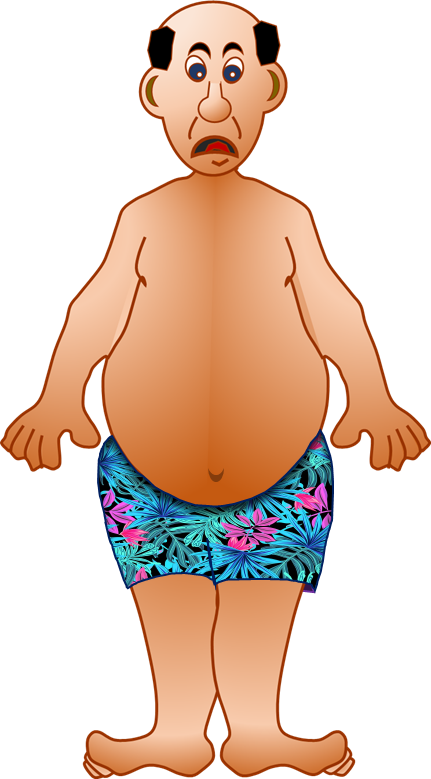 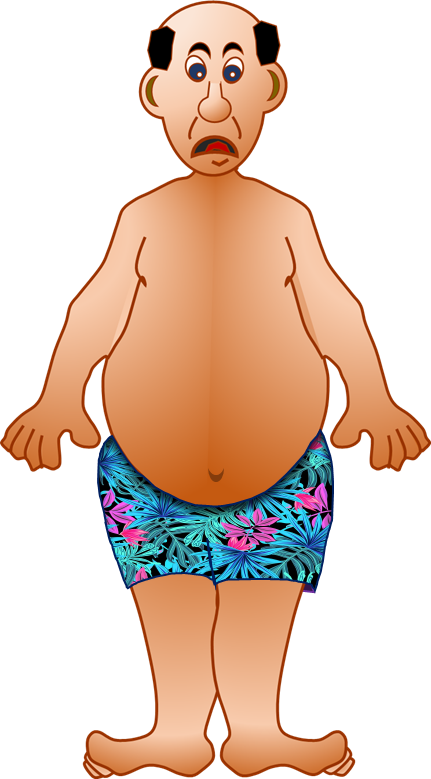 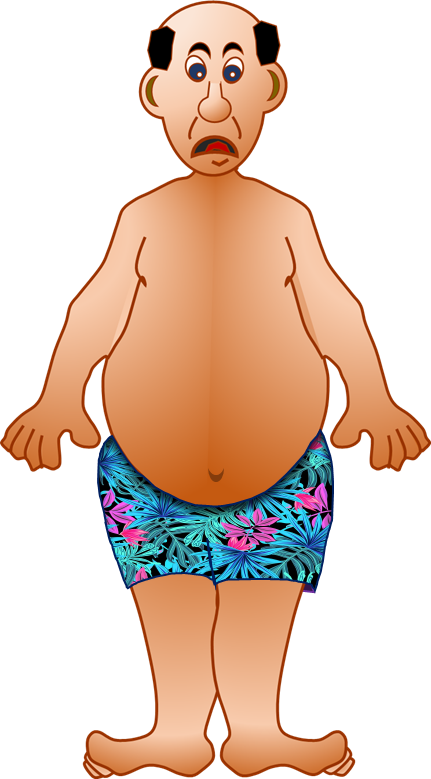 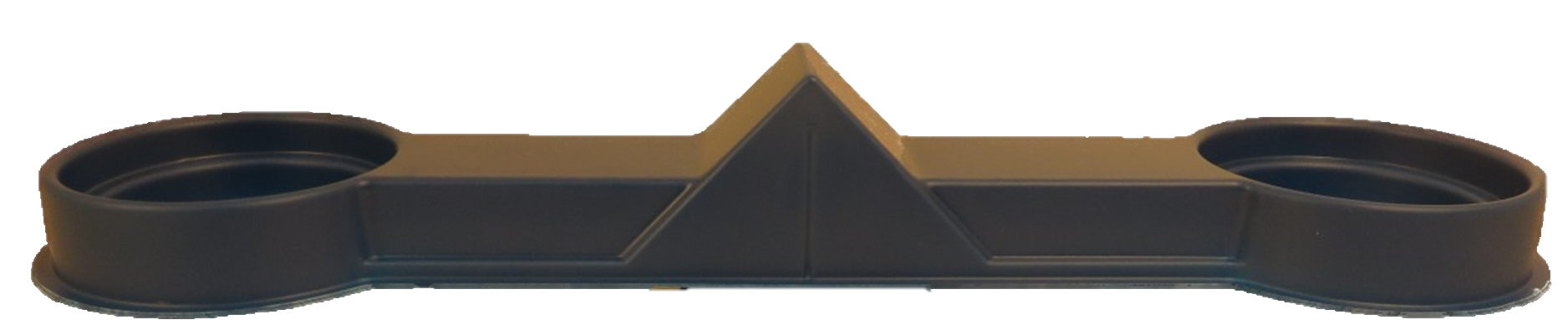 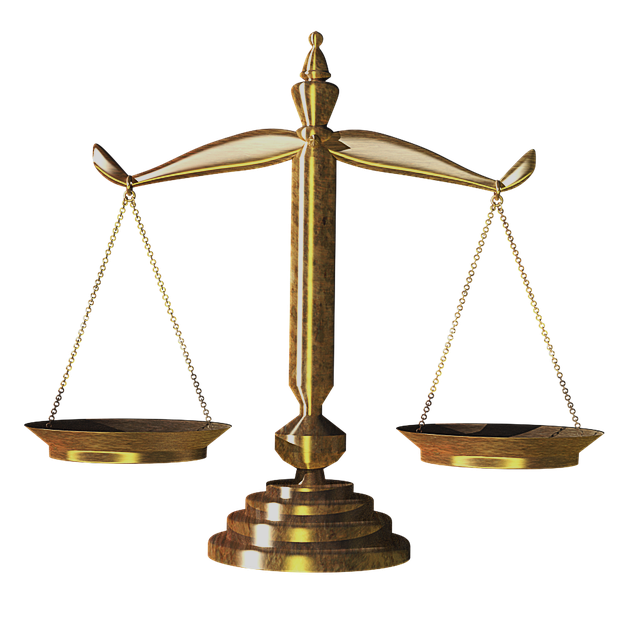 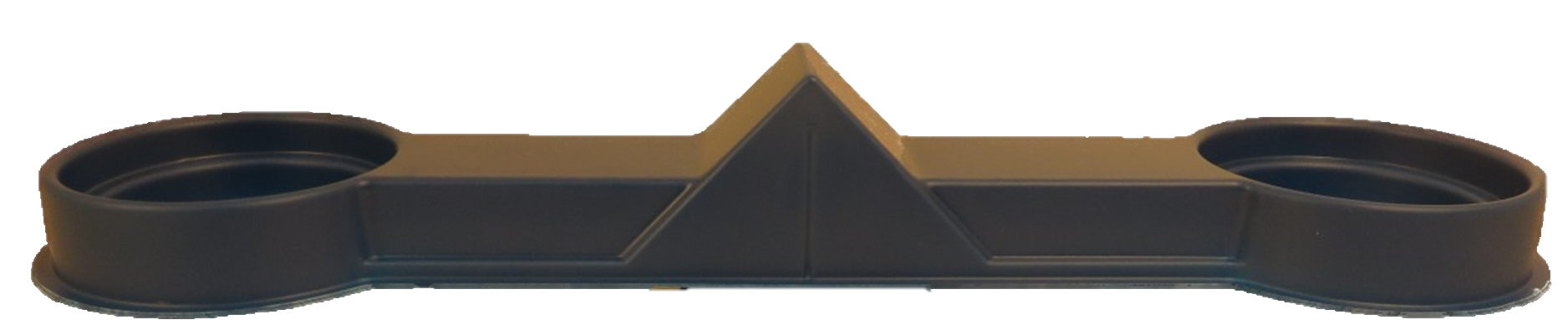 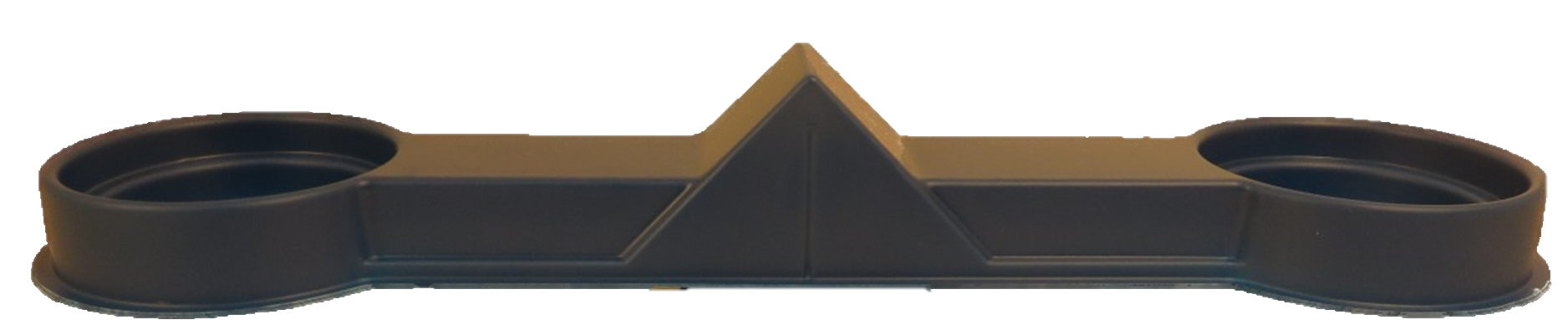 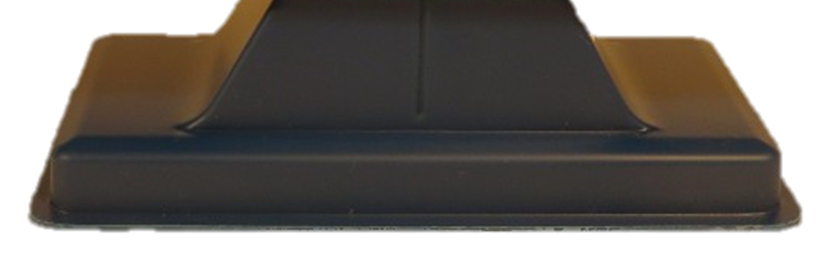 BACK
GAME 2
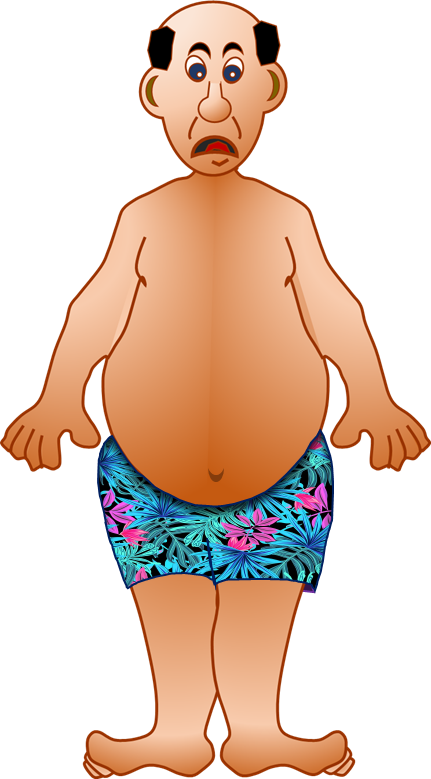 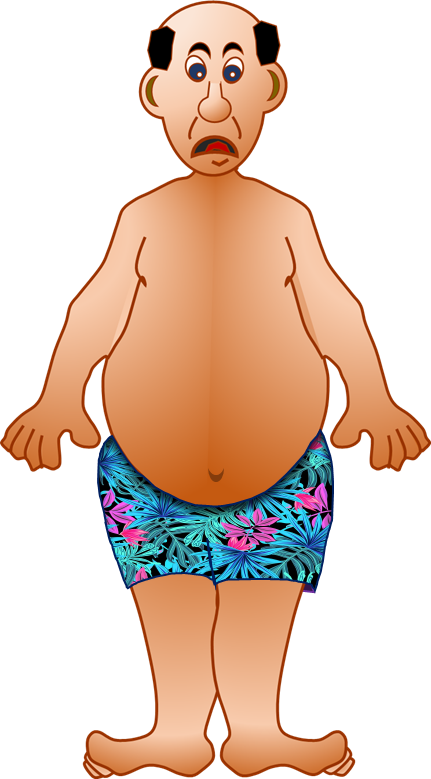 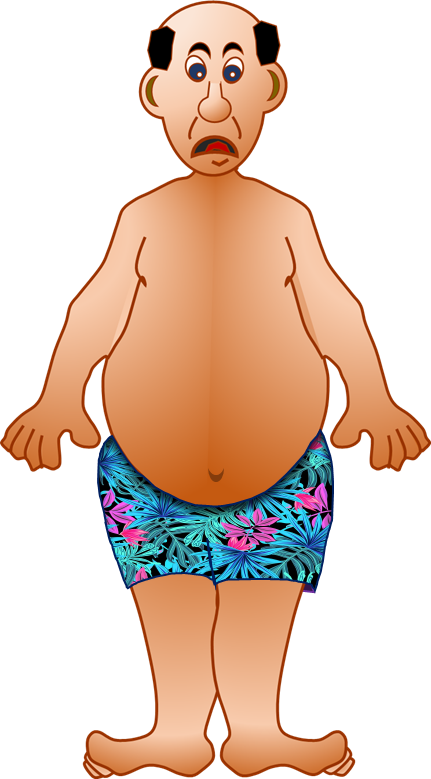 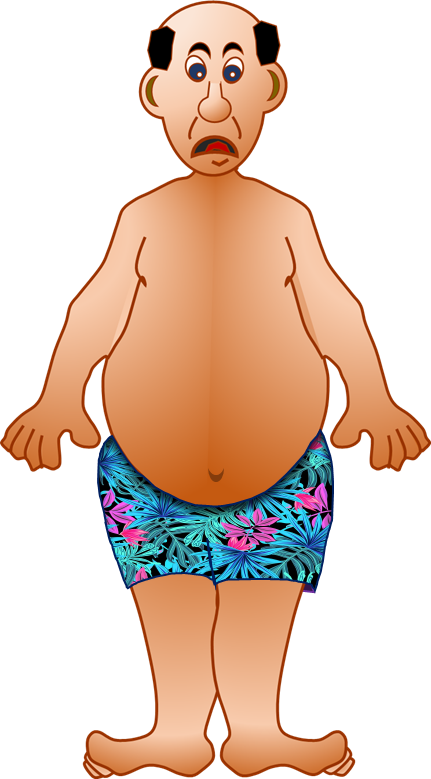 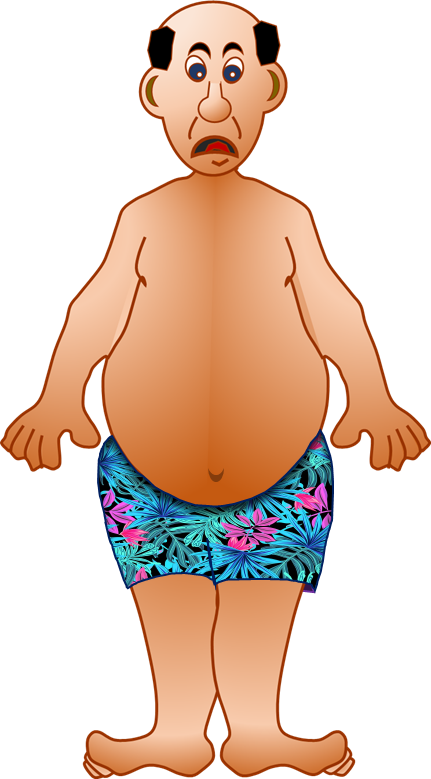 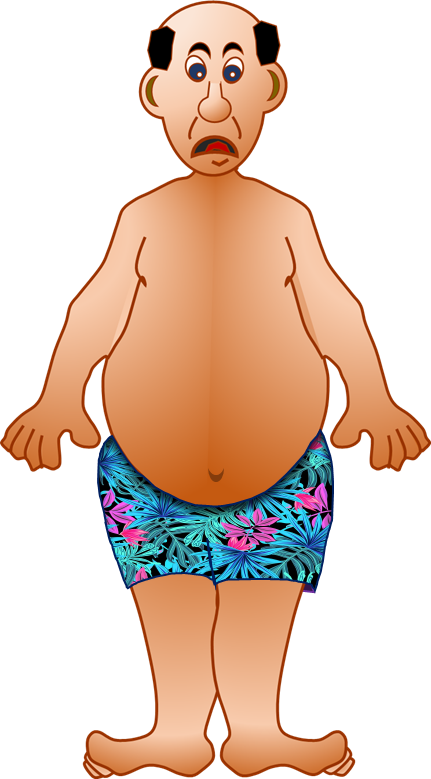 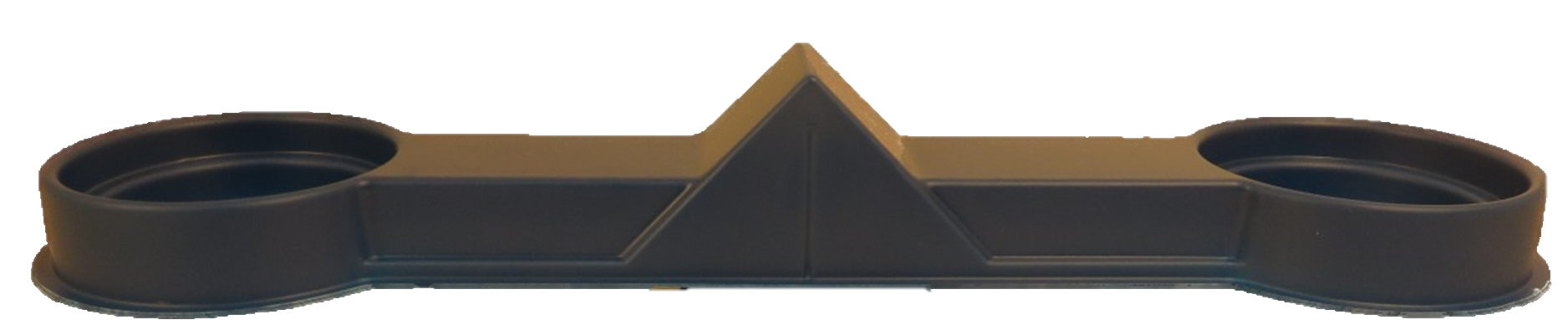 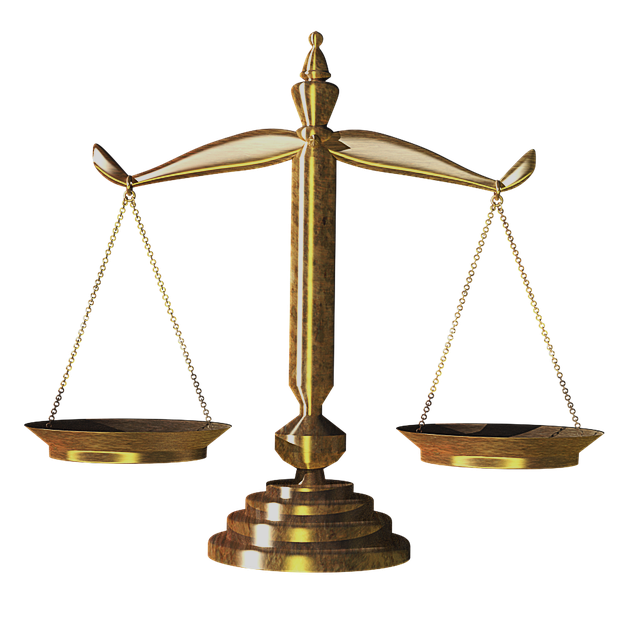 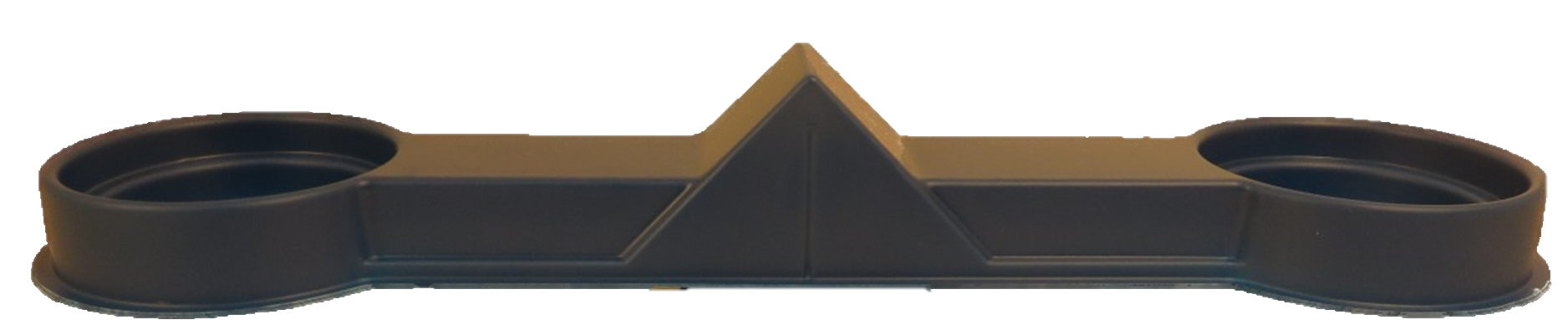 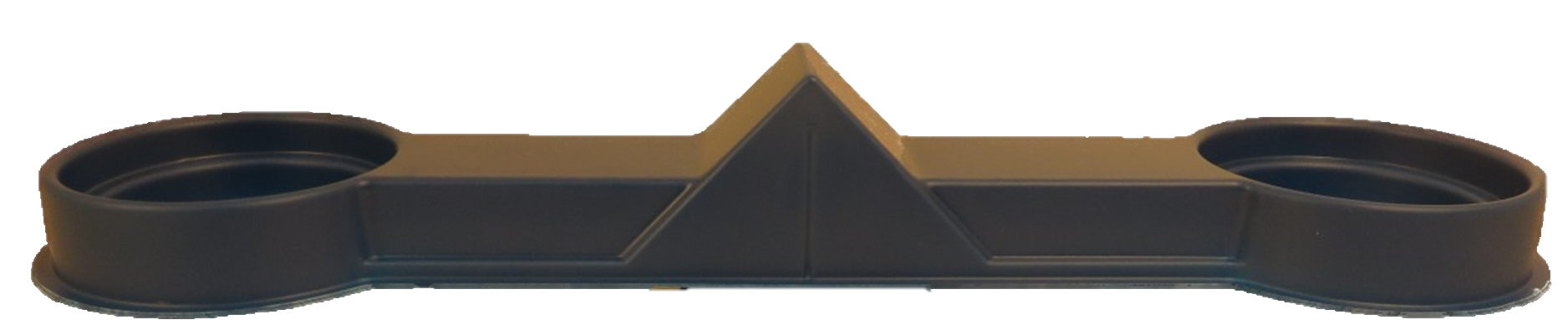 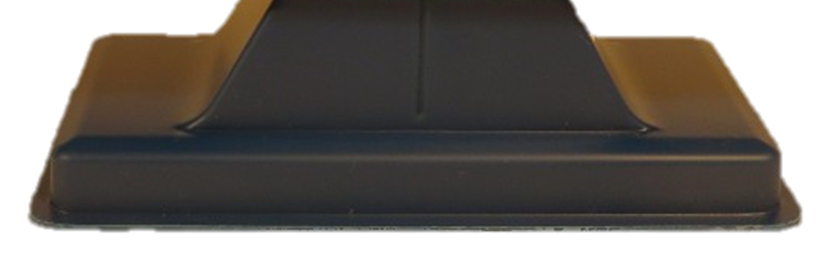 BACK
GAME 2
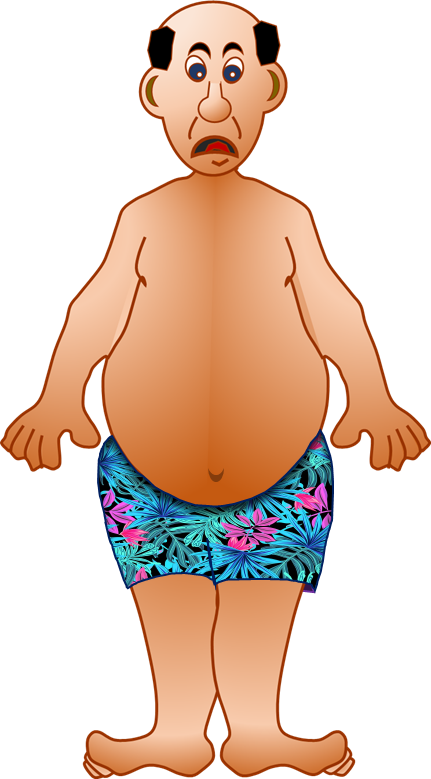 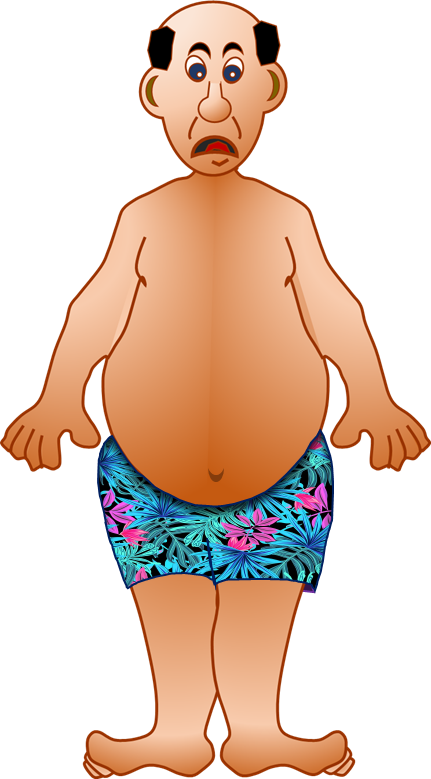 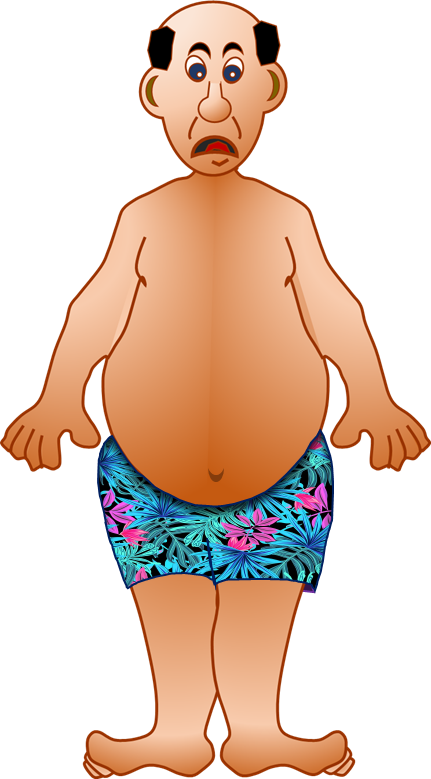 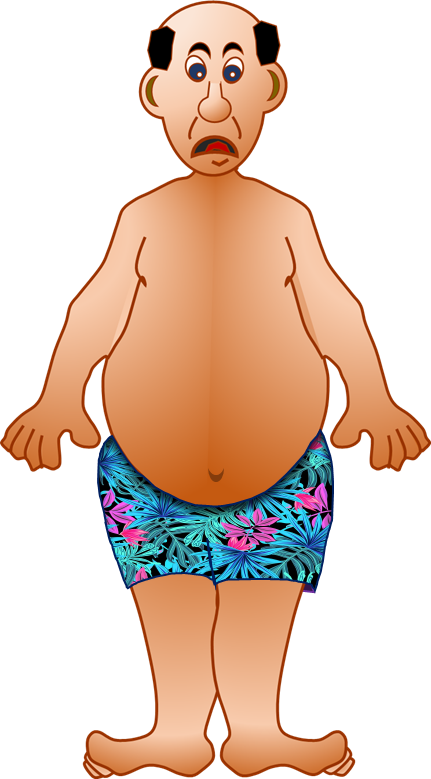 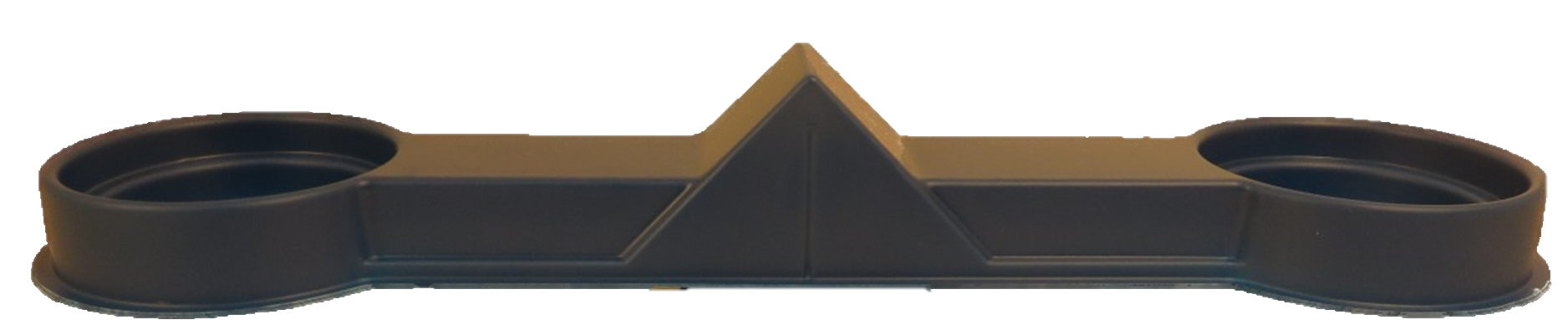 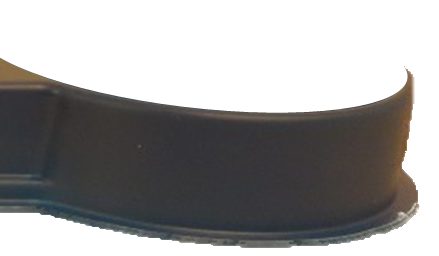 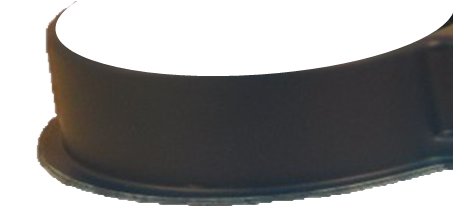 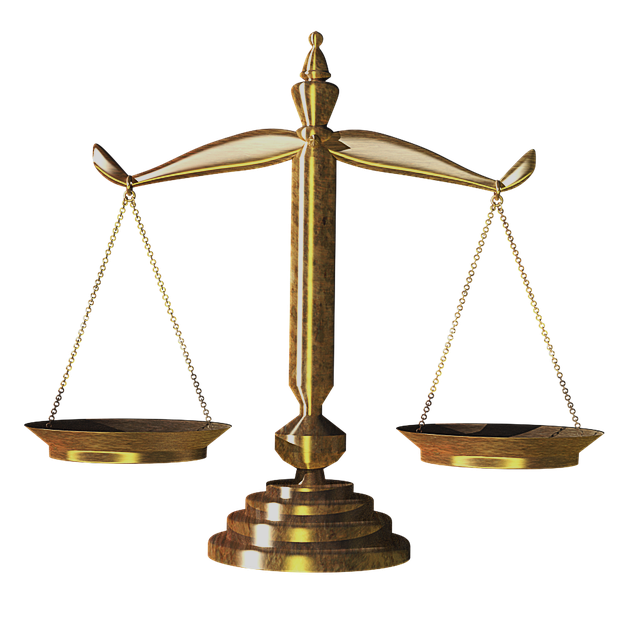 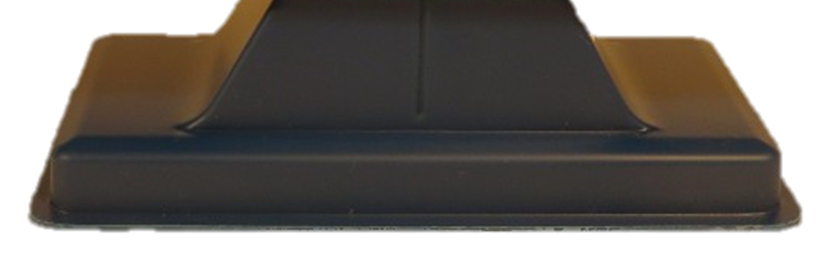 BACK
GAME 2
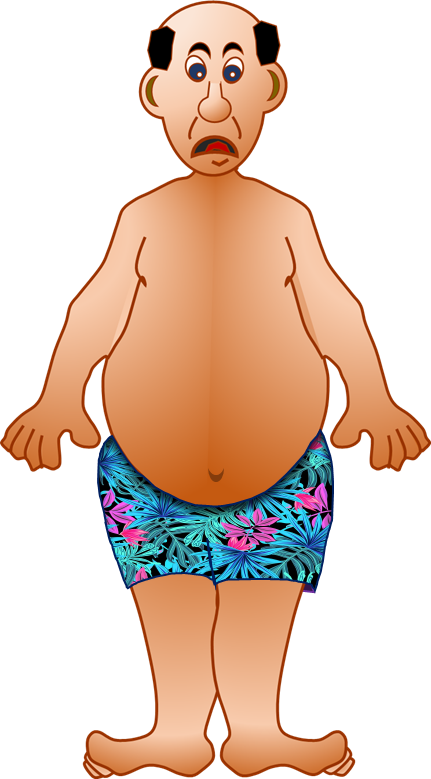 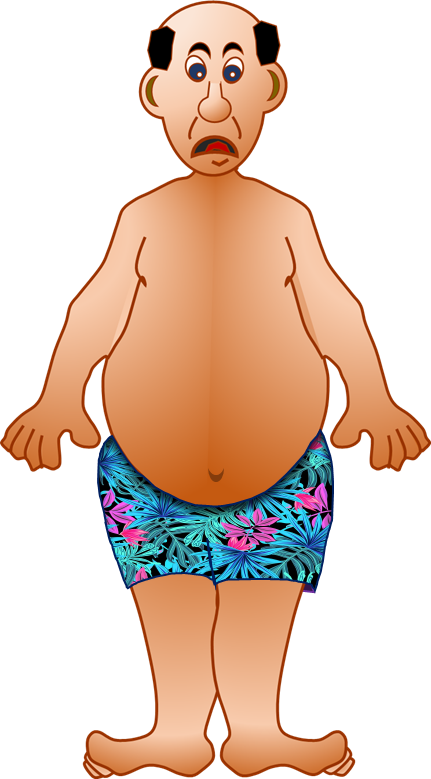 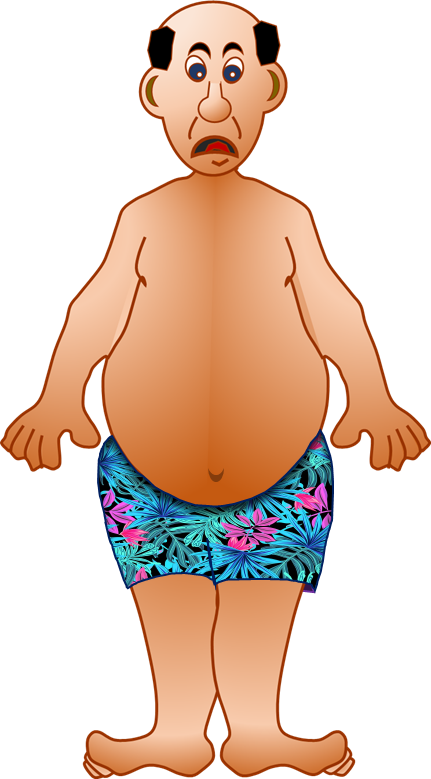 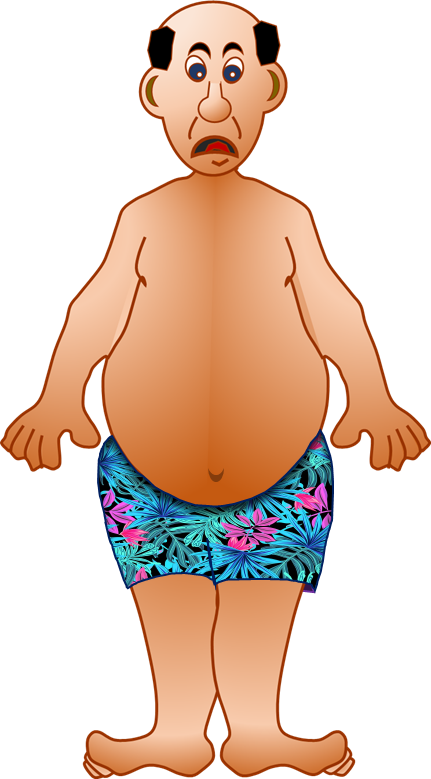 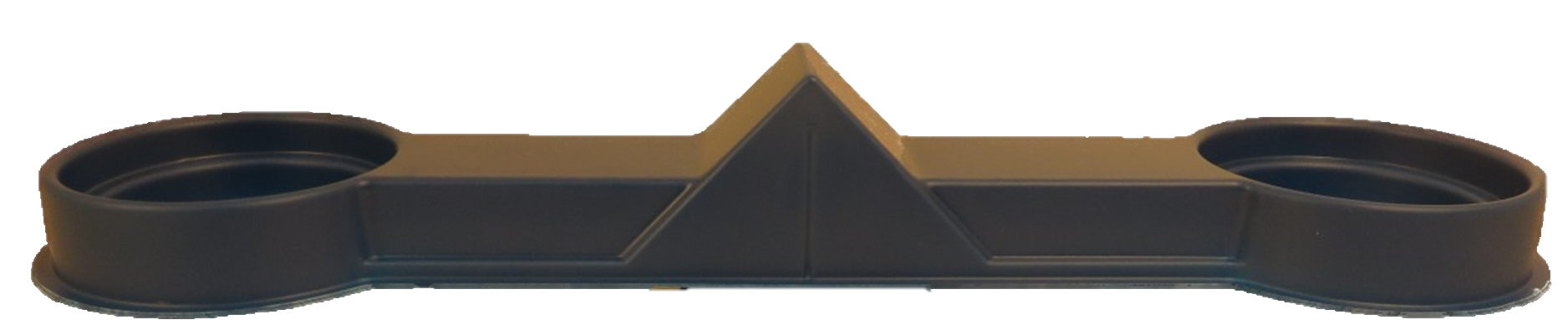 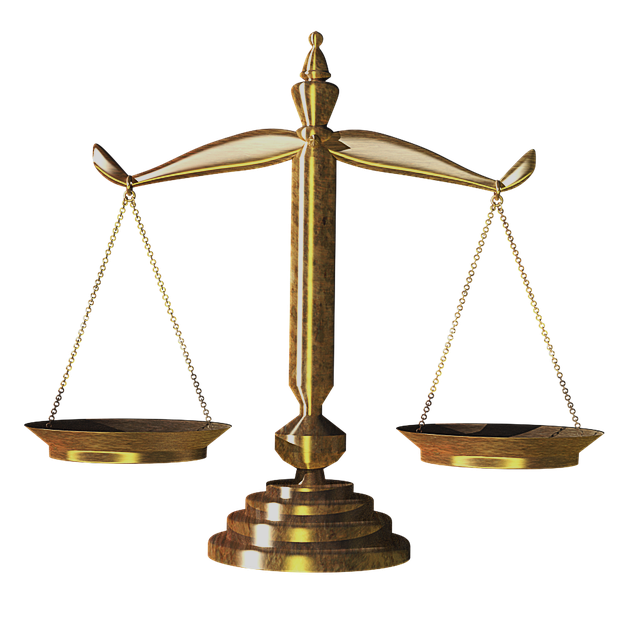 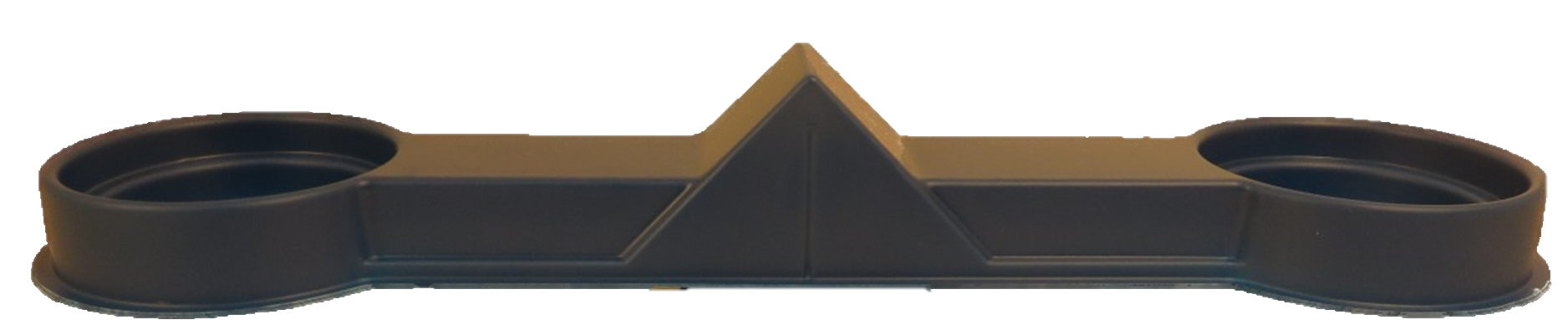 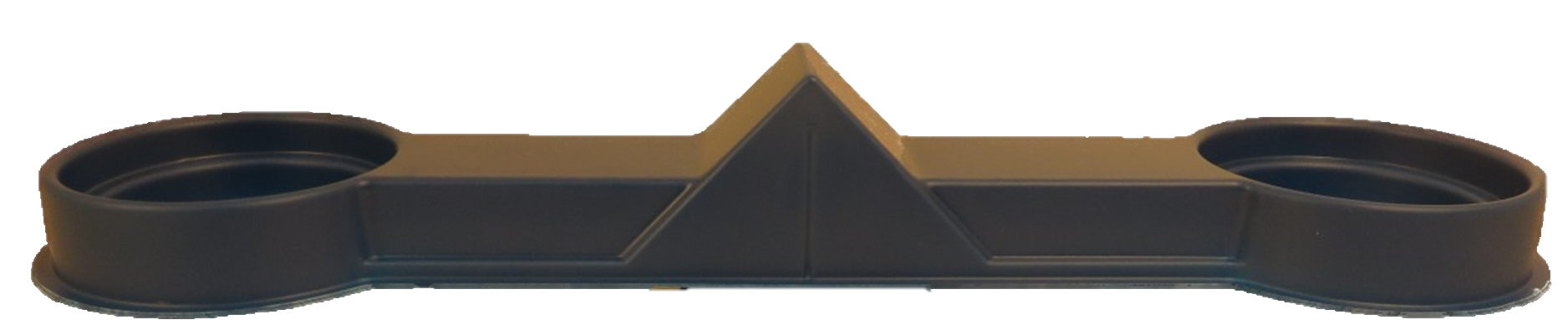 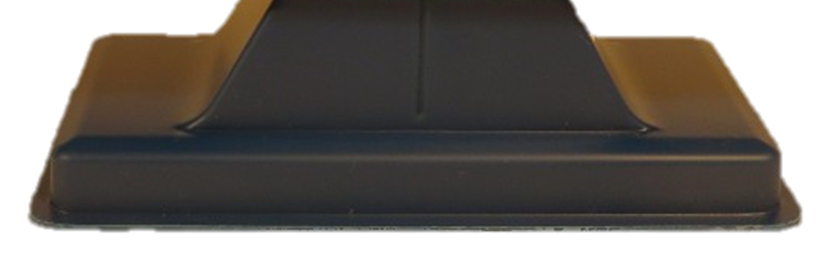 BACK
GAME 2
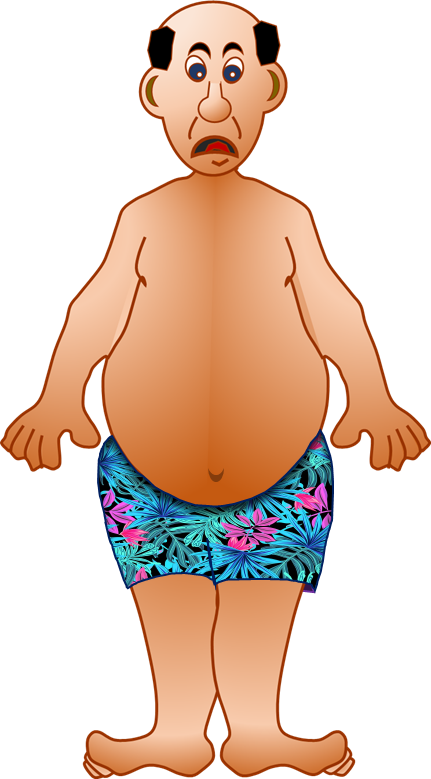 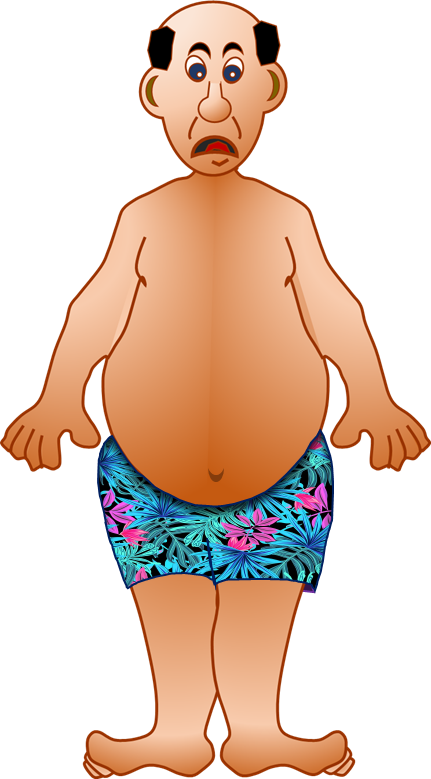 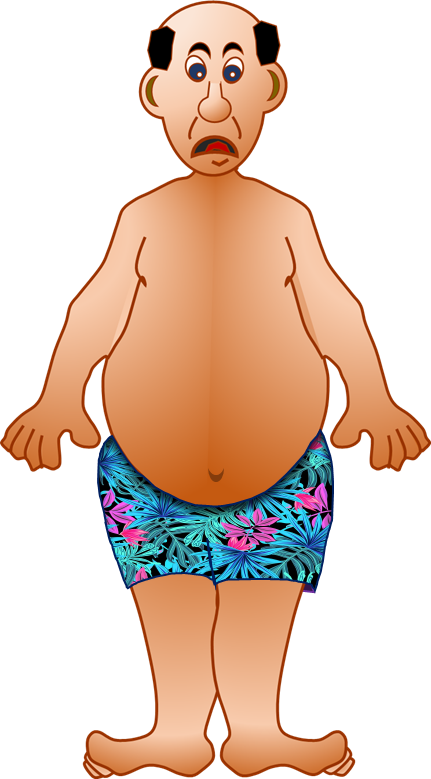 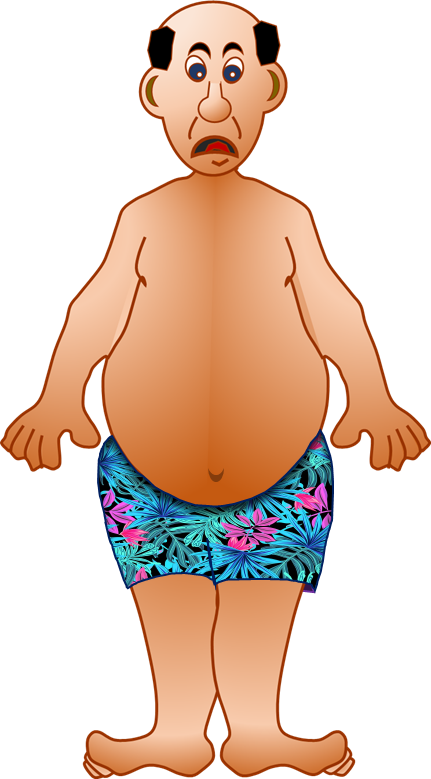 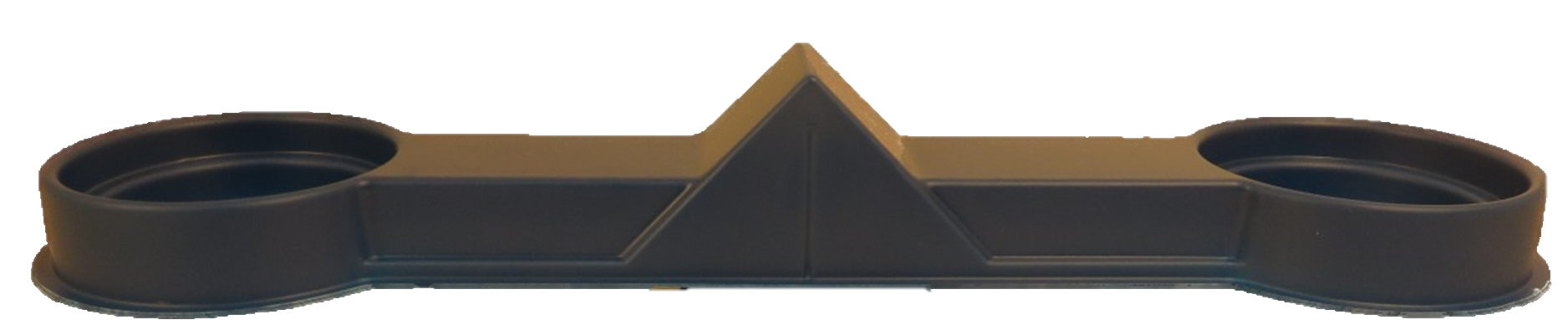 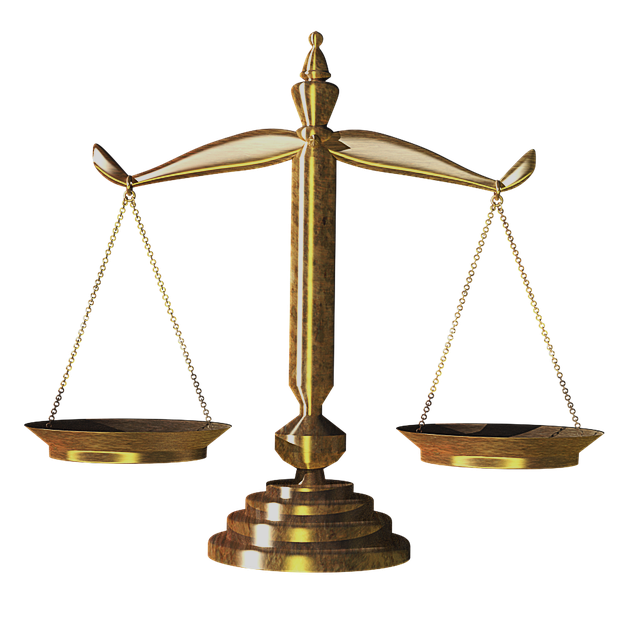 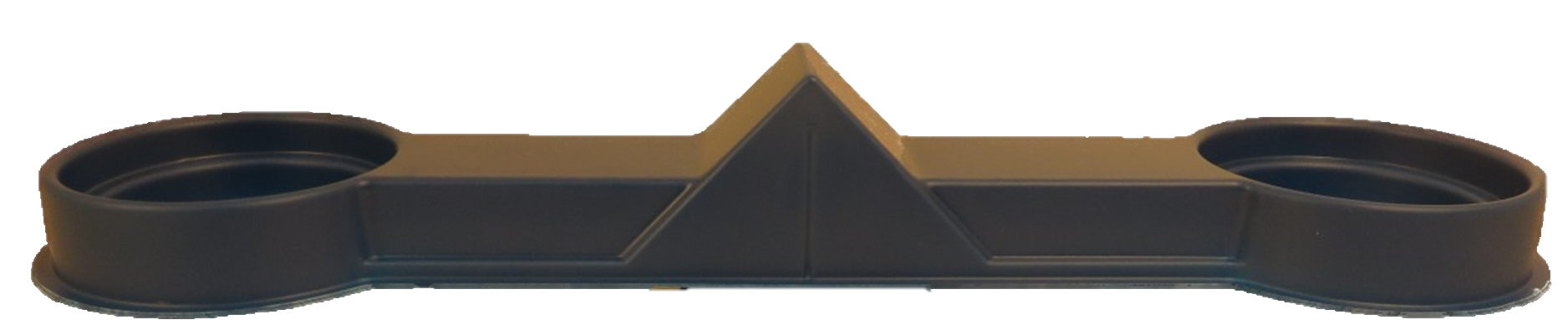 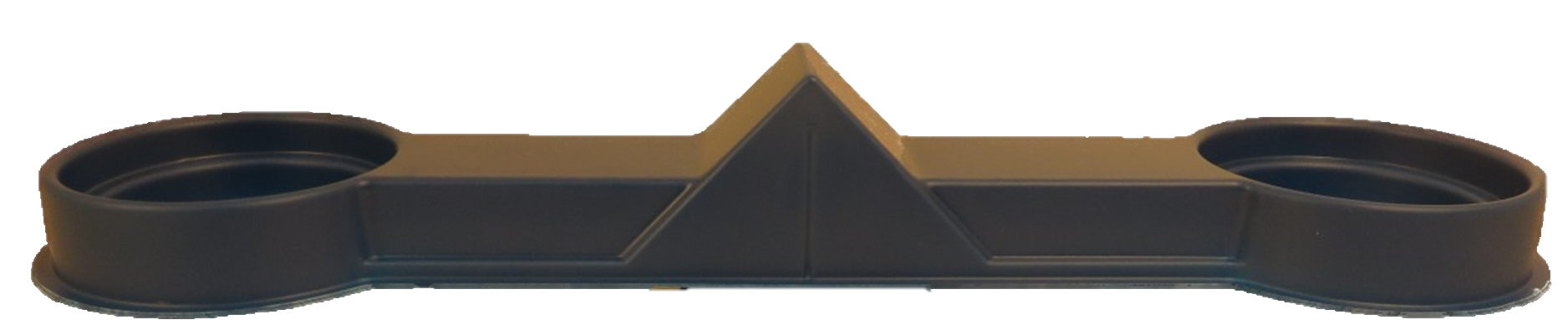 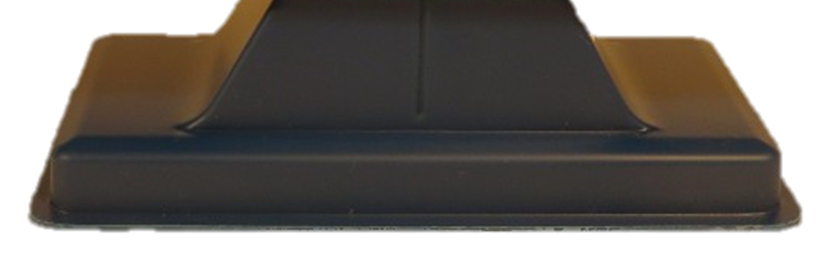 BACK
GAME 2
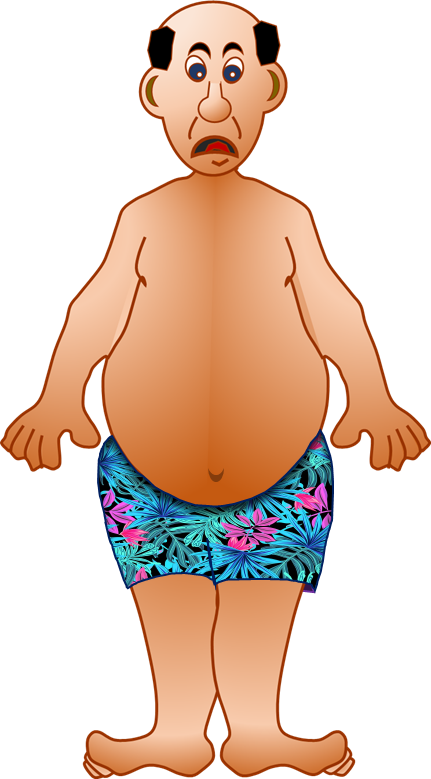 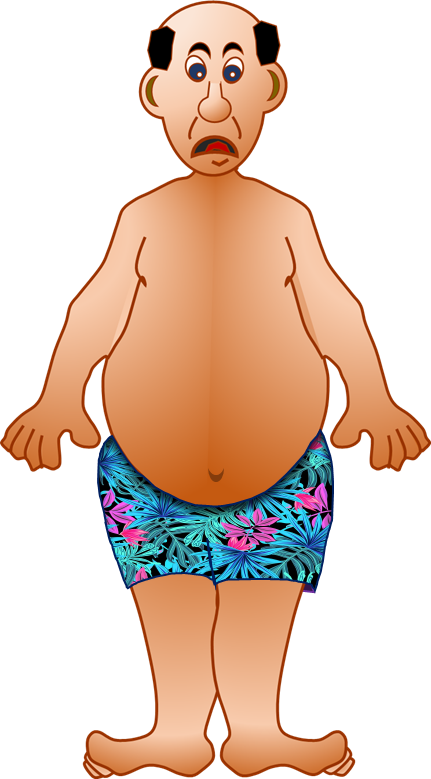 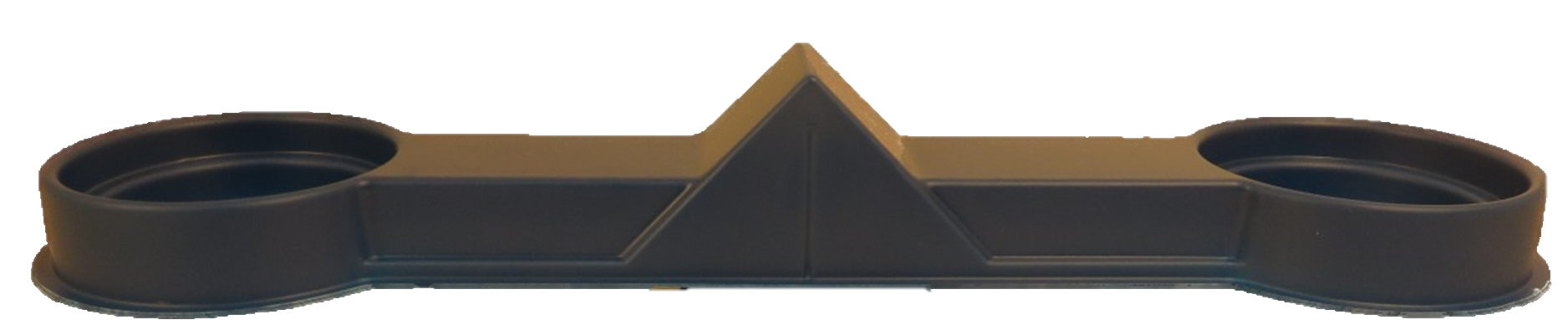 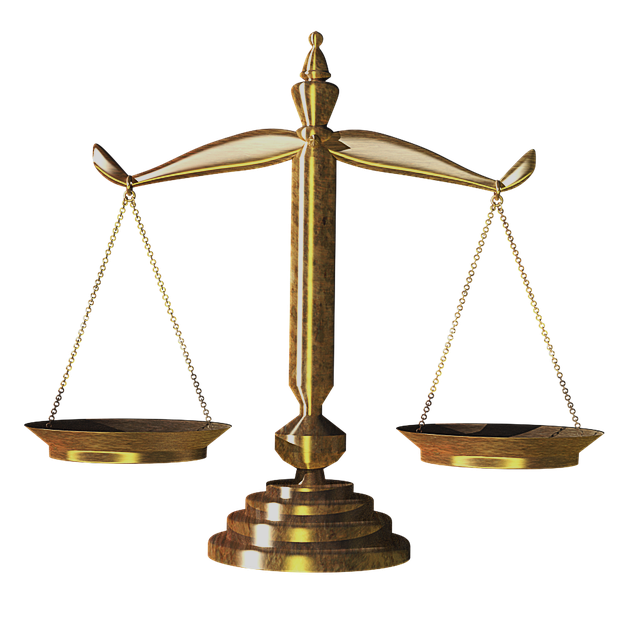 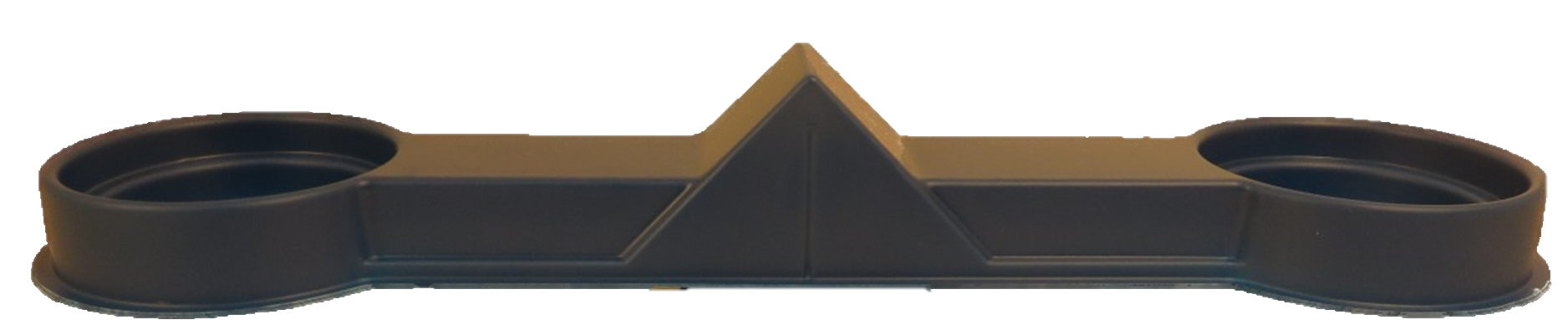 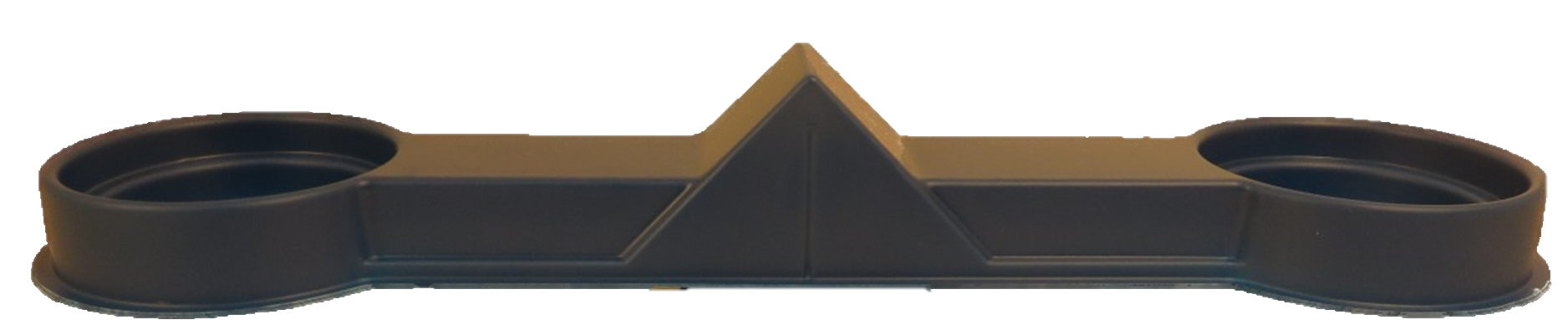 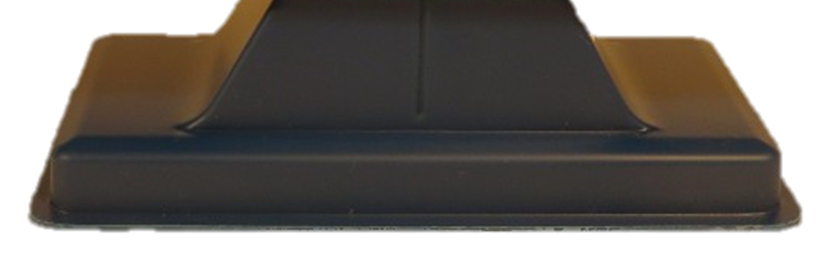 BACK
GAME 2
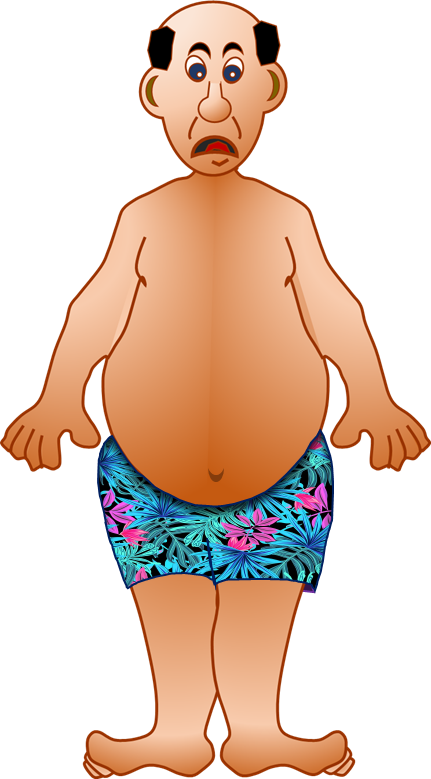 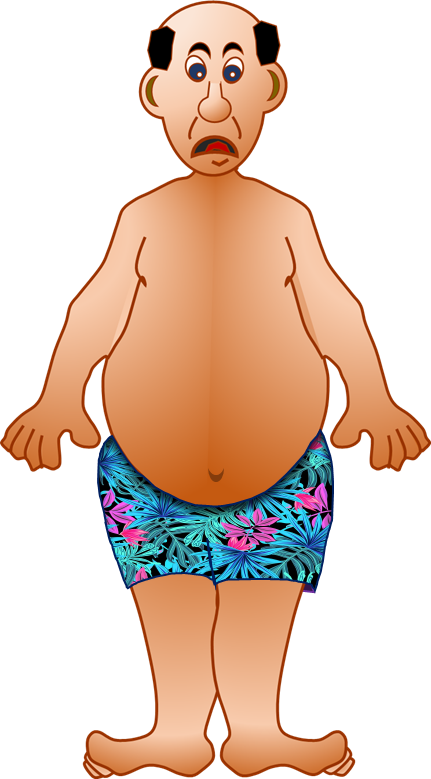 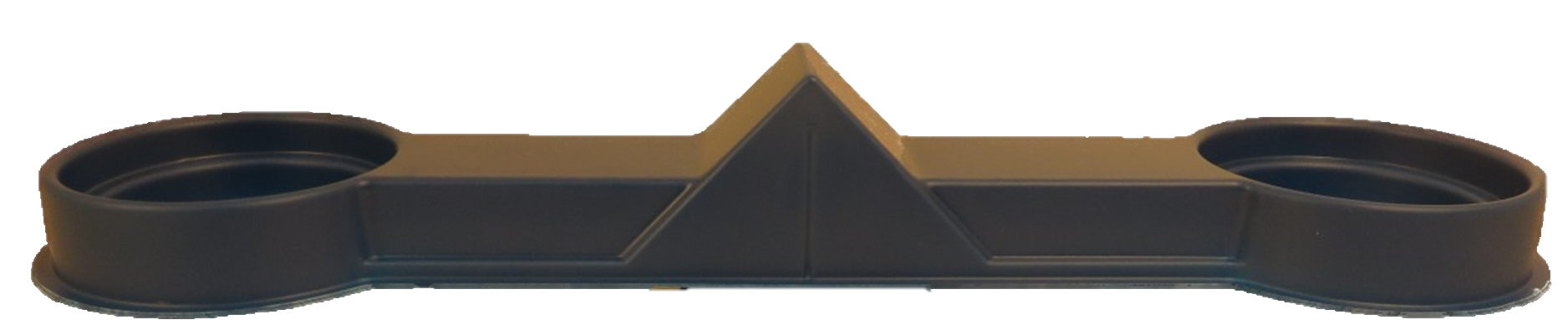 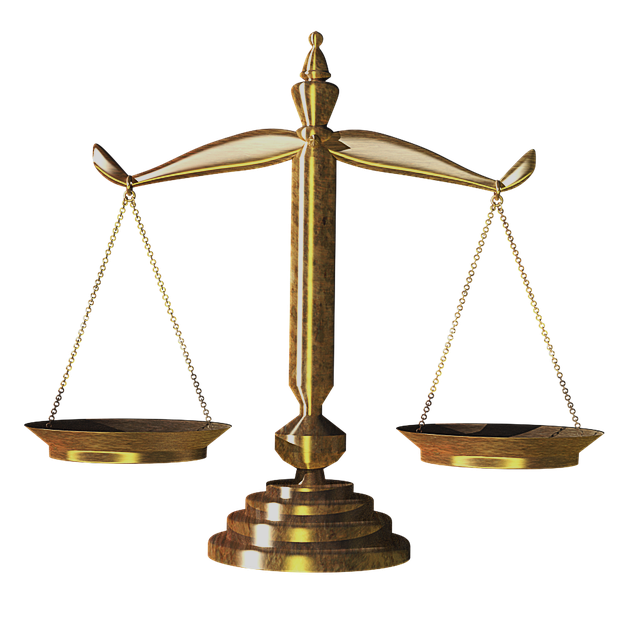 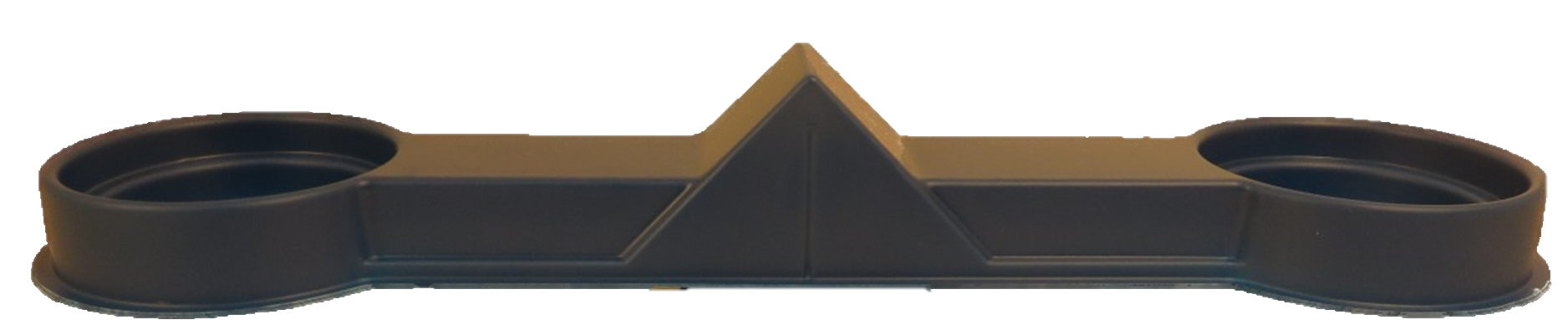 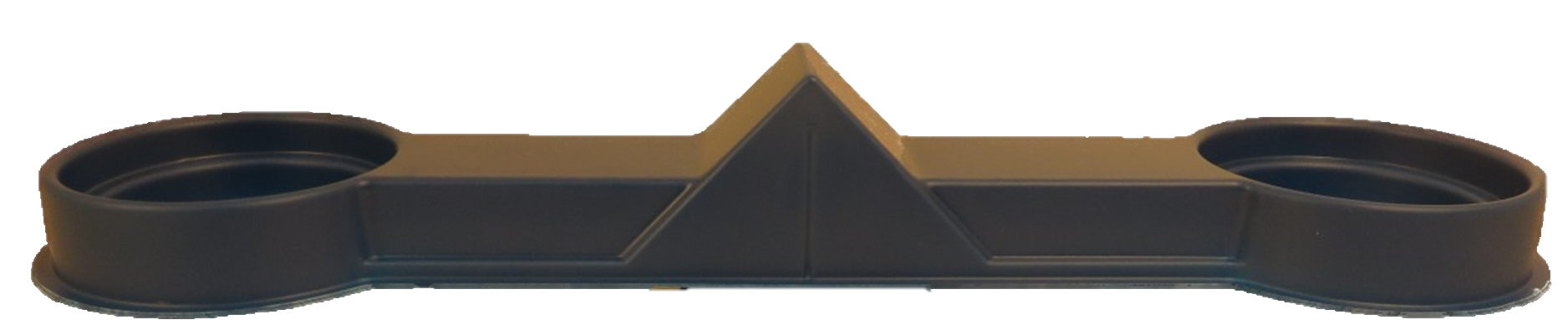 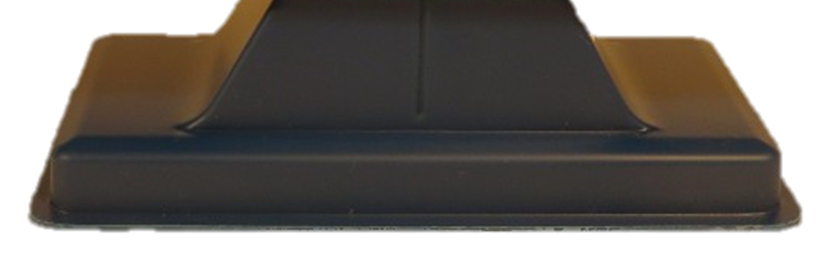 BACK
GAME 2
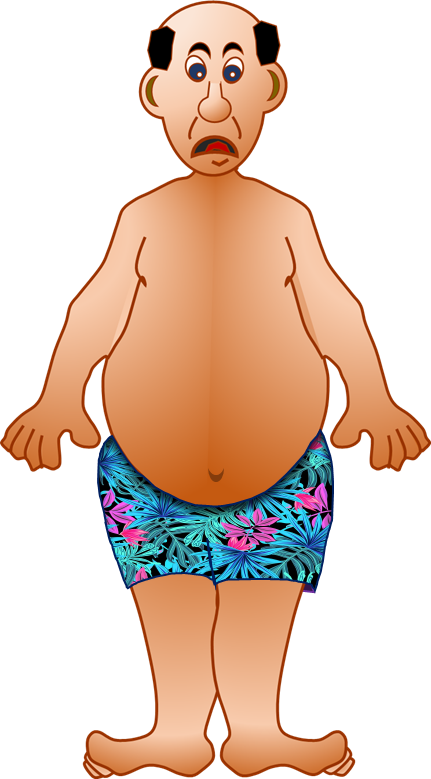 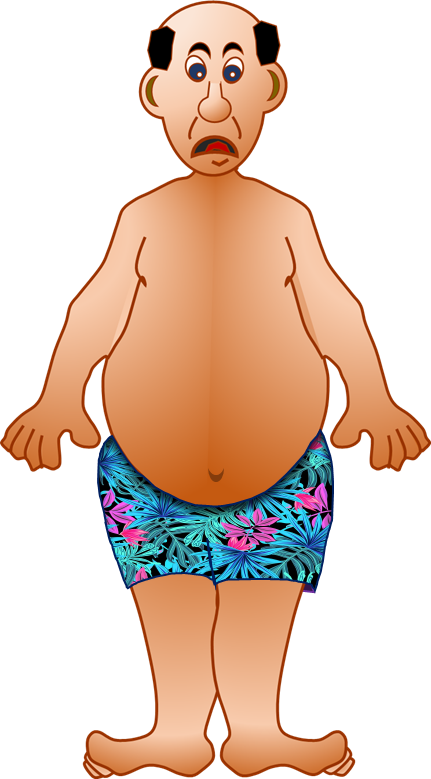 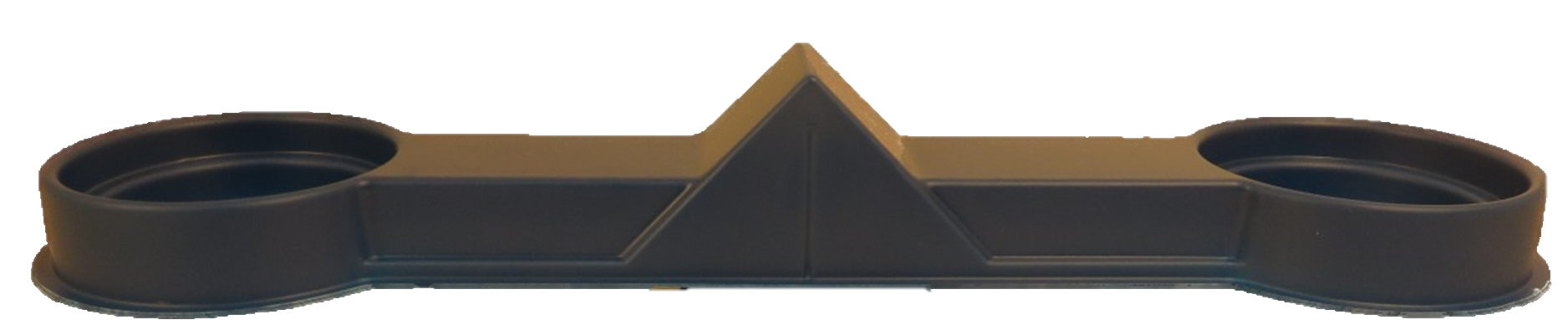 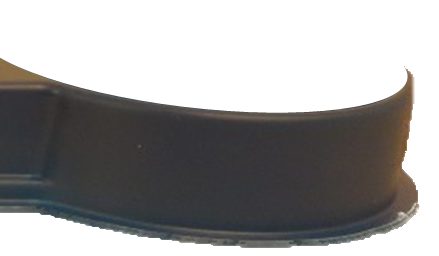 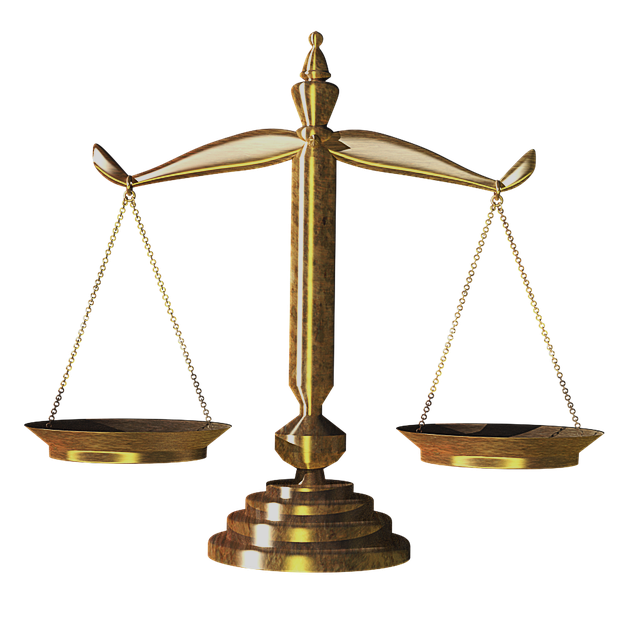 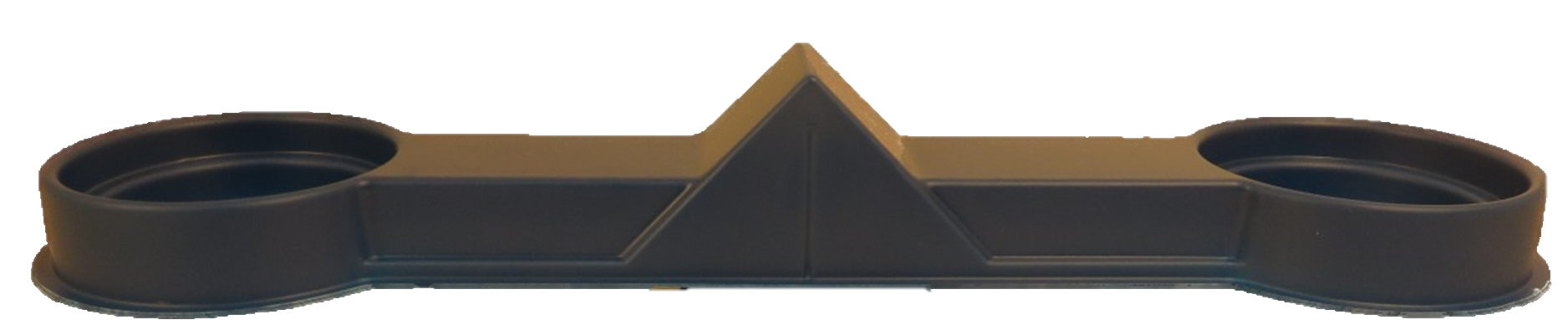 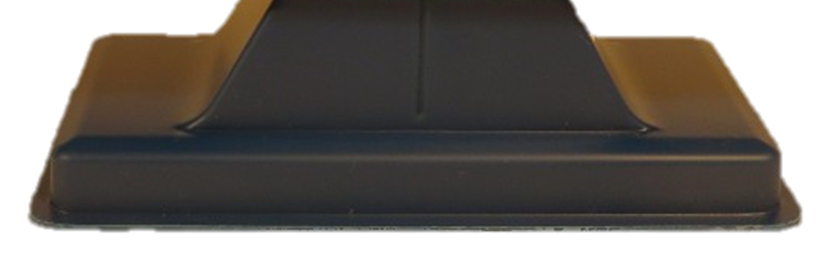 BACK
GAME 2
MOMENT OF TRUTH!
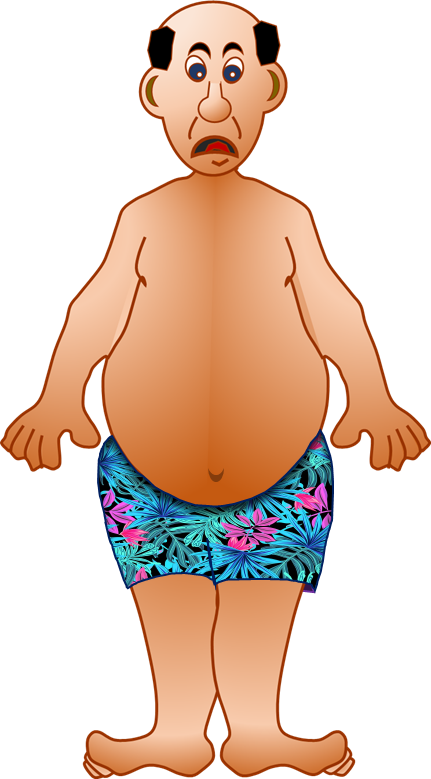 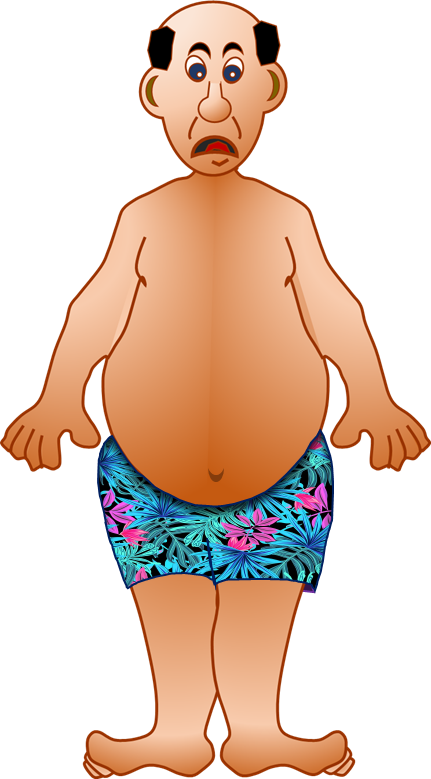 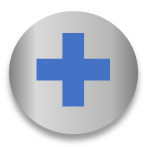 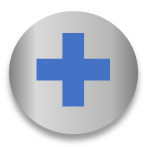 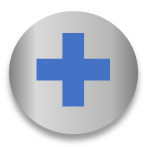 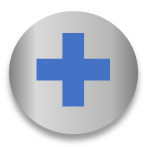 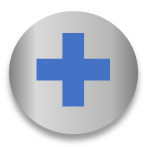 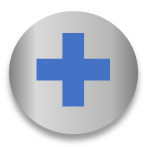 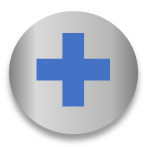 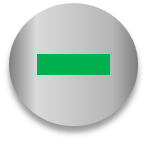 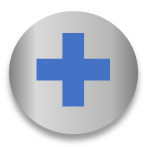 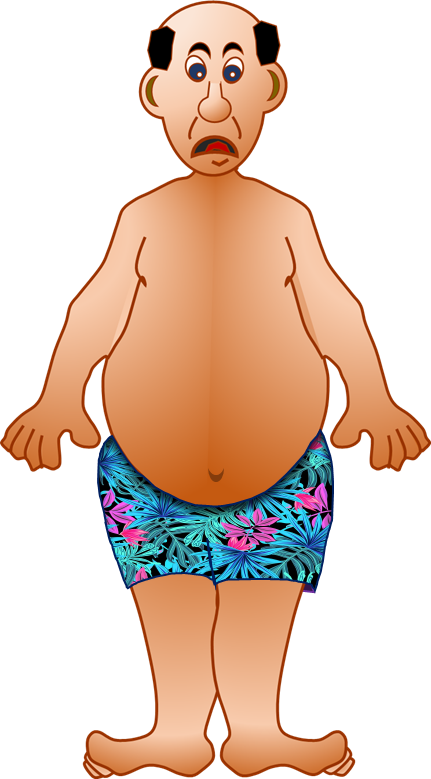 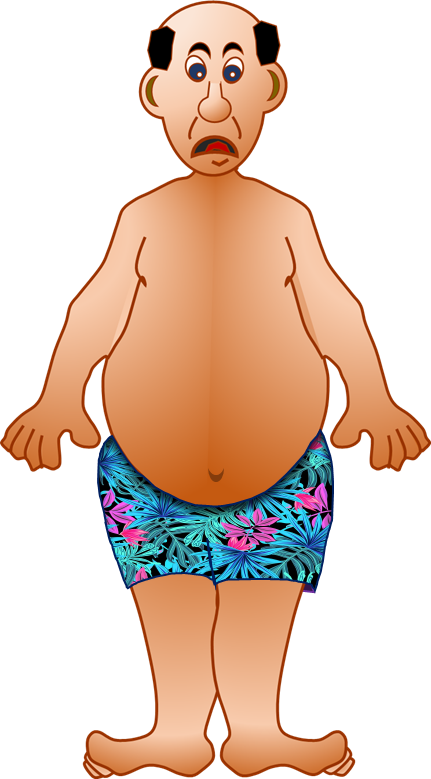 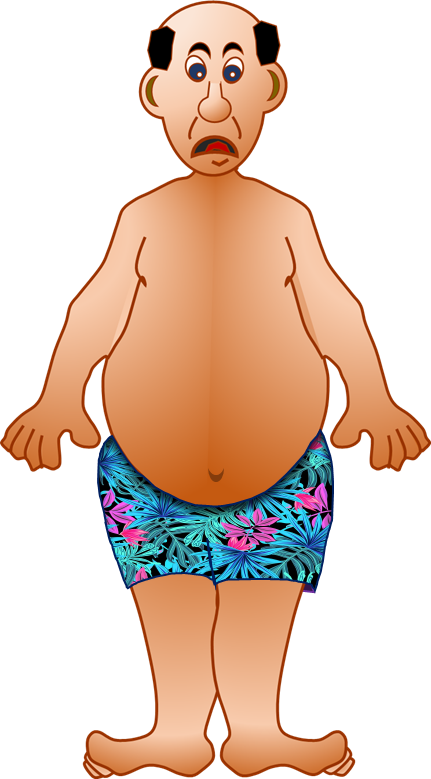 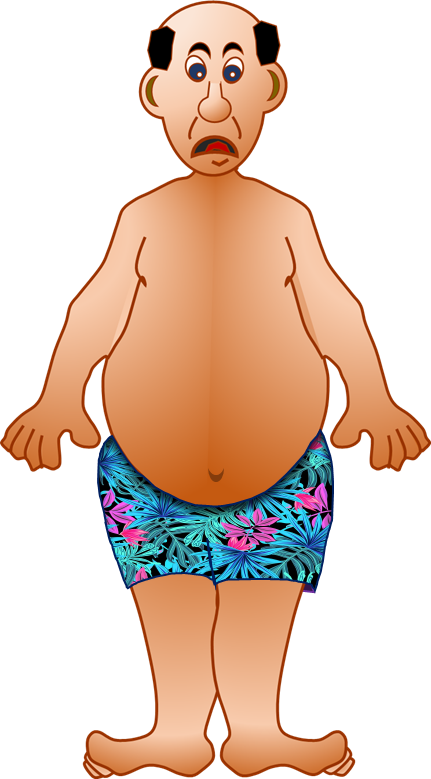 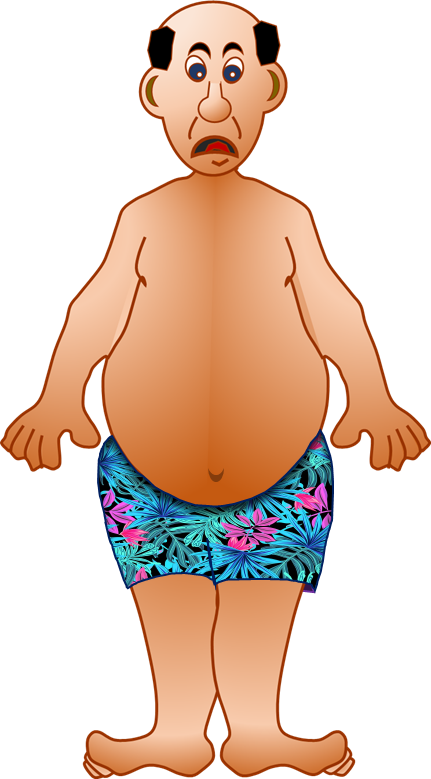 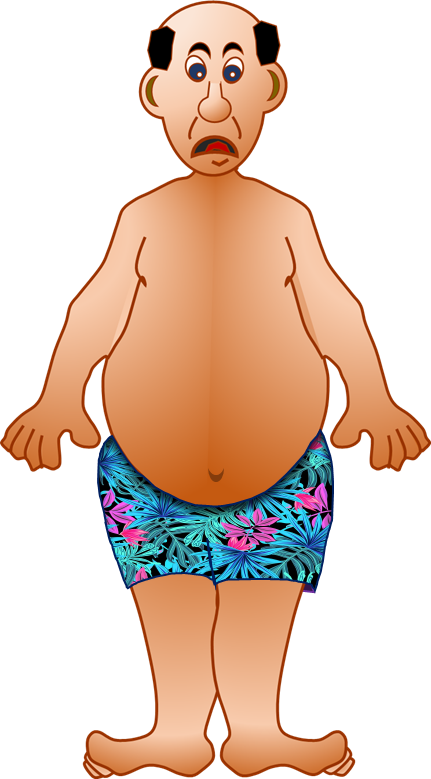 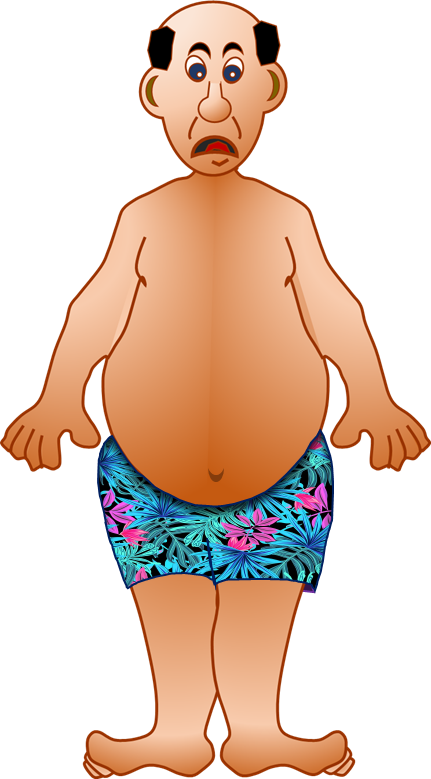 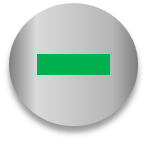 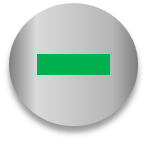 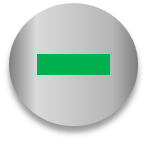 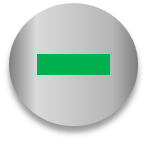 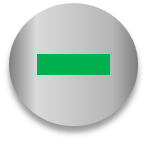 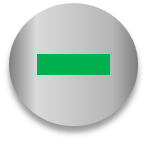 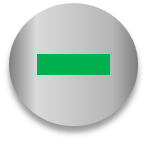 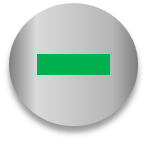 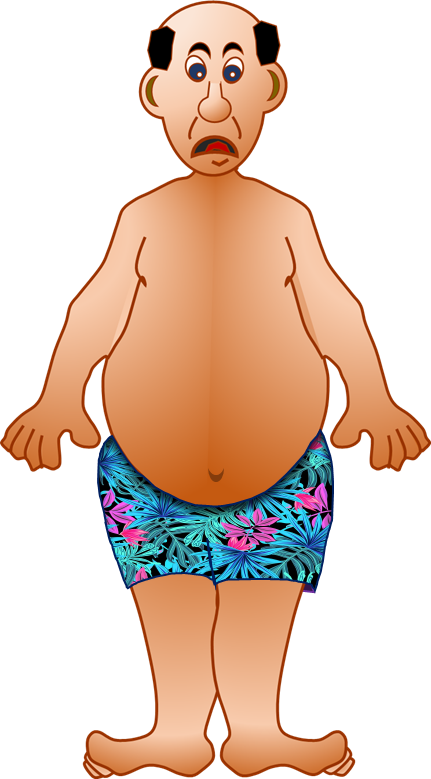 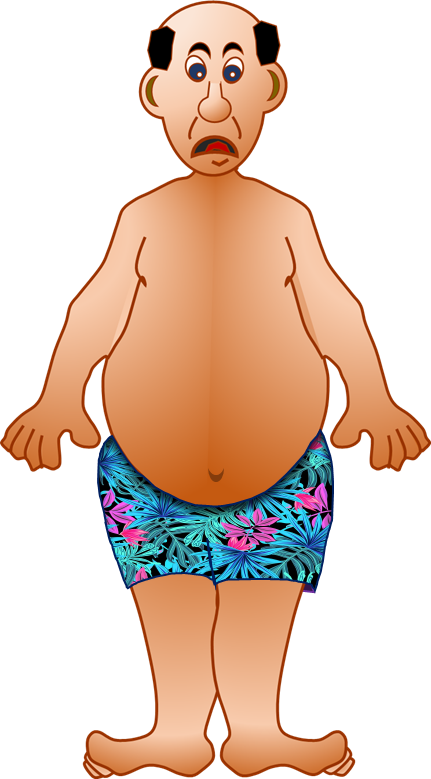 WELL DONE! 
CLICK HERE TO RETURN TO GAME CHOICE
7
4
2
1
8
2
TRY AGAIN?
EXIT
5
6
3
GAME 3
WEIGH-IN 1
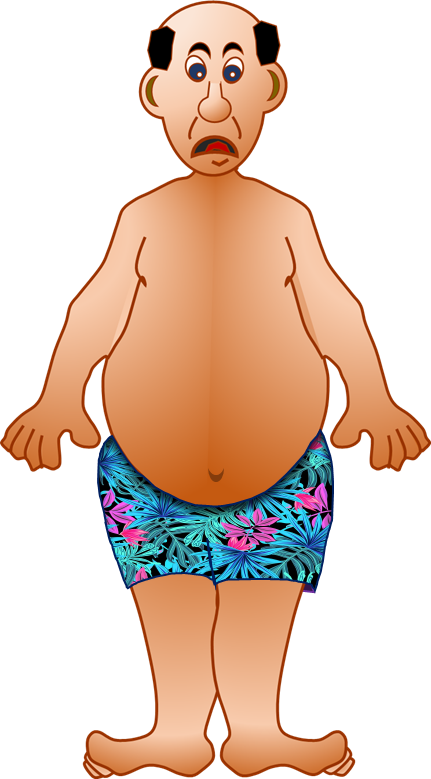 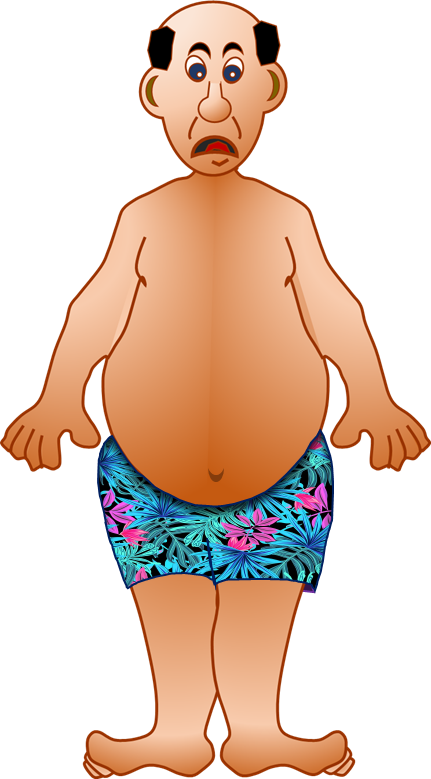 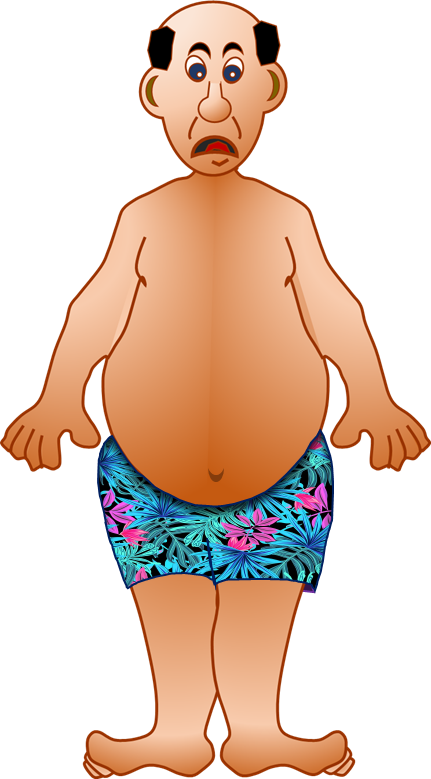 3 bodies each side
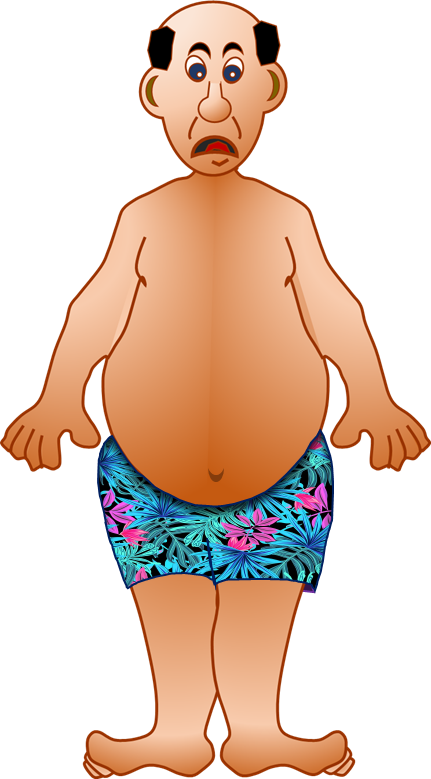 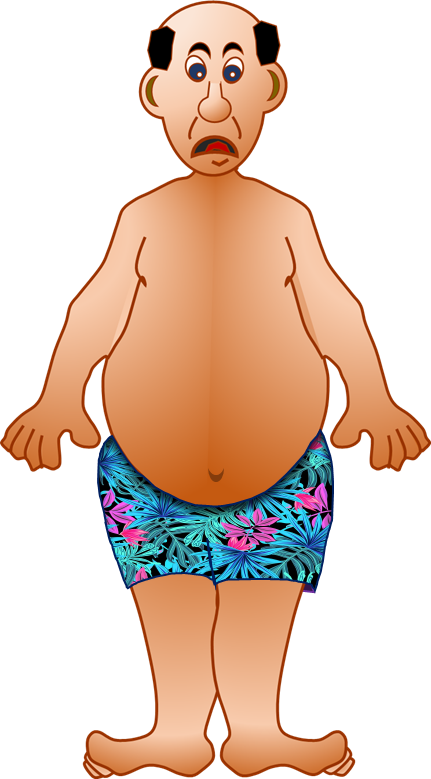 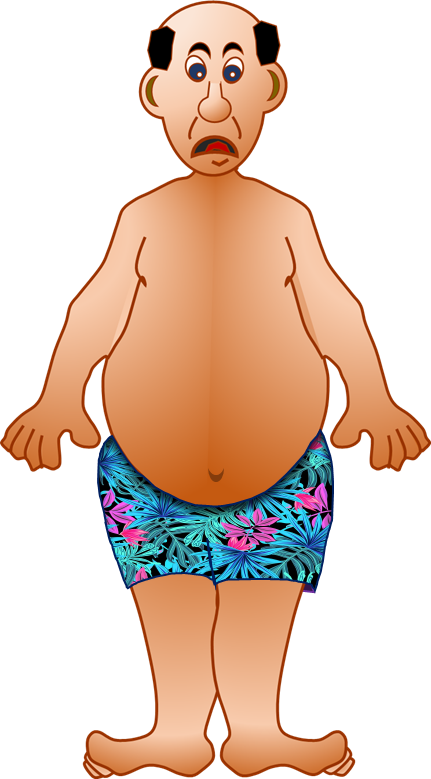 NEXT
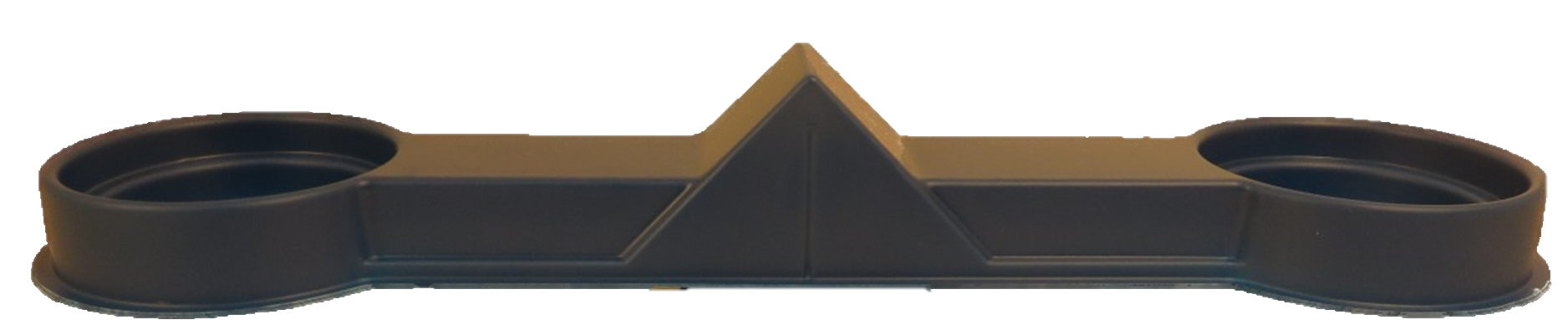 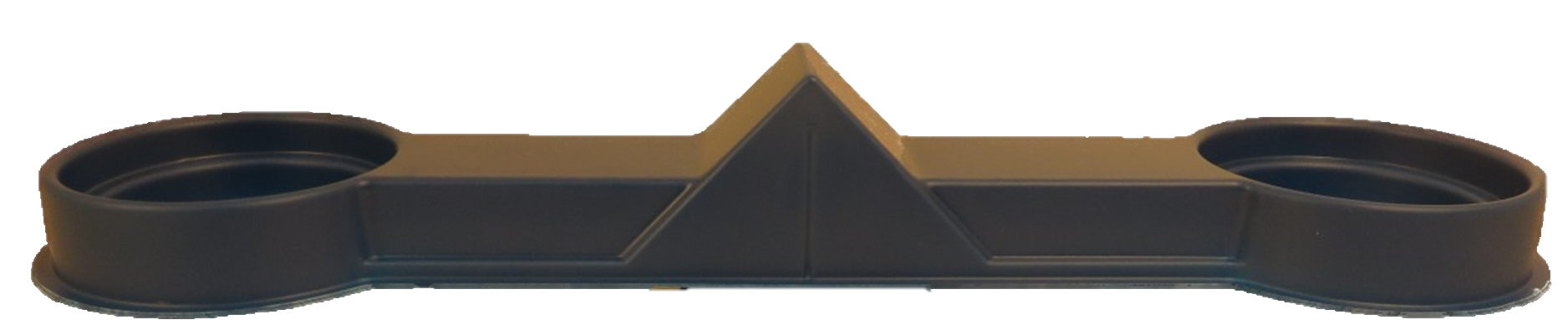 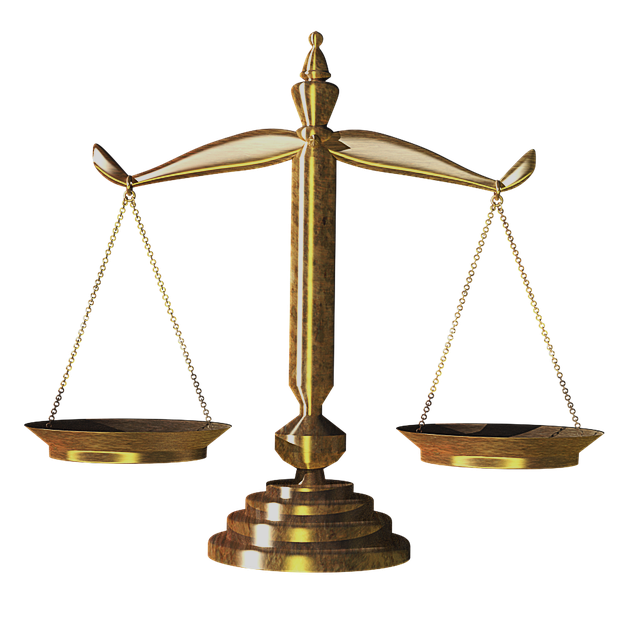 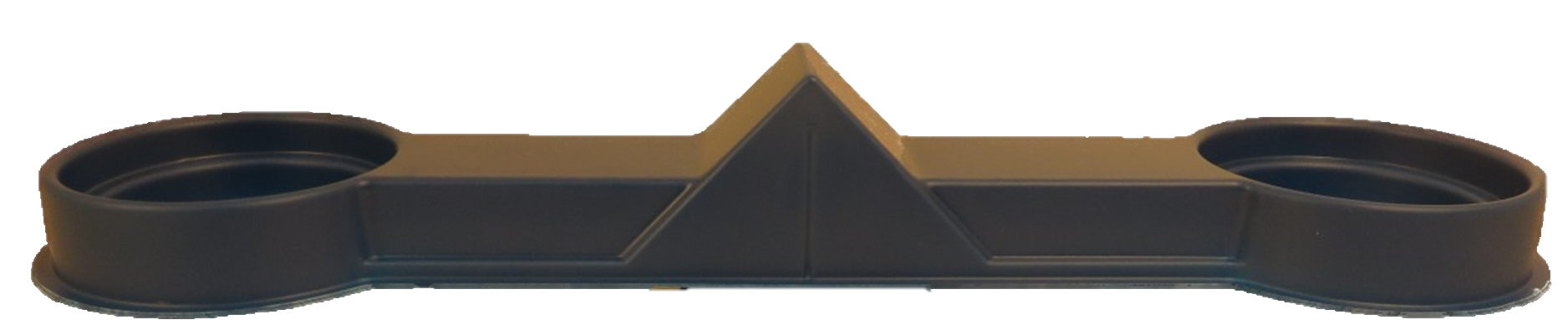 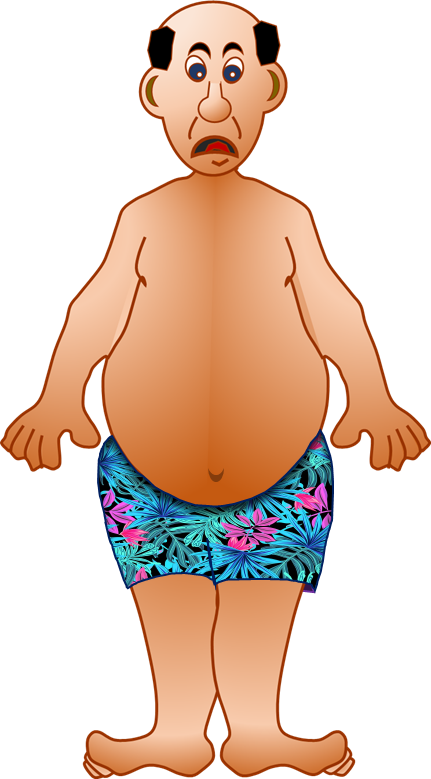 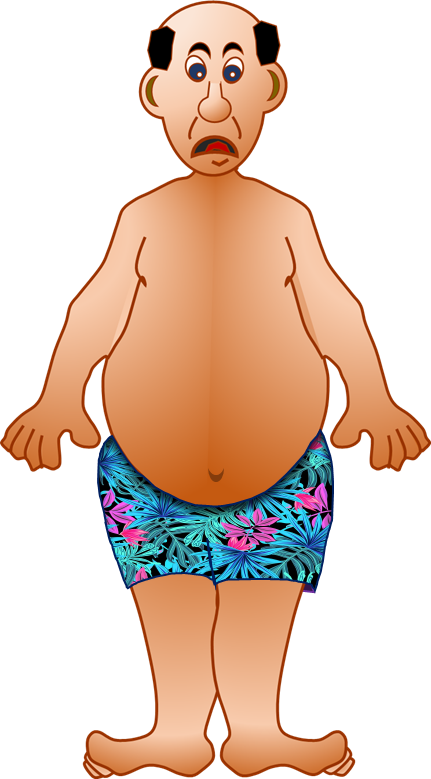 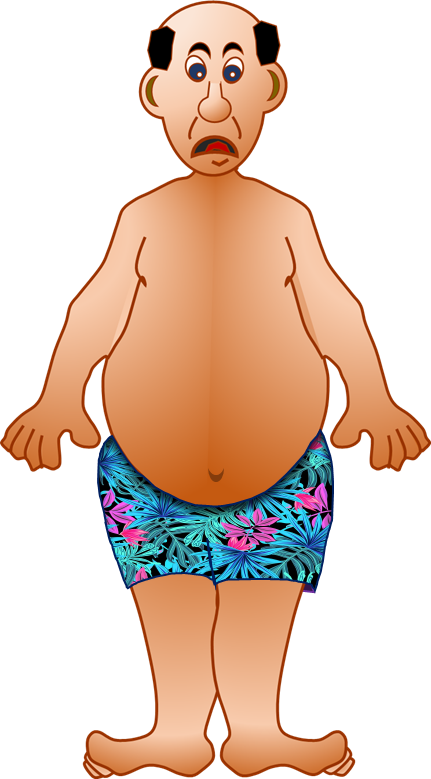 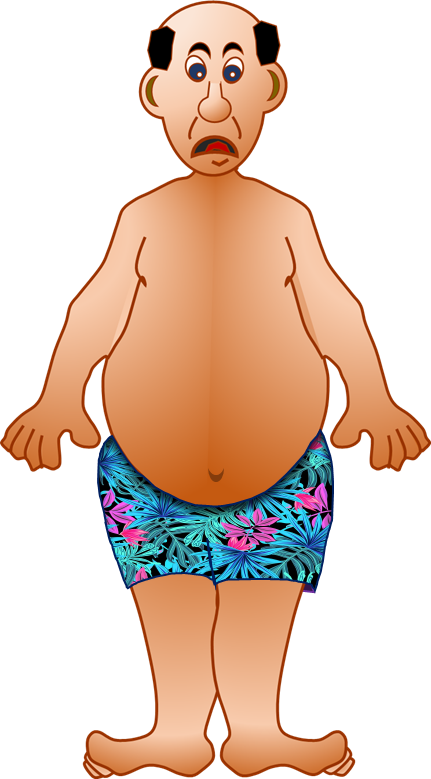 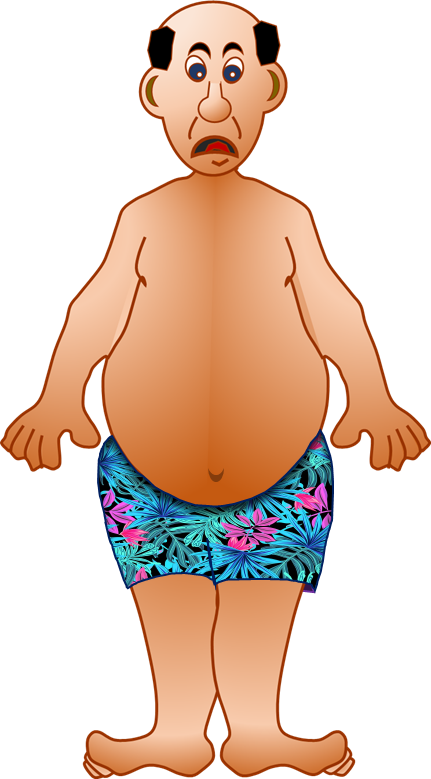 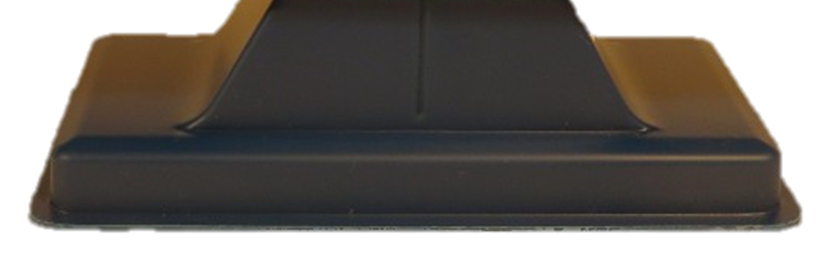 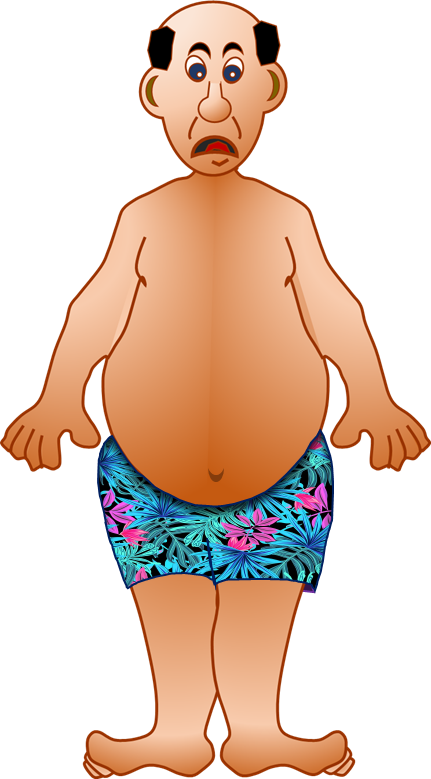 1
2
3
4
5
6
7
8
1
2
3
4
5
6
7
8
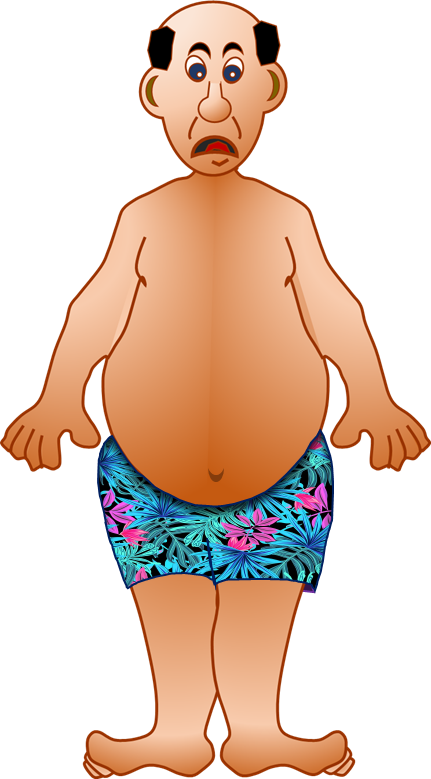 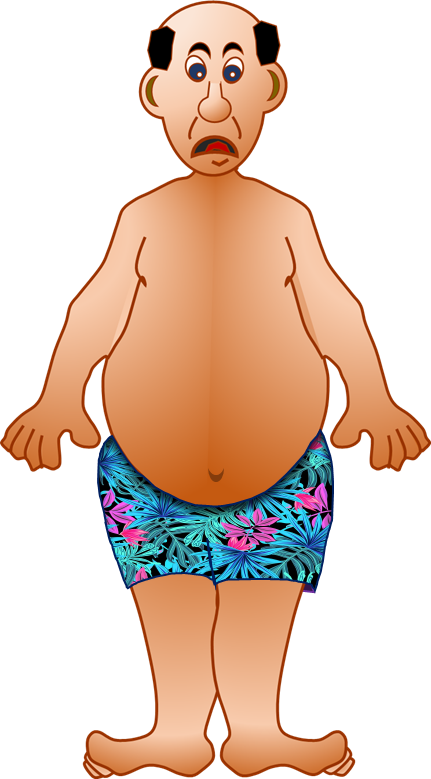 7
4
1
8
2
5
6
3
WEIGH-IN 2
2 bodies each side
GAME 3
GO STRAIGHT
TO WEIGH-IN 3
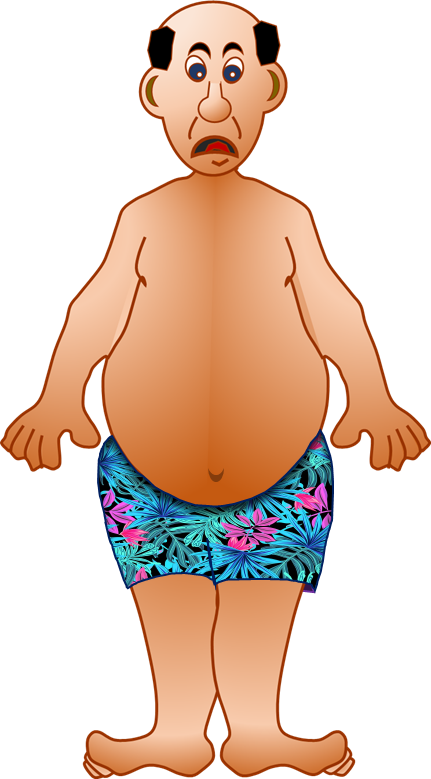 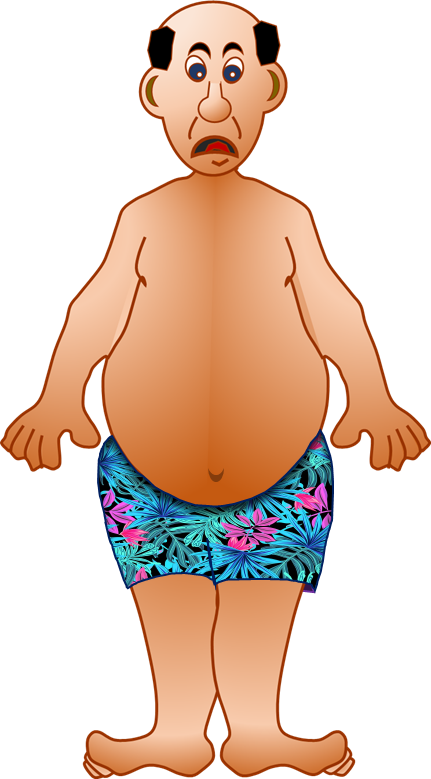 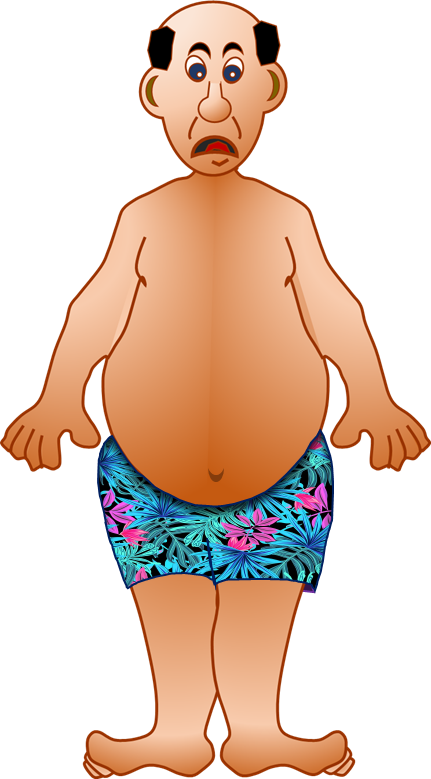 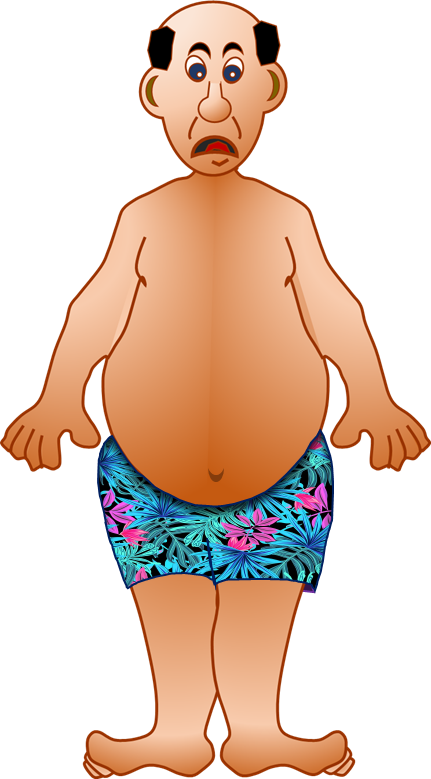 NEXT
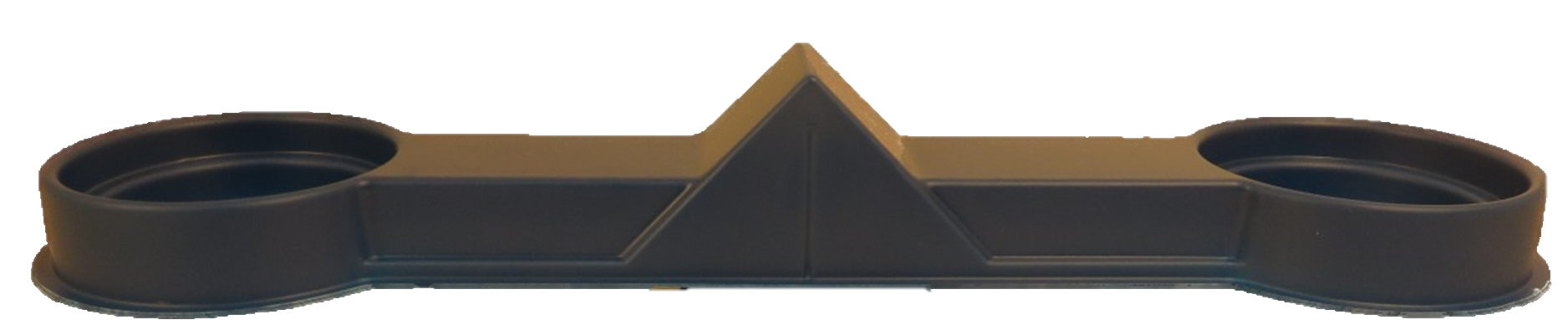 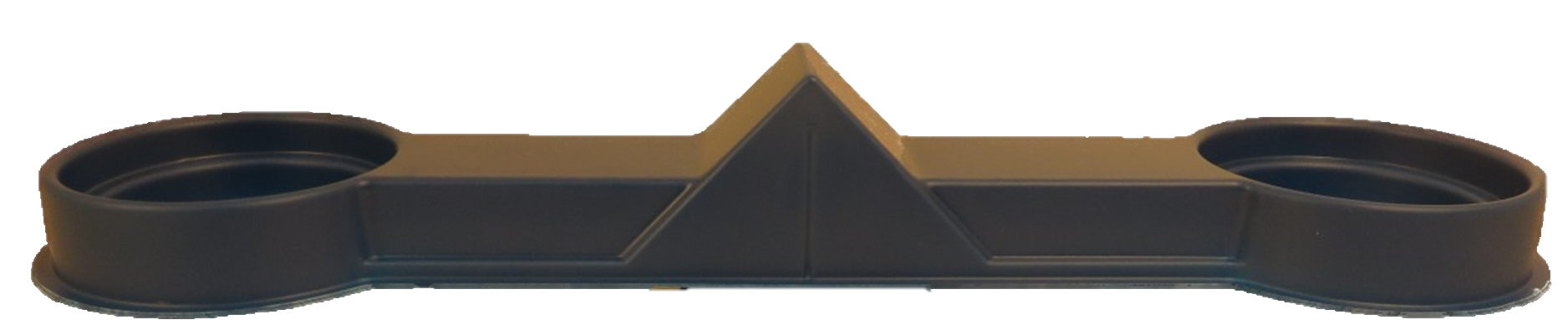 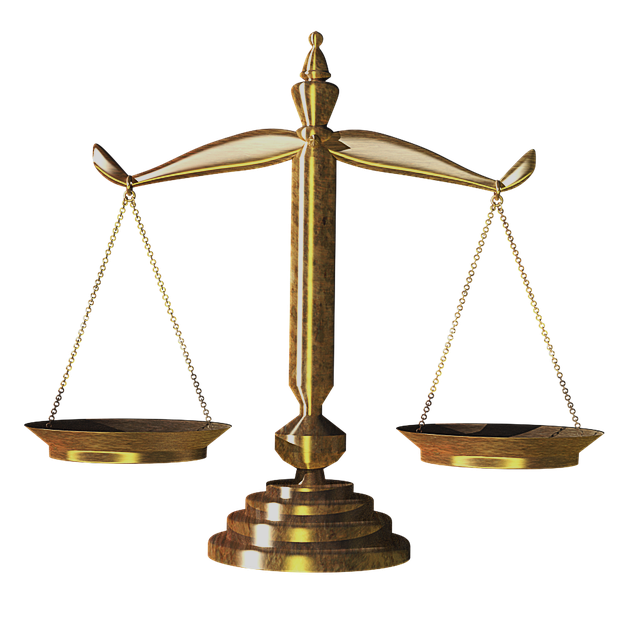 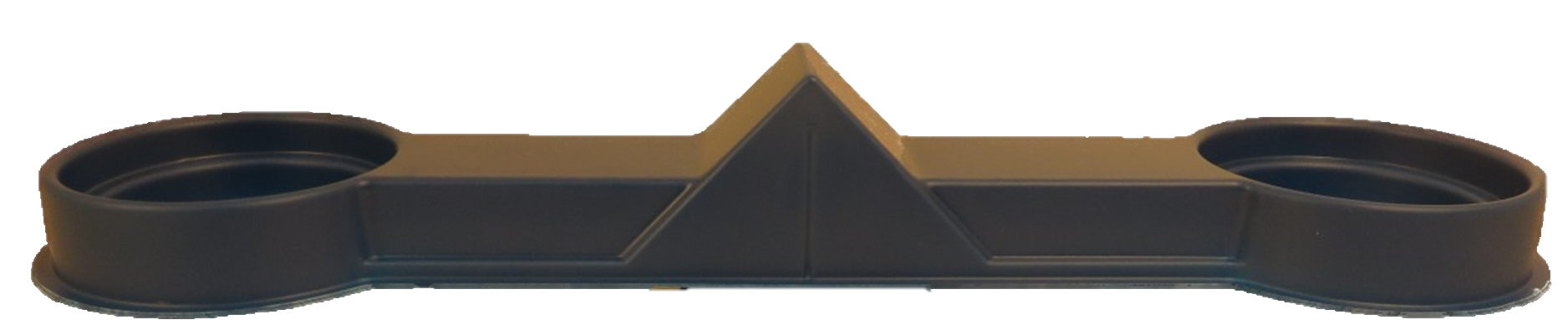 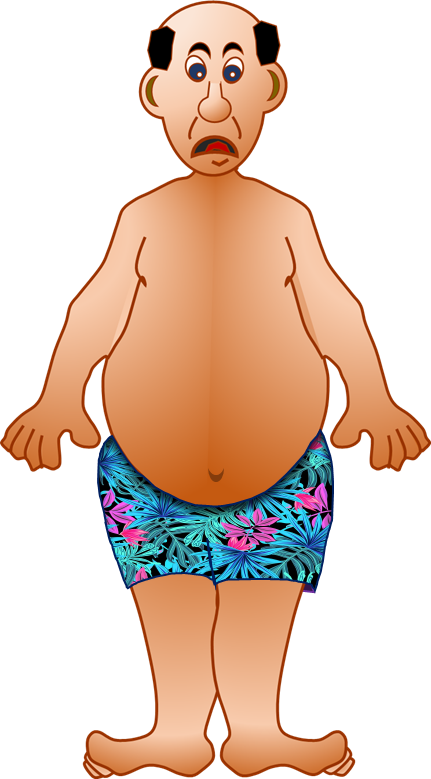 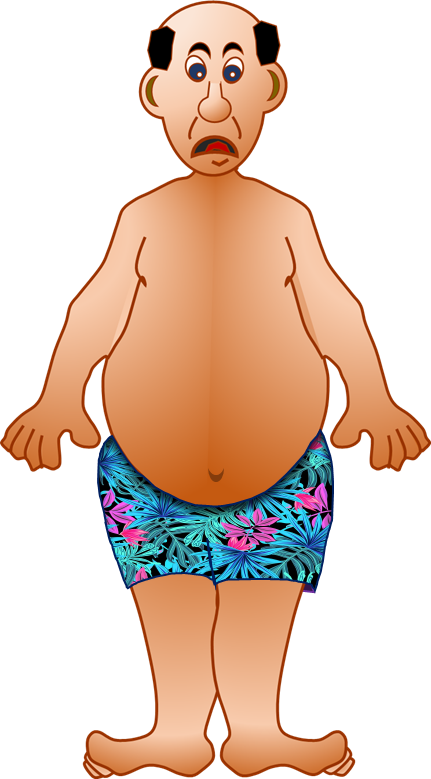 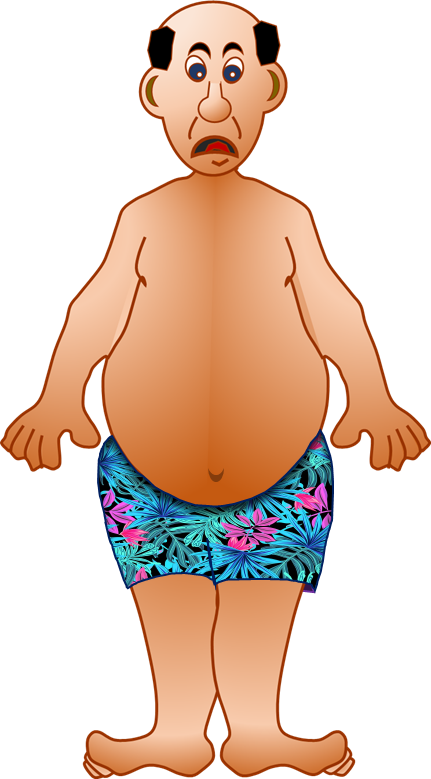 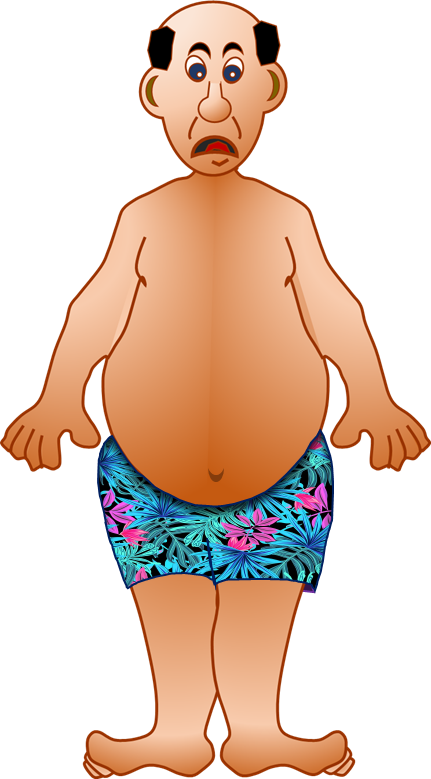 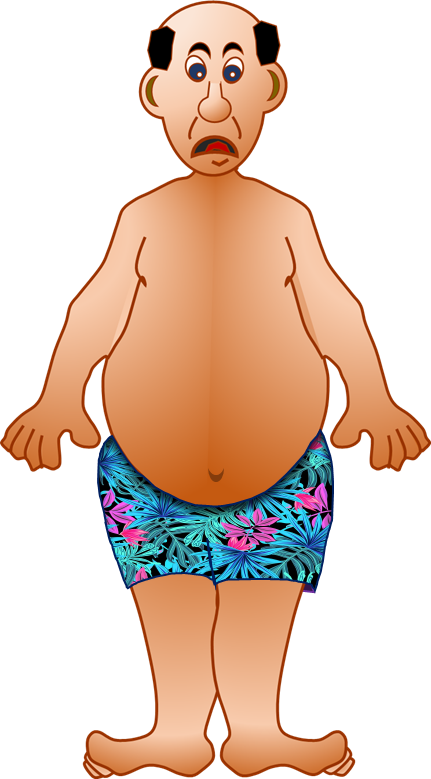 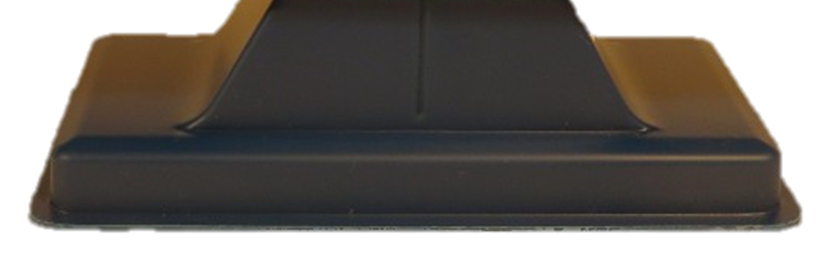 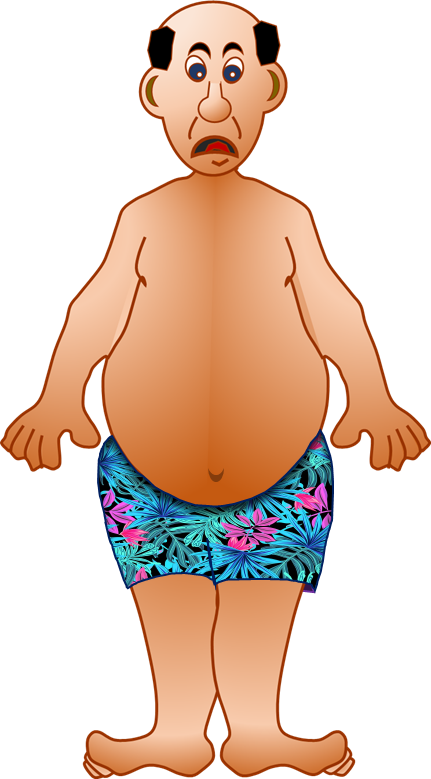 1
1
2
3
4
5
6
7
8
2
3
4
5
6
7
8
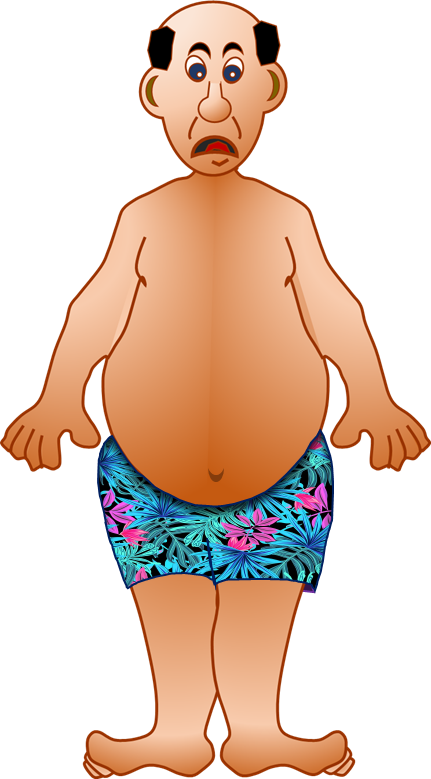 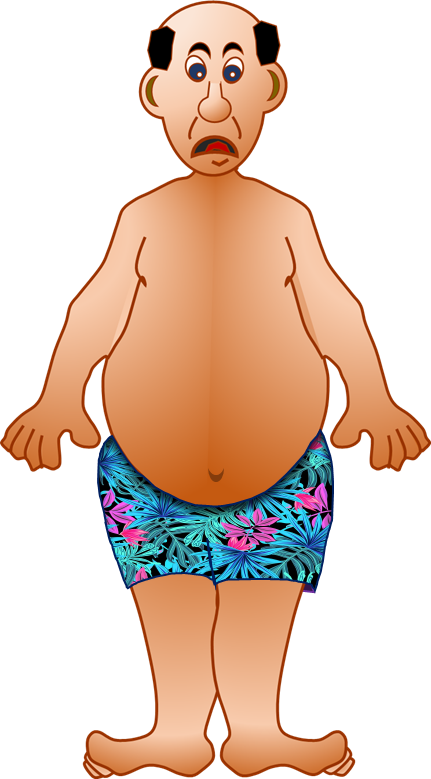 7
4
1
8
2
5
6
3
WEIGH-IN 3
1 body each side
GAME 3
MOMENT OF TRUTH
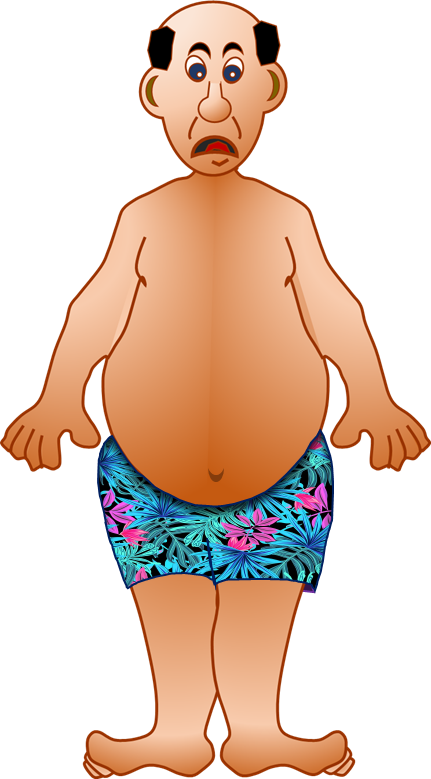 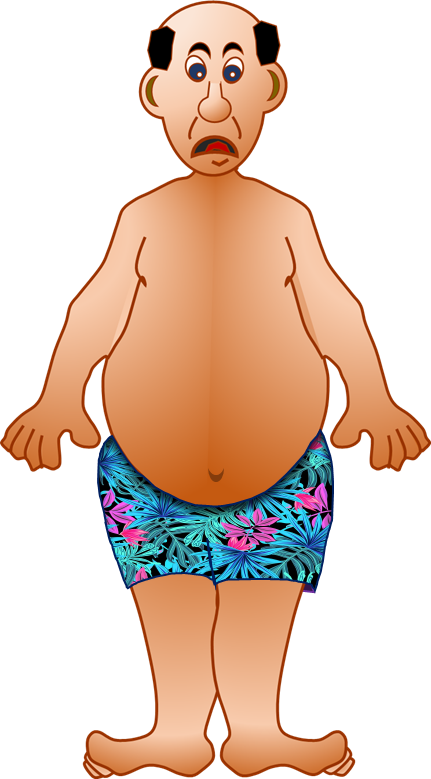 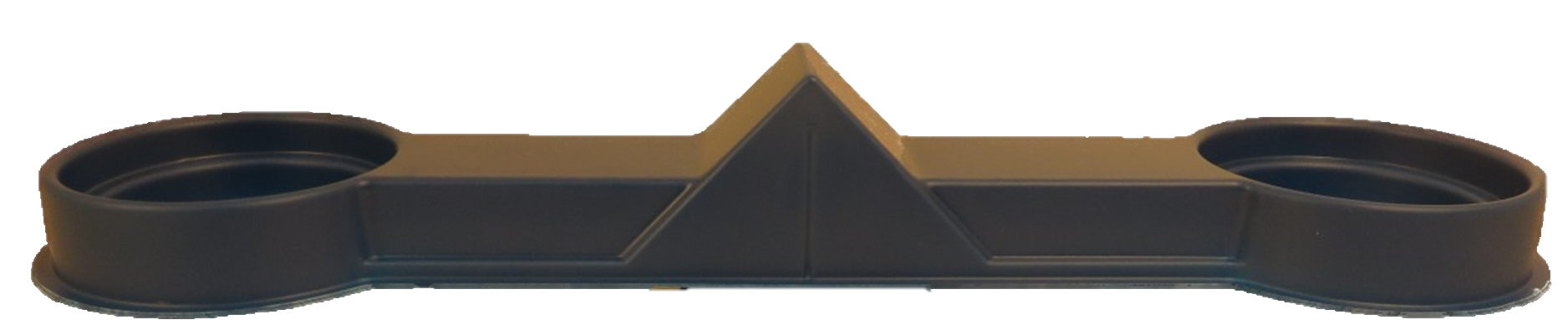 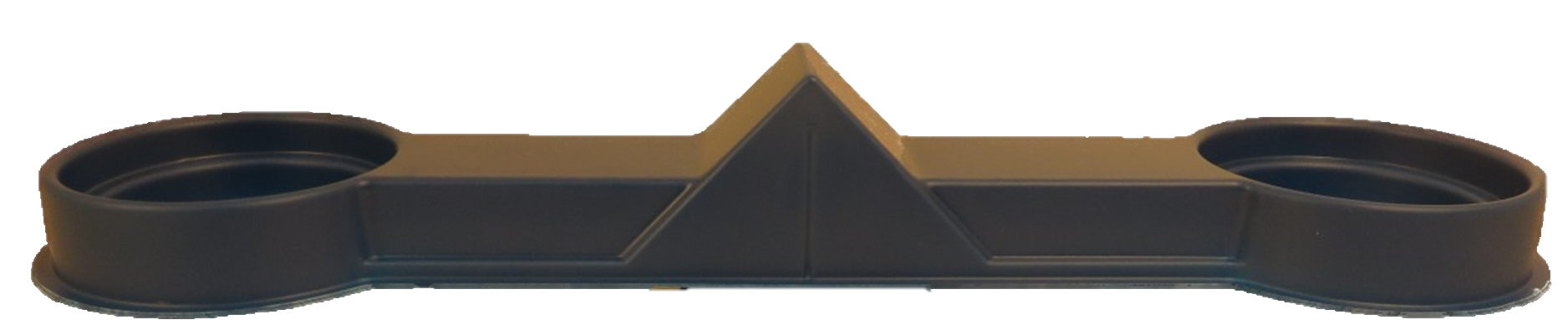 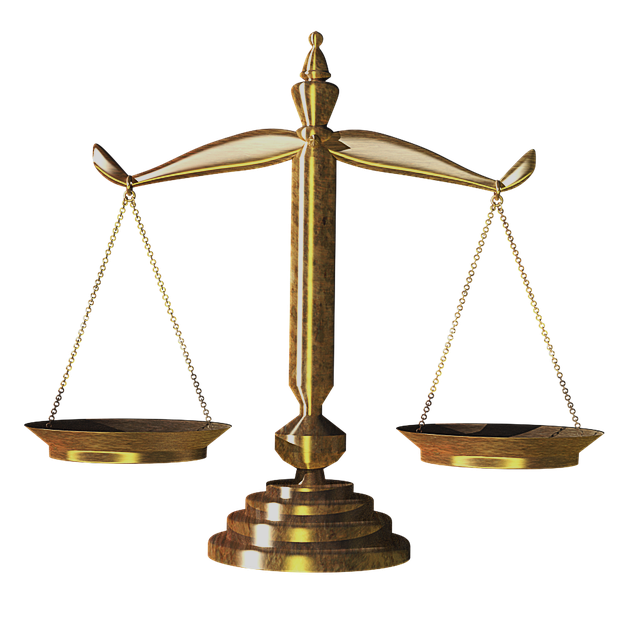 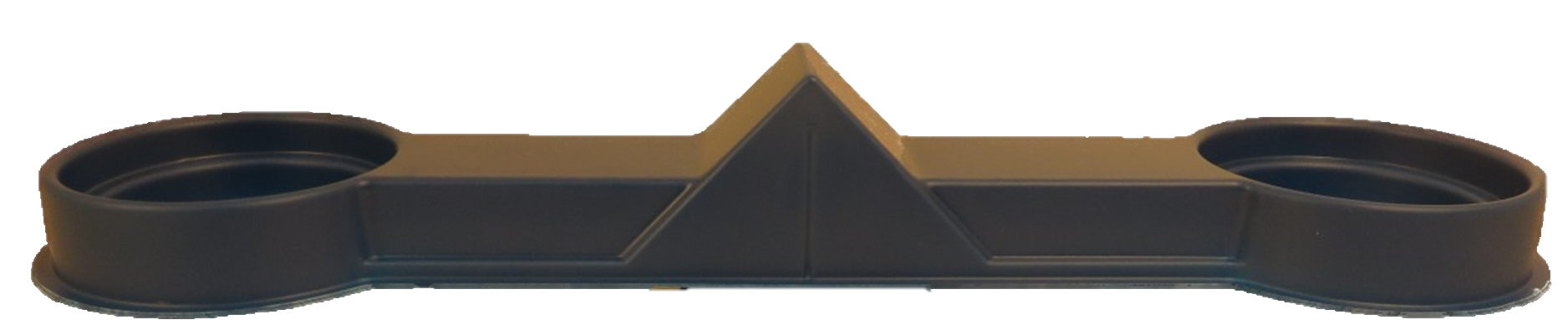 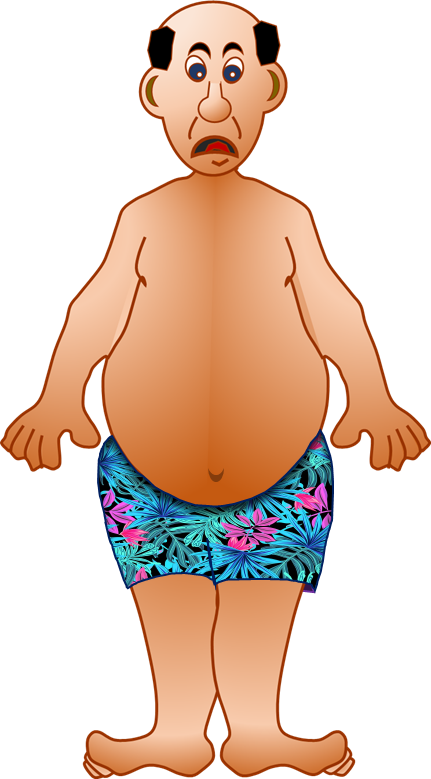 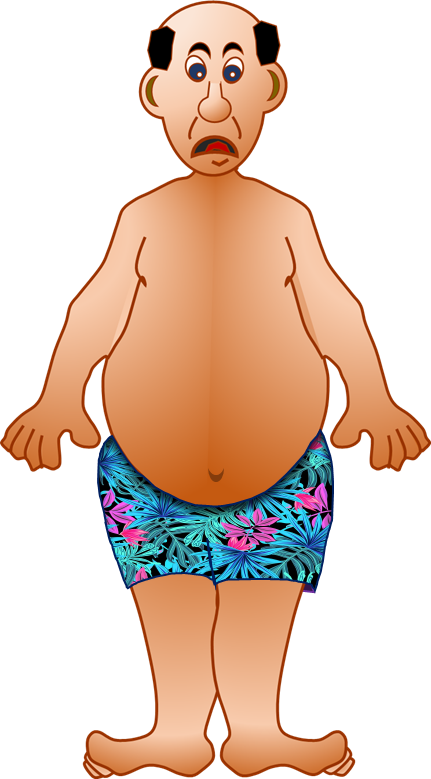 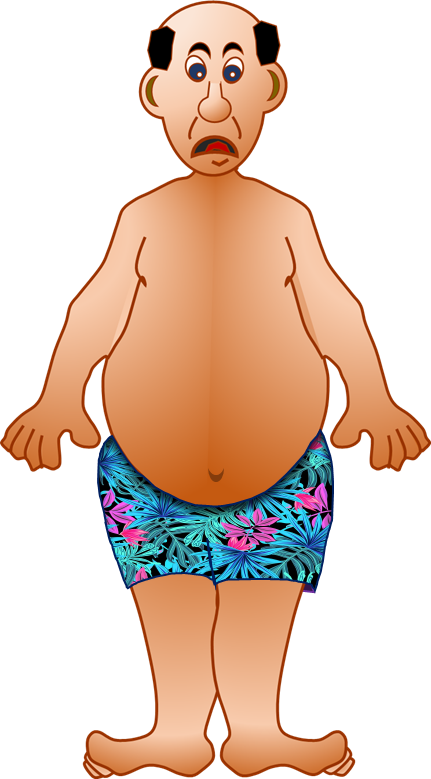 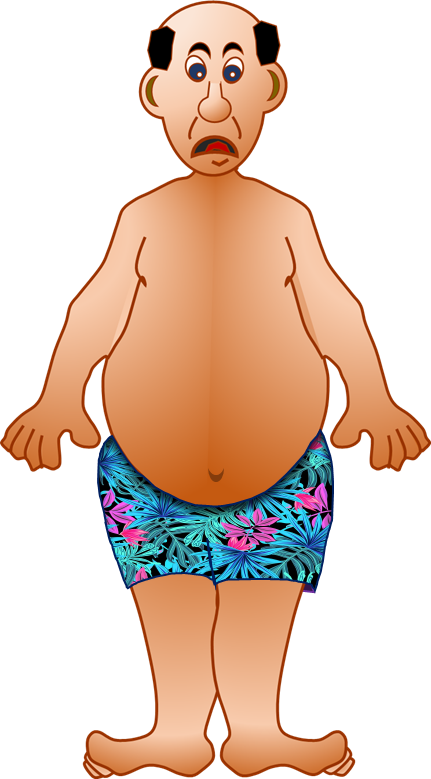 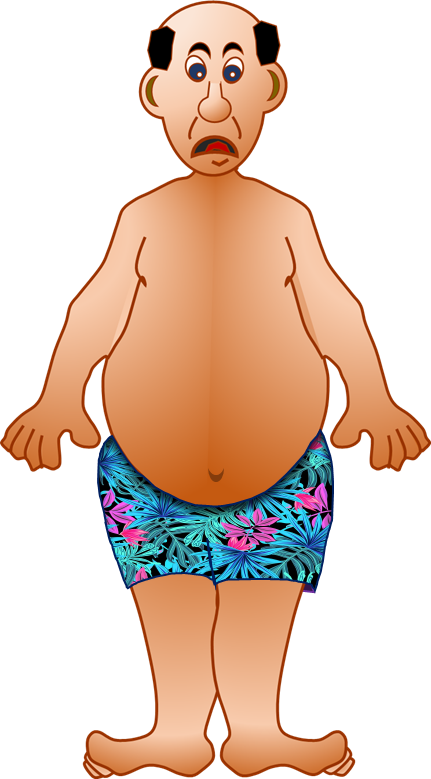 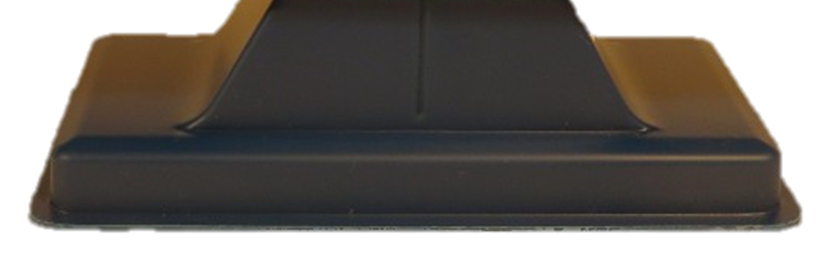 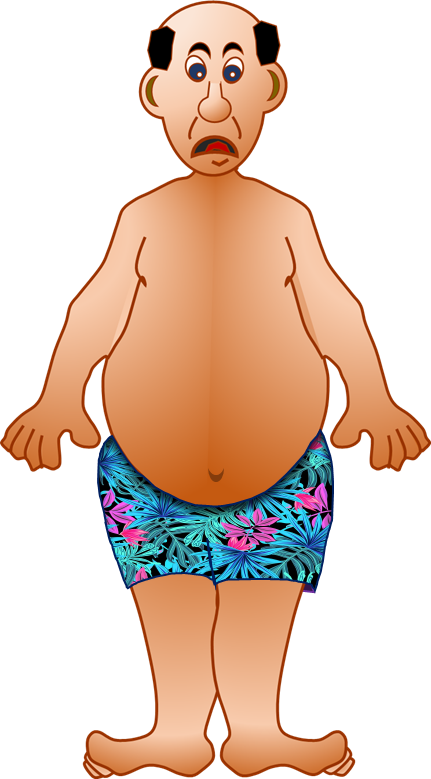 1
1
2
3
4
5
6
7
8
2
3
4
5
6
7
8
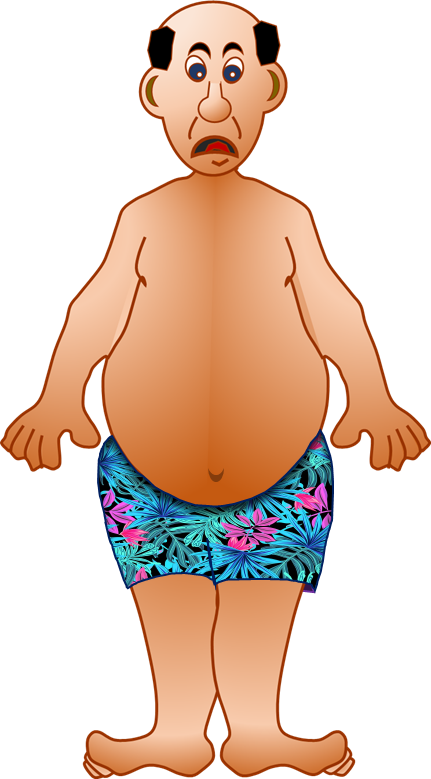 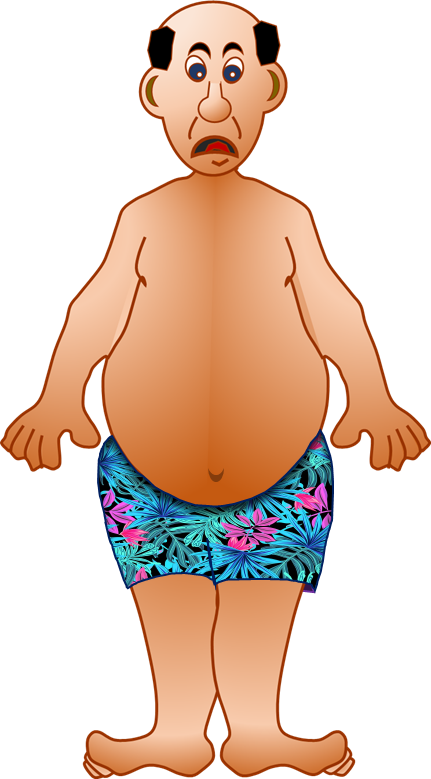 7
4
1
8
2
5
6
3
GAME 3
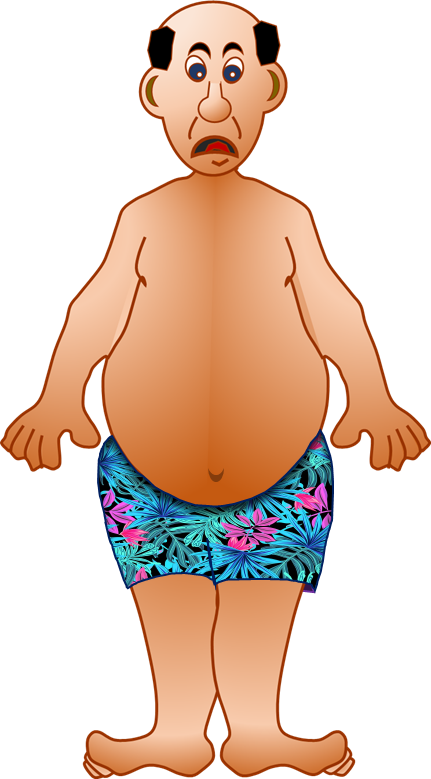 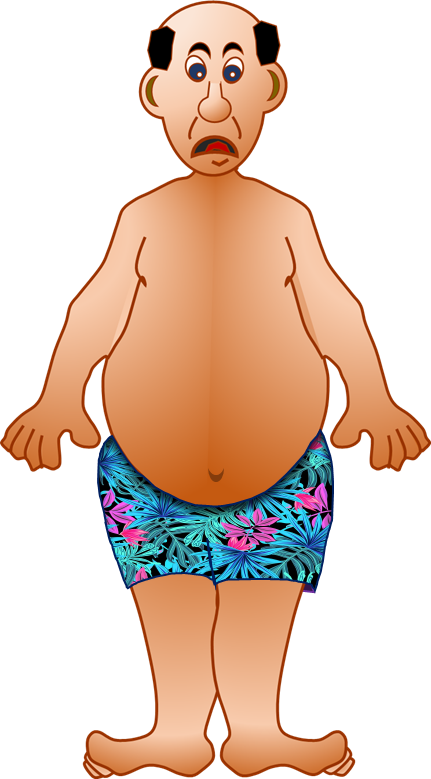 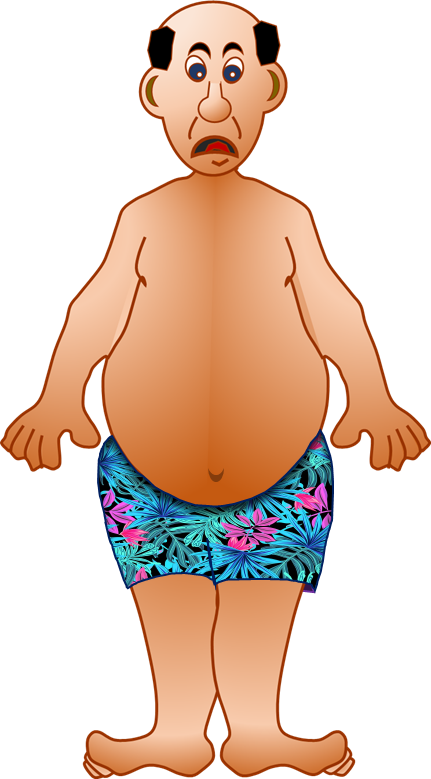 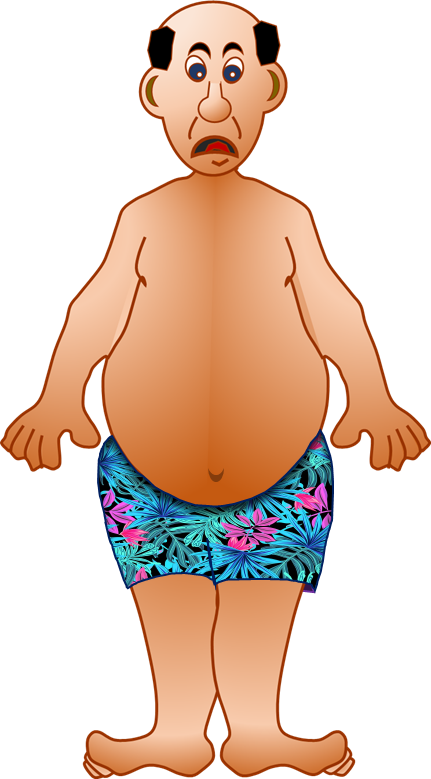 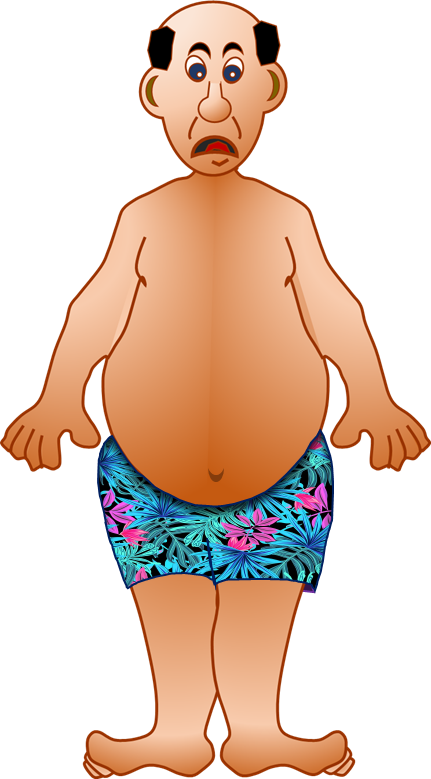 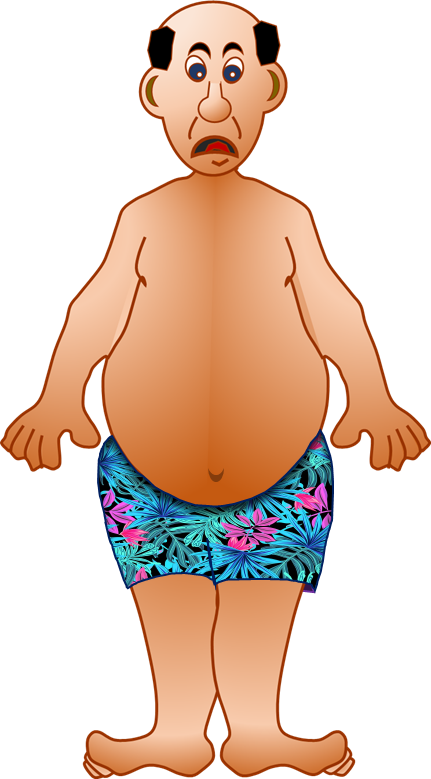 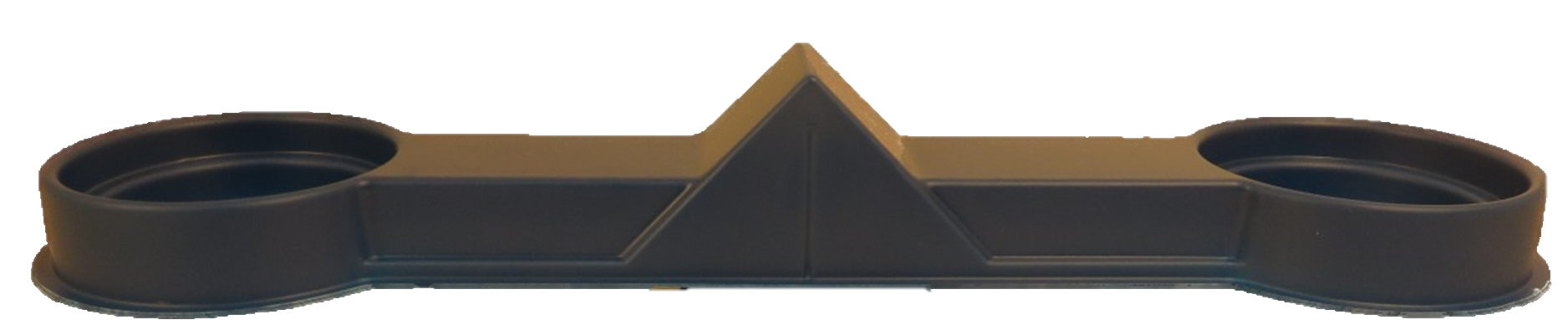 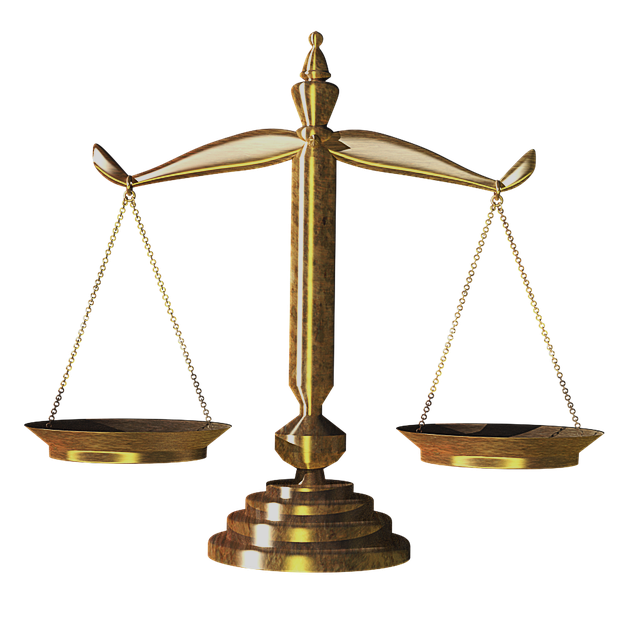 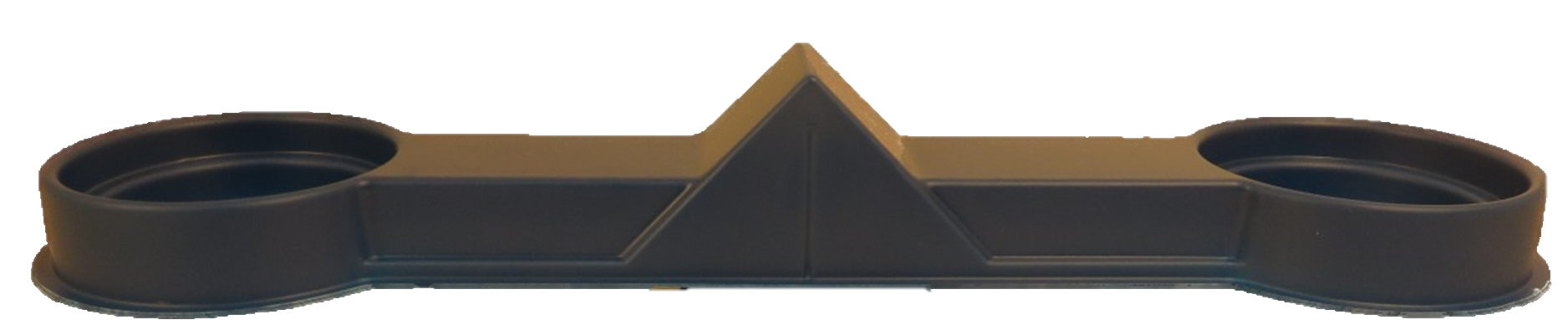 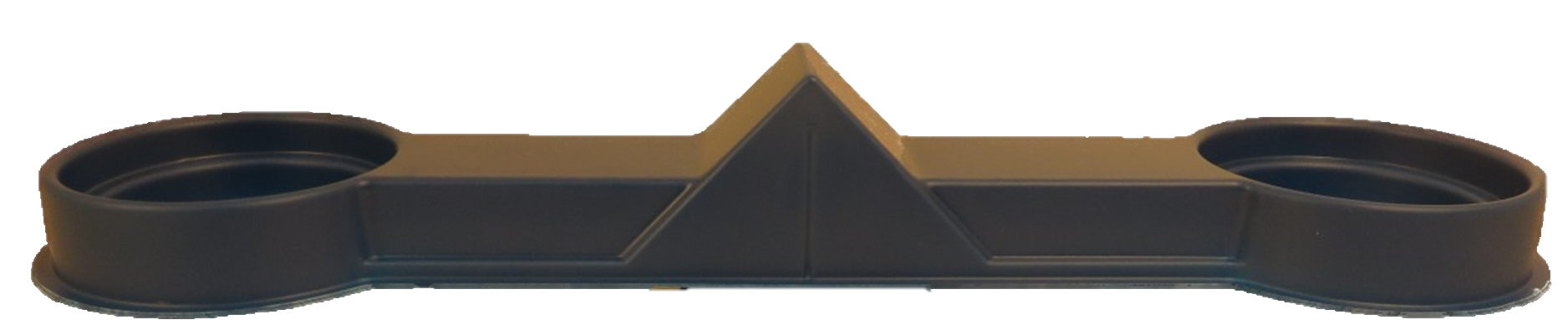 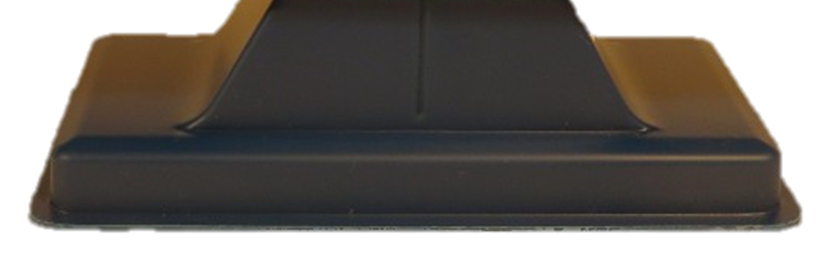 BACK
GAME 3
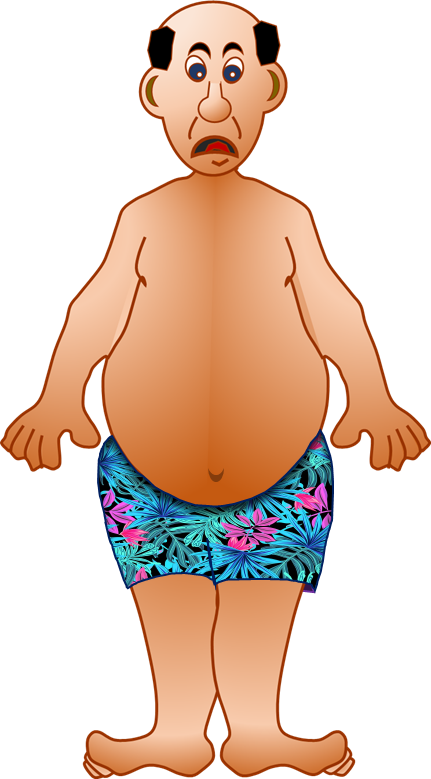 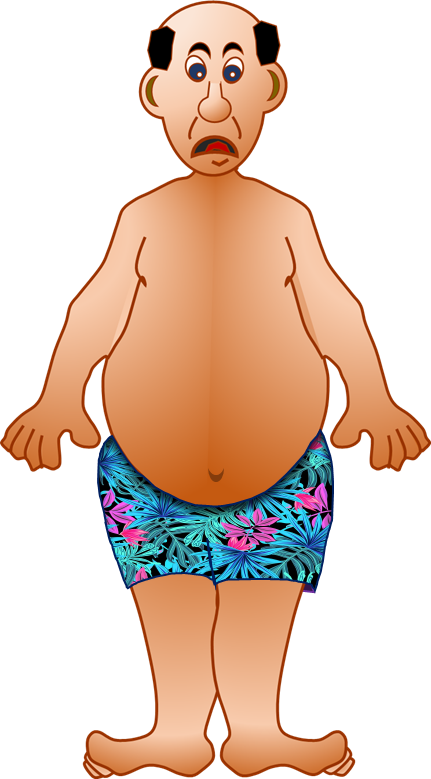 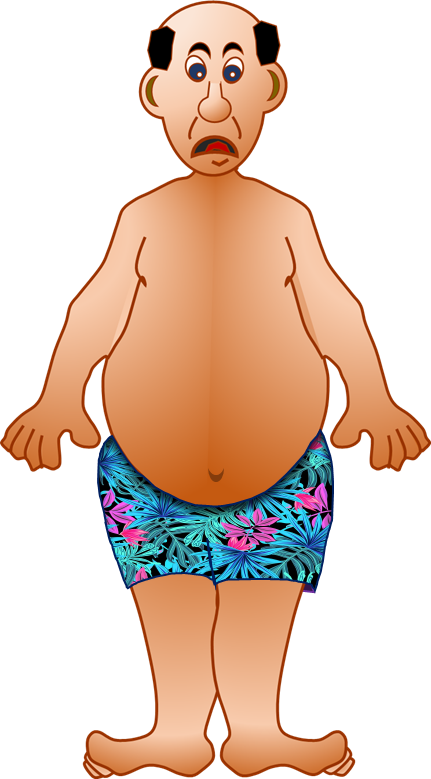 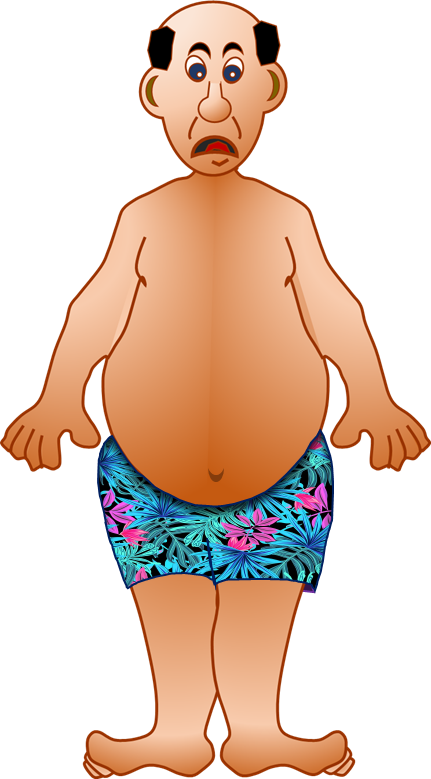 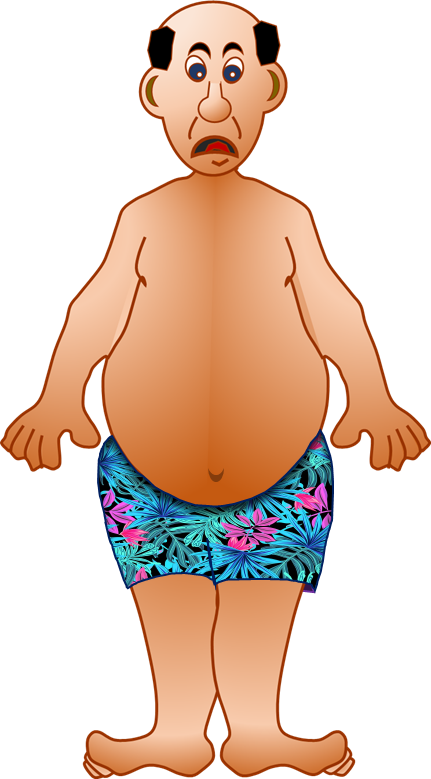 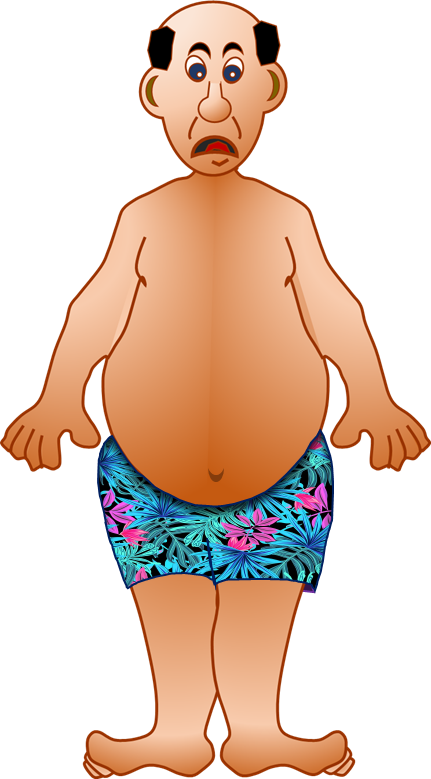 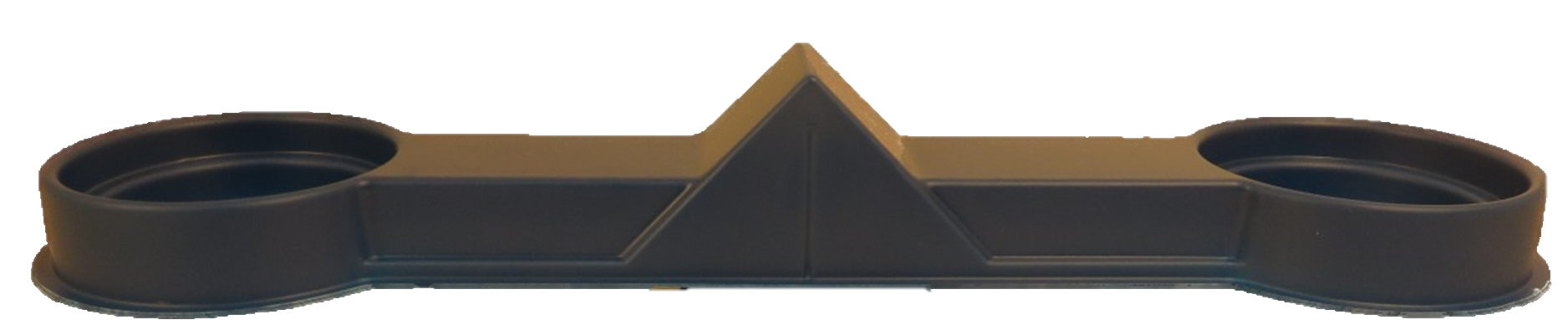 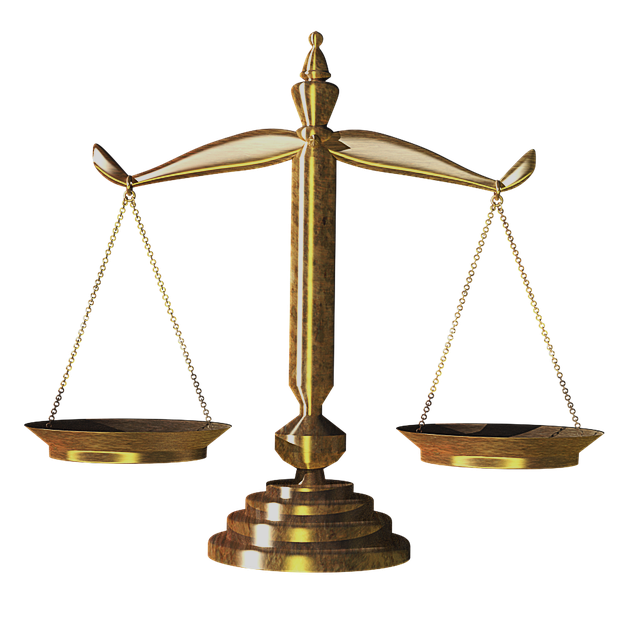 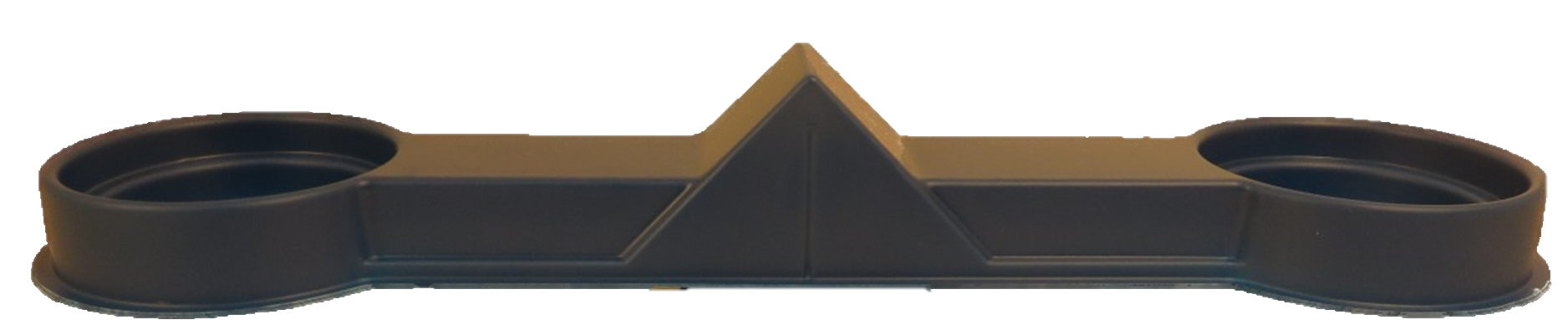 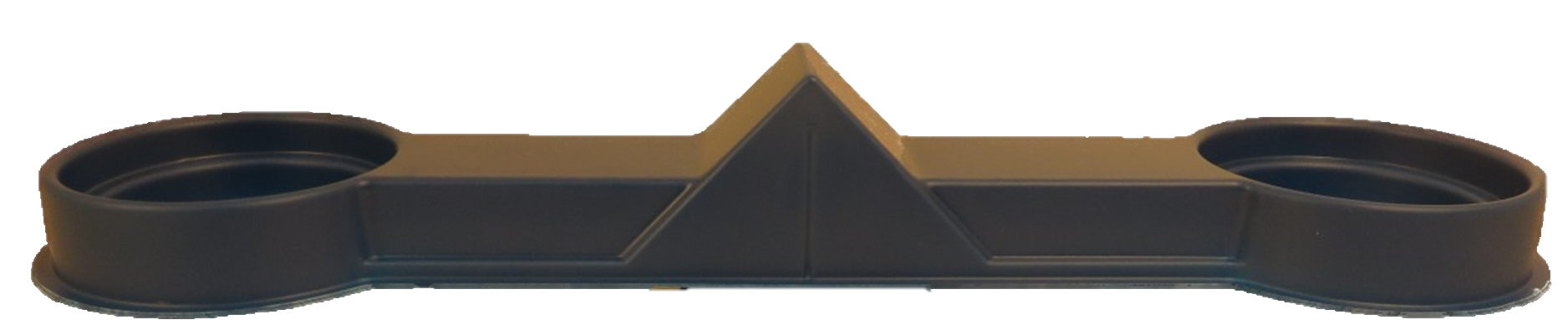 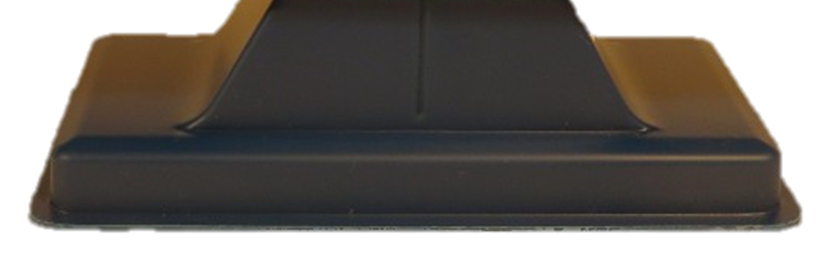 BACK
GAME 3
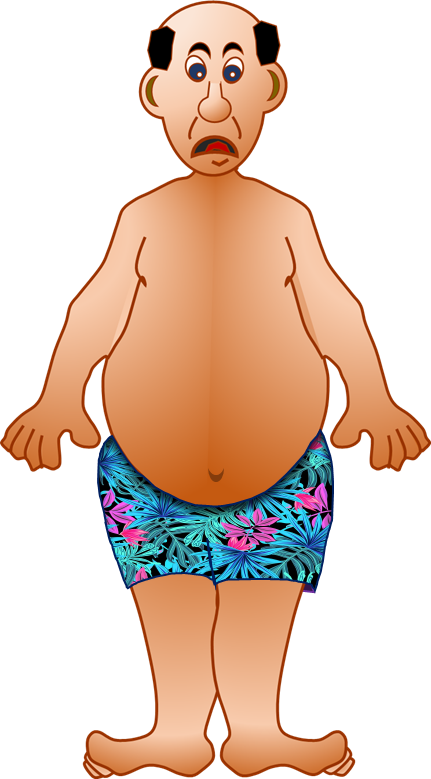 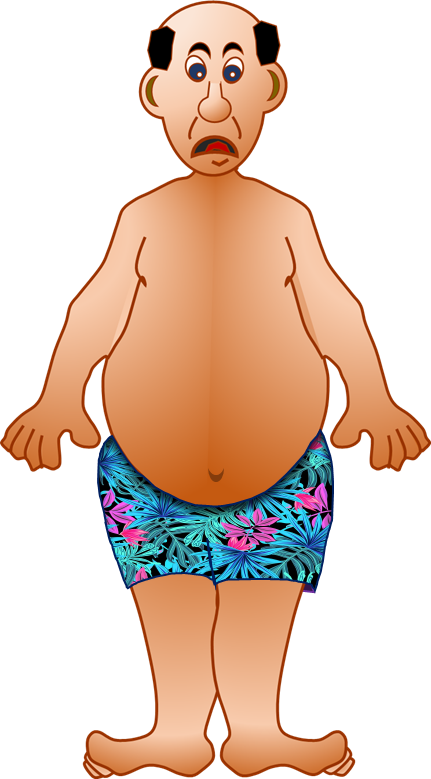 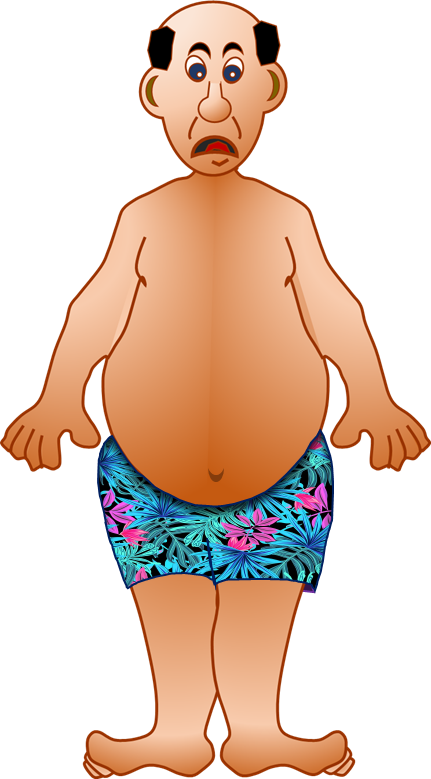 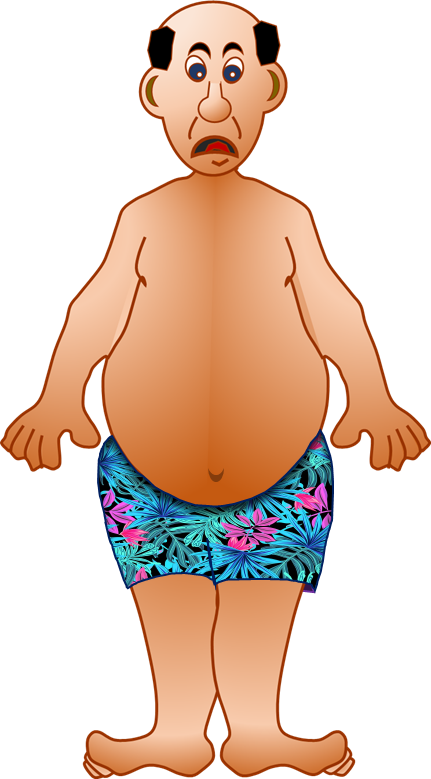 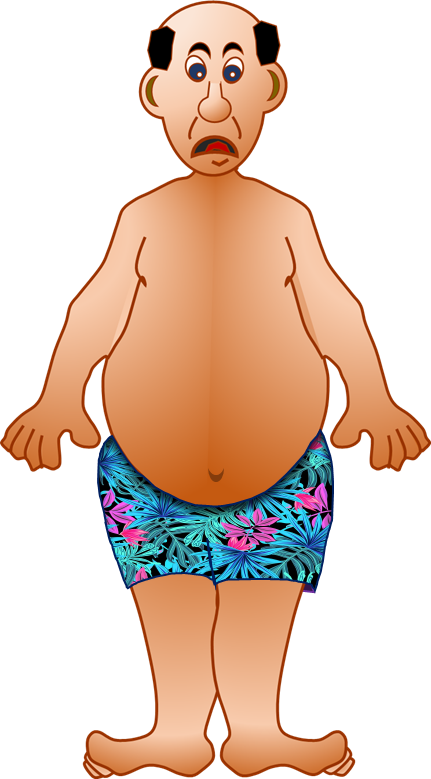 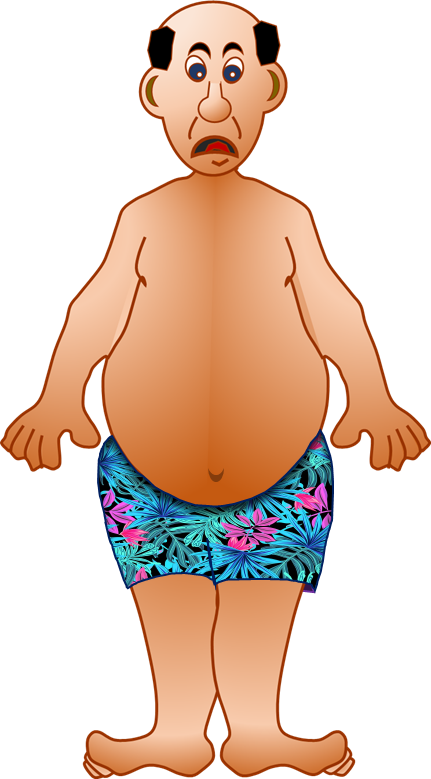 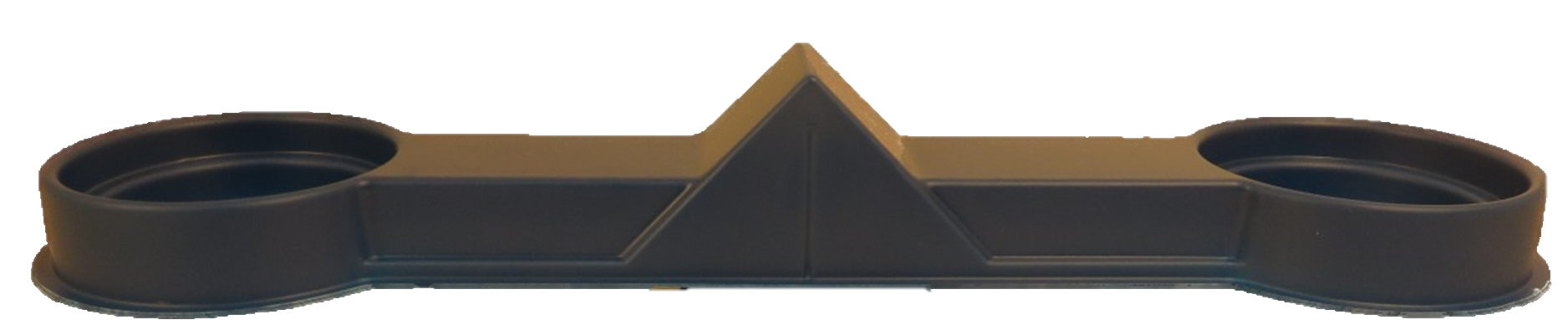 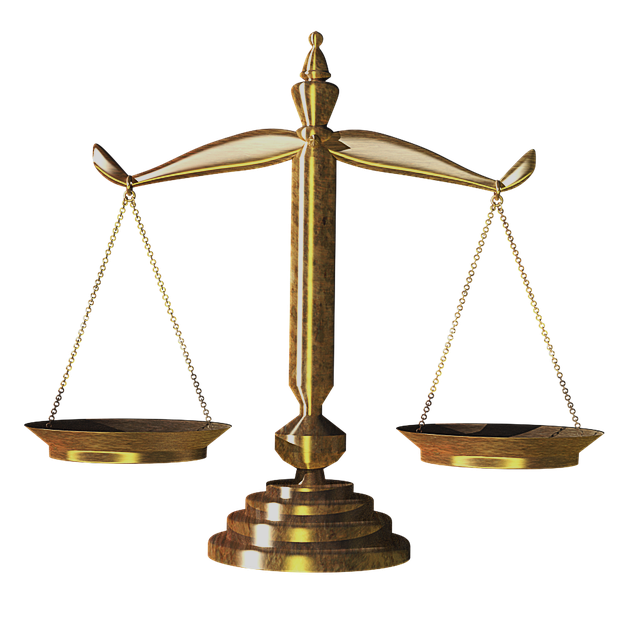 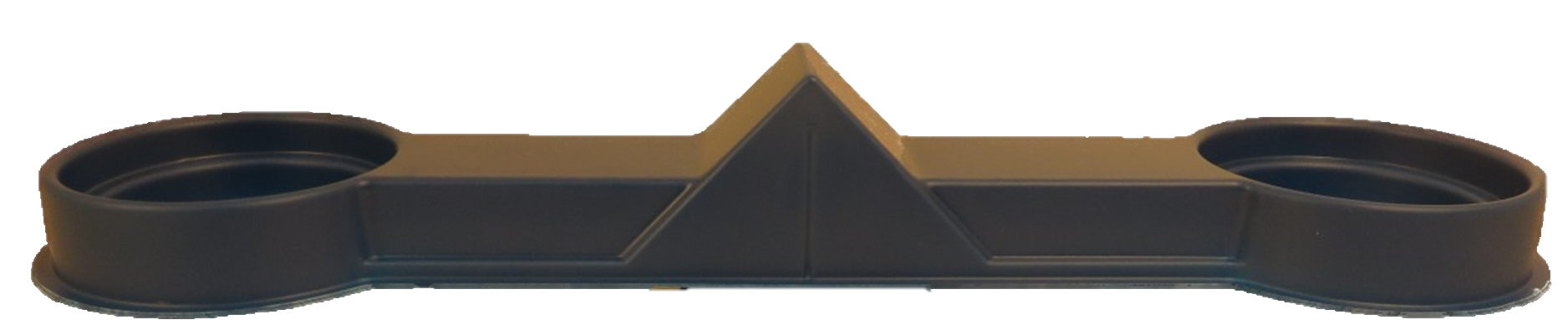 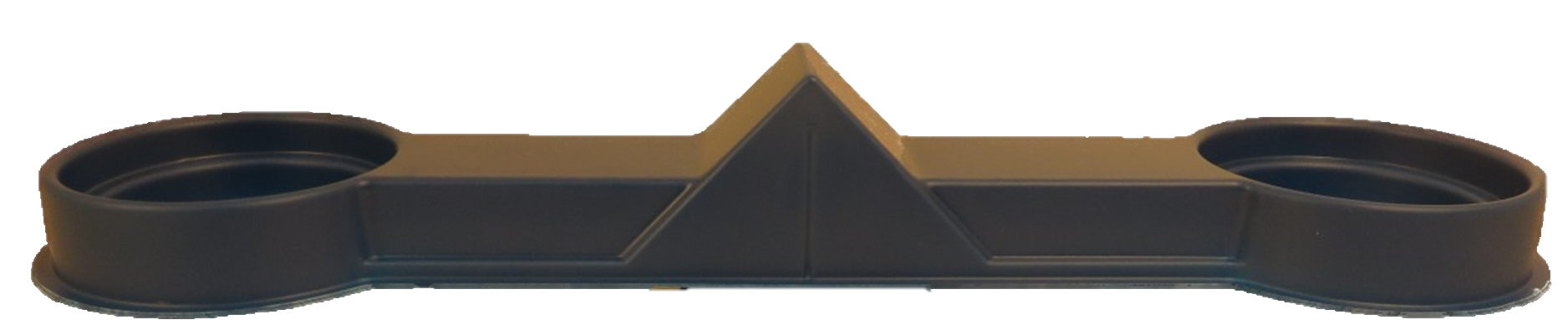 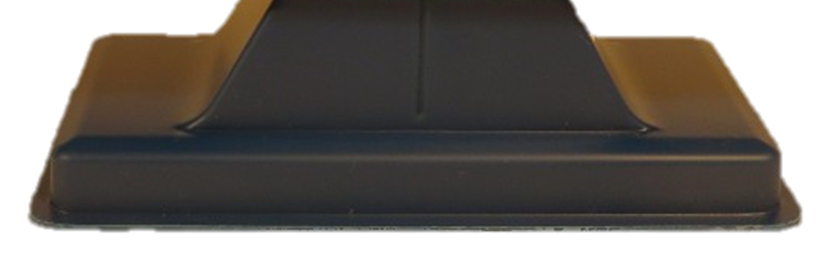 BACK
GAME 3
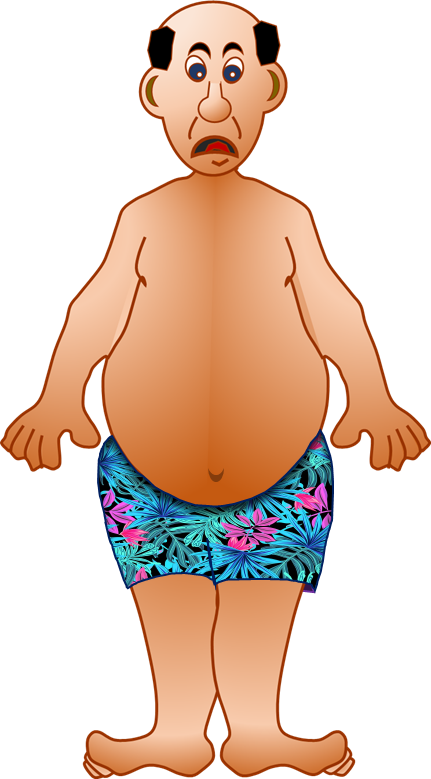 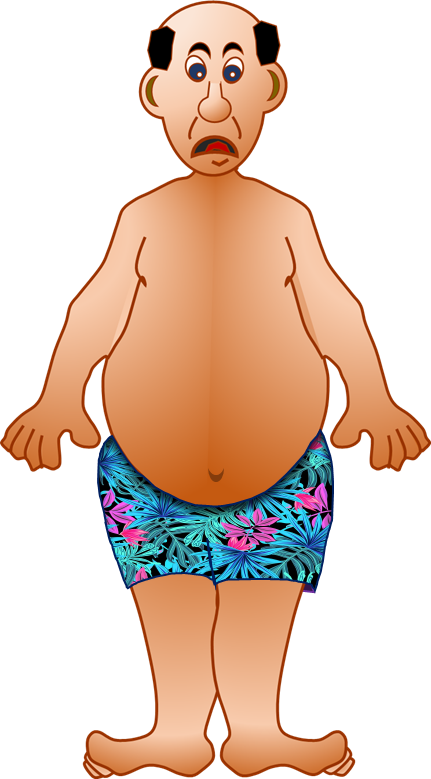 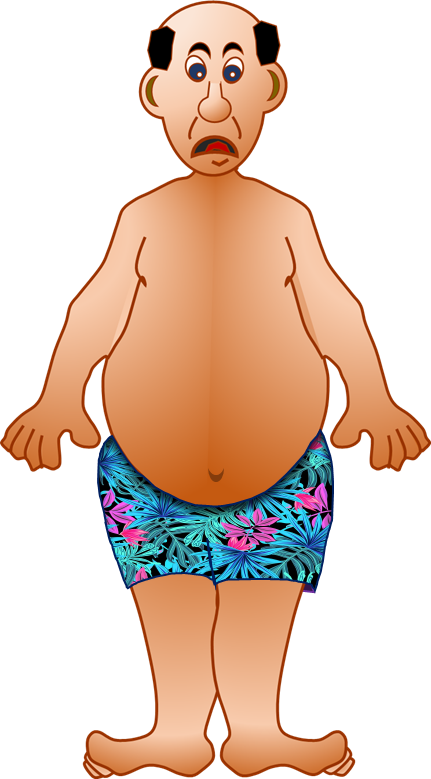 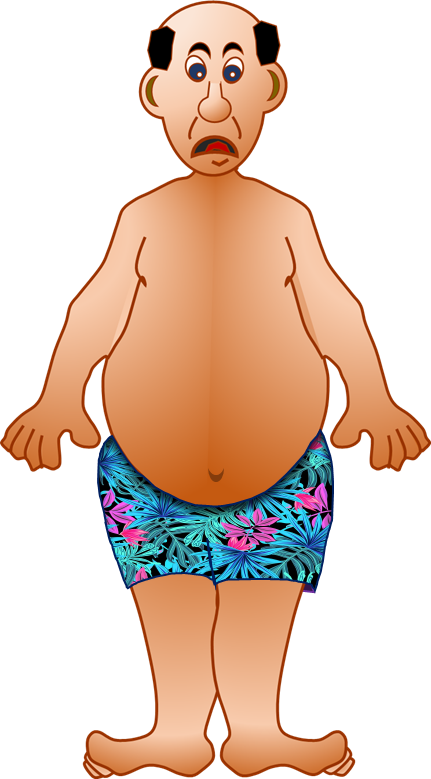 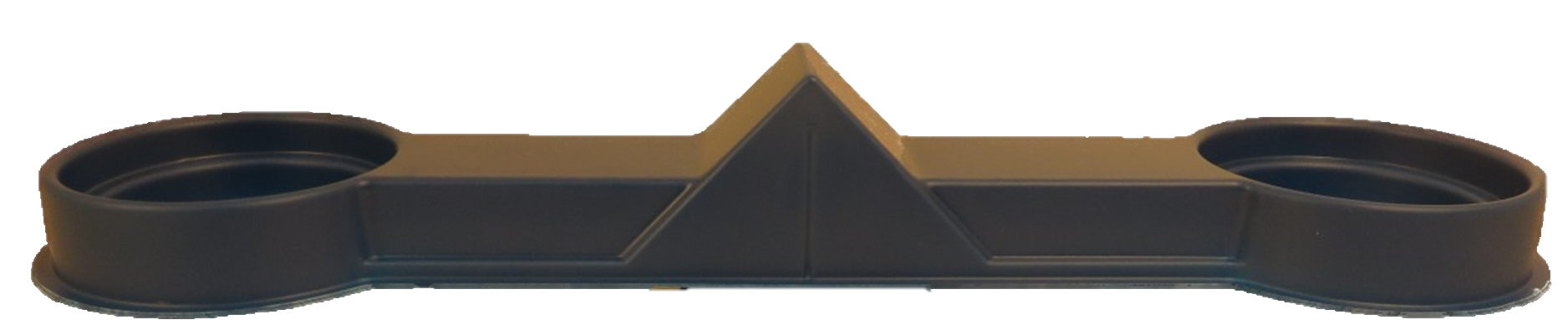 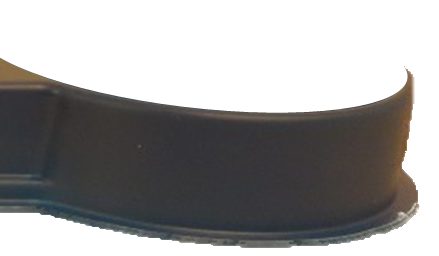 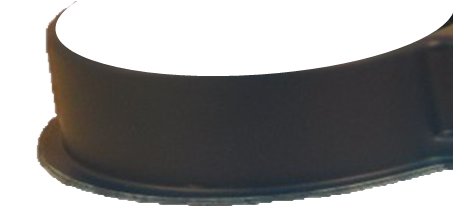 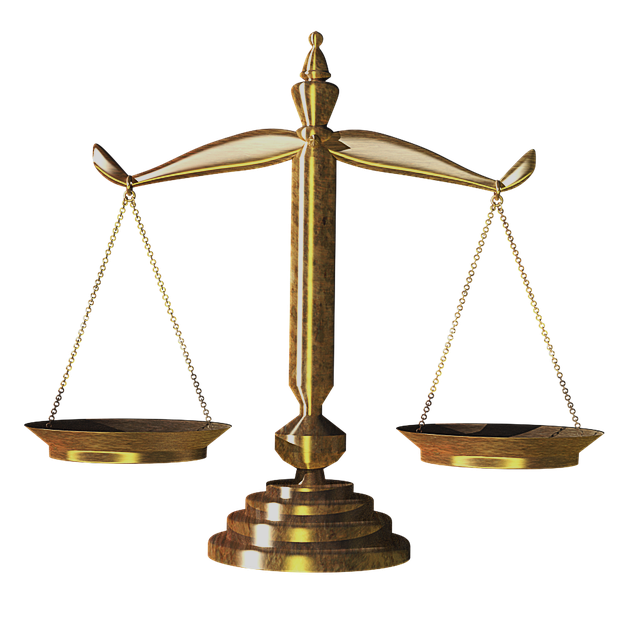 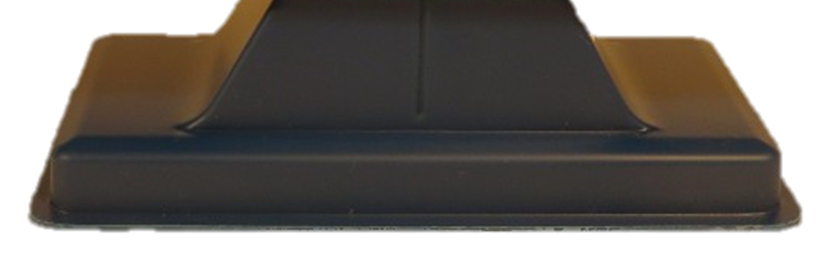 BACK
GAME 3
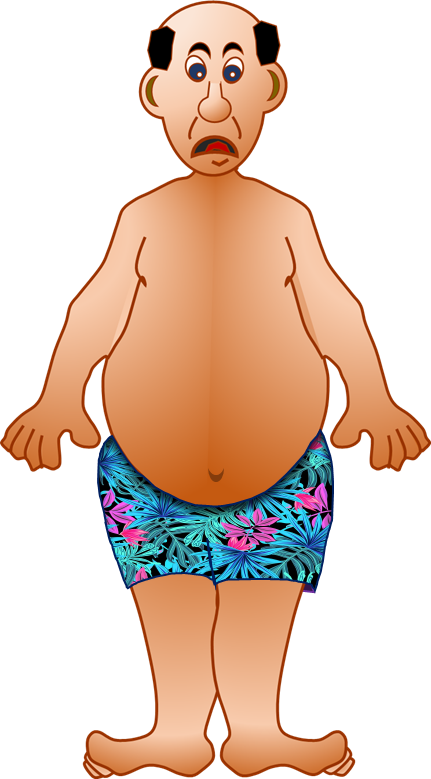 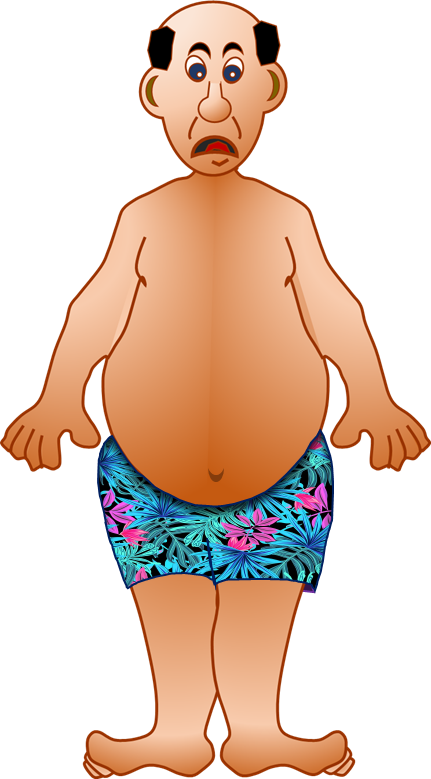 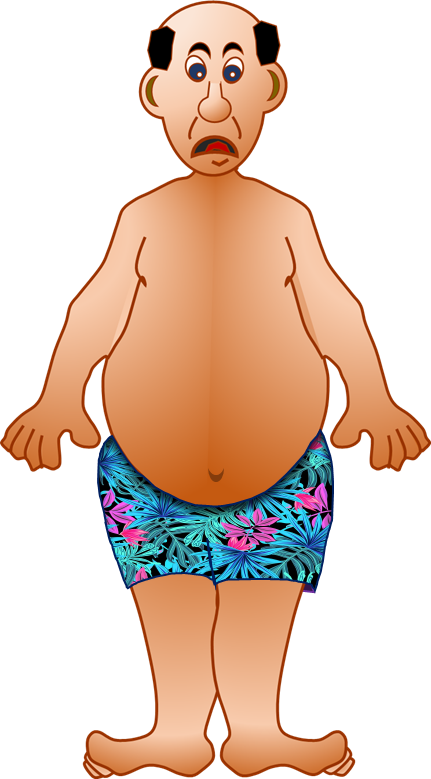 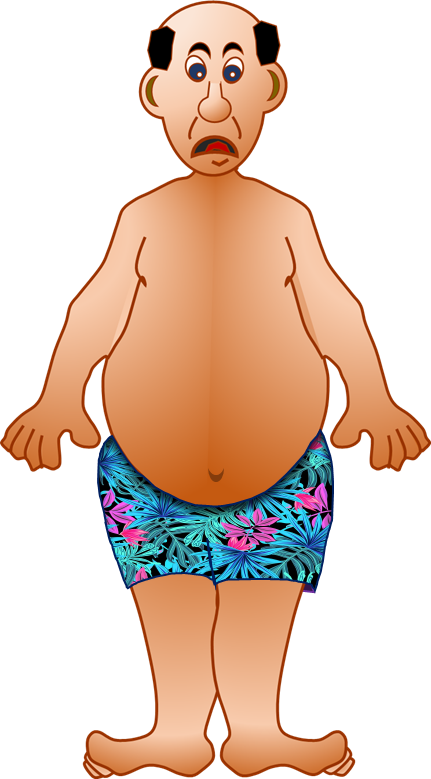 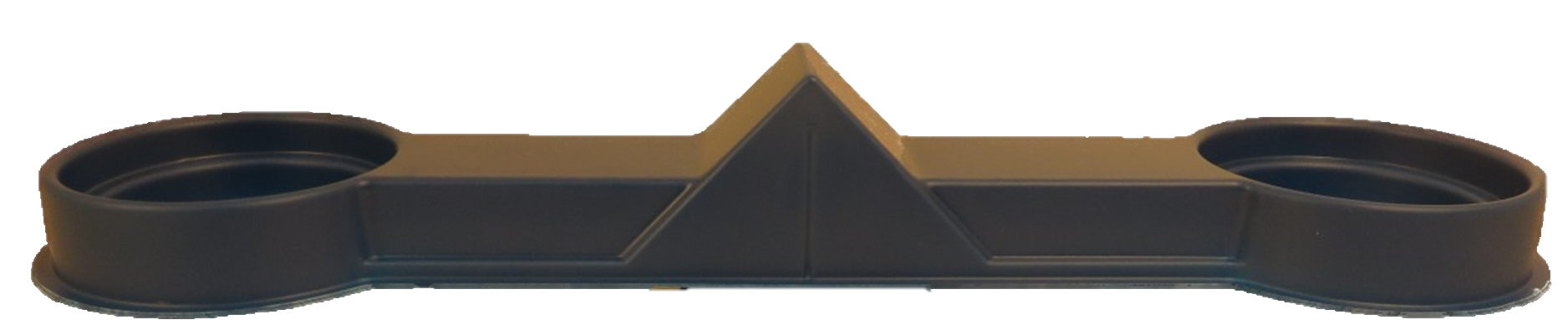 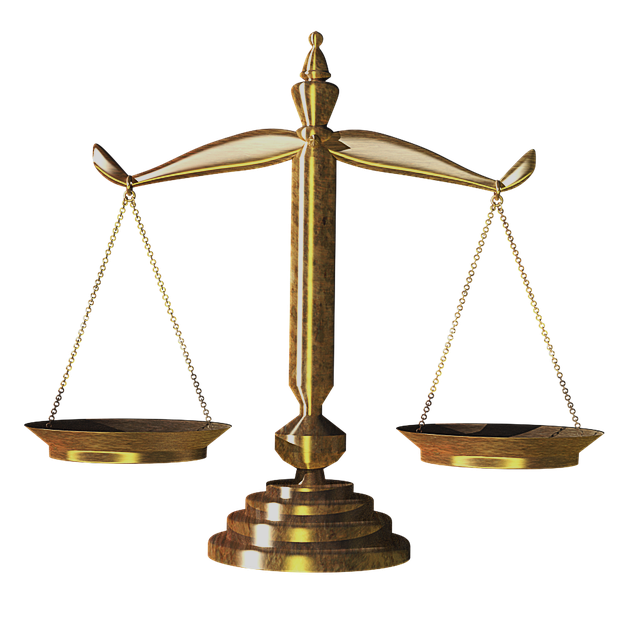 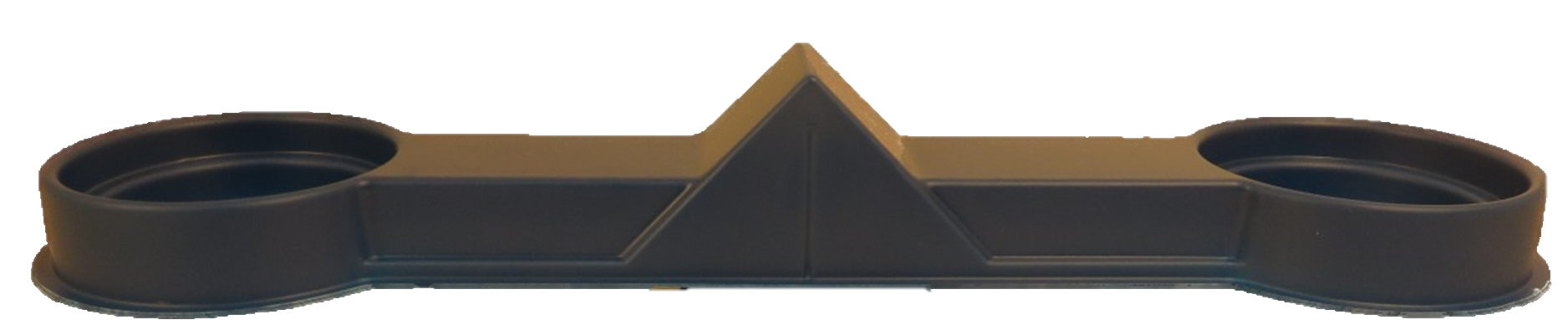 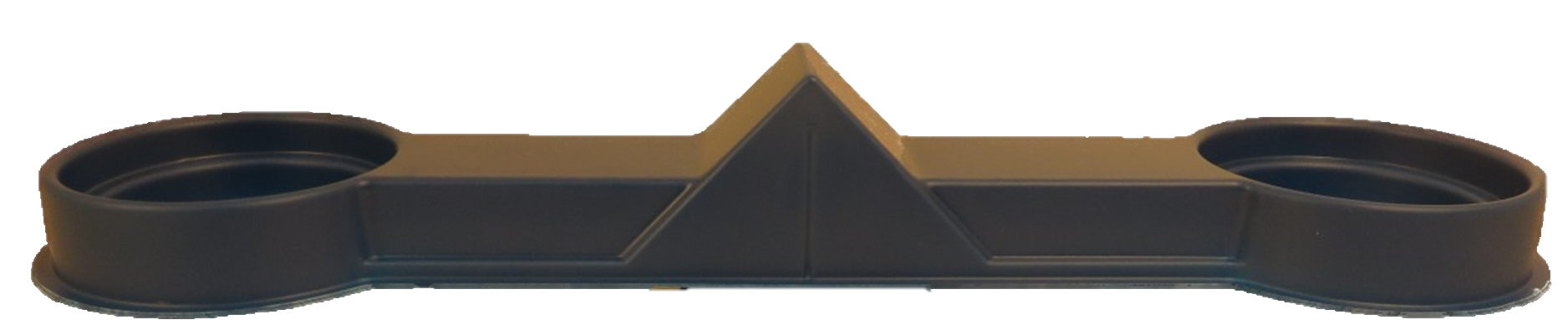 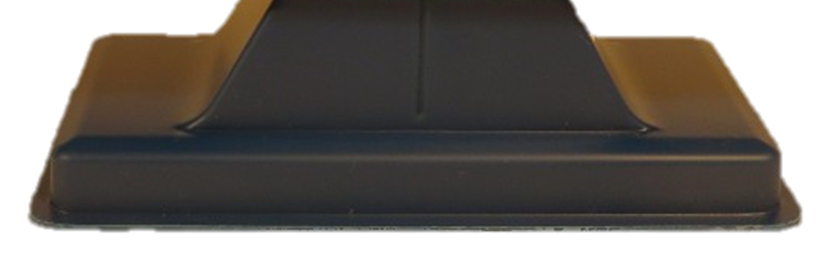 BACK
GAME 3
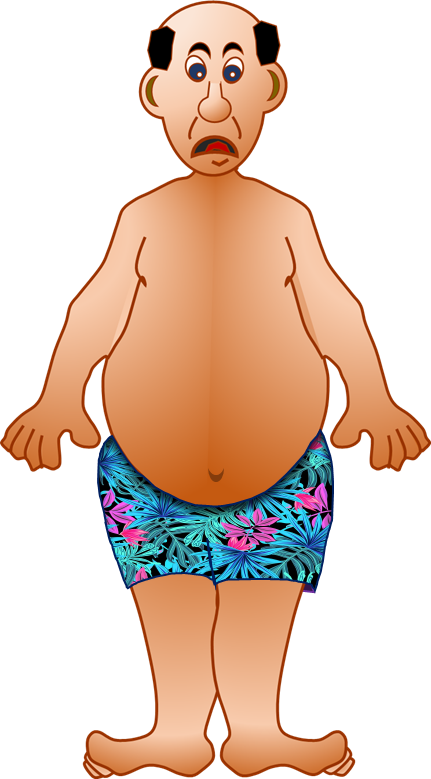 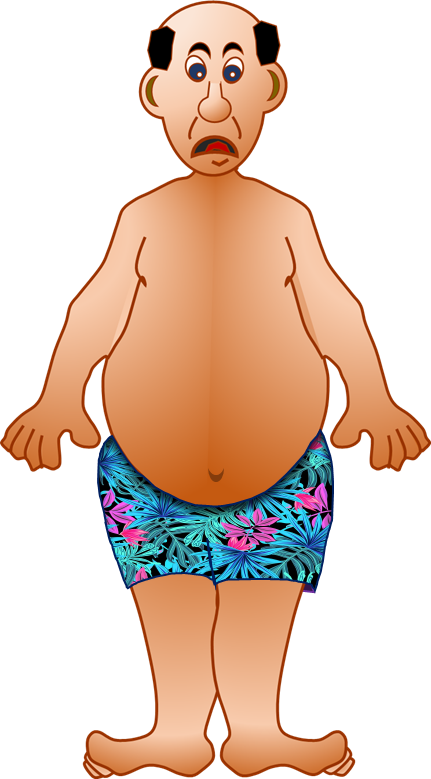 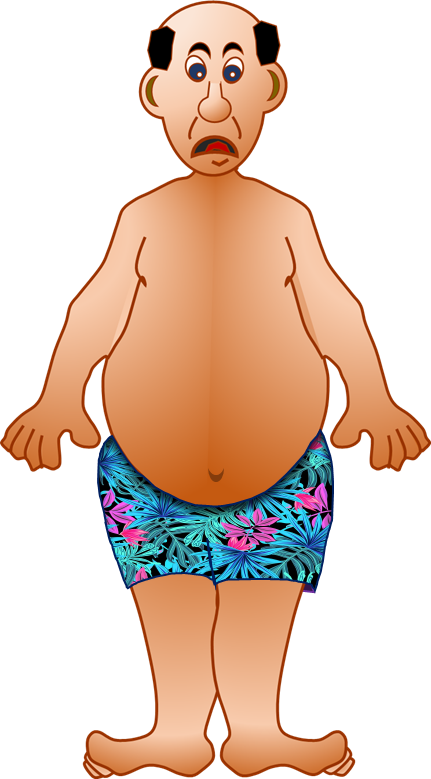 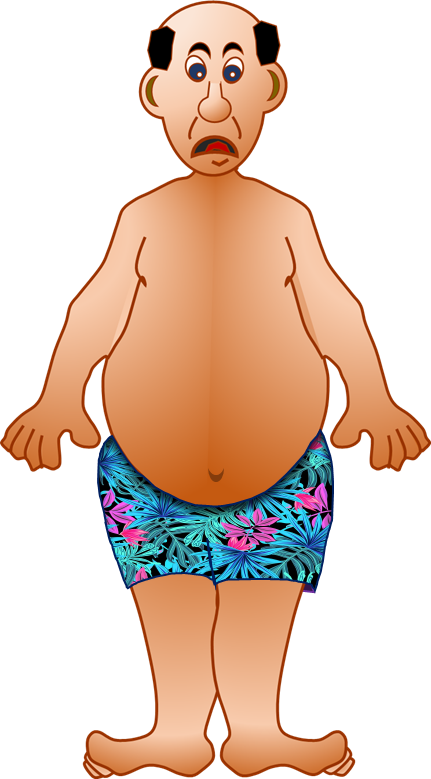 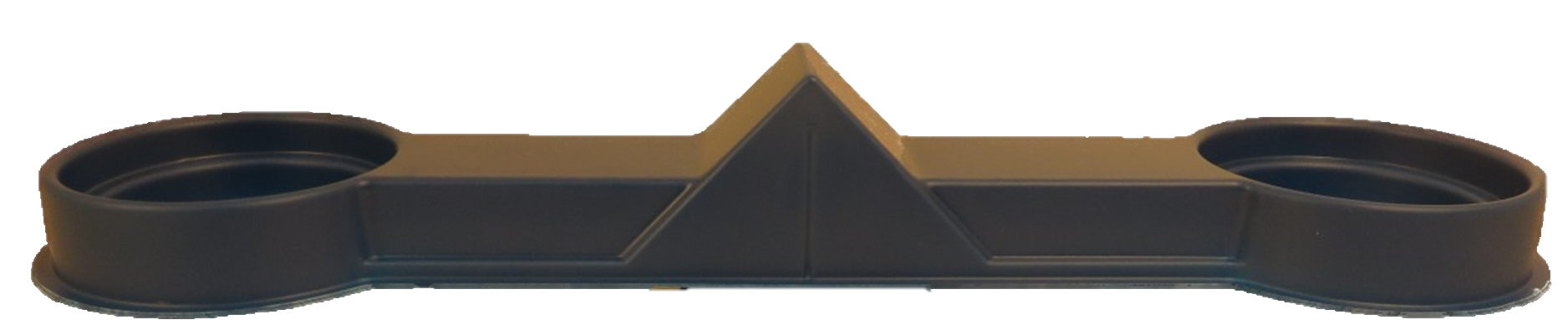 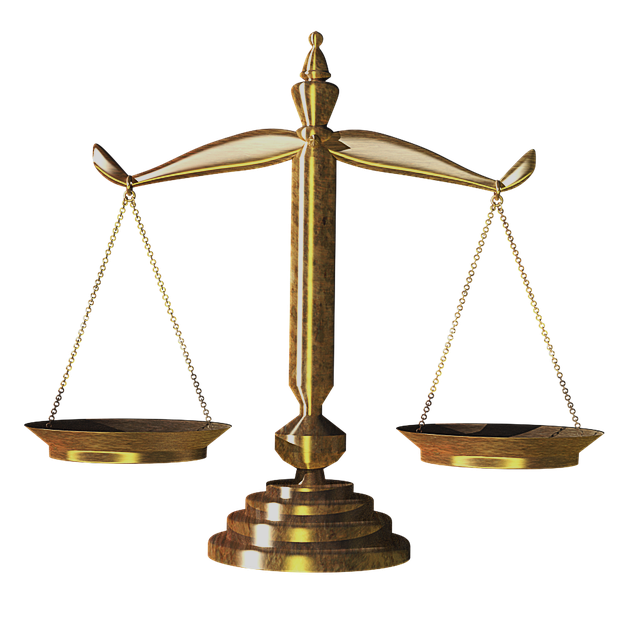 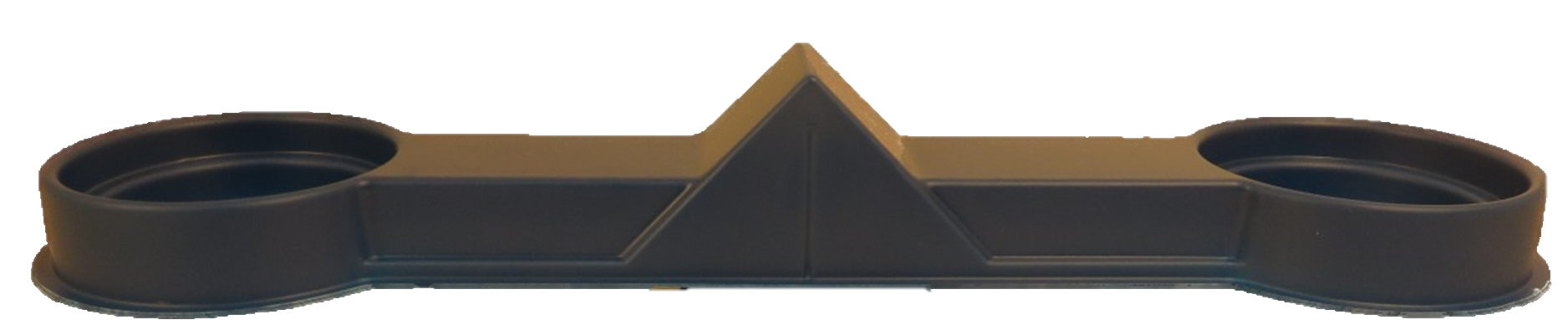 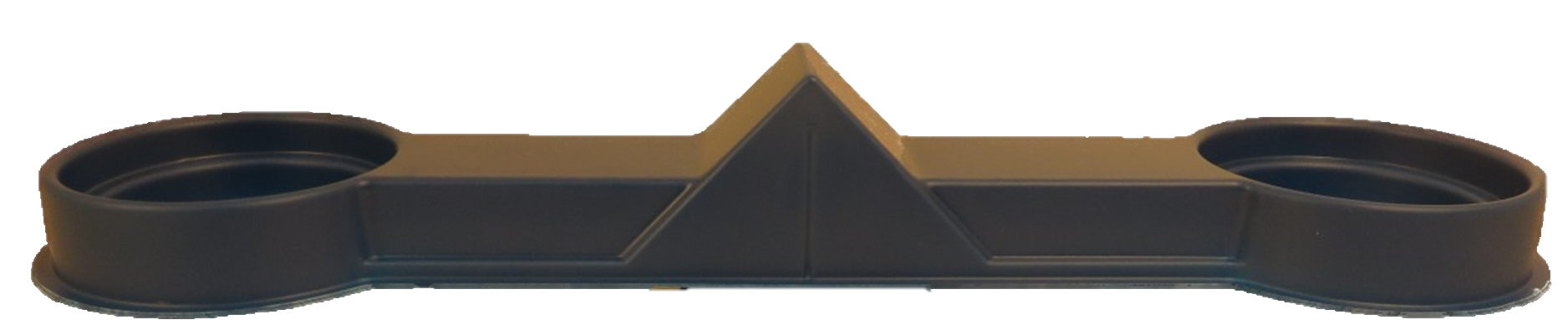 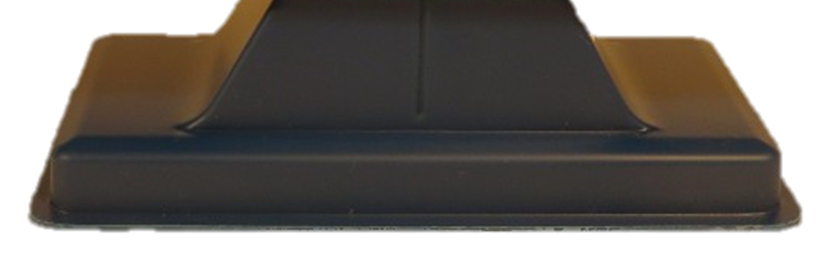 BACK
GAME 3
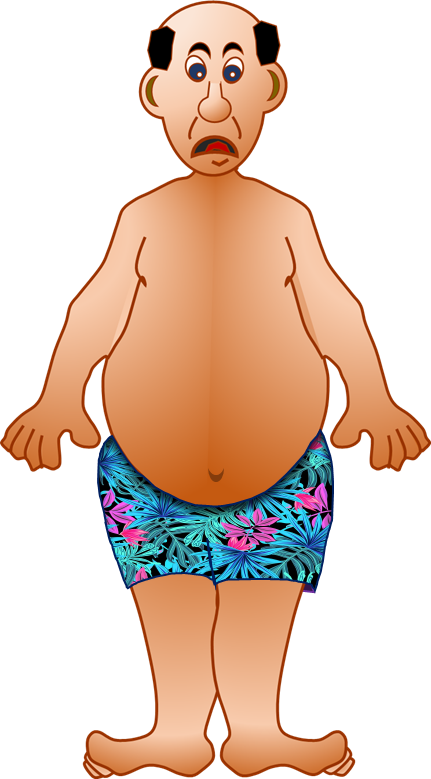 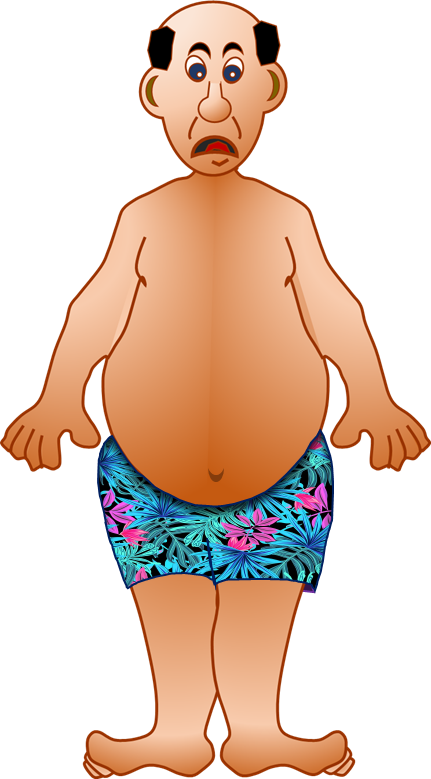 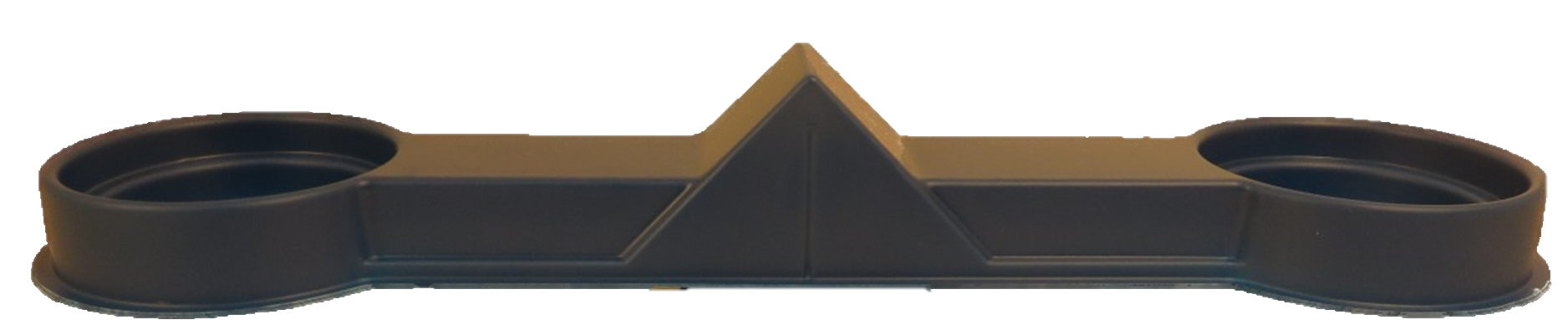 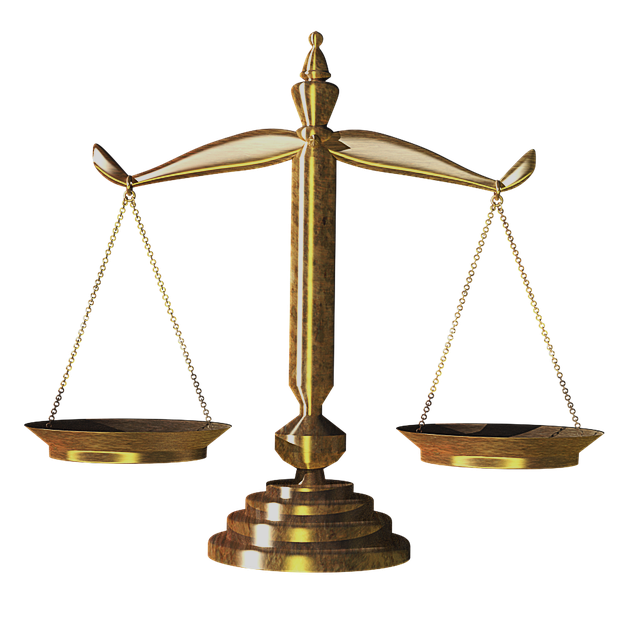 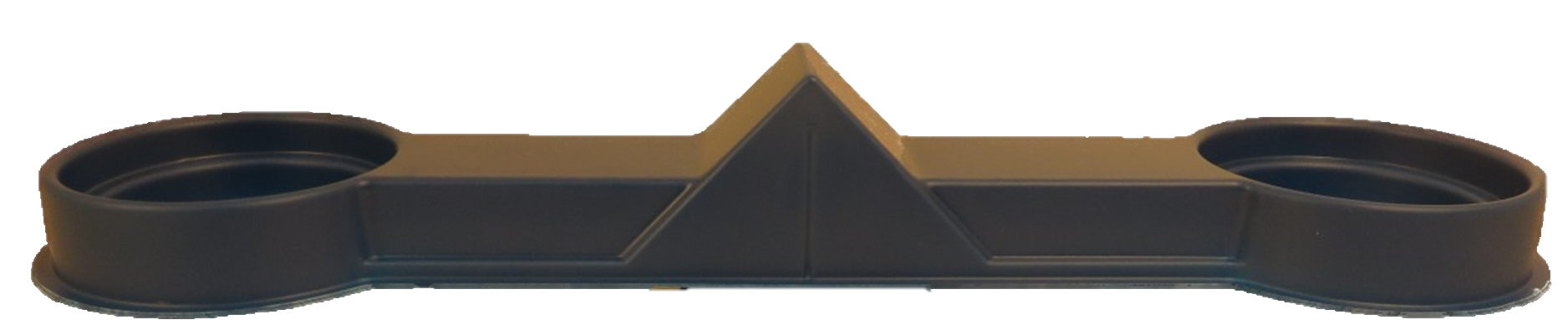 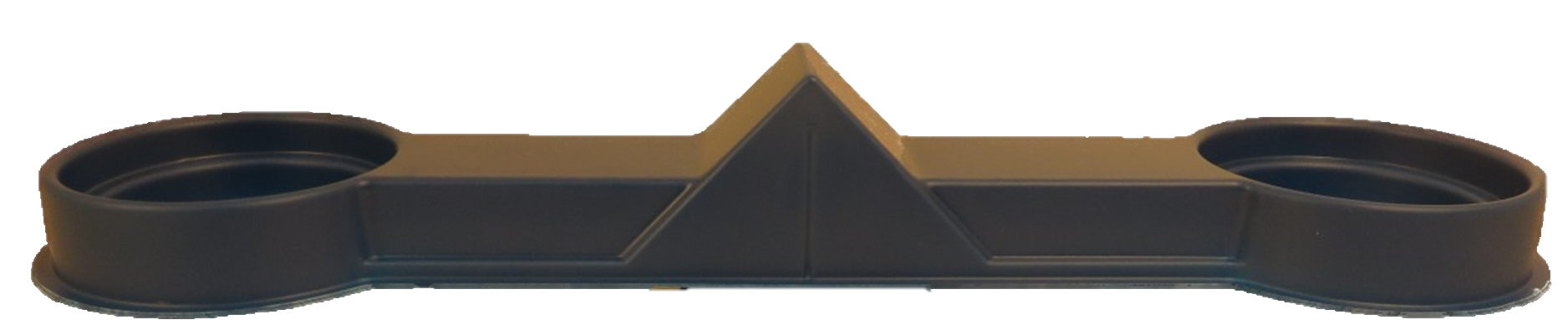 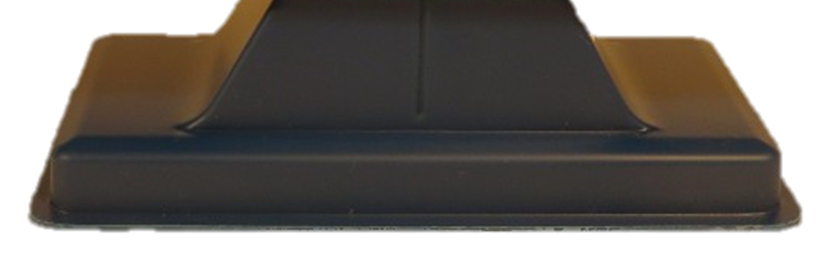 BACK
GAME 3
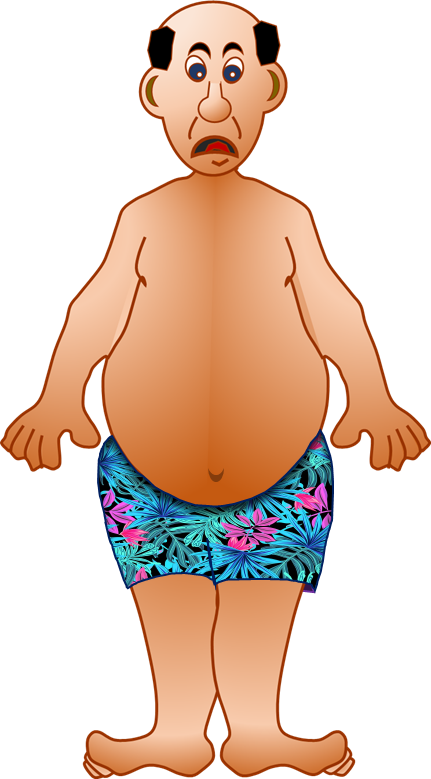 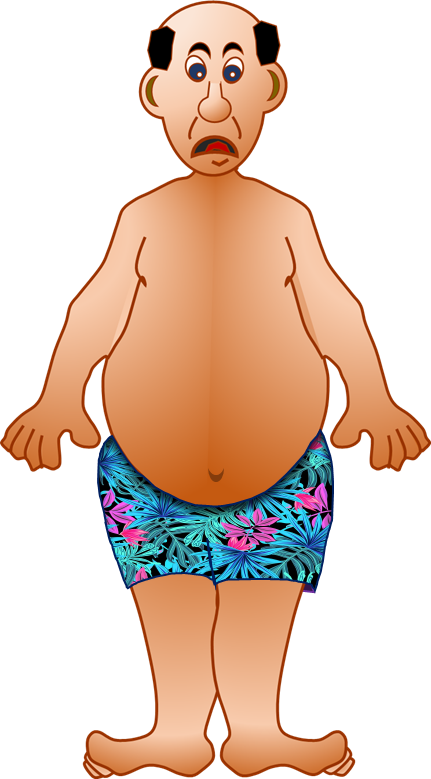 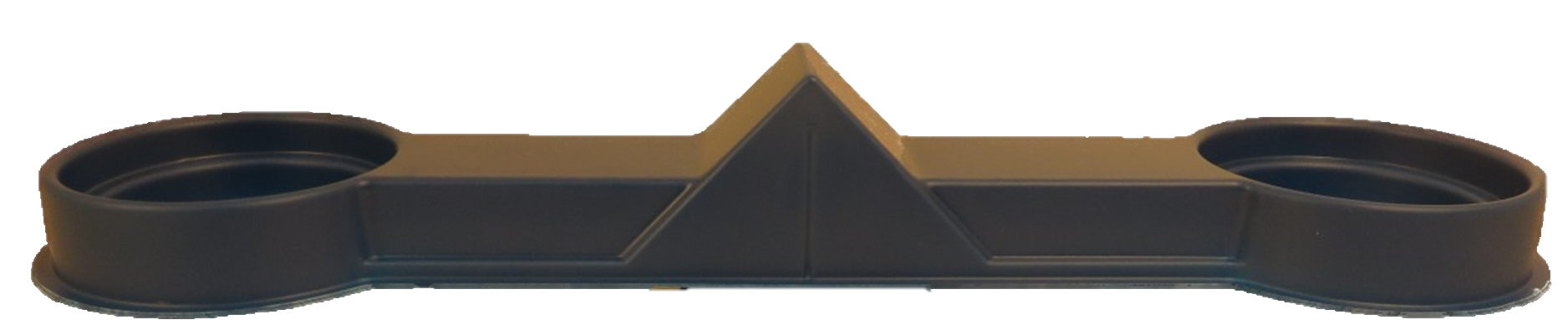 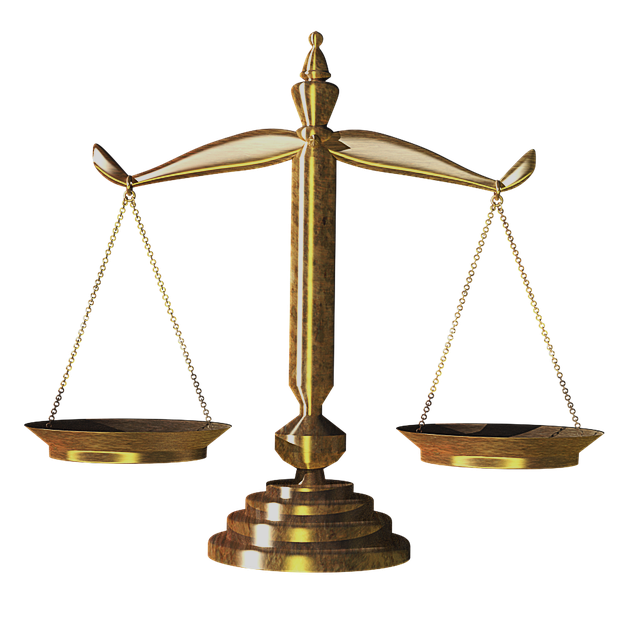 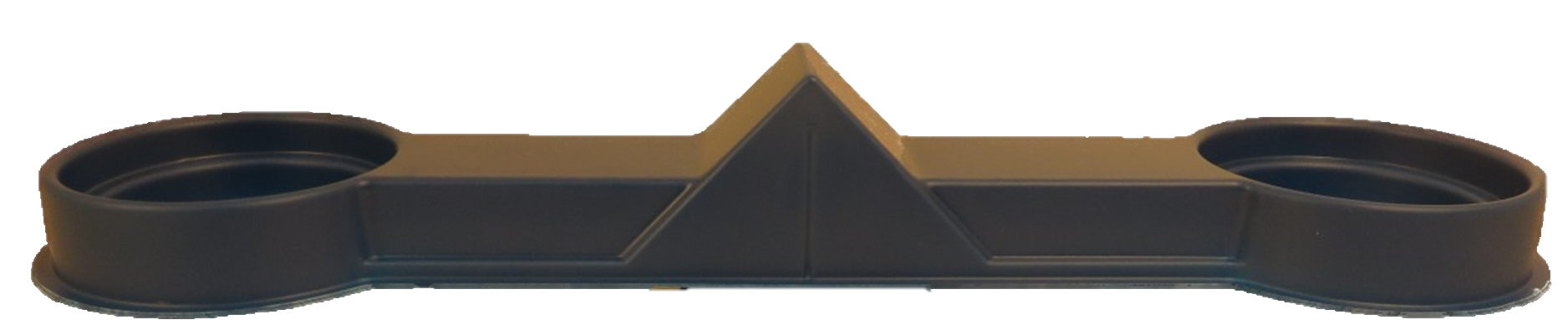 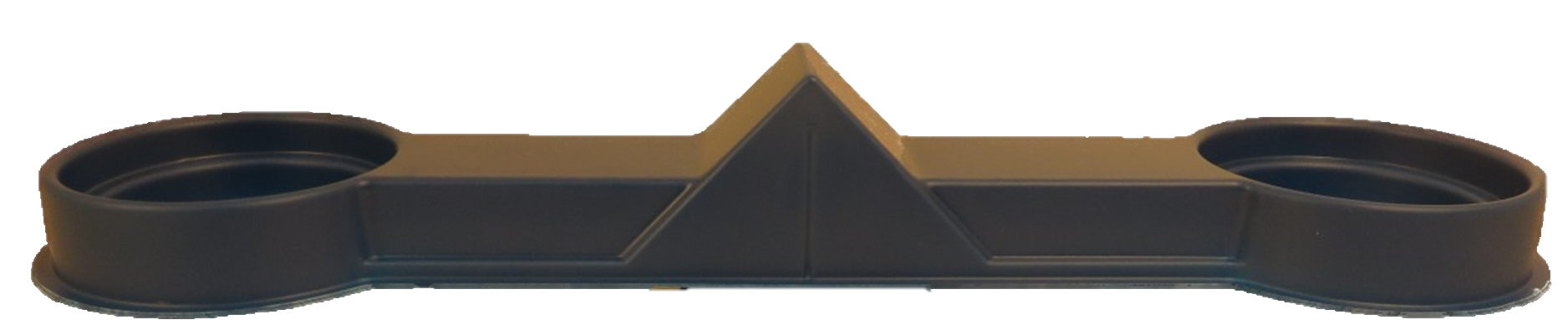 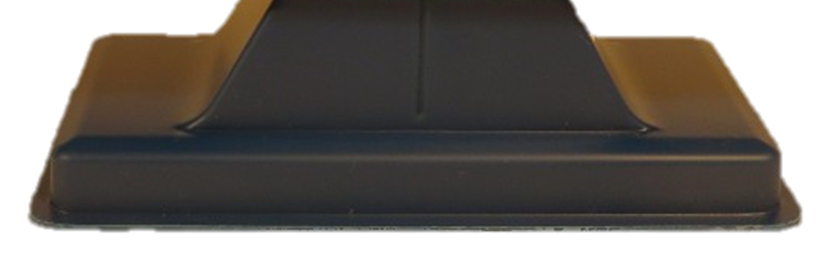 BACK
GAME 3
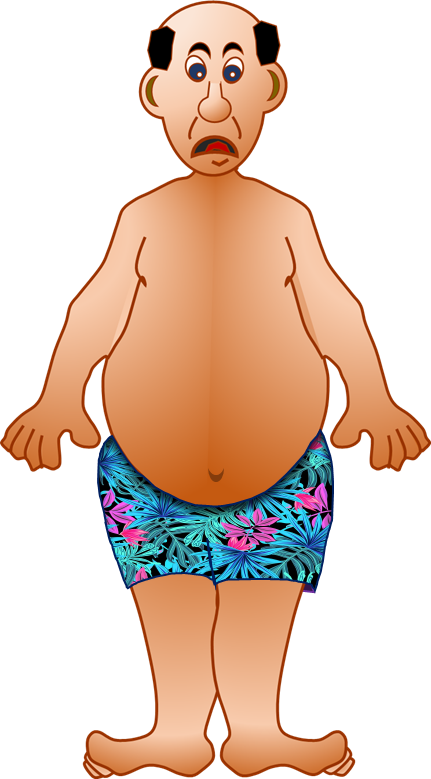 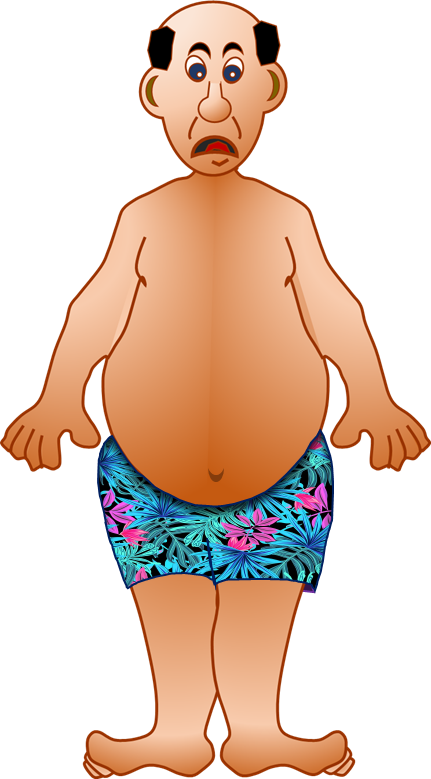 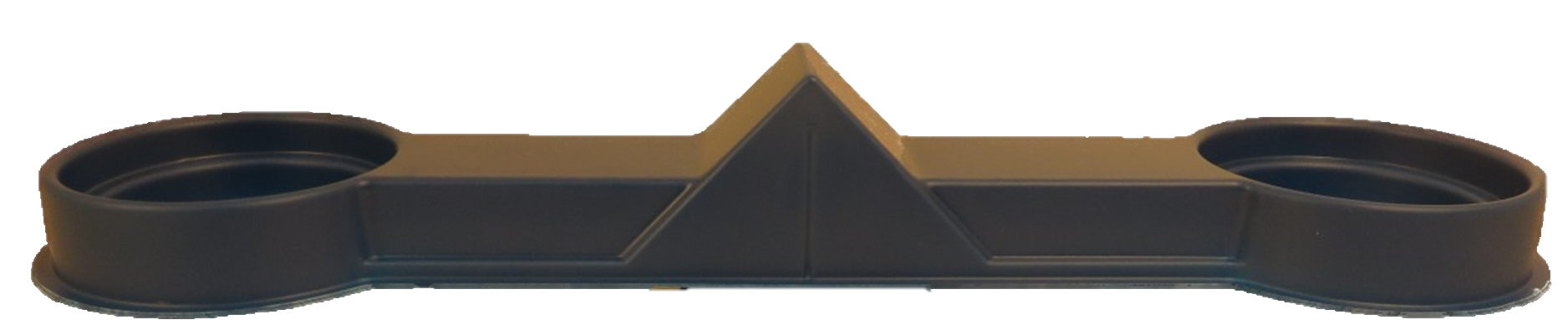 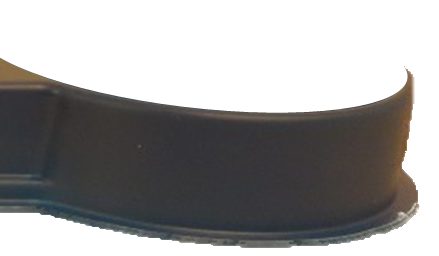 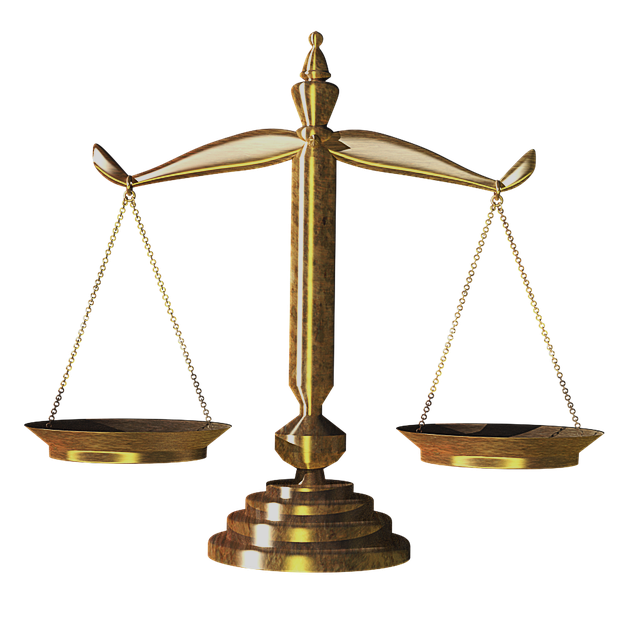 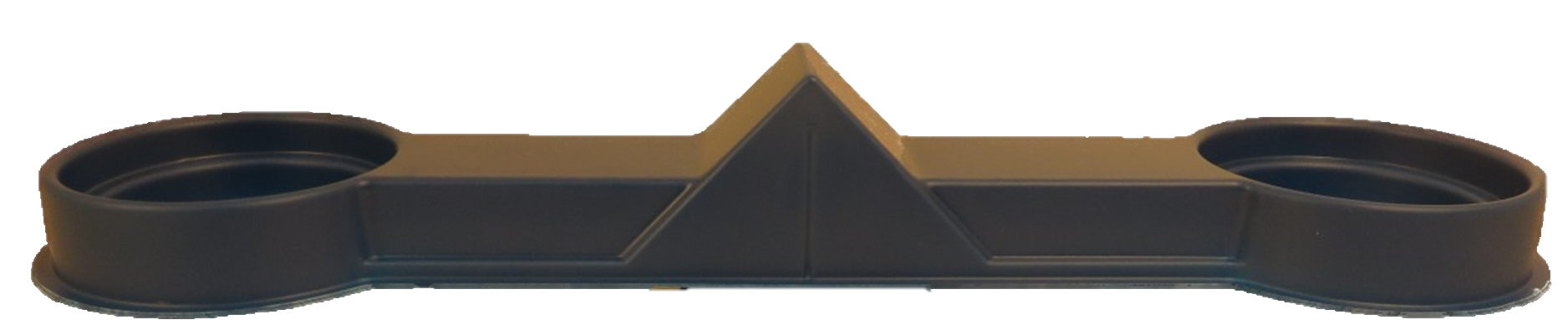 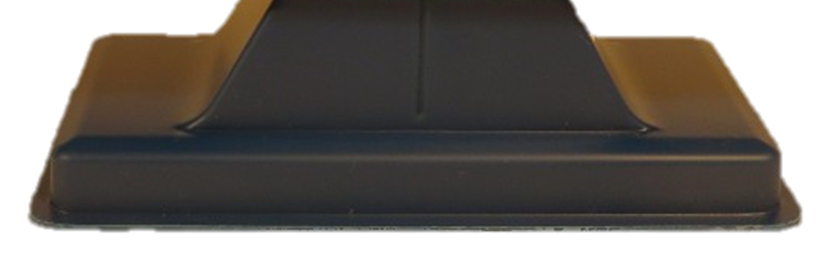 BACK
GAME 3
MOMENT OF TRUTH!
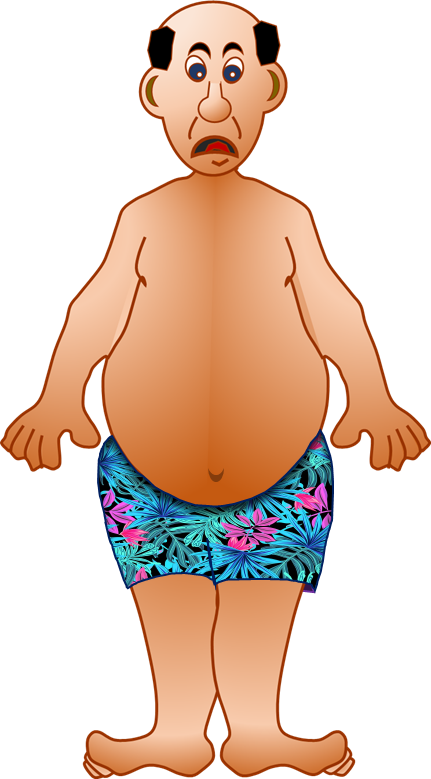 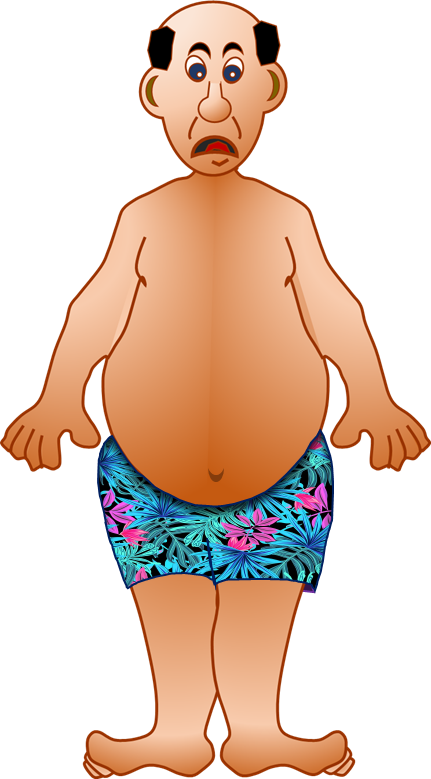 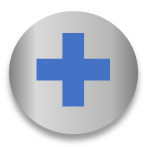 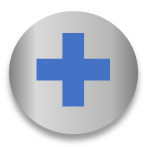 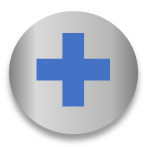 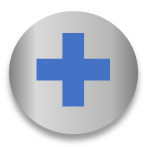 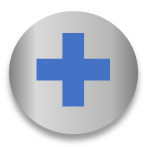 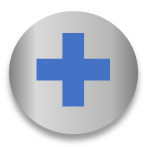 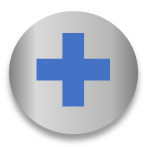 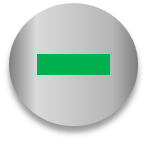 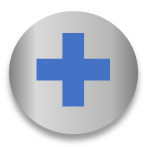 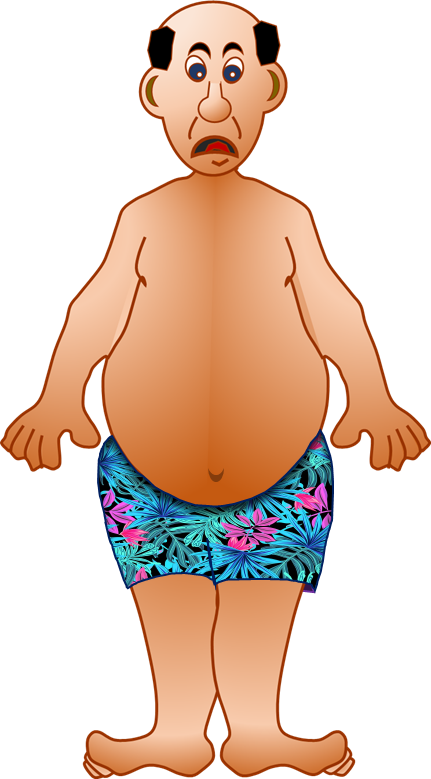 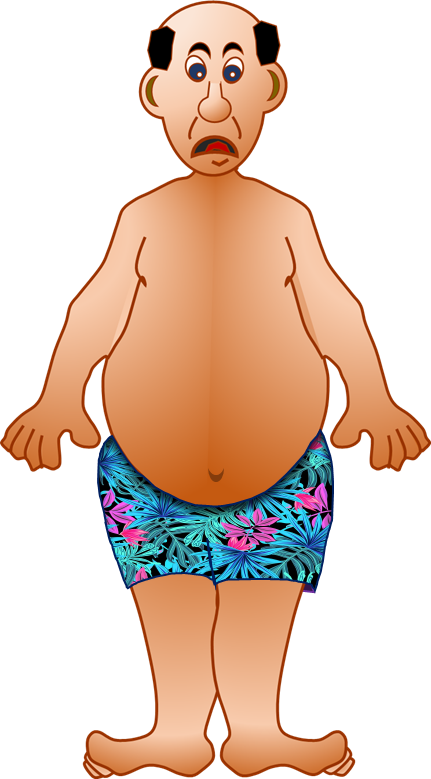 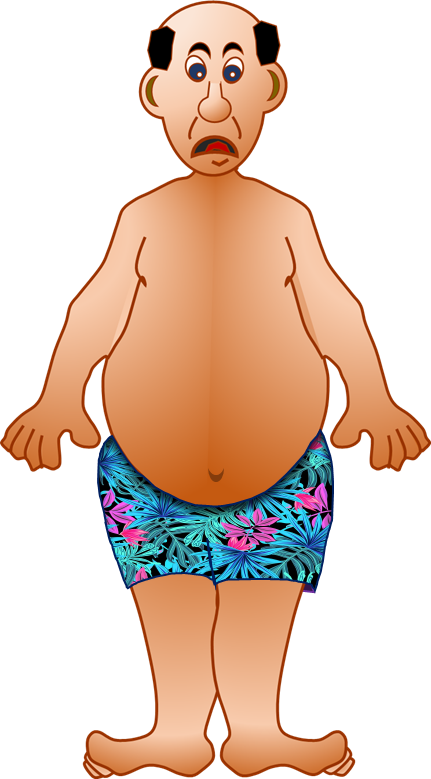 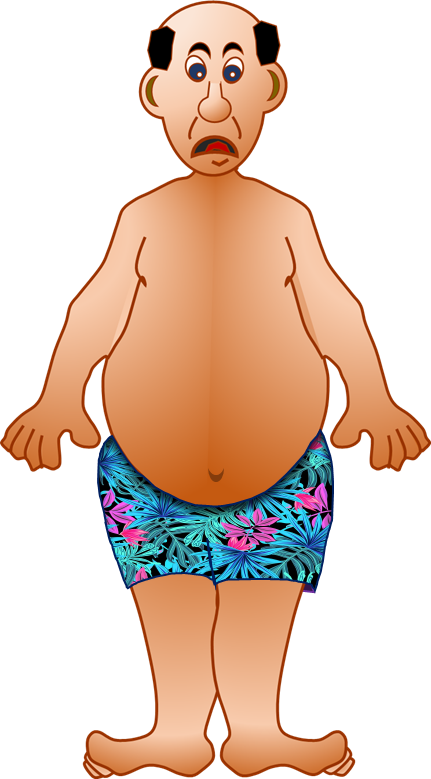 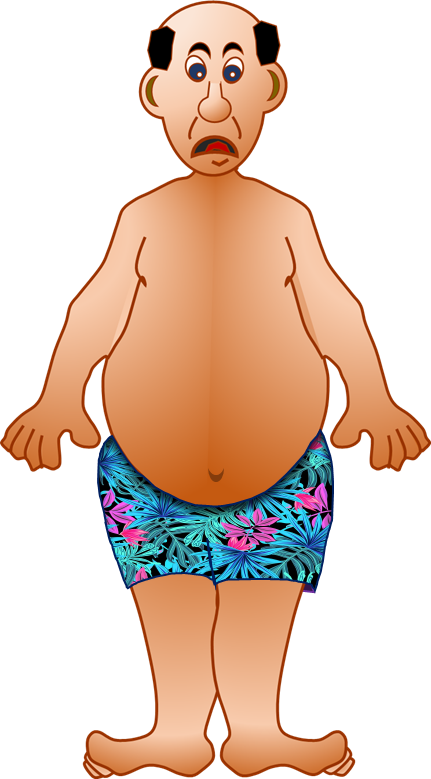 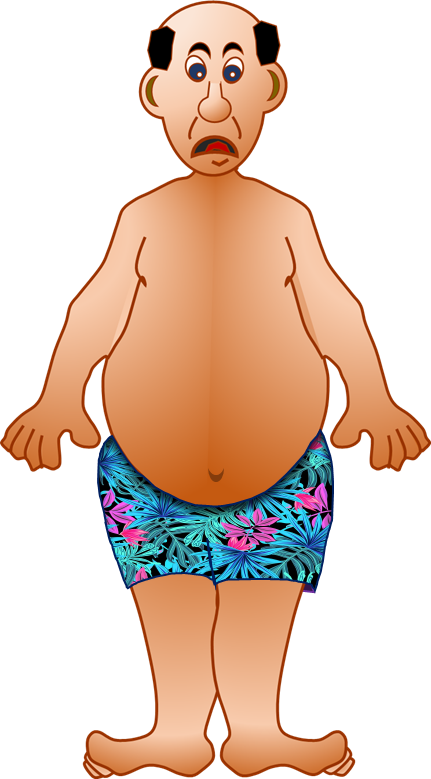 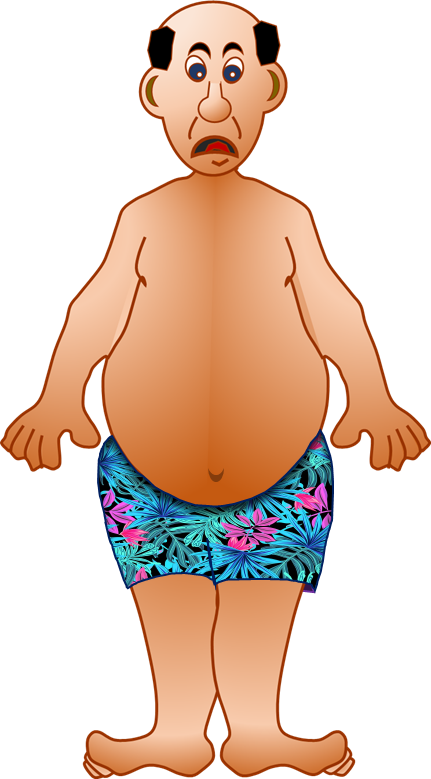 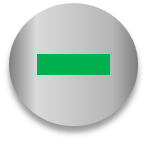 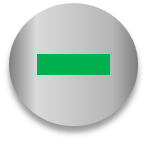 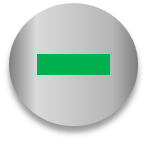 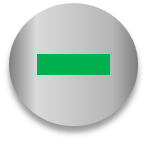 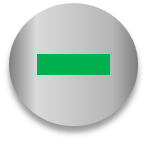 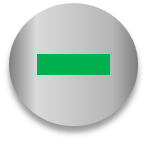 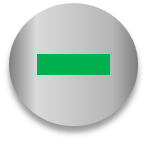 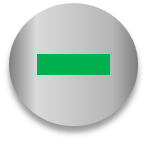 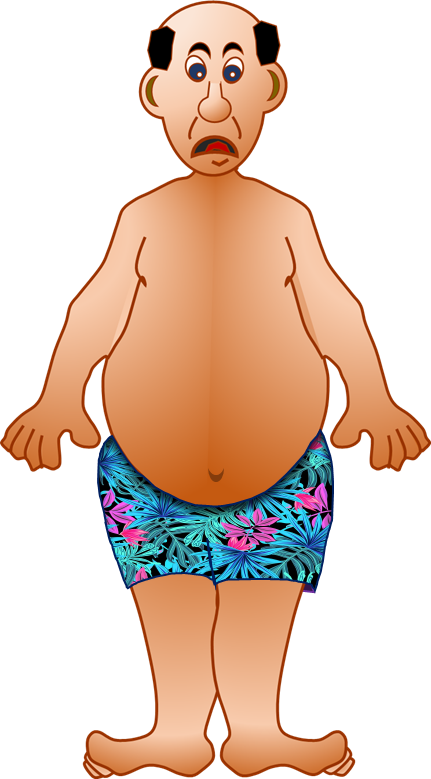 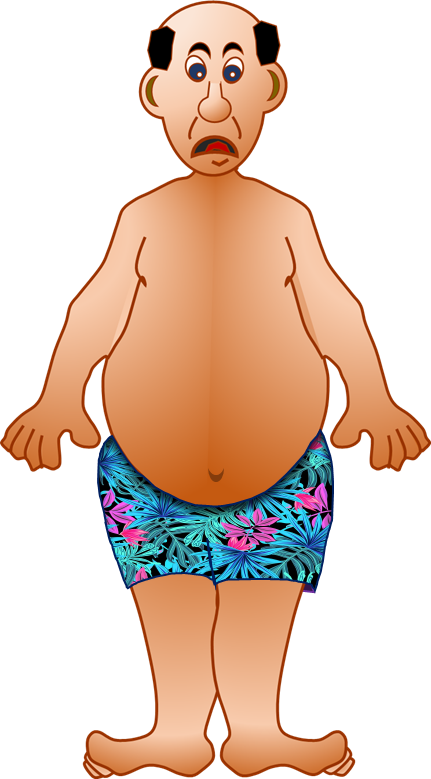 WELL DONE! 
CLICK HERE TO RETURN TO GAME CHOICE
7
4
7
1
8
2
TRY AGAIN?
5
EXIT
6
3